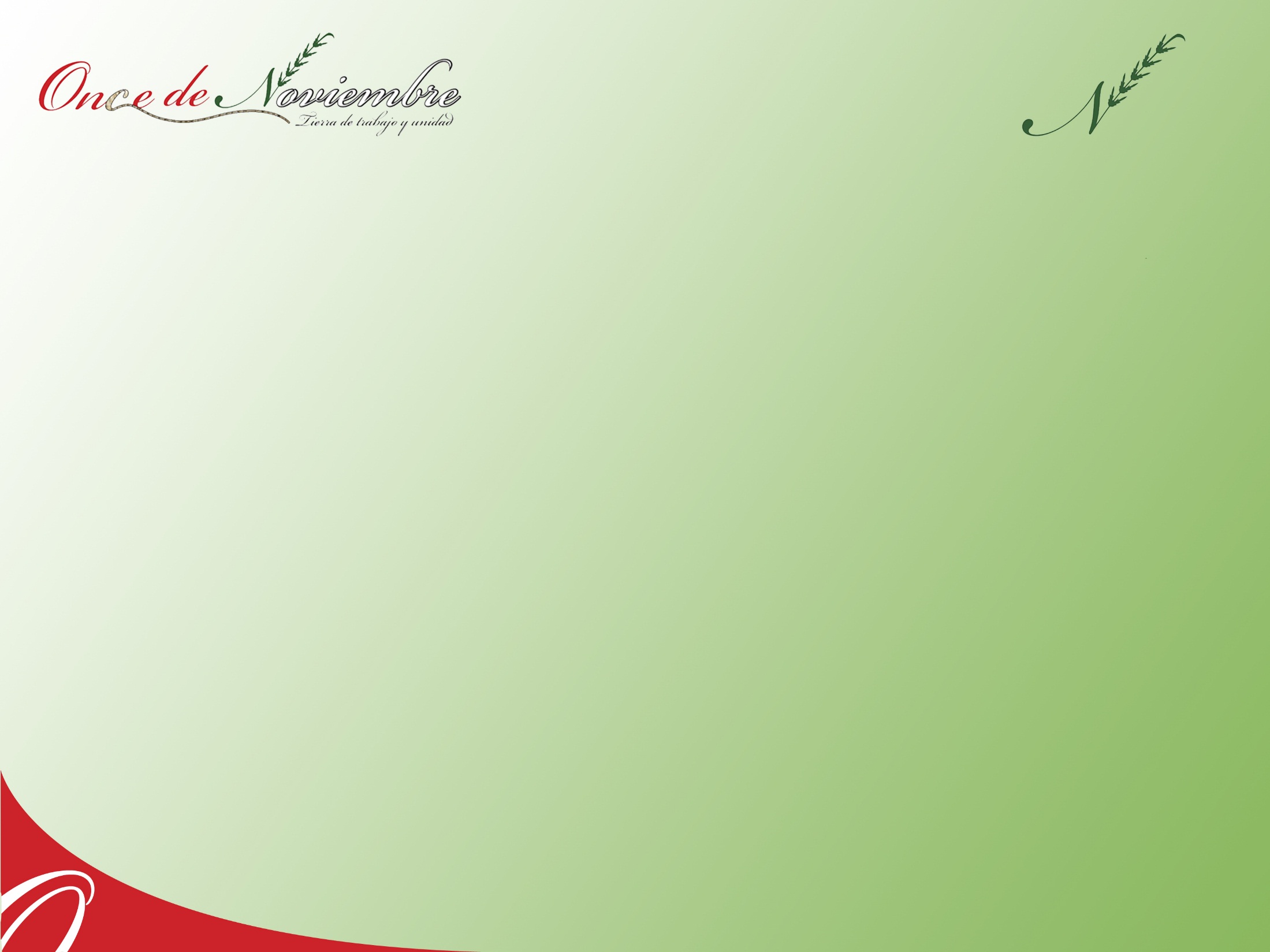 EL GAD PARROQUIAL ONCE DE NOVIEMBRE RINDE CUENTAS A SUS MANDANTES DEL PERIODO DE ENERO A DICIEMBRE 2015
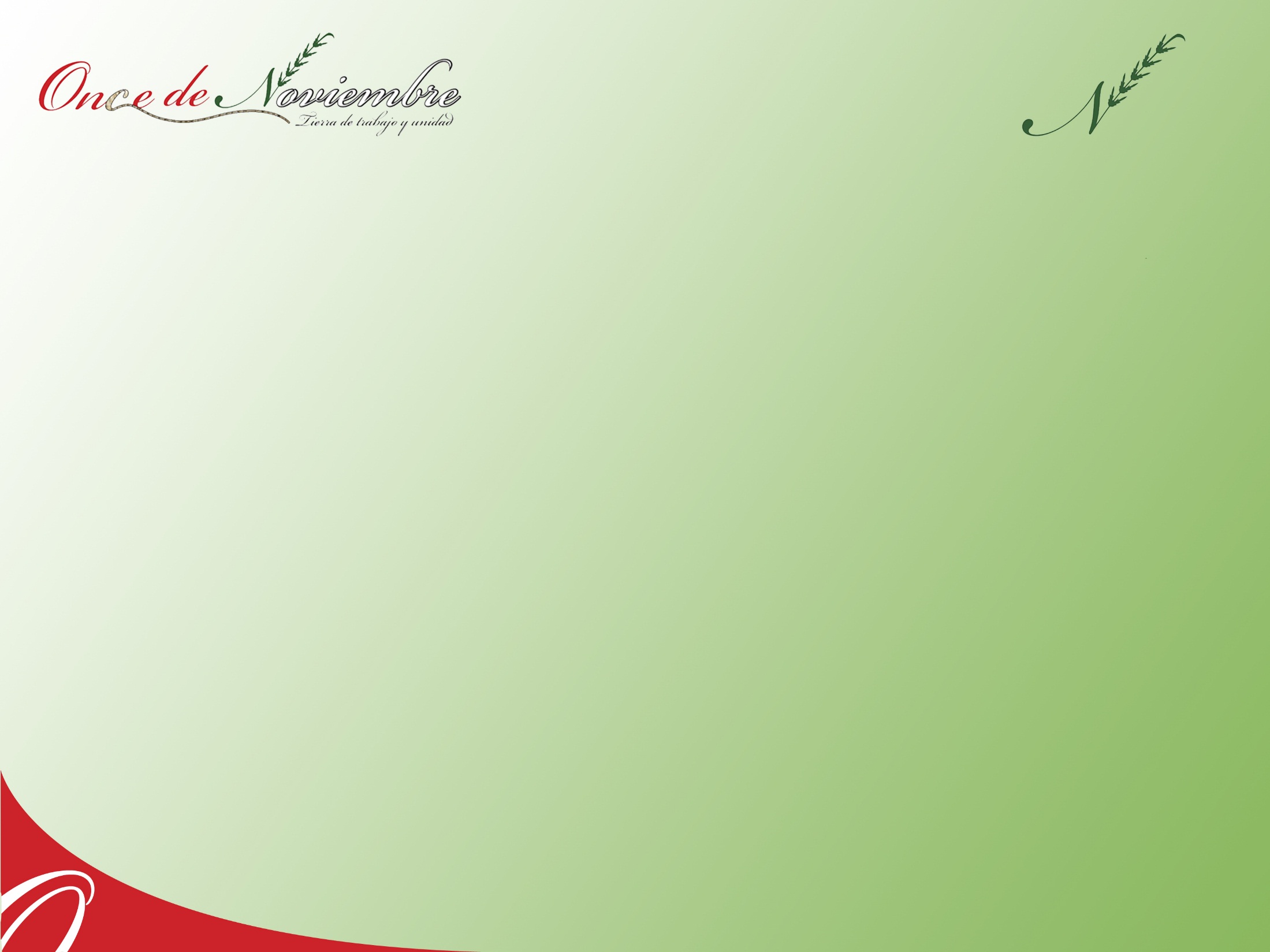 GESTIÓN EN EL GAD PROVINCIAL
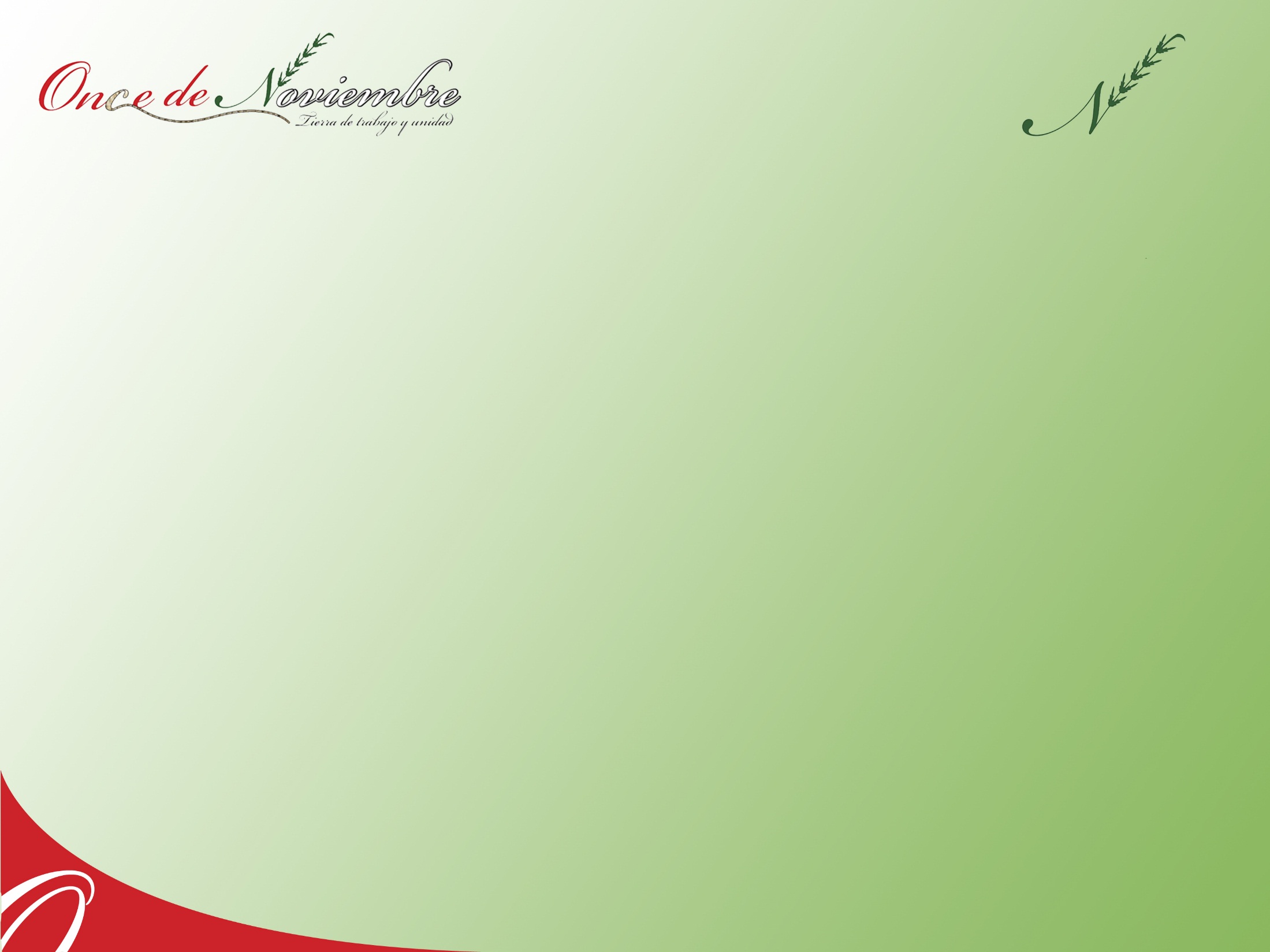 Gestión para firmar un convenio para la forestación entre el GAD Provincial y GAD Parroquial
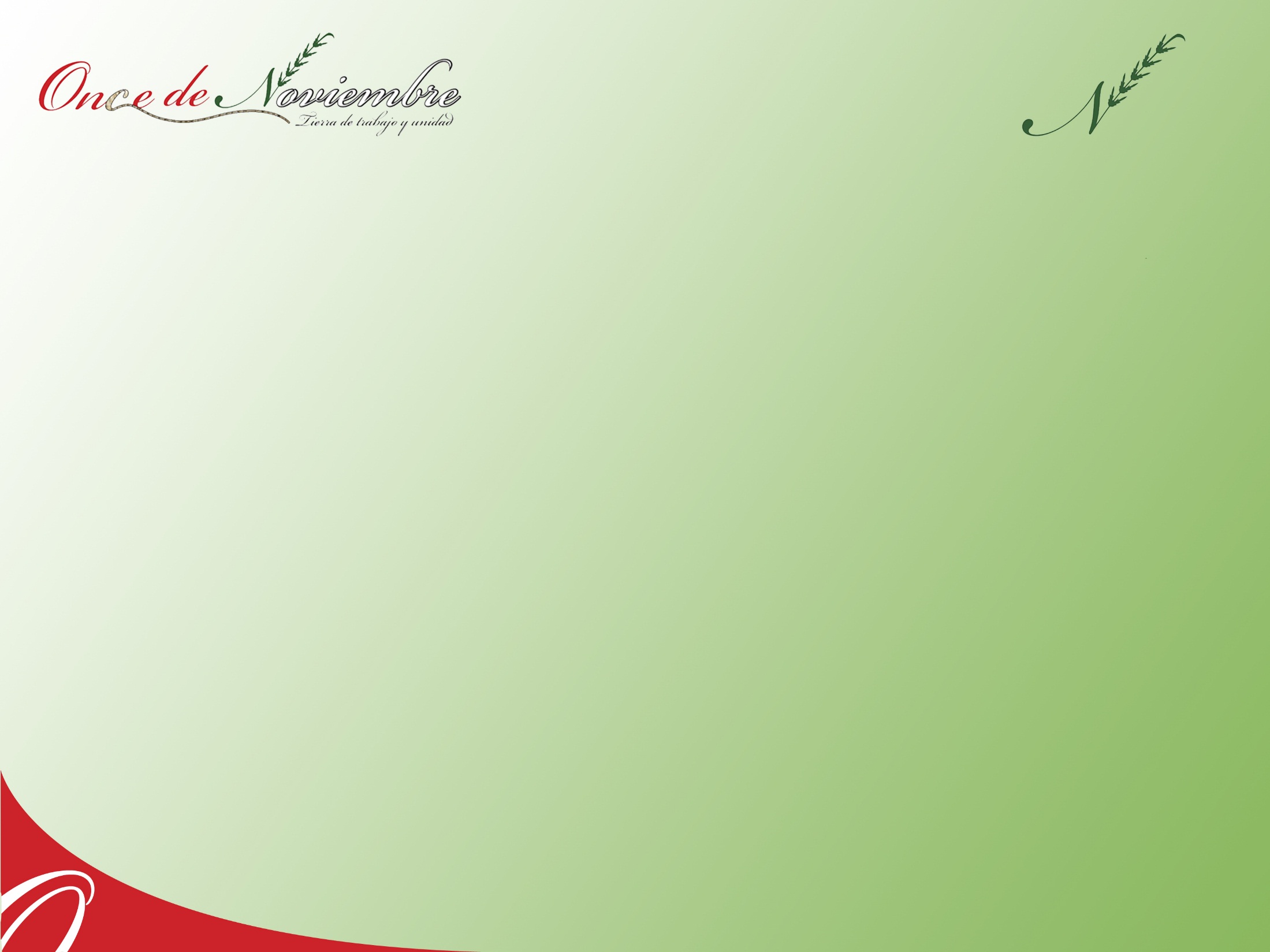 Se realizó la entrega de las plantas a la Parroquia fue un convenio con el Consejo Provincial para la restauración forestal de la Parroquia ONCE DE NOVIEMBRE.
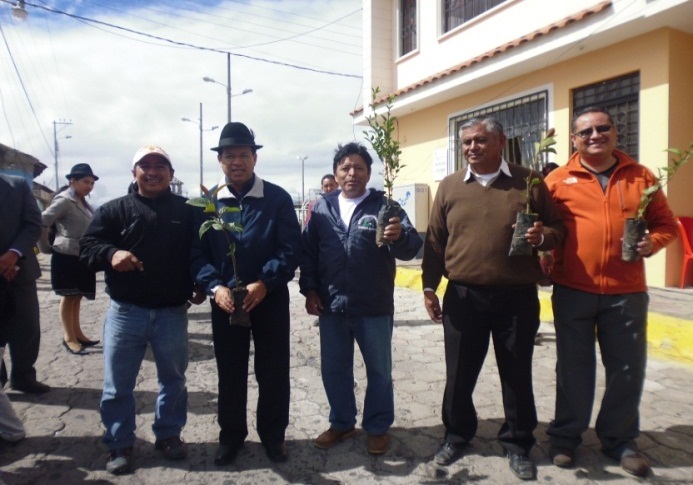 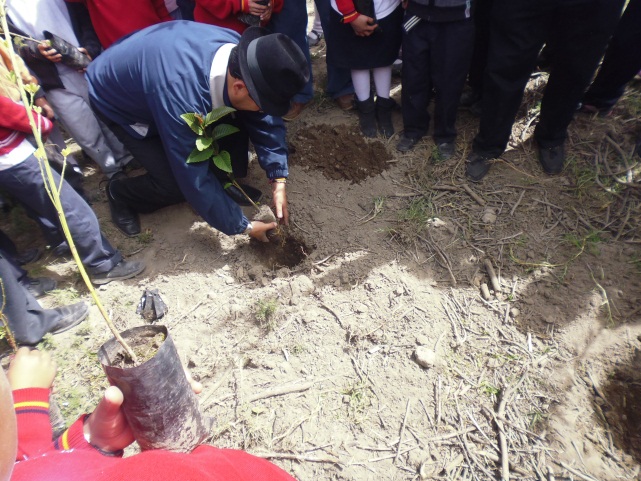 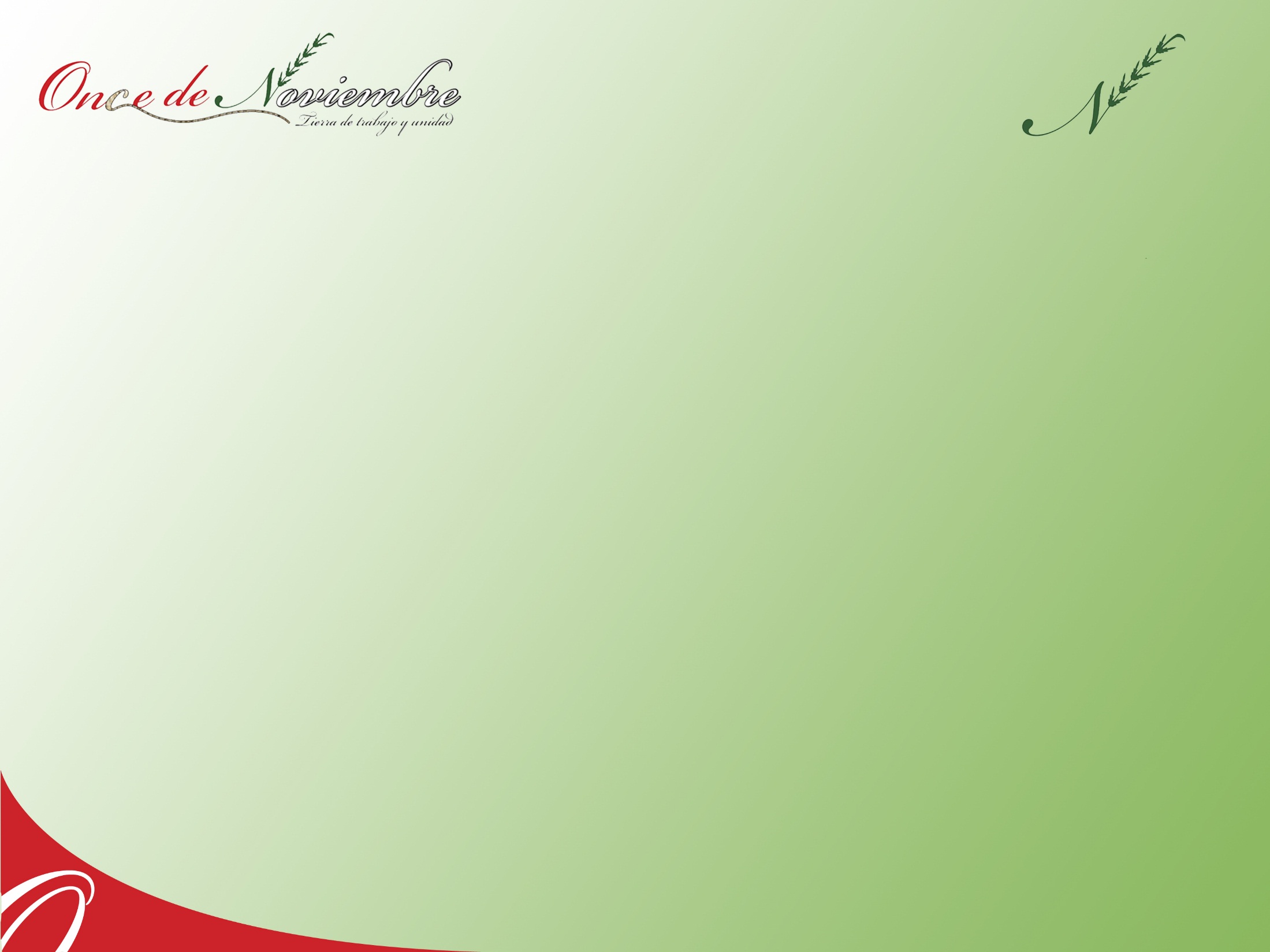 Gestión para asfaltar la vía San Juan - Cristo Rey, se coordinó con el Ingeniero contratista y moradores del sector.
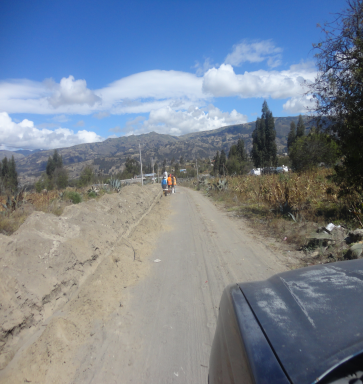 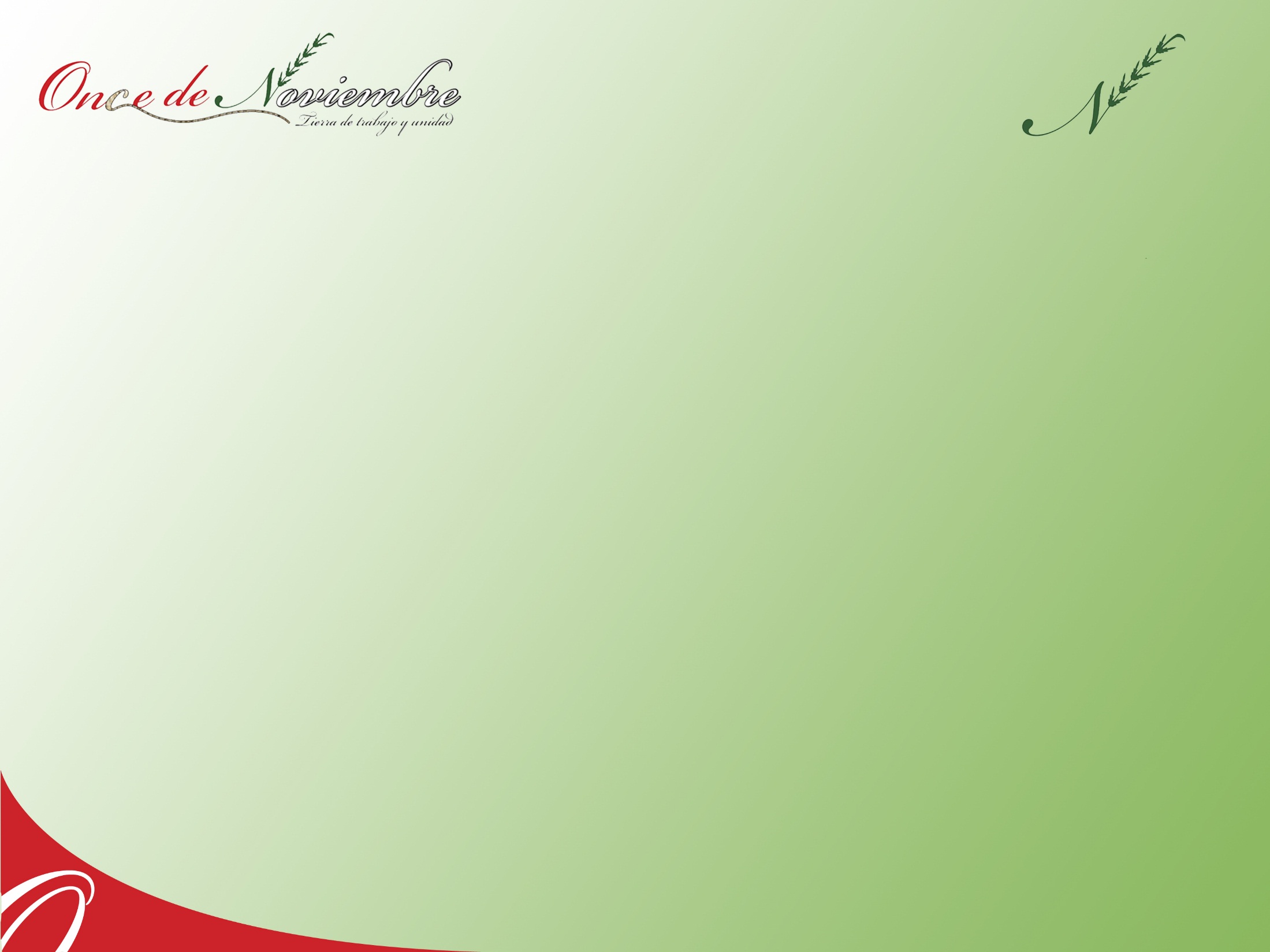 Gestión para  traer la maquinaria para arreglo de las vías de la Parroquia.
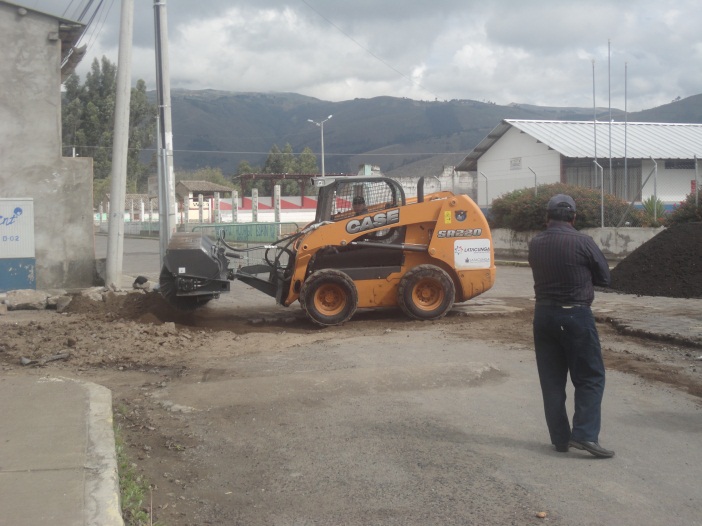 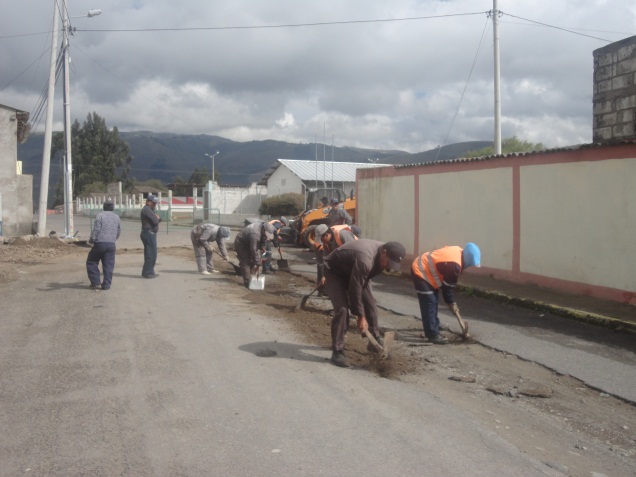 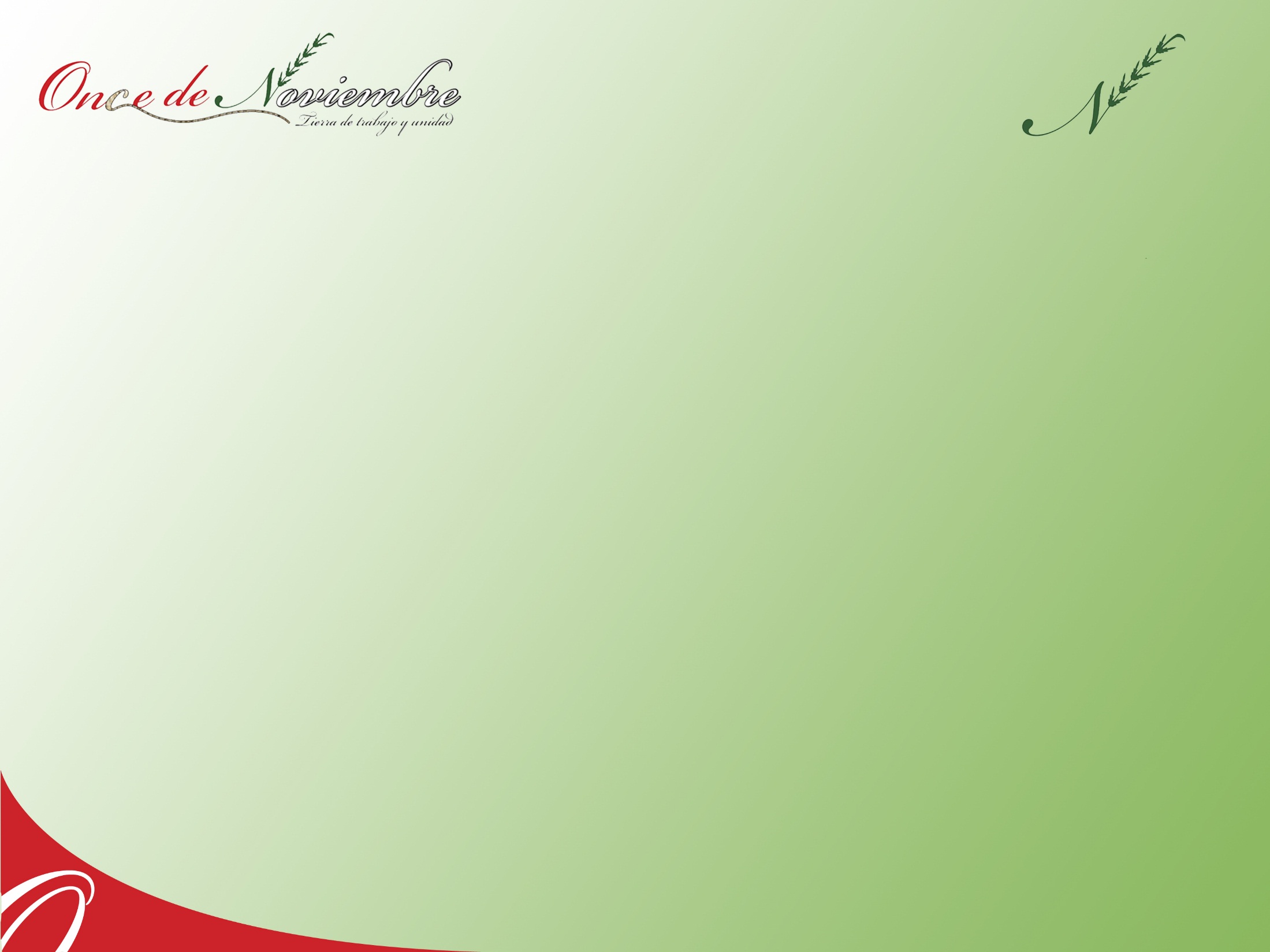 Gestión para  traer la maquinaria para la limpieza de los puentes de los barrios Cristo Rey y San Pedro
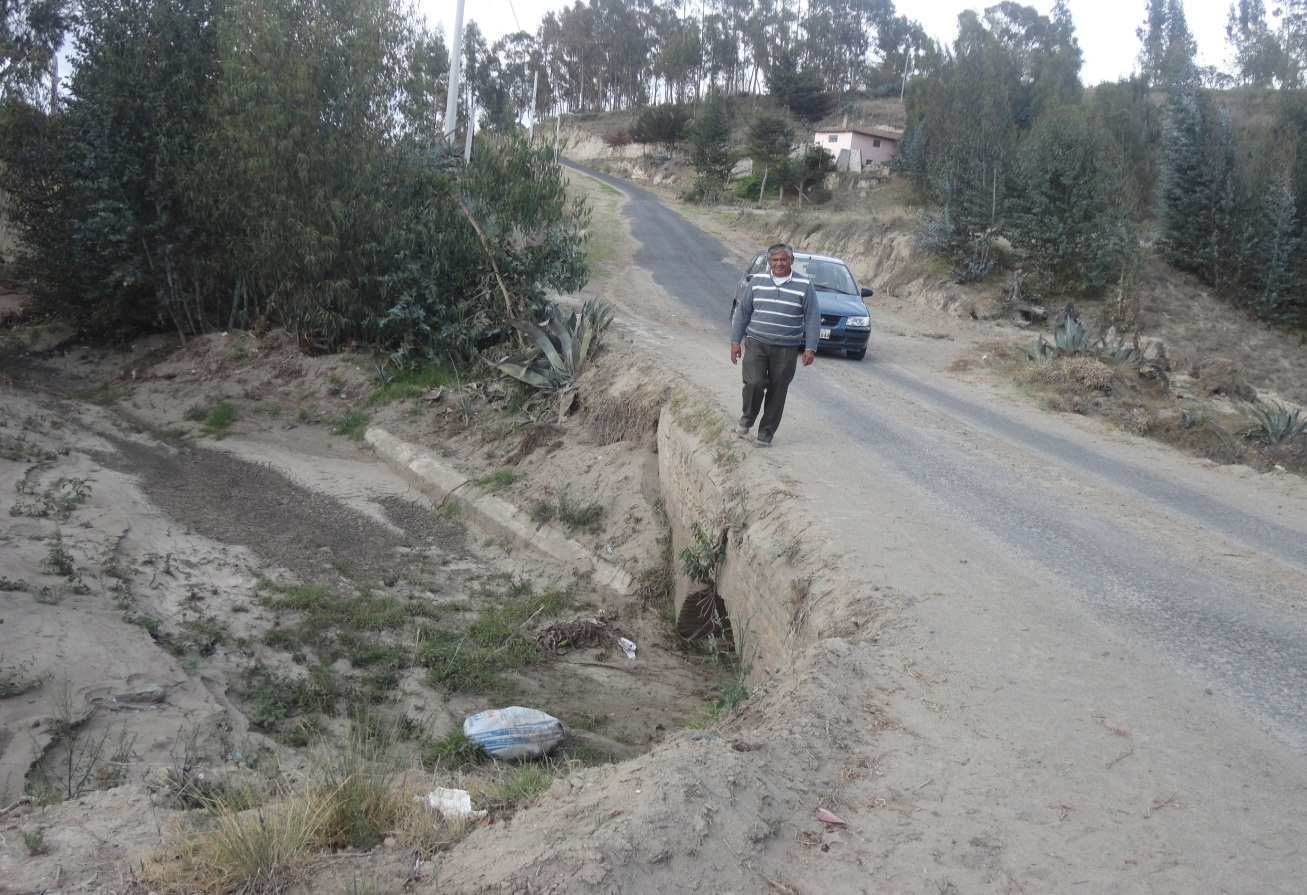 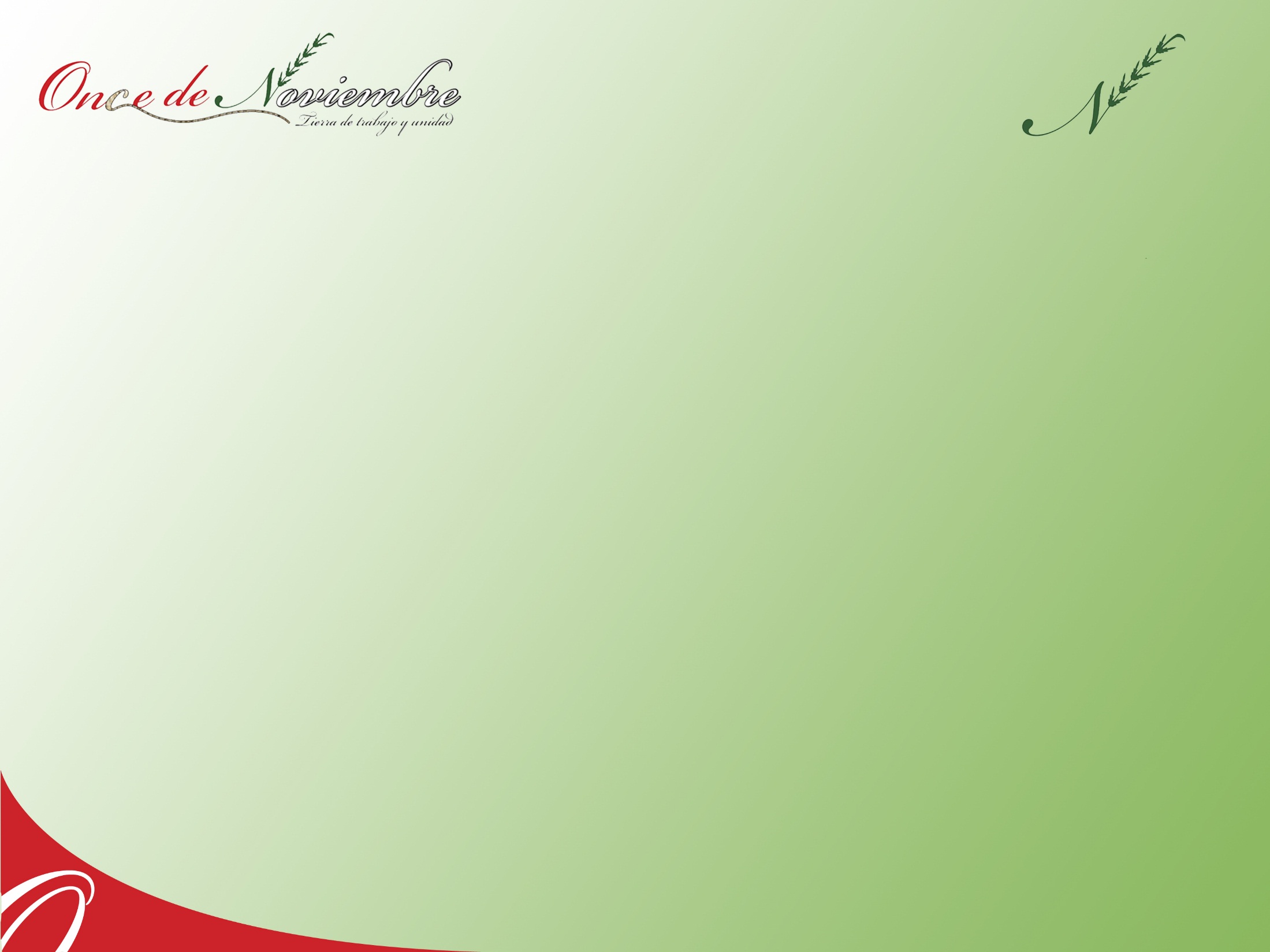 Firma del Convenio con el Sr. Prefecto para la Escuela de Fútbol en la Parroquia Once de Noviembre.
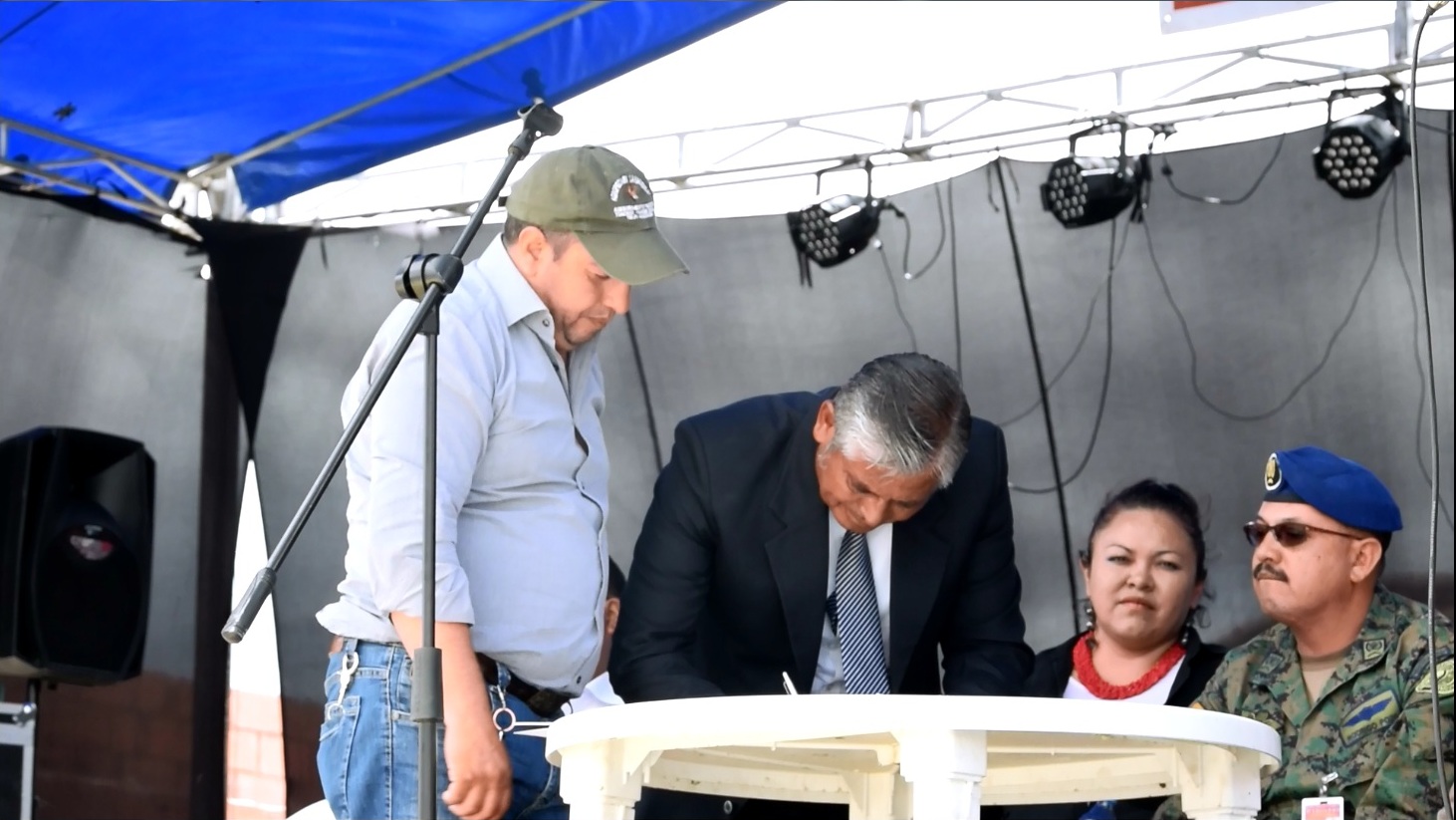 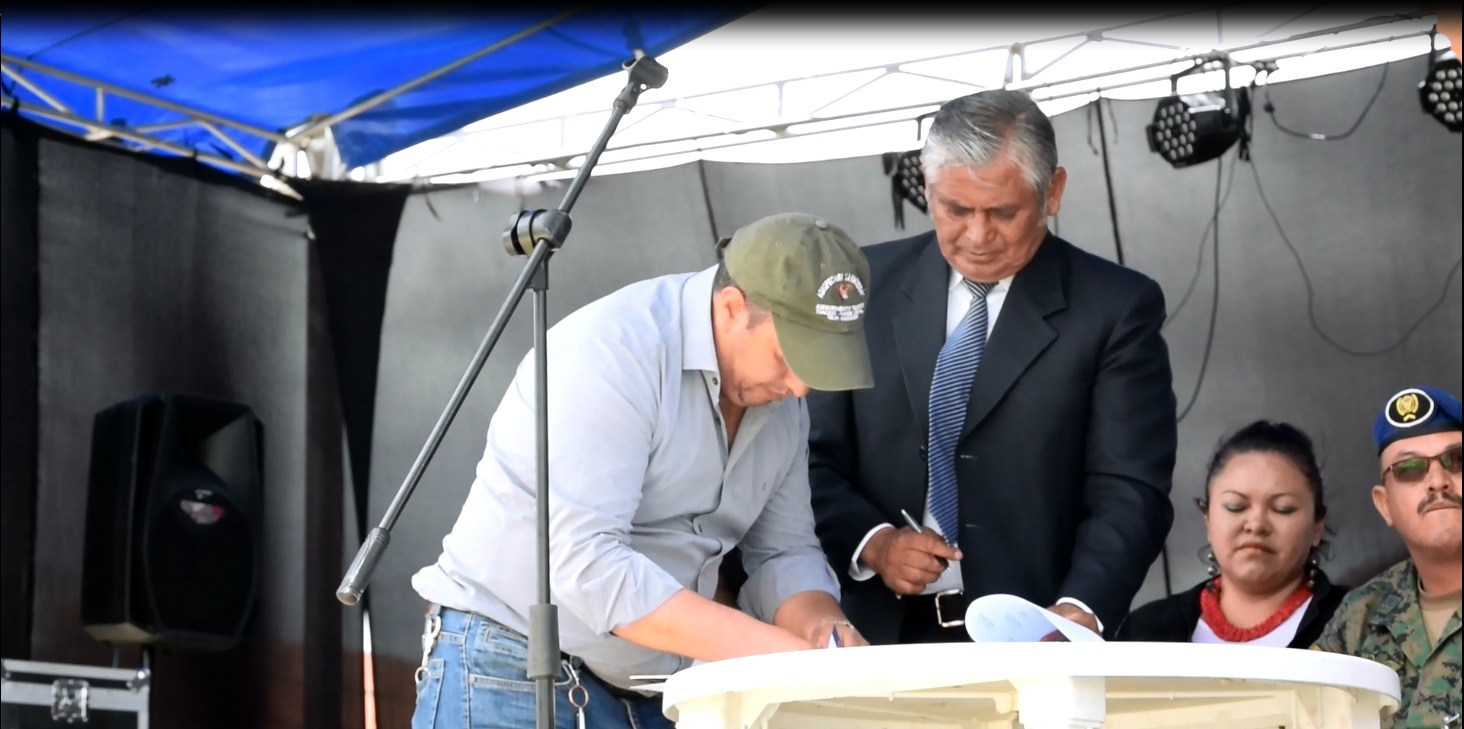 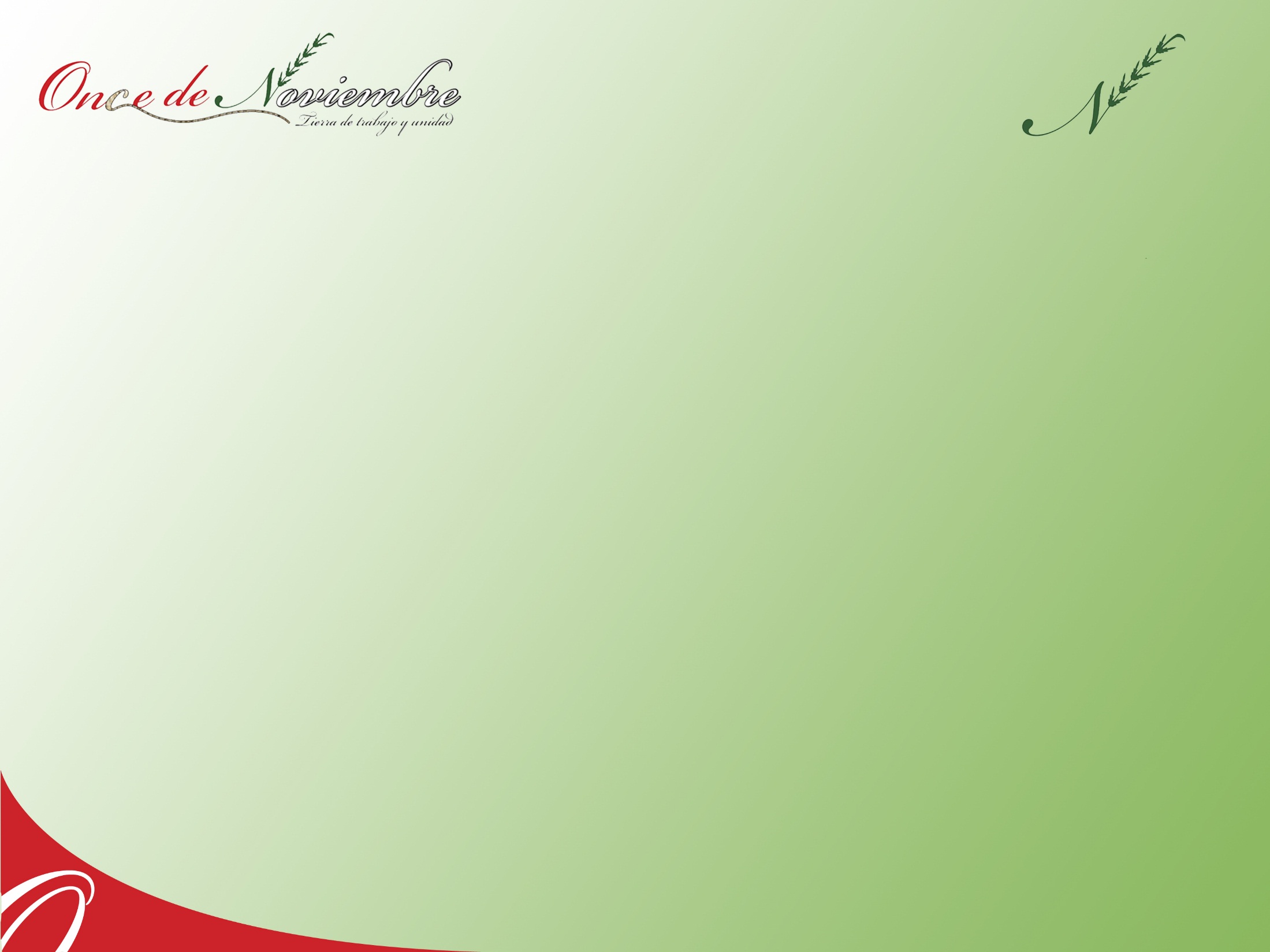 Se aprobó los límites definitivos entre las Parroquias la Victoria y Once de Noviembre, dando a favor de la Parroquia Once de Noviembre con 40 hectáreas.
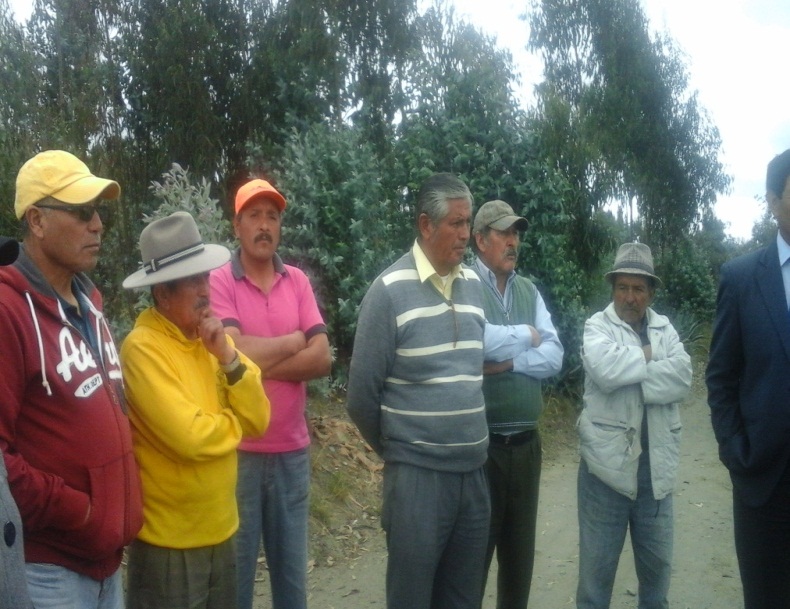 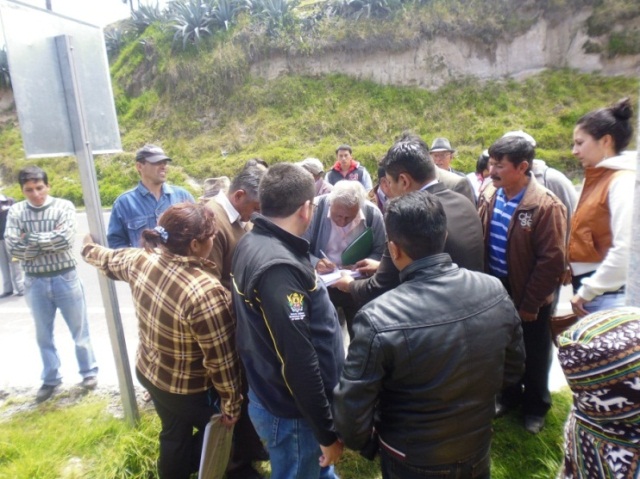 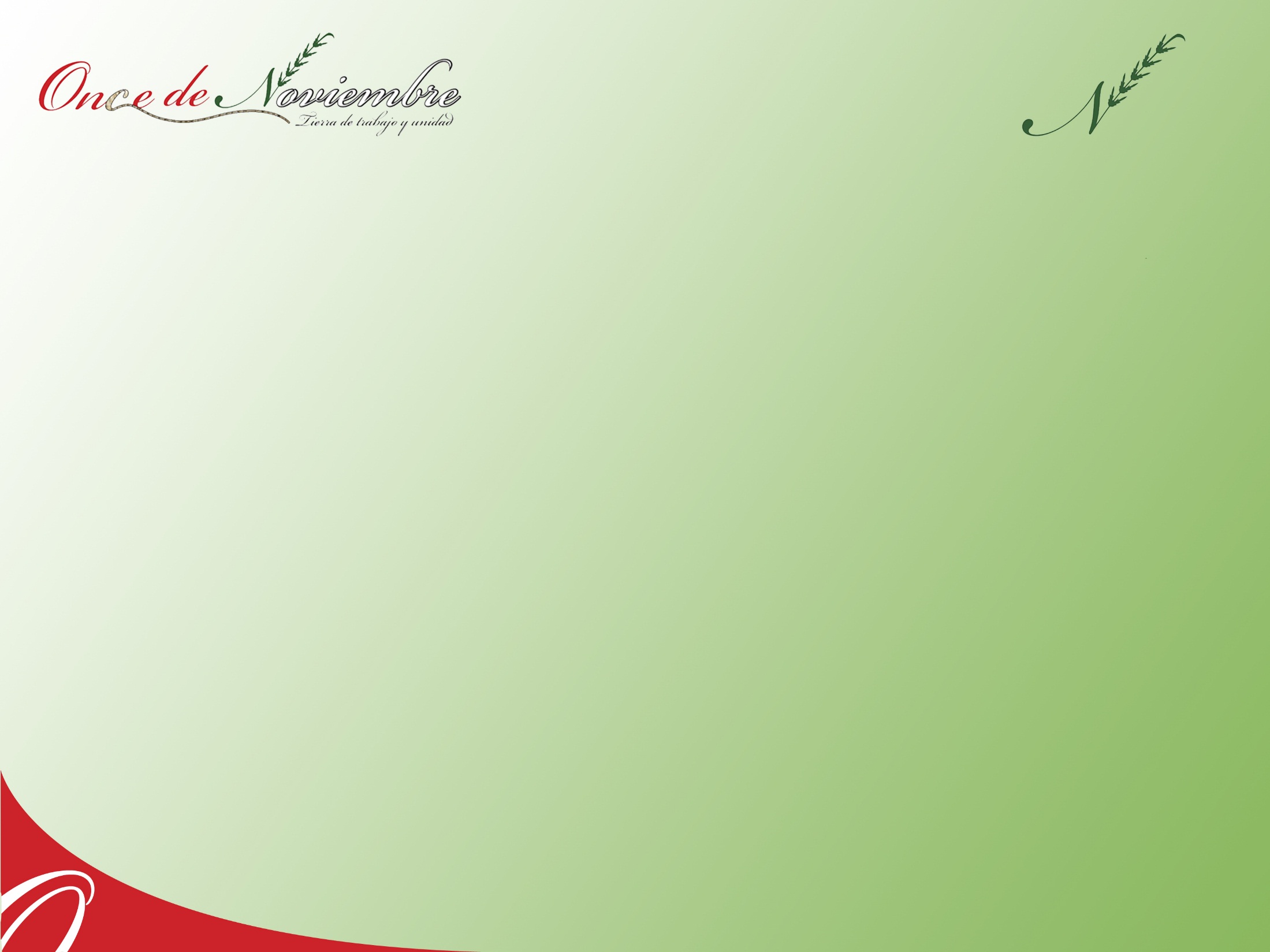 GESTIÓN PARA TRAER EL TANQUERO DE AGUA PARA  REGAR EL ESTADIO
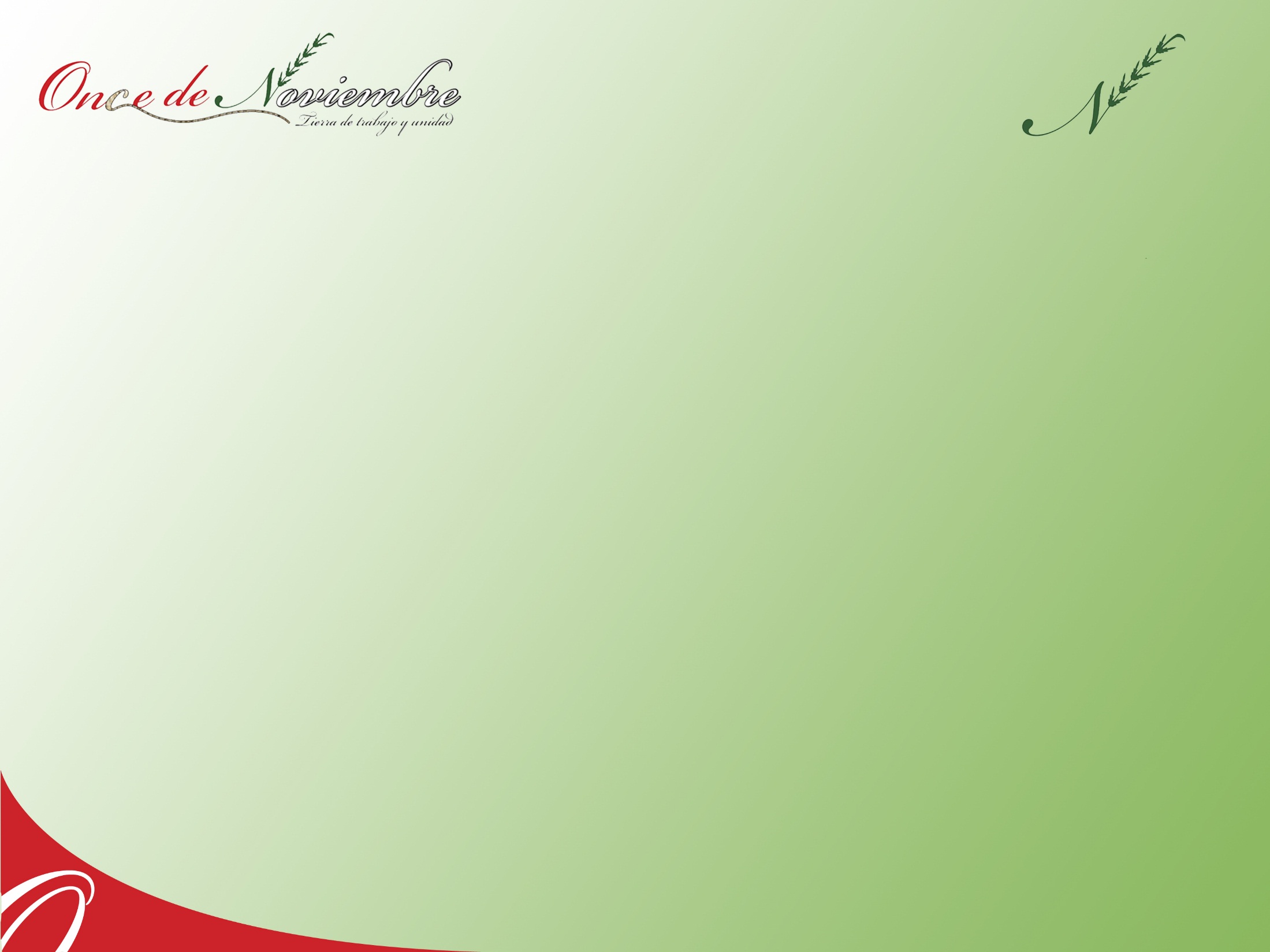 GESTIÓN EN EL GAD MUNICIPAL
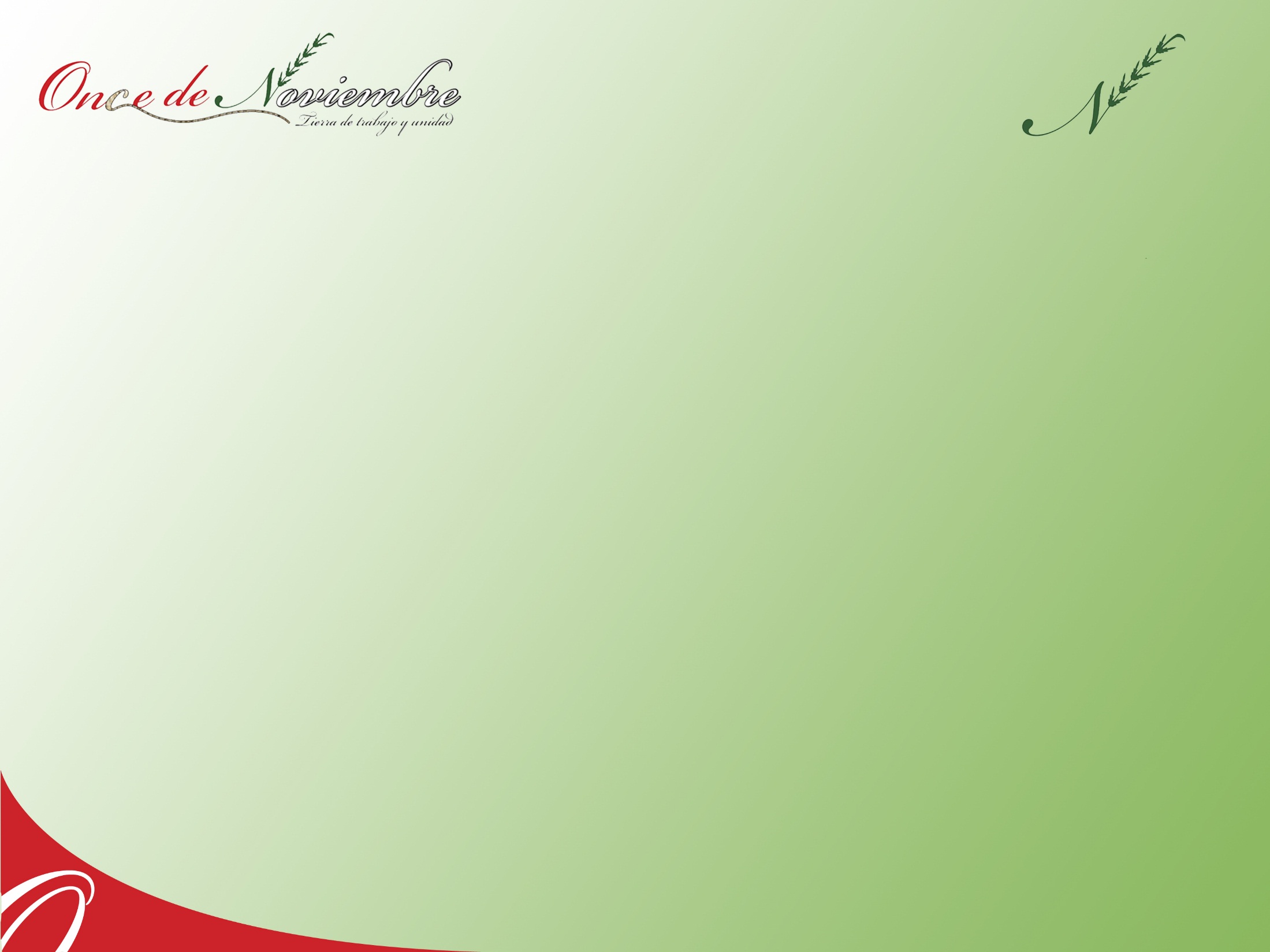 Gestión en el MUNICIPIO para  terminar de enterrar la tubería del  alcantarillado en el barrio  Cristo Rey.
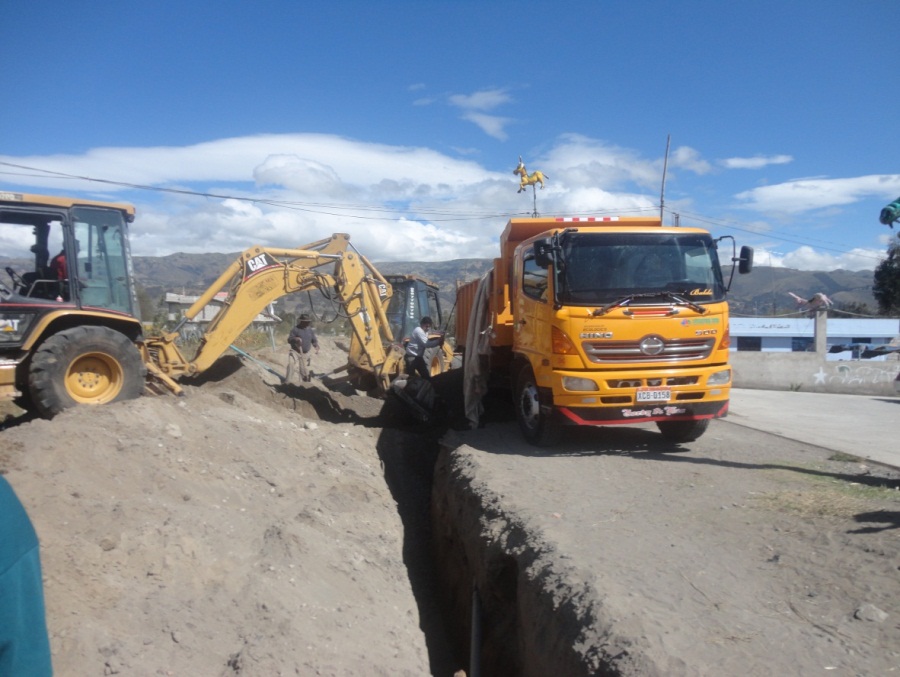 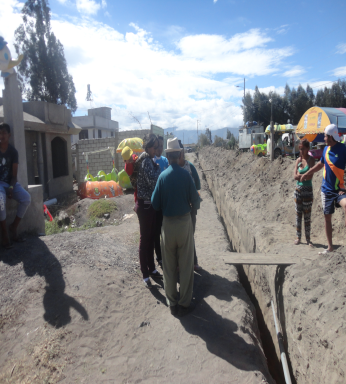 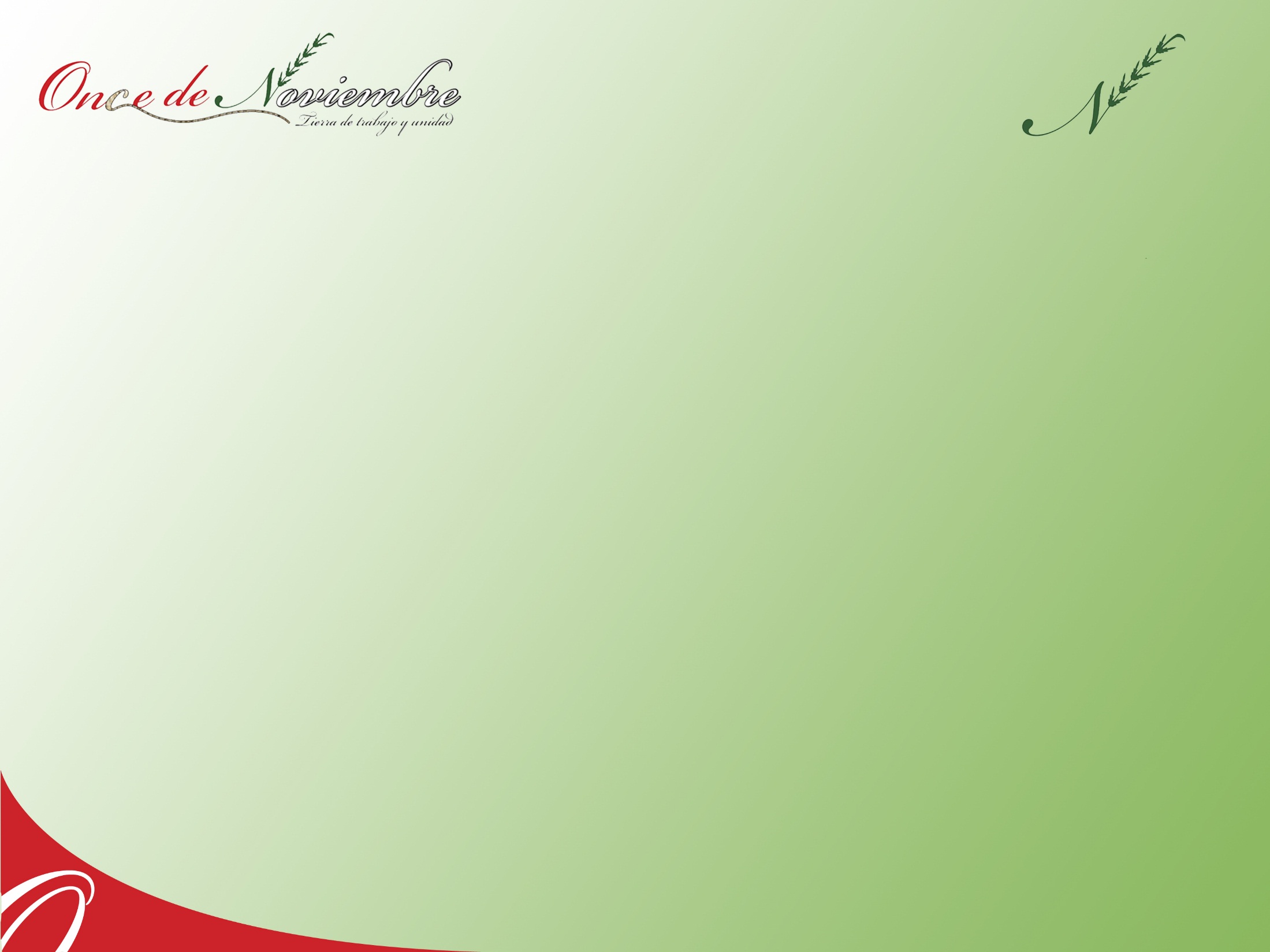 Gestión para el adoquinado en el Barrio Angamarca.
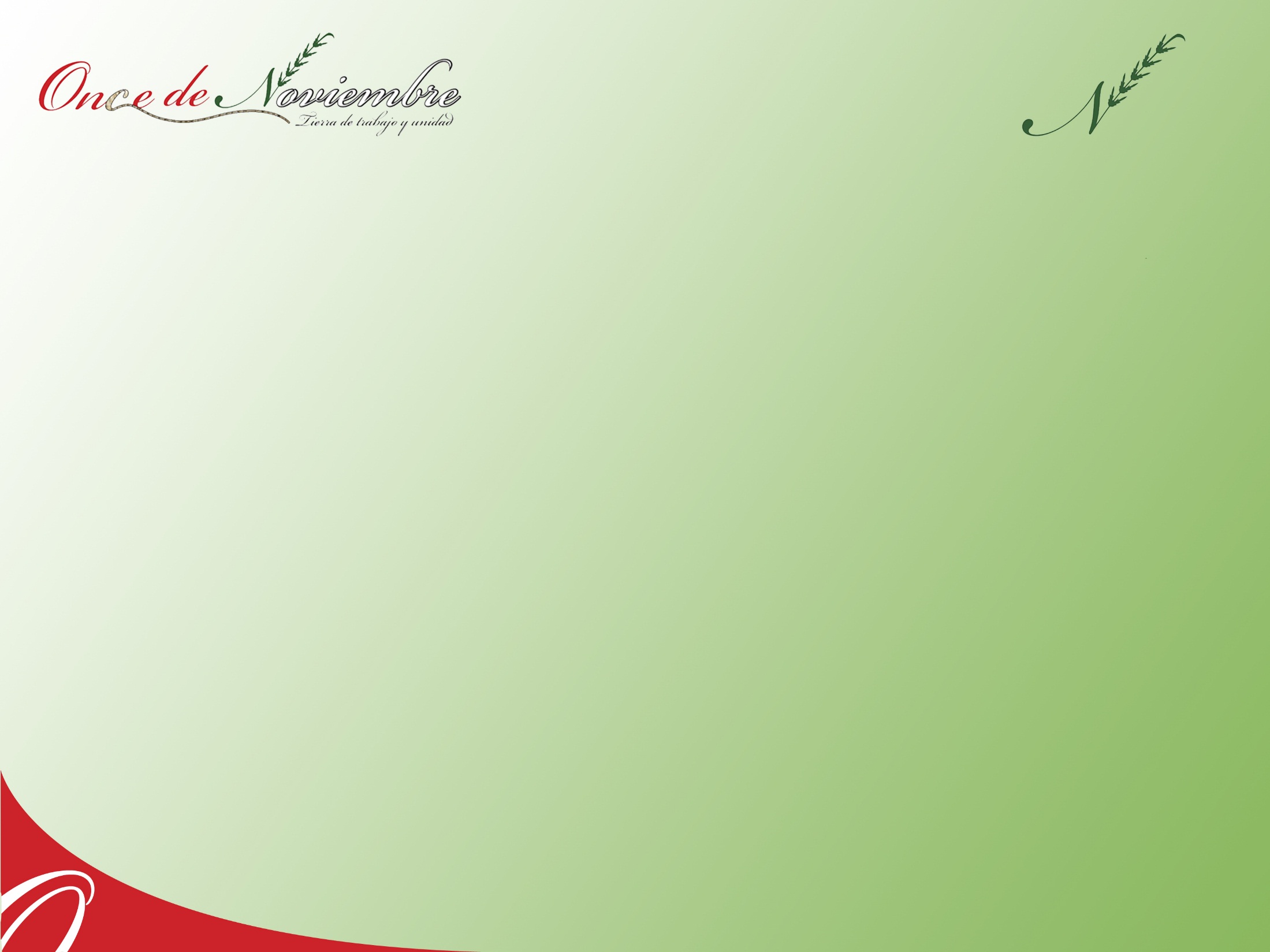 Gestión para el adoquinado en el barrio Las Parcelas.
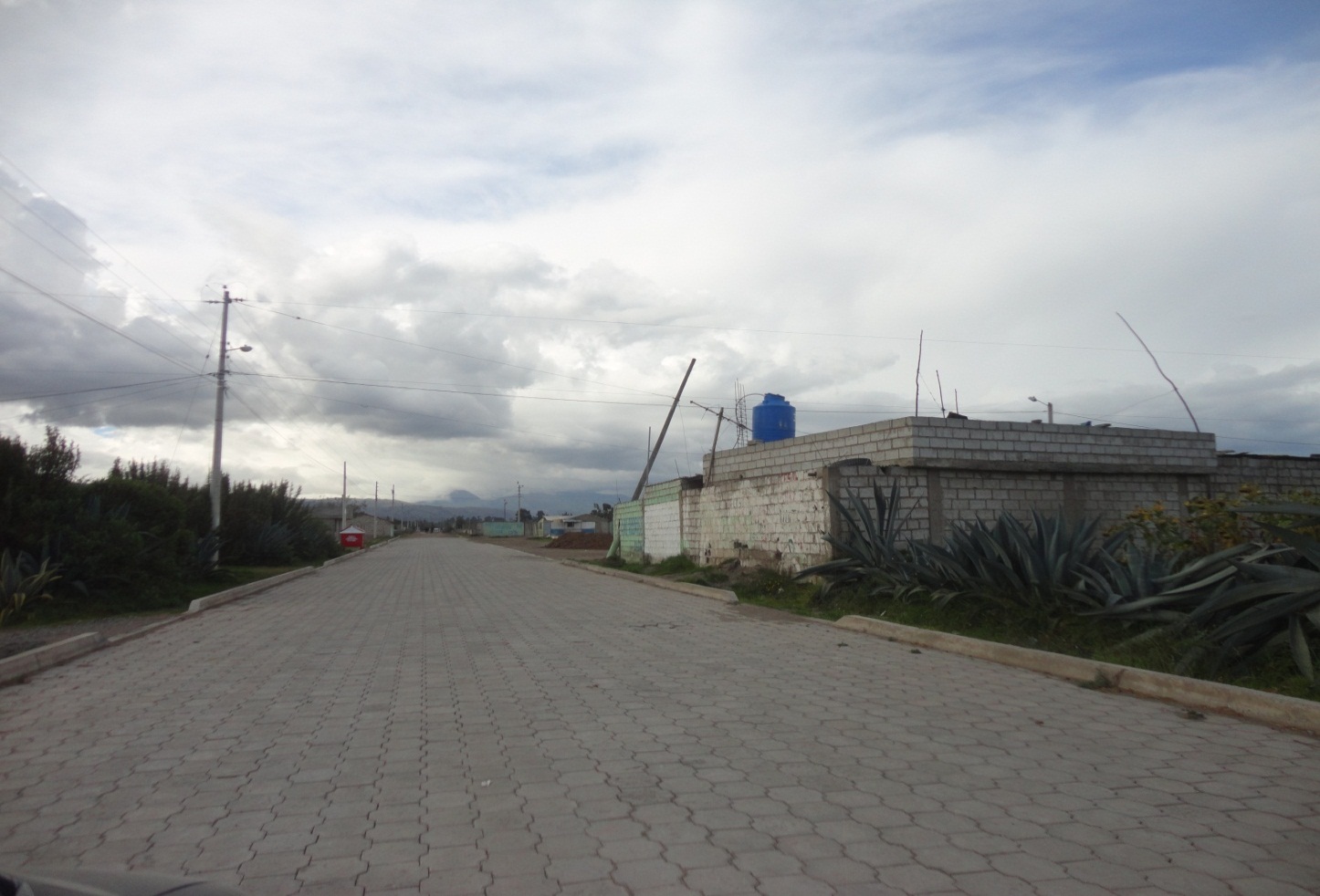 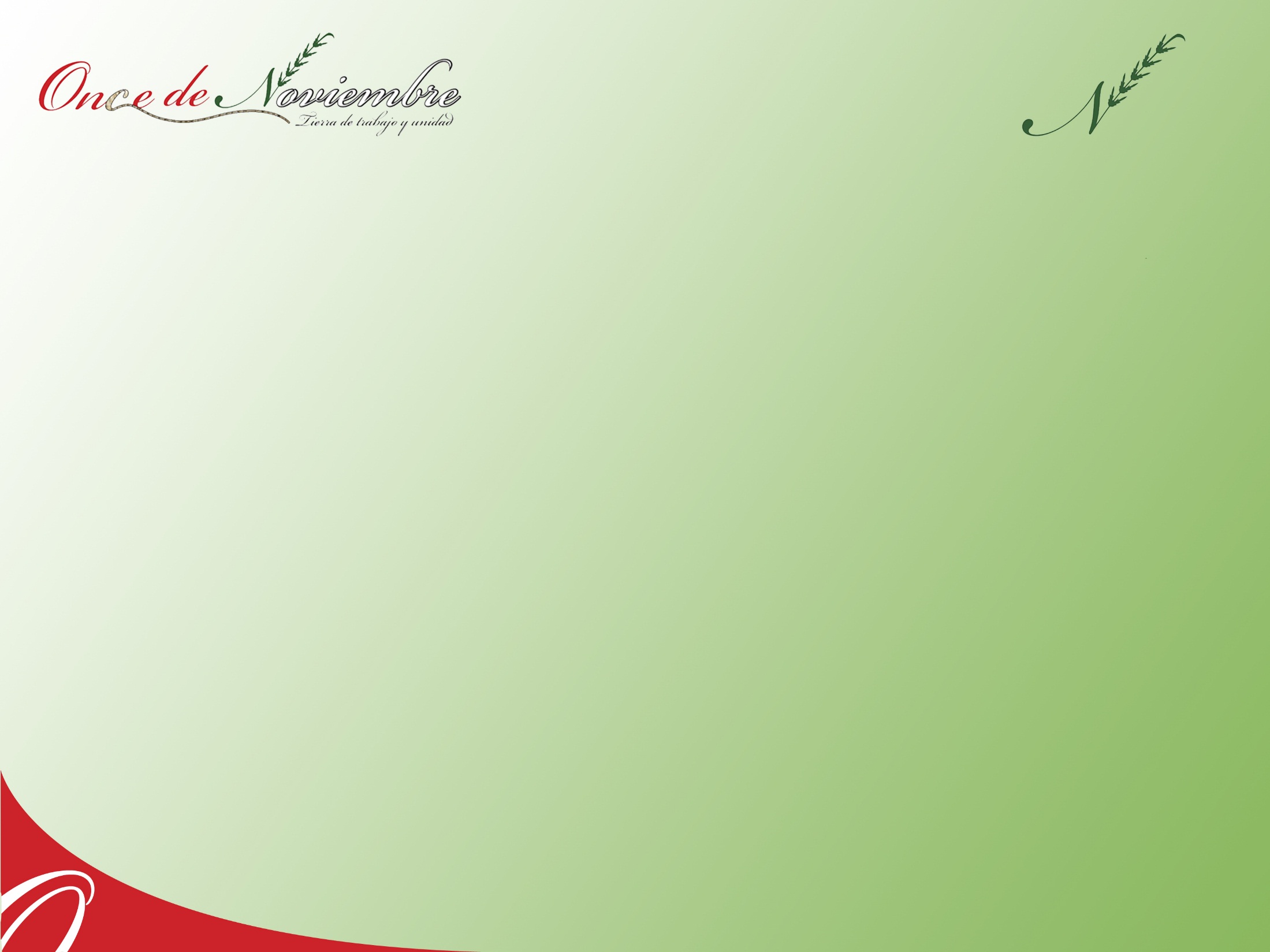 Gestión para terminar las aceras y bordillos en los barrios Centro y la Unión
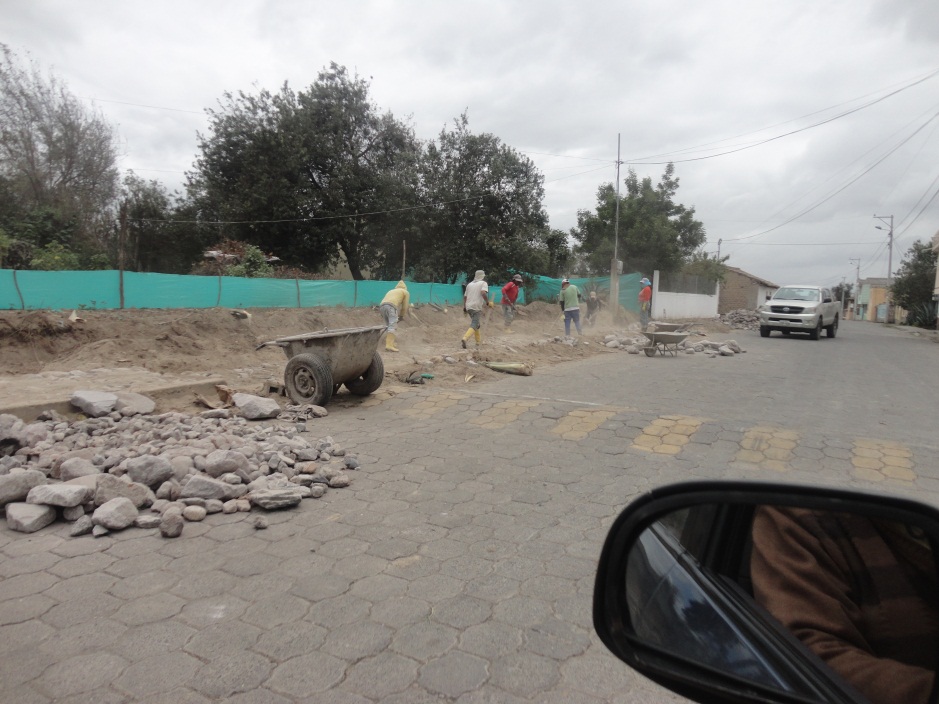 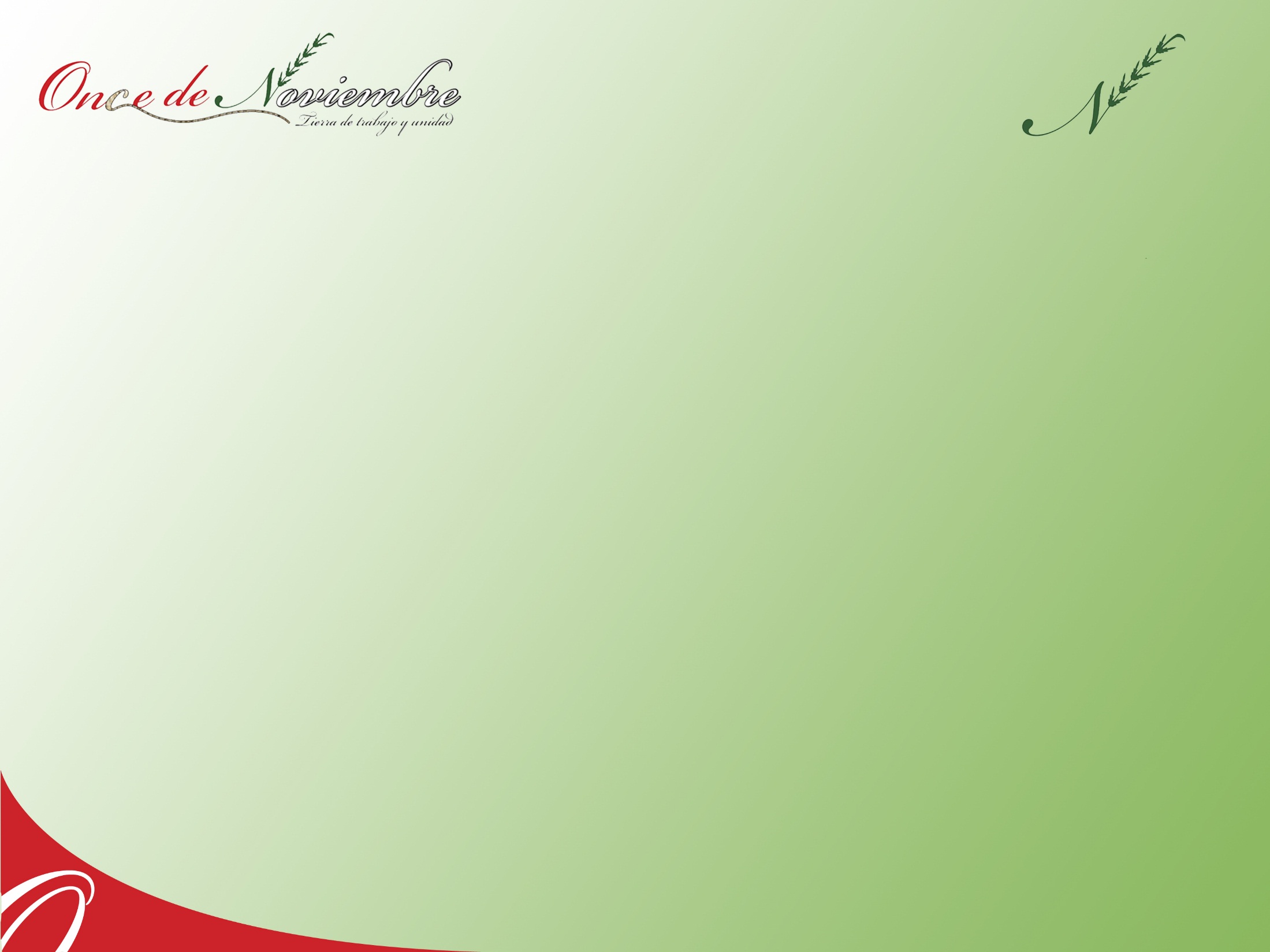 Gestión para el bacheo y arreglo de las vías de la Parroquia.
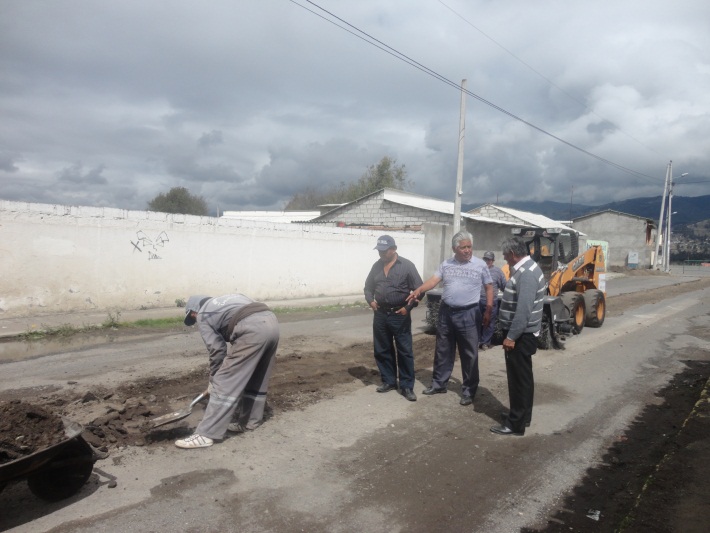 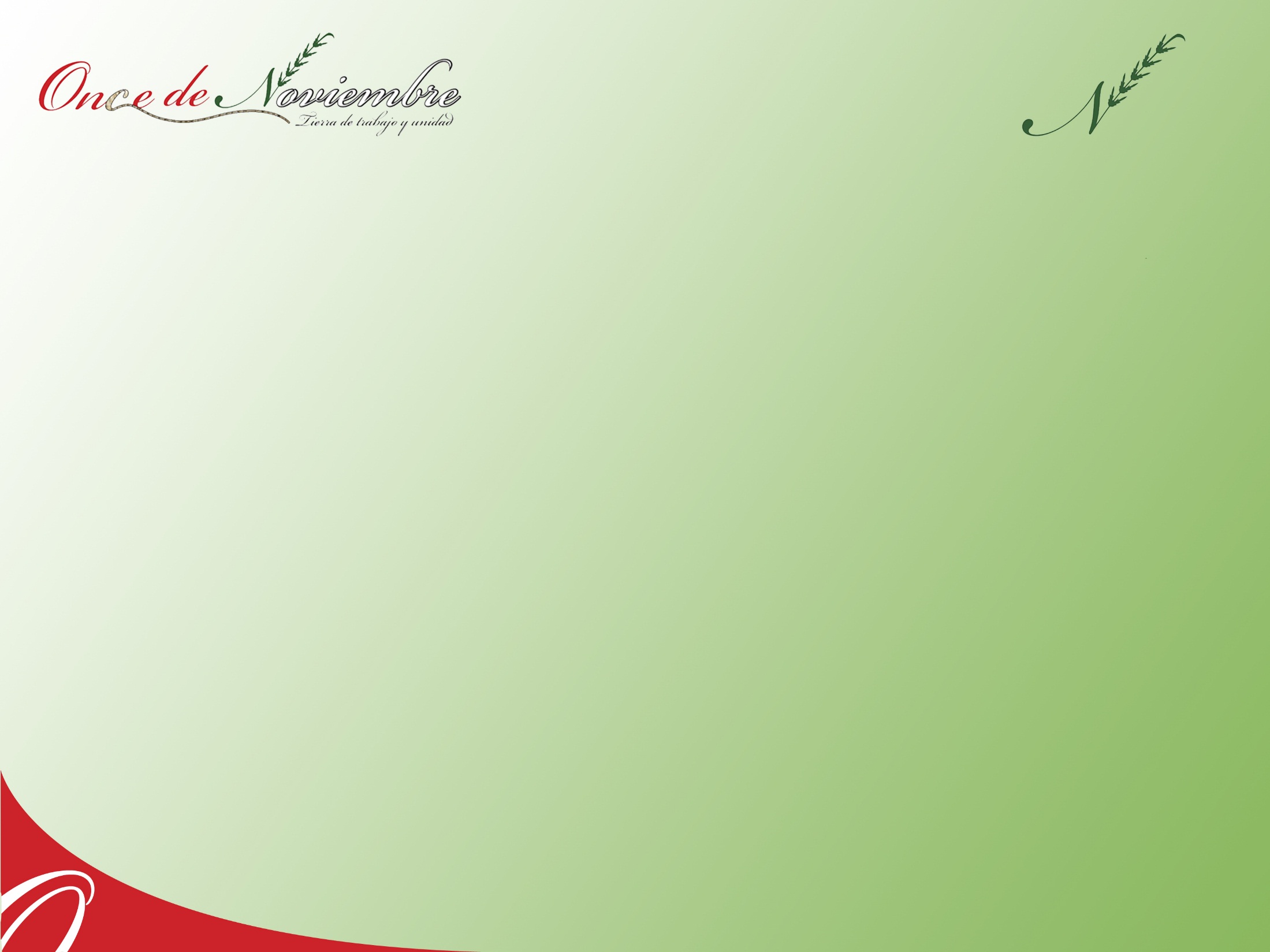 Se realizó el presupuesto participativo de la Parroquia con los presidentes de los barrios, y los señores concejales del GAD MUNICIPAL.
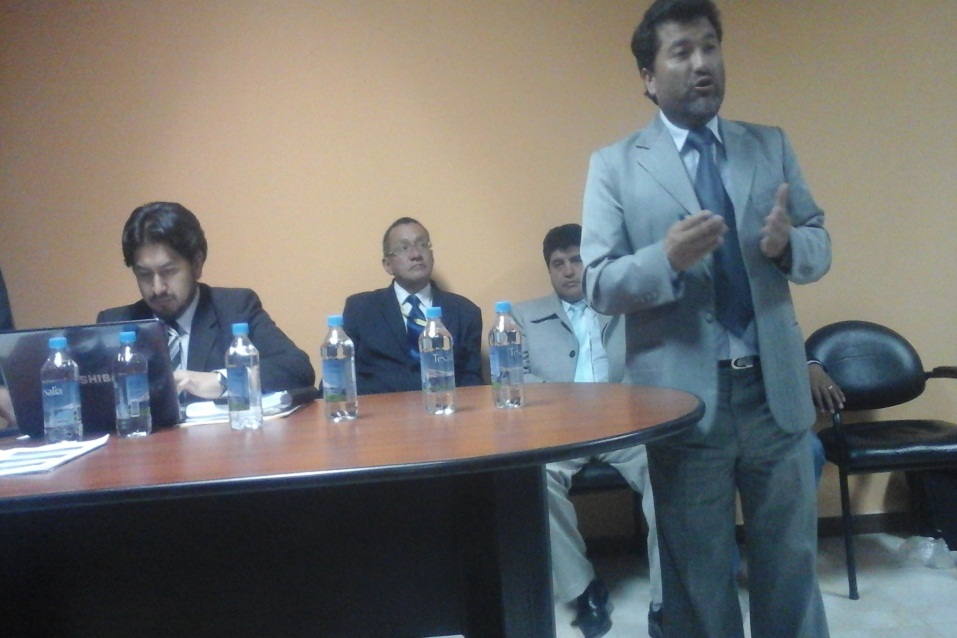 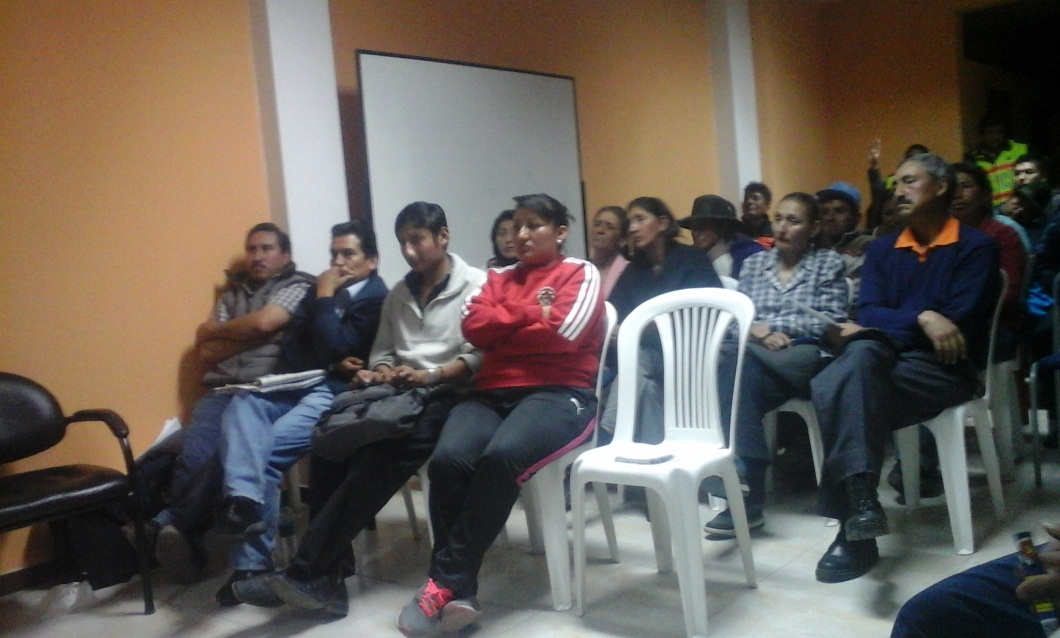 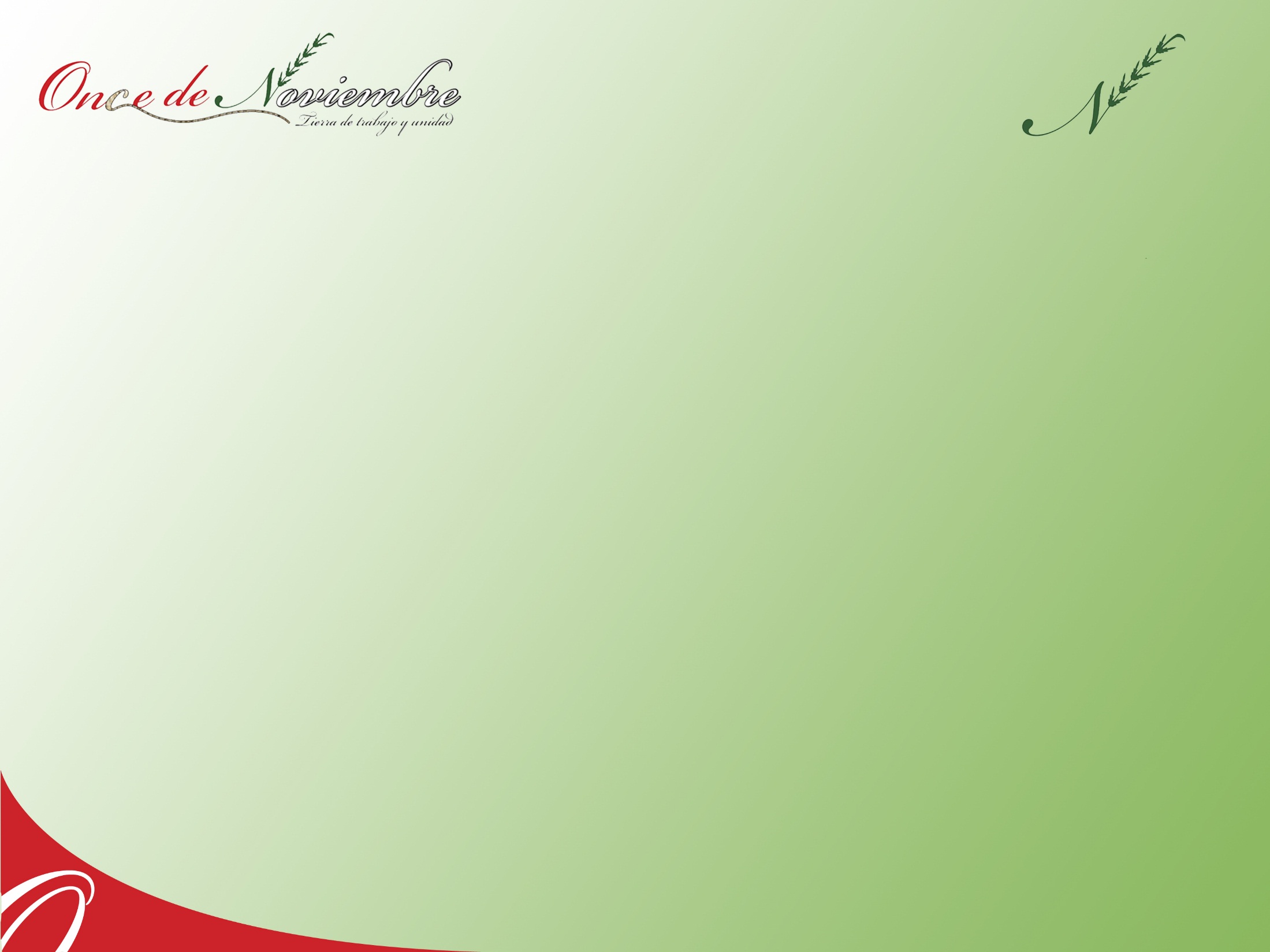 Se coordinó la definición de los límites entre las Parroquias:  Poalo, Eloy Alfaro y la Victoria, conjuntamente con el Arquitecto Herrera Director de Avalúos y catastros donde se recuperó 40 hectáreas.  a favor de la Parroquia.
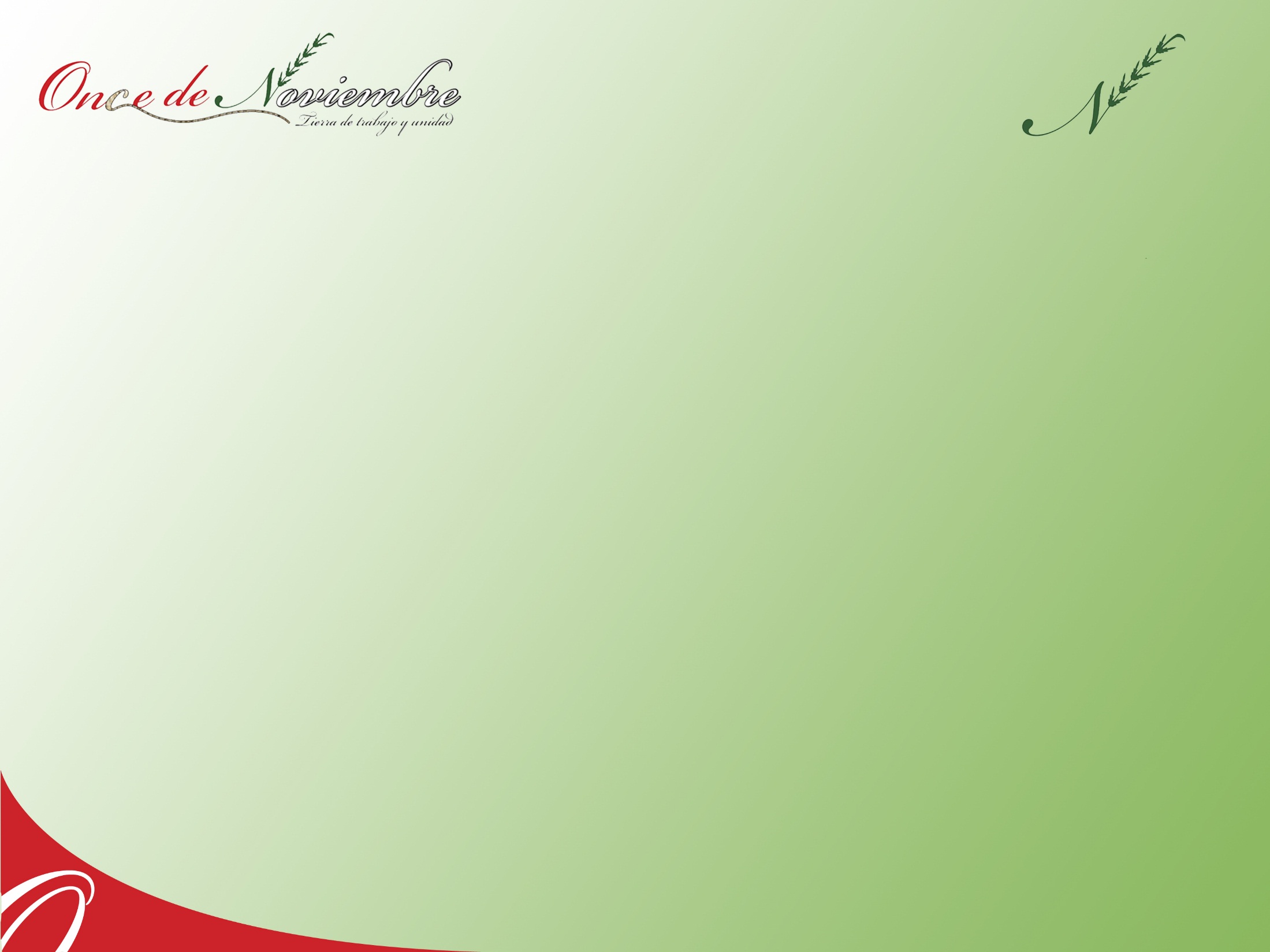 Gestión para bachear las vías de la Parroquia
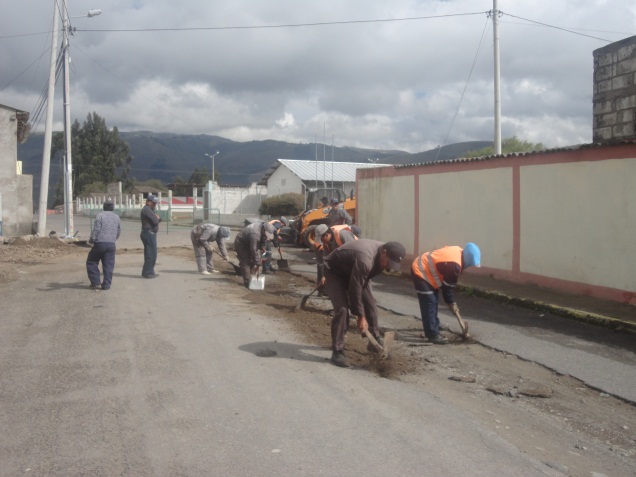 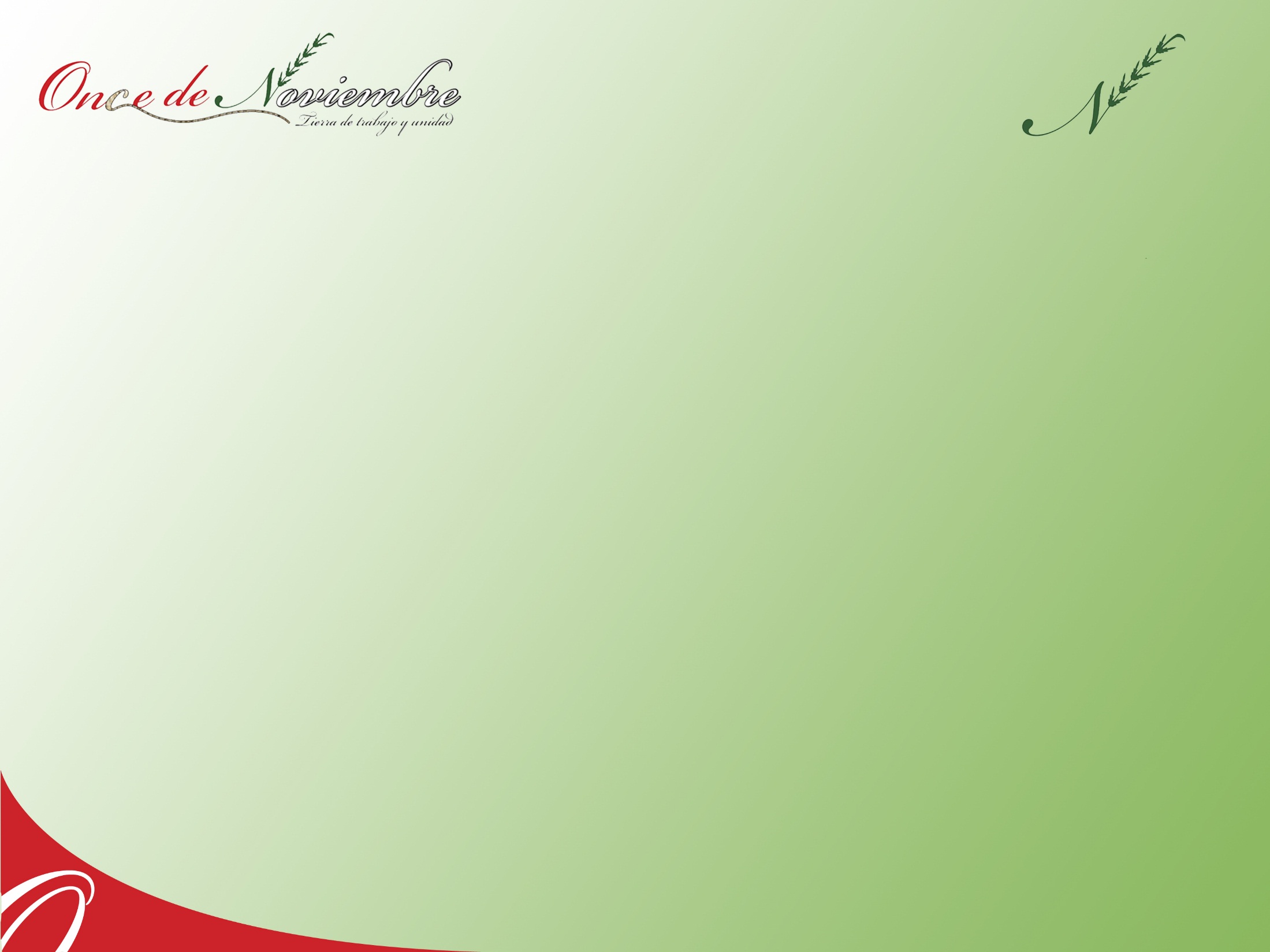 Gestión para traer el tanquero de agua y distribuir en el barrio San Alfonso
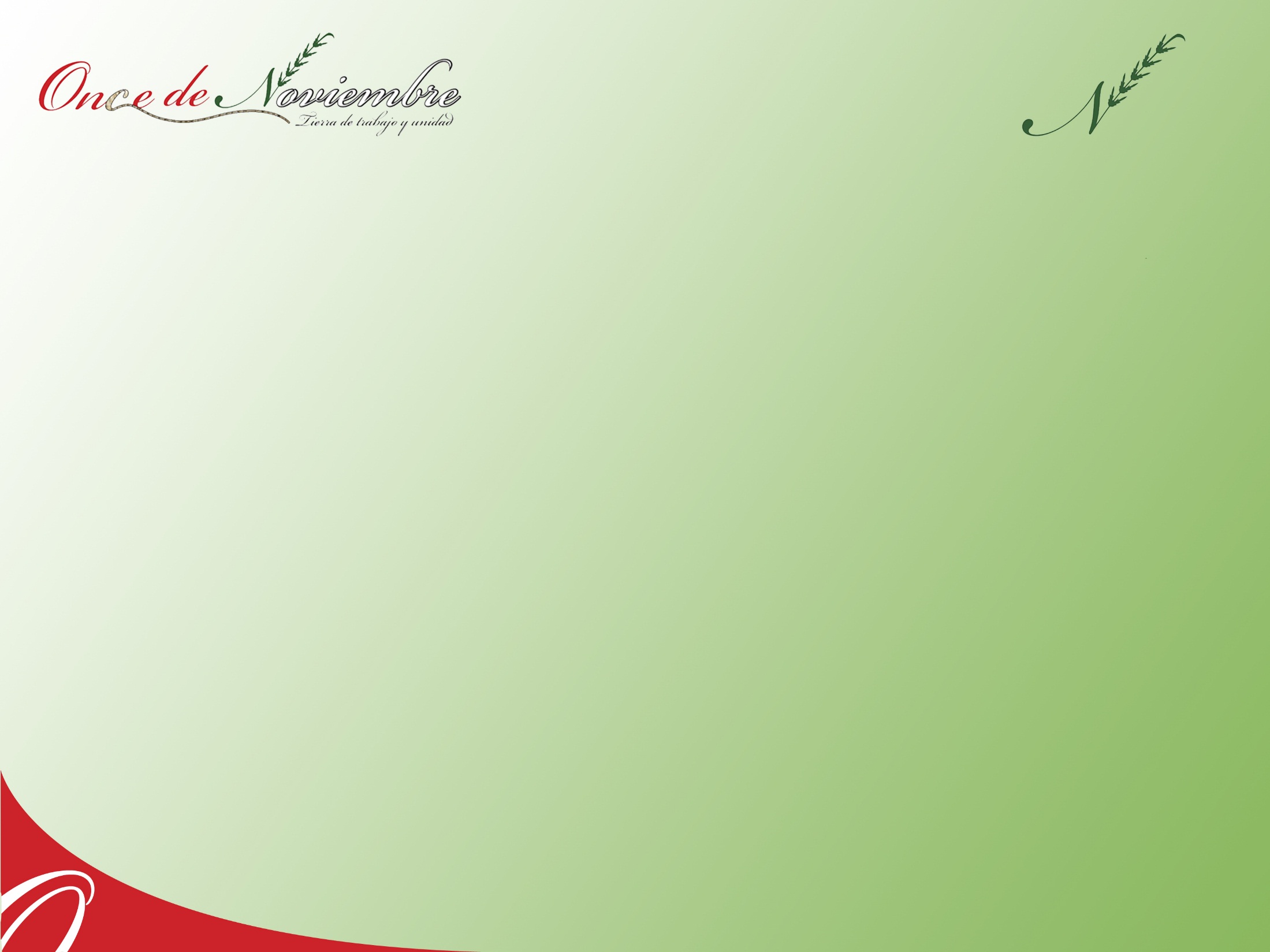 Gestión para lastrar una parte de la vía San Alfonso - Plaza Arenas
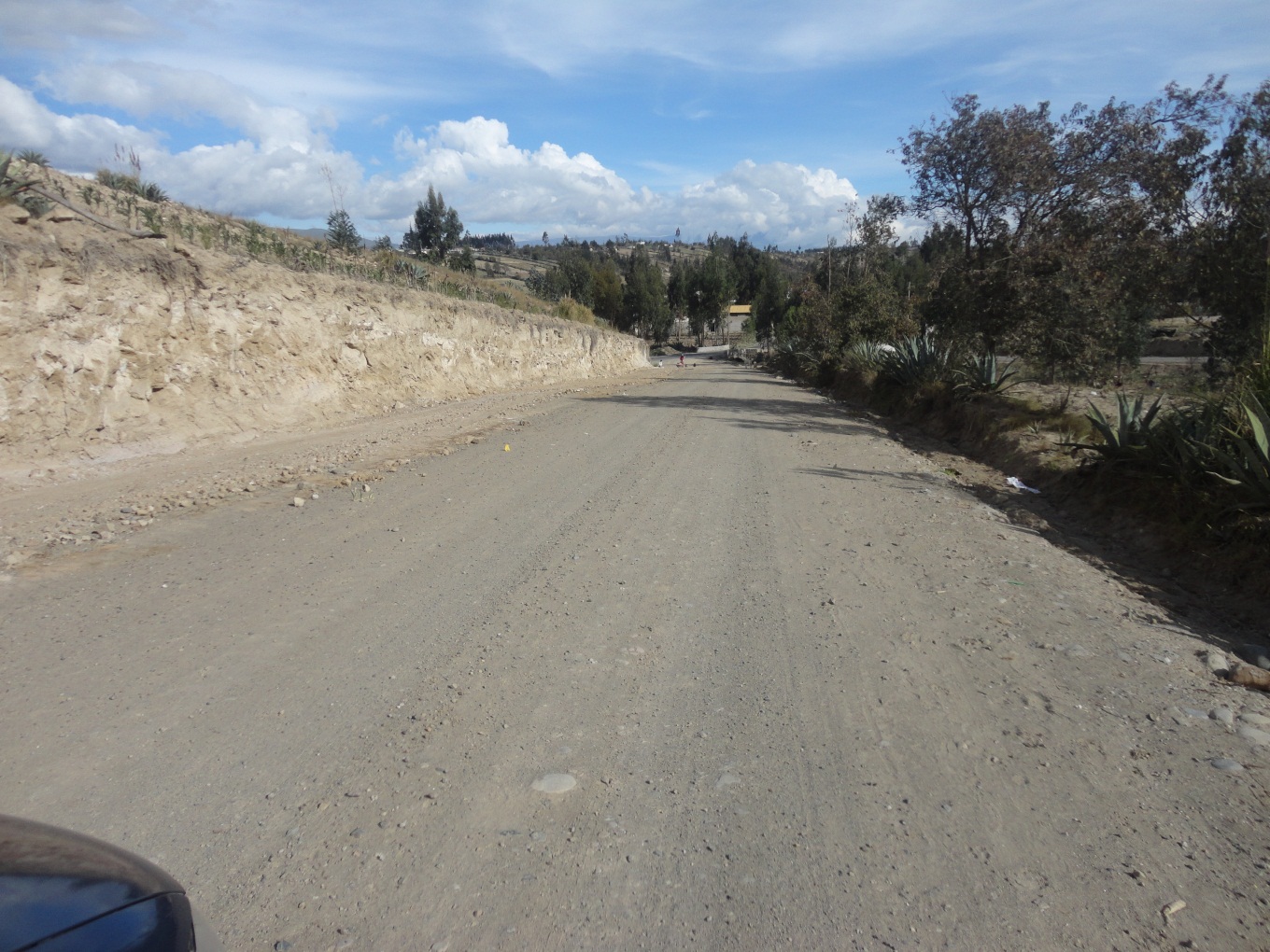 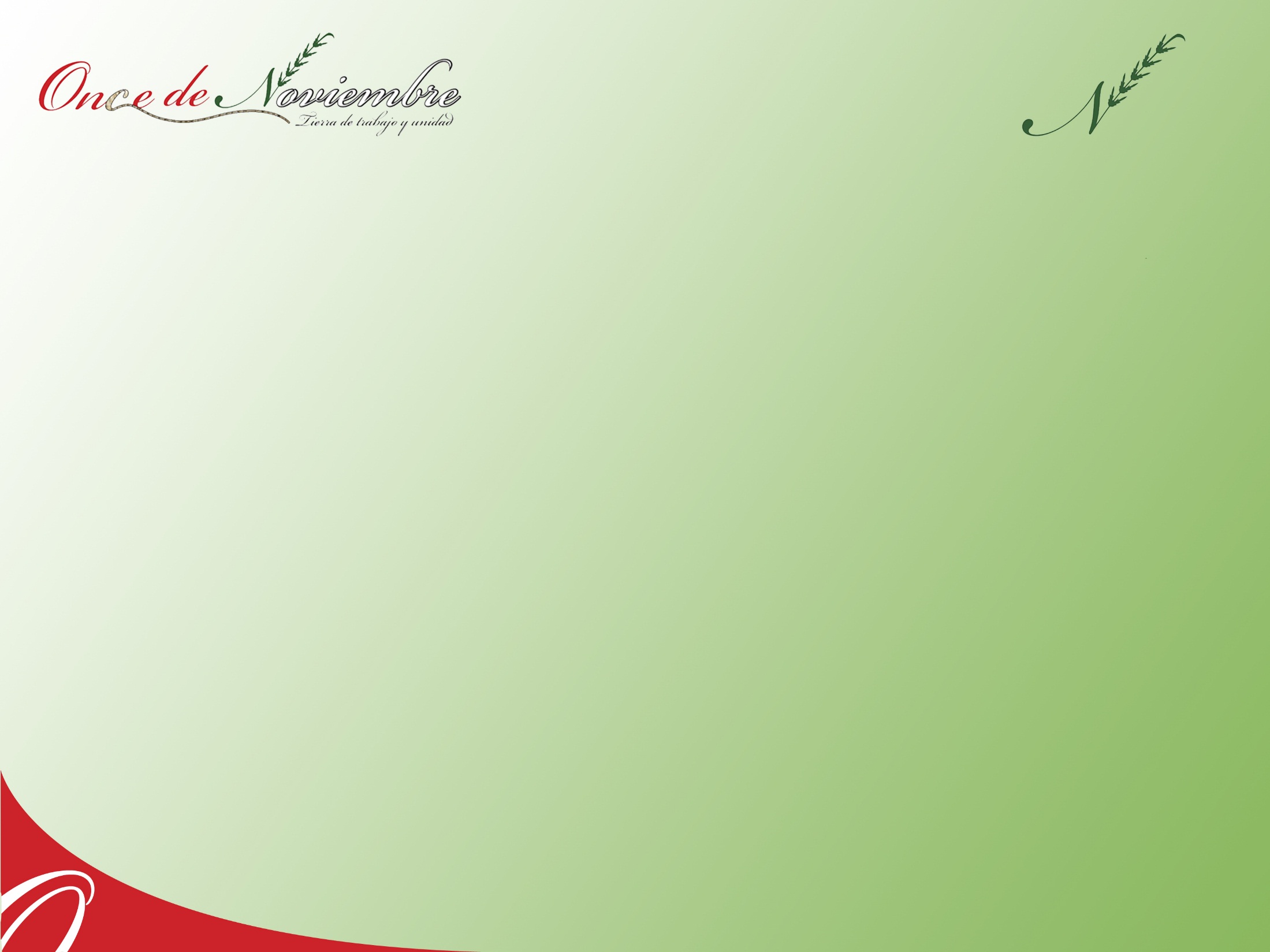 Gestión para la apertura de la vía Angamarca - Plaza Arenas para enterrar la tubería del alcantarillado
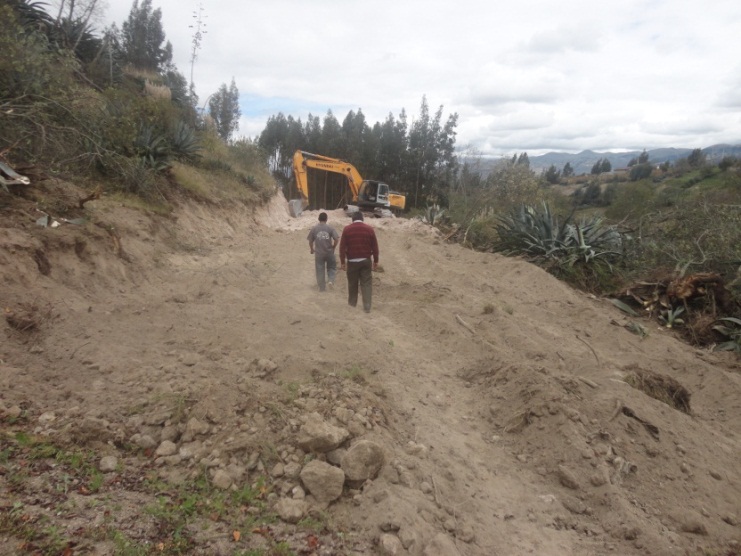 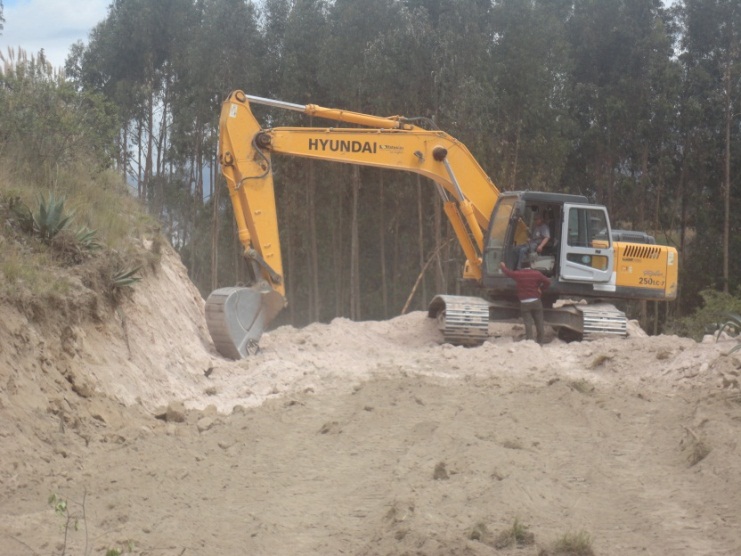 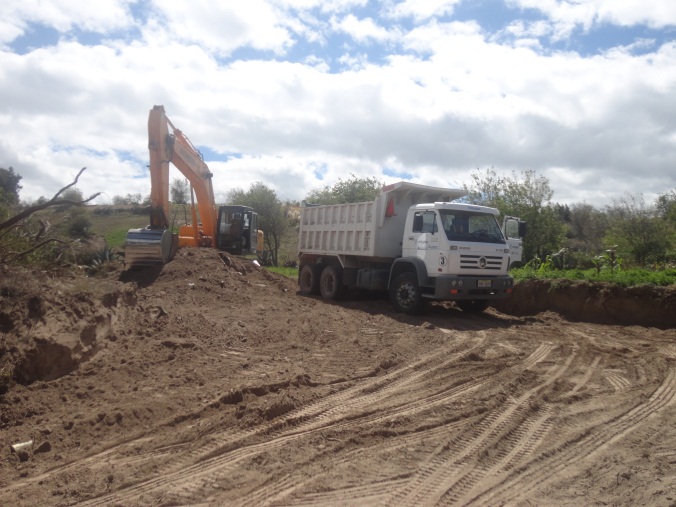 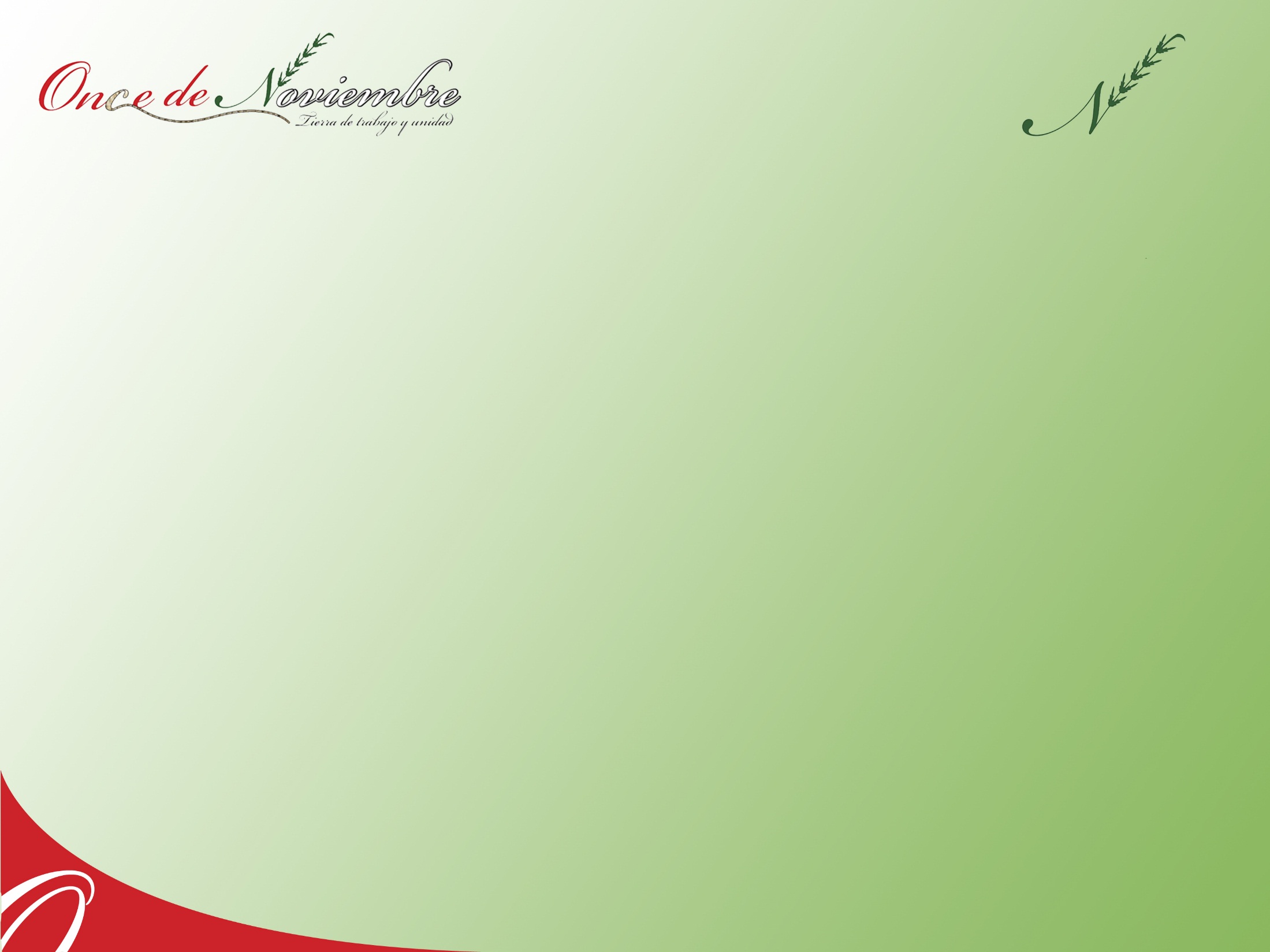 Se coordinó  el festejo por “EL DIA DEL NIÑO” en la Parroquia conjuntamente con el Patronato Municipal.
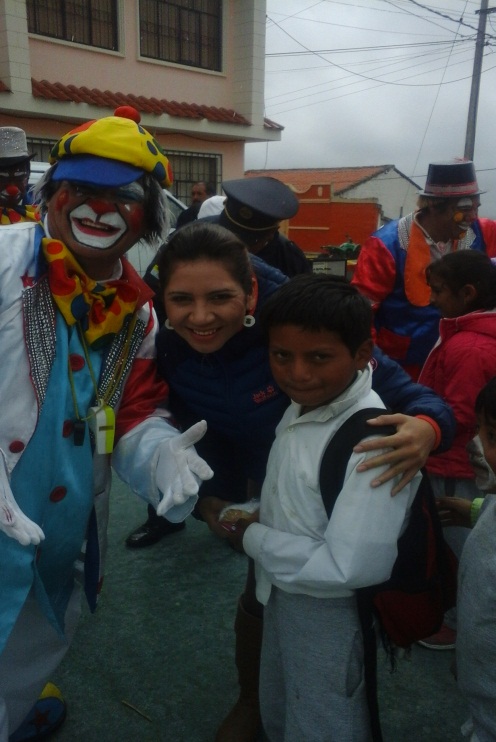 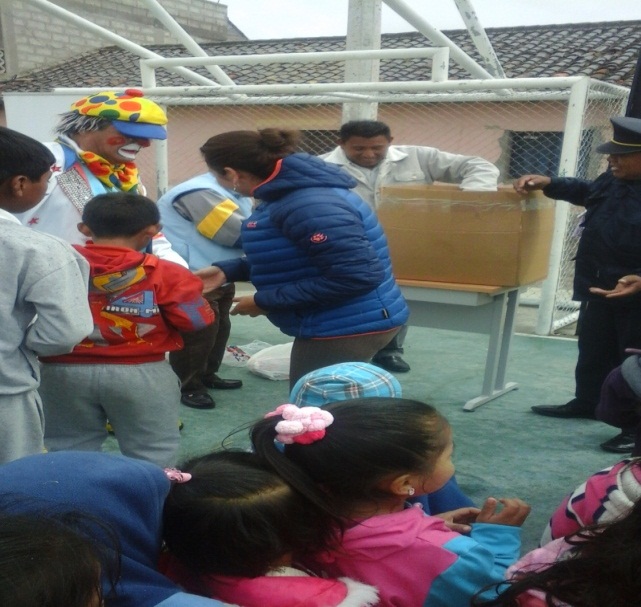 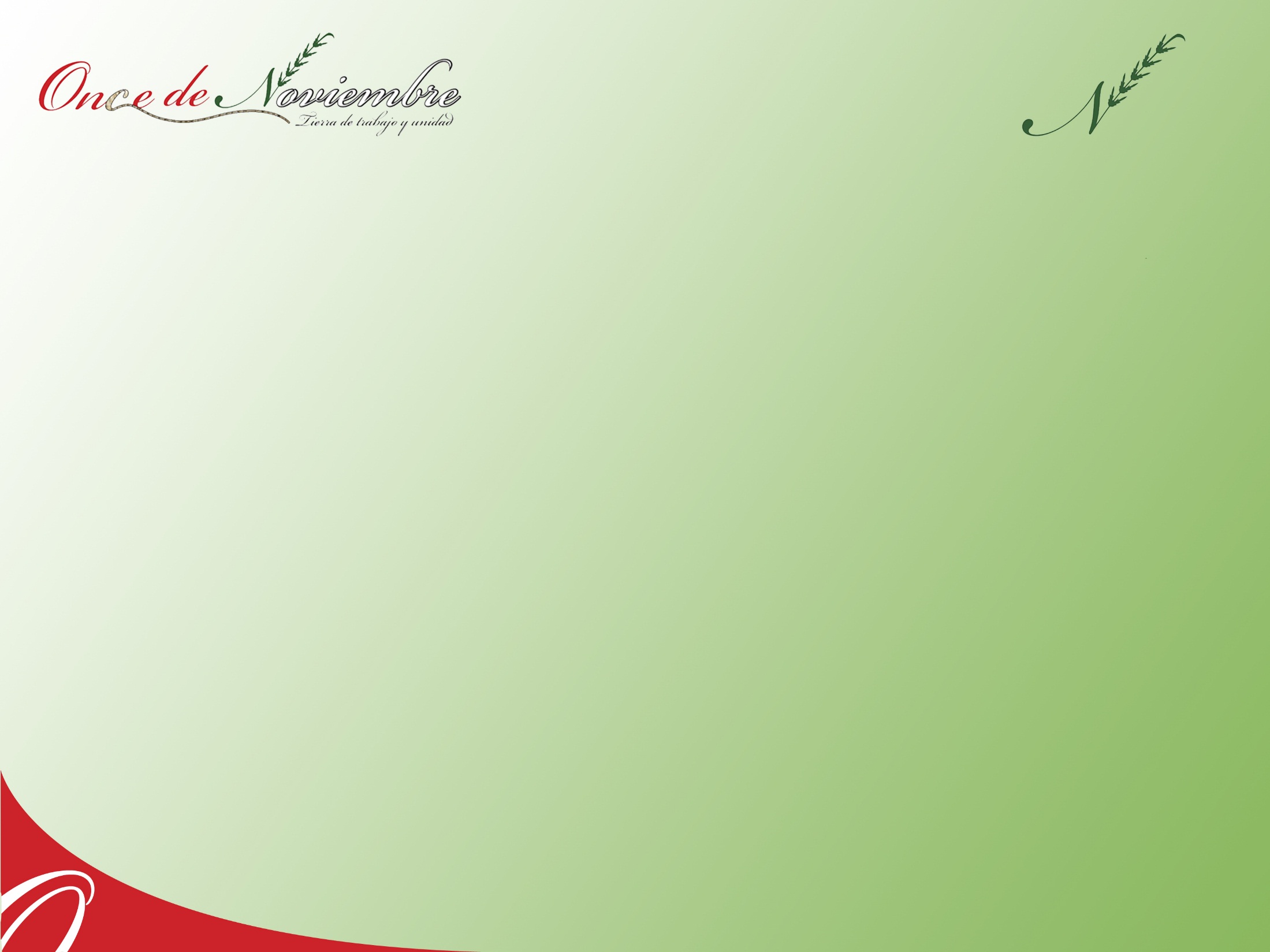 Se coordinó con el Patronato Municipal para festejar la navidad a los niños de la Parroquia con apoyo de los Sres. Vocales Edmundo Travéz y Mariana Vaca
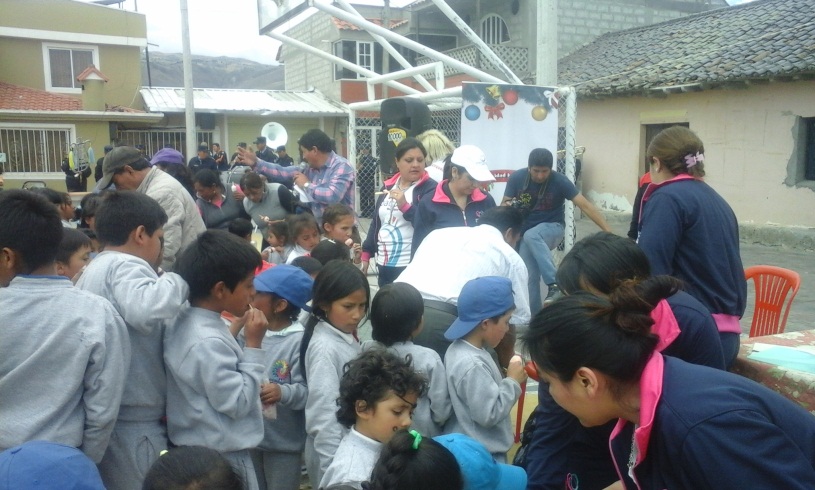 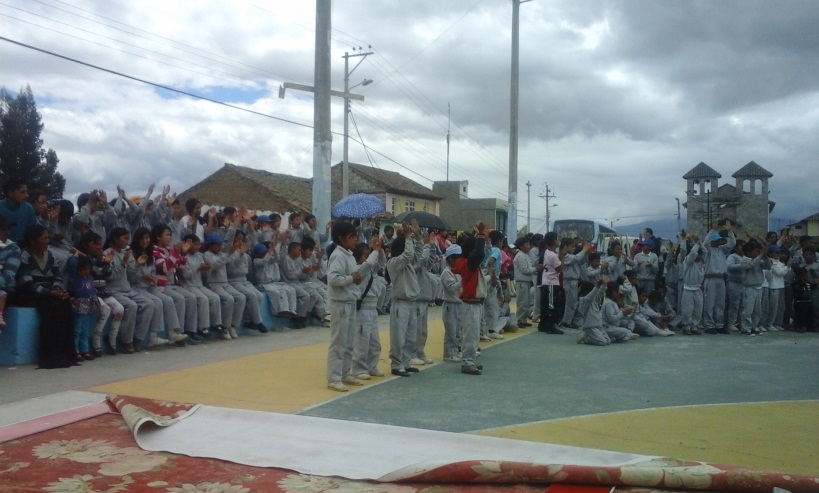 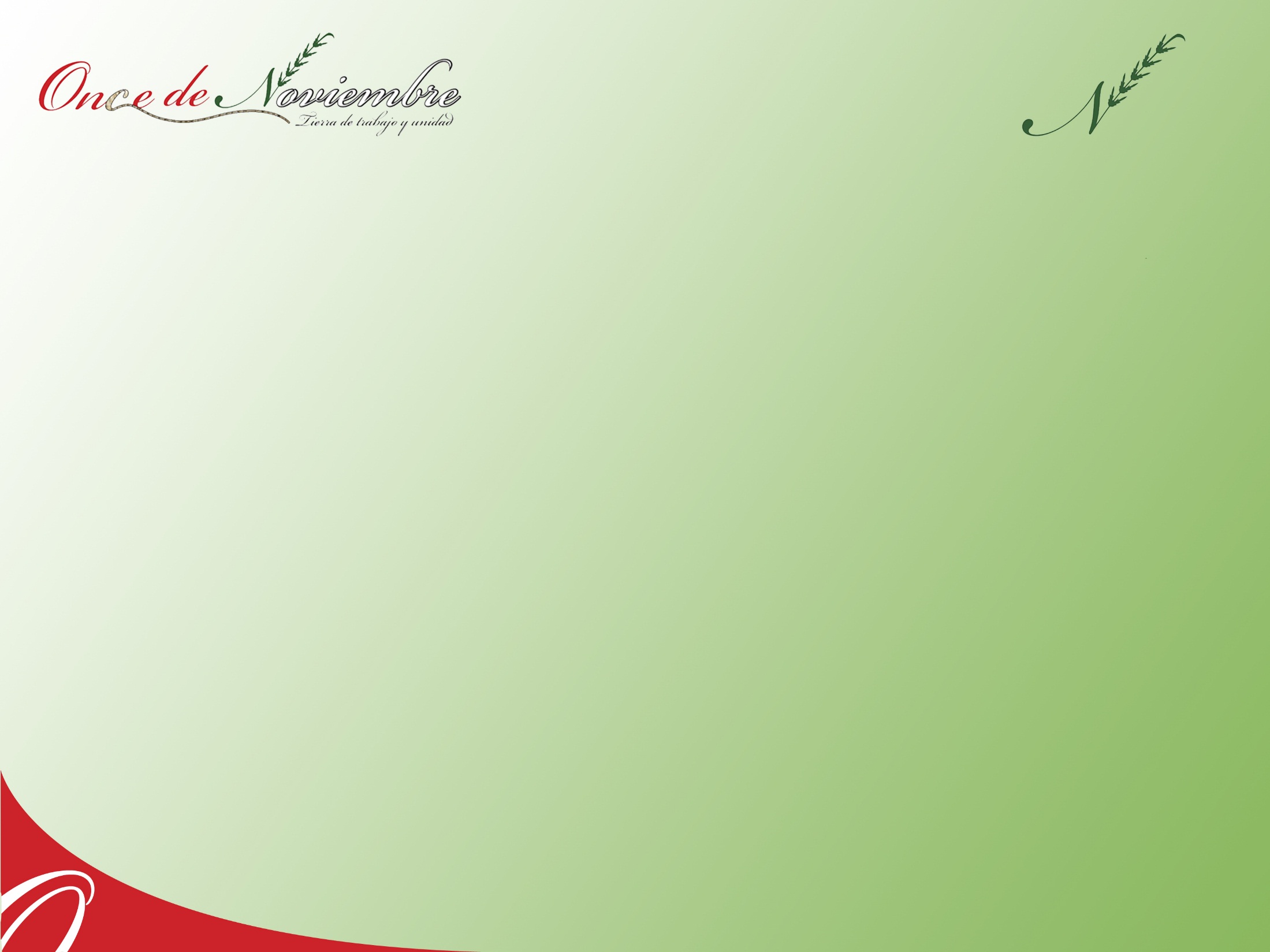 En coordinación con el Patronato Municipal, festejando al adulto mayor con apoyo de la señorita vocal Mariana Vaca y Sr. Edmundo Trávez
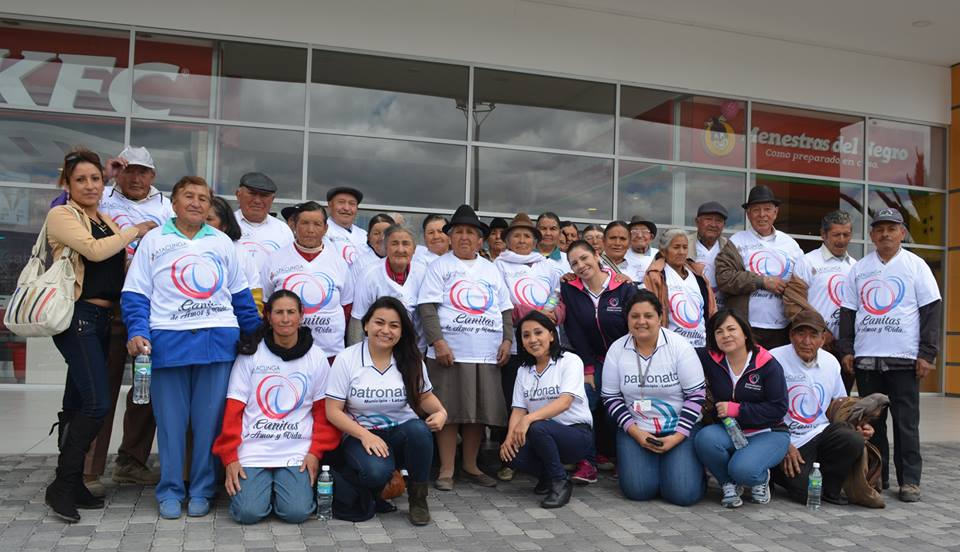 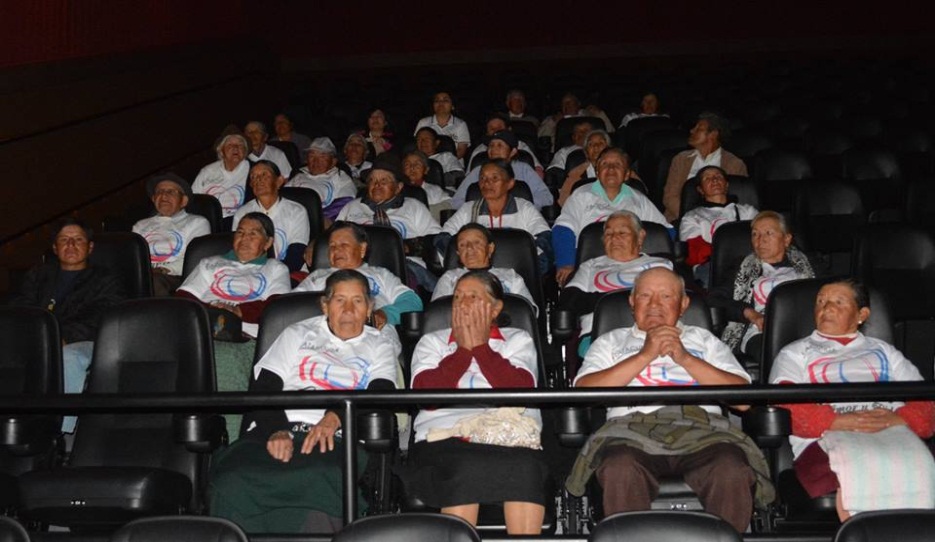 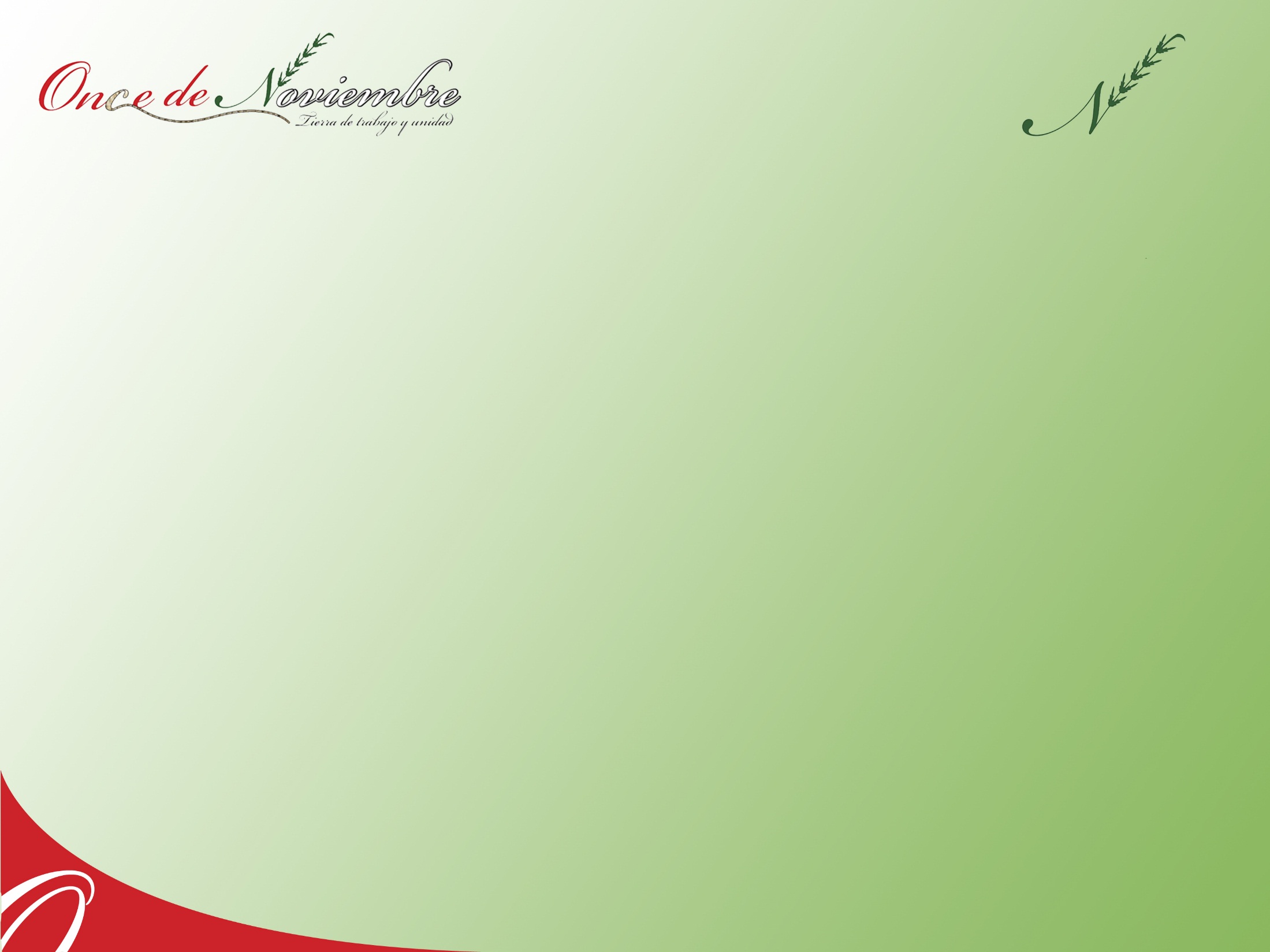 Gestión en el Patronato para que venga SOLCA de Ambato a atender a los moradores de la Parroquia
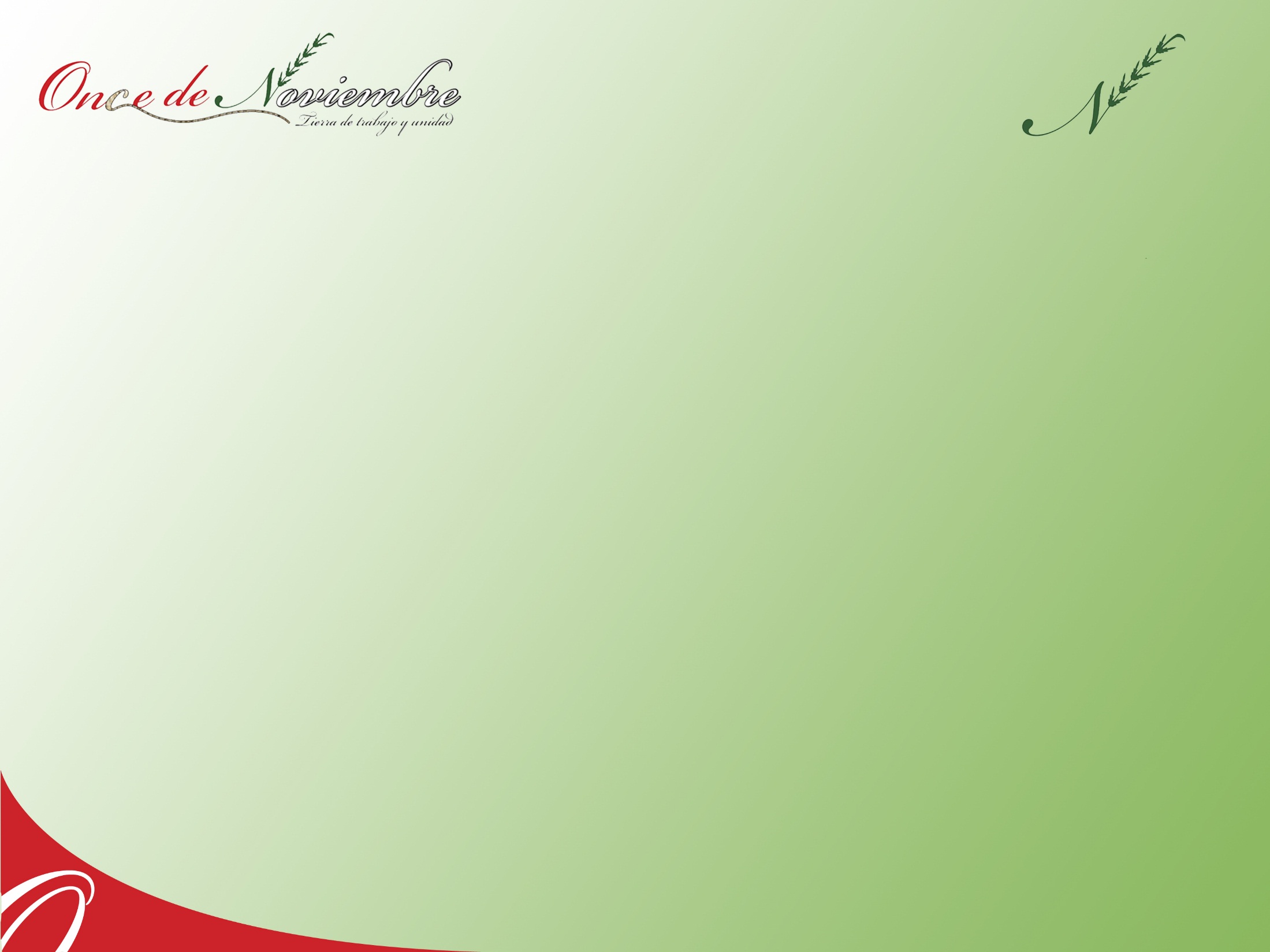 Gestión para traer el tractor para podar el estadio en el barrio las Parcelas.
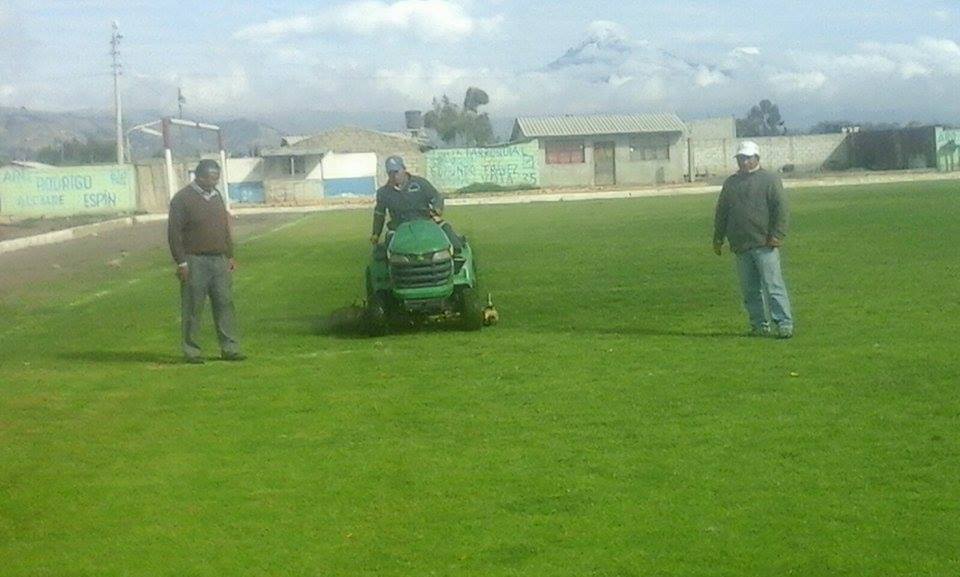 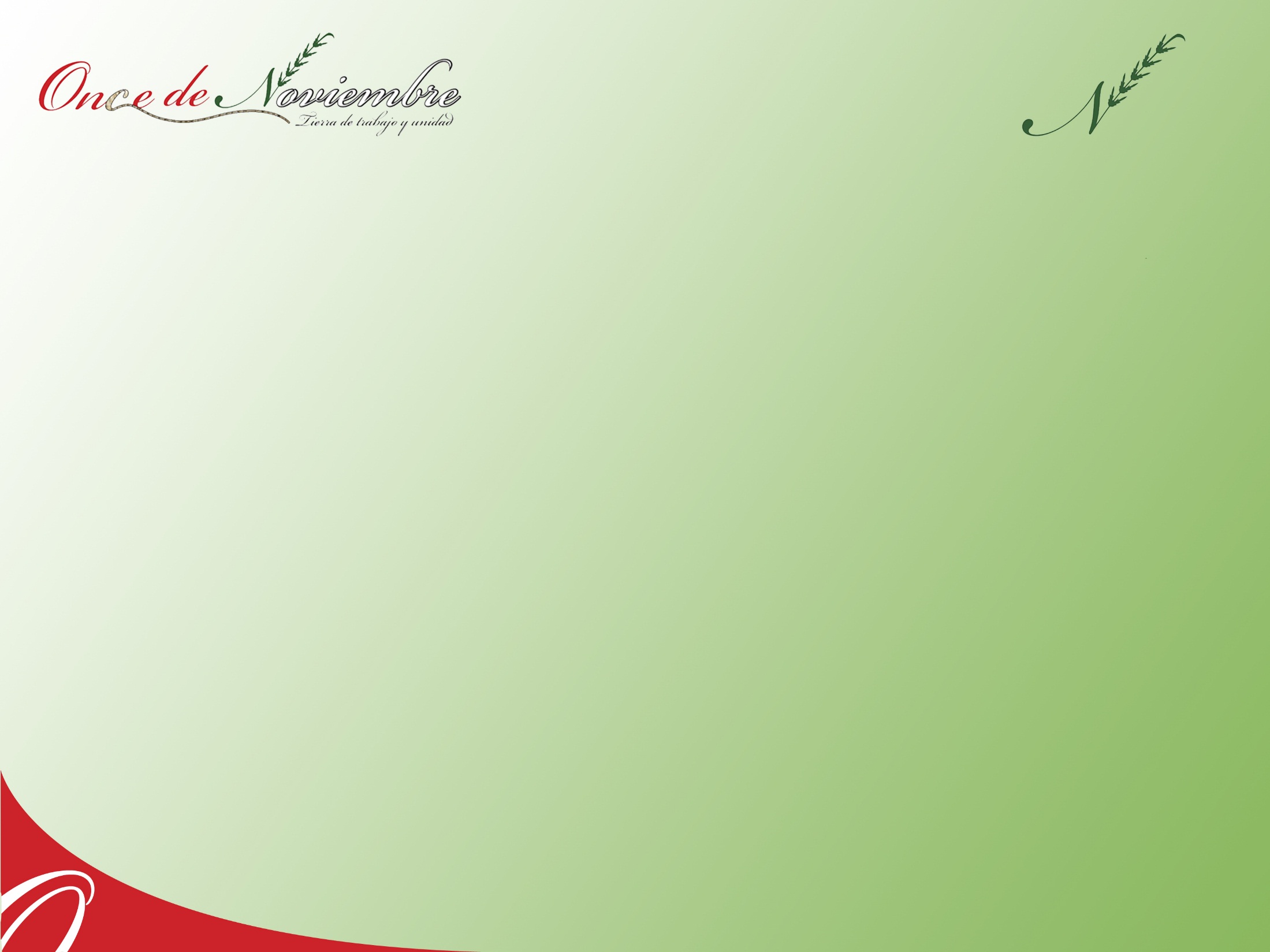 Gestión realizada para movilidad y traer a la Cooperativa de Transporte  “Sultana del Cotopaxi” para servicio de la Parroquia cada 30 minutos
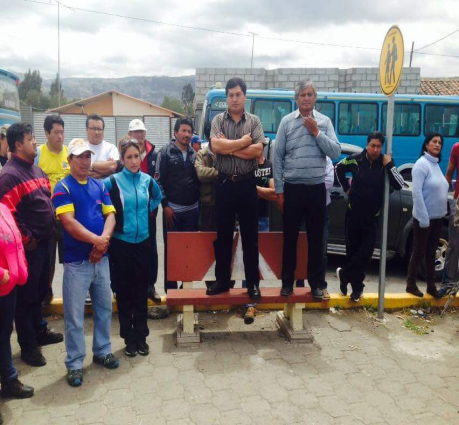 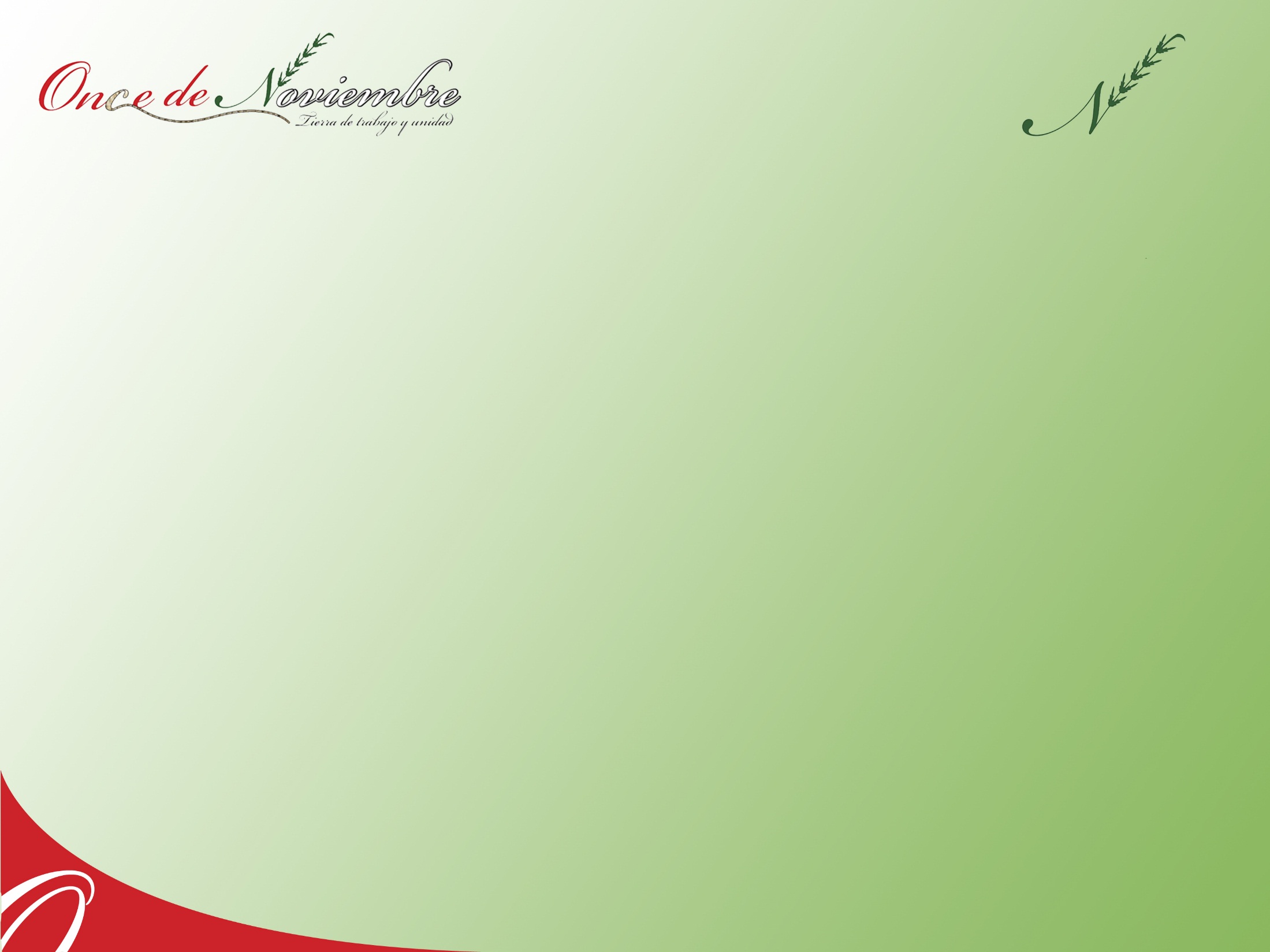 Se socializó con los moradores de la parroquia y el Sr. Alcalde , la gestión realizada en cuanto al Transporte con la Cooperativa SULTANA DE COTOPAXI.
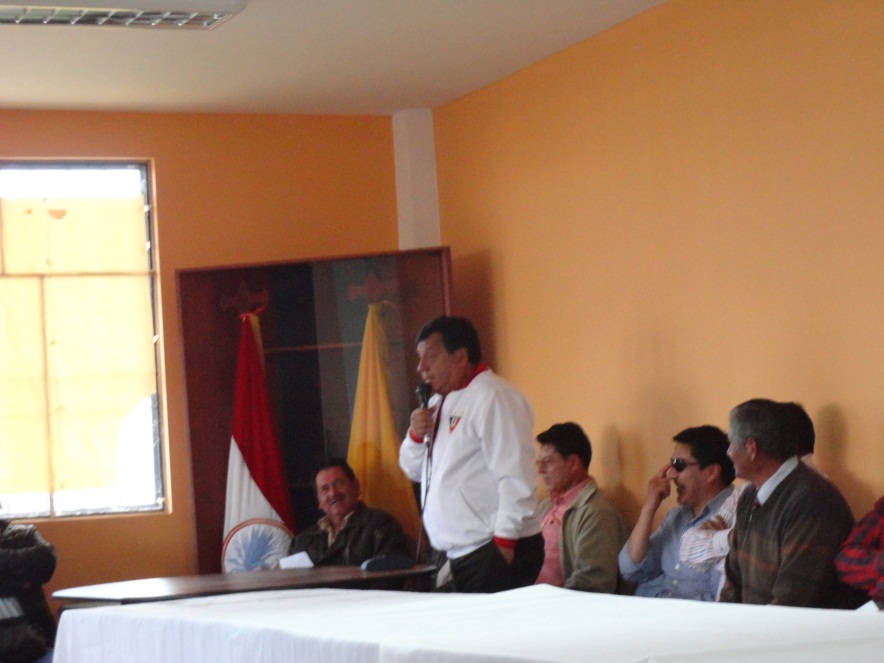 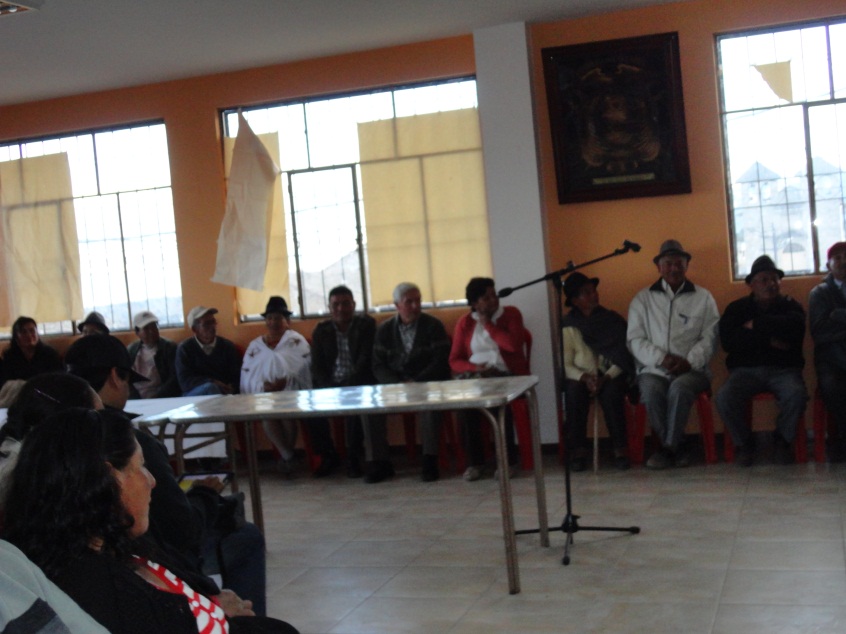 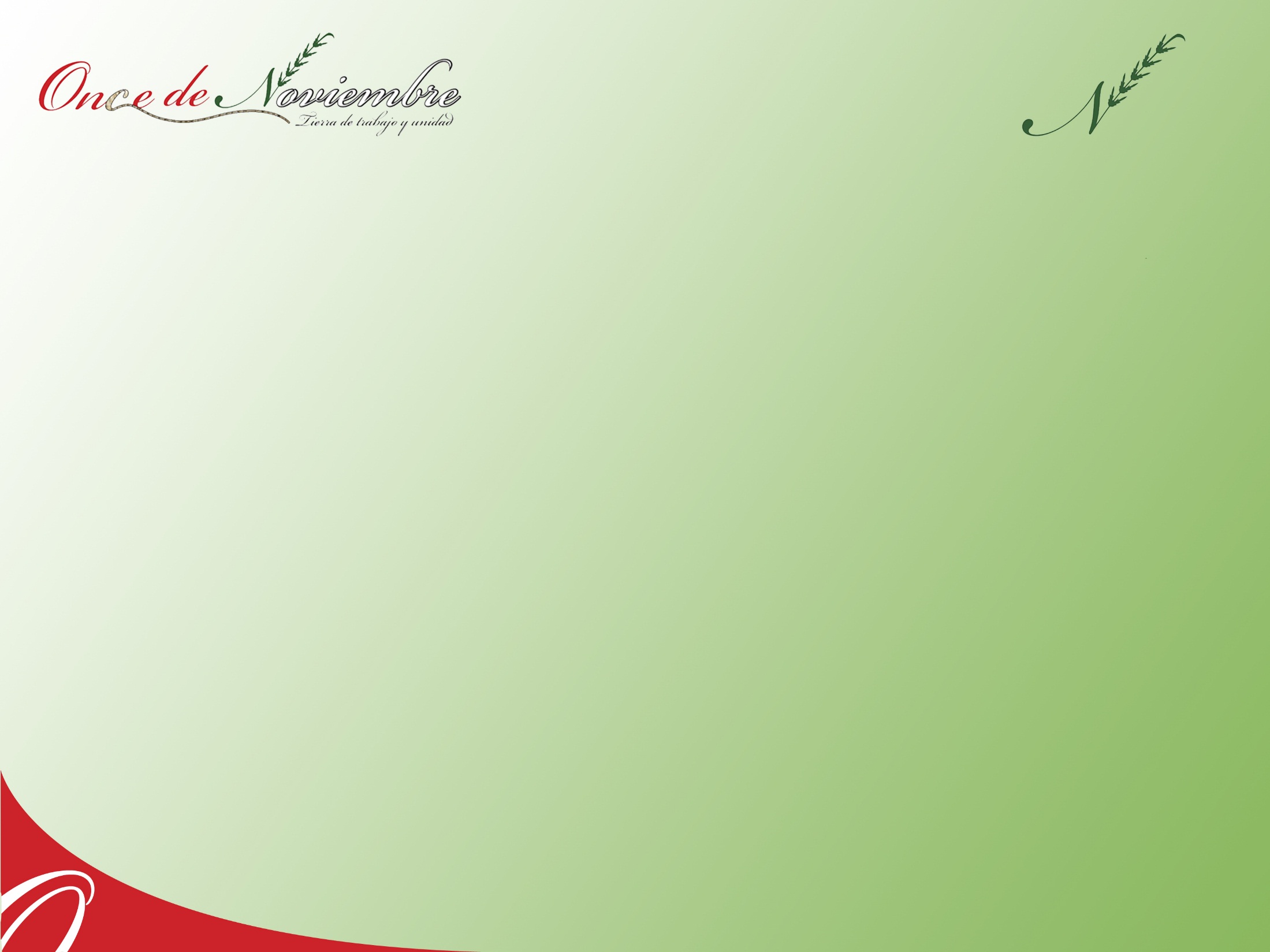 Gestión EN LA EMPRESA Eléctrica
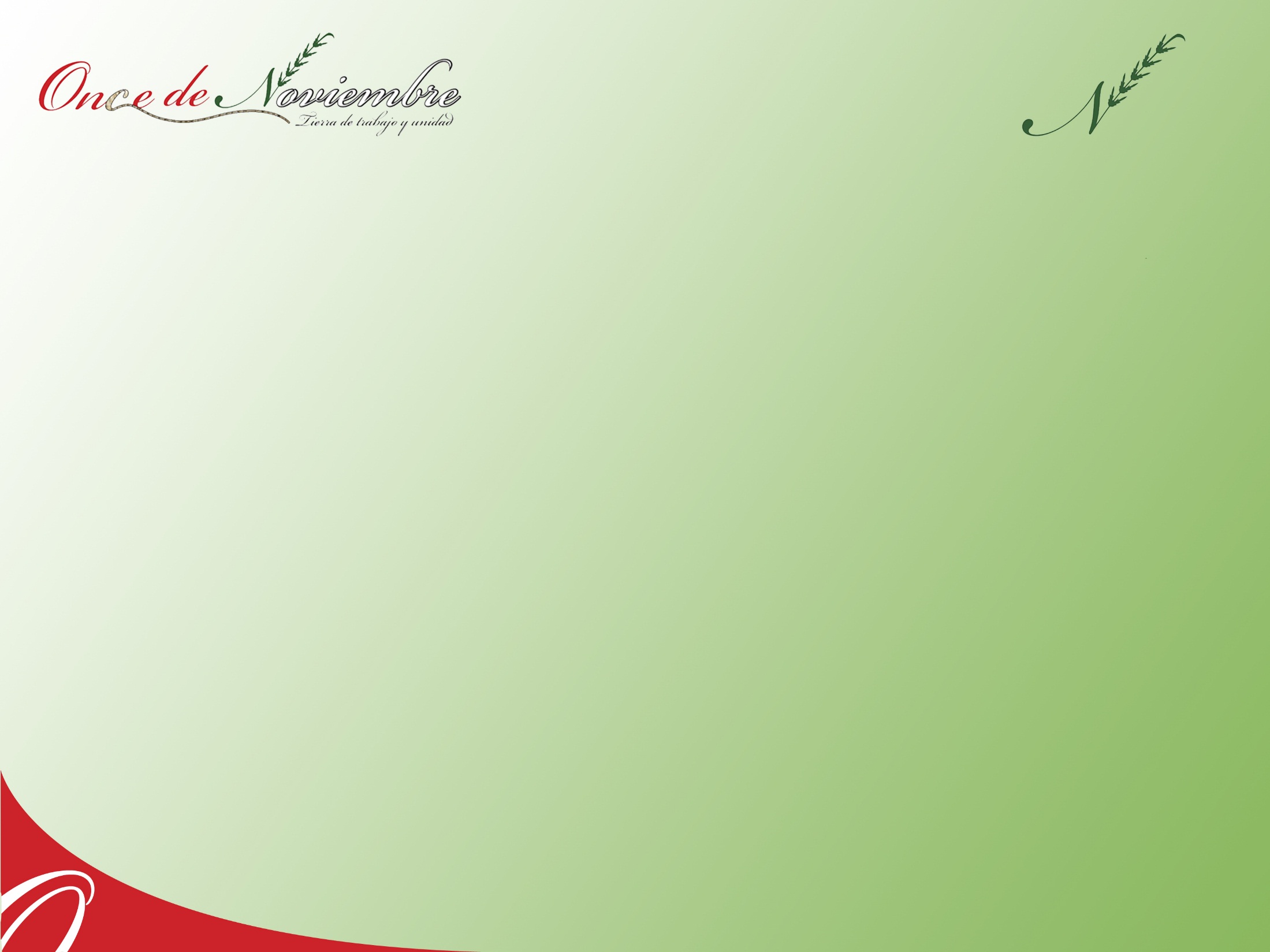 Gestión y seguimiento para cambio de redes y postes en  los barrios Plaza Arenas y San Pedro.
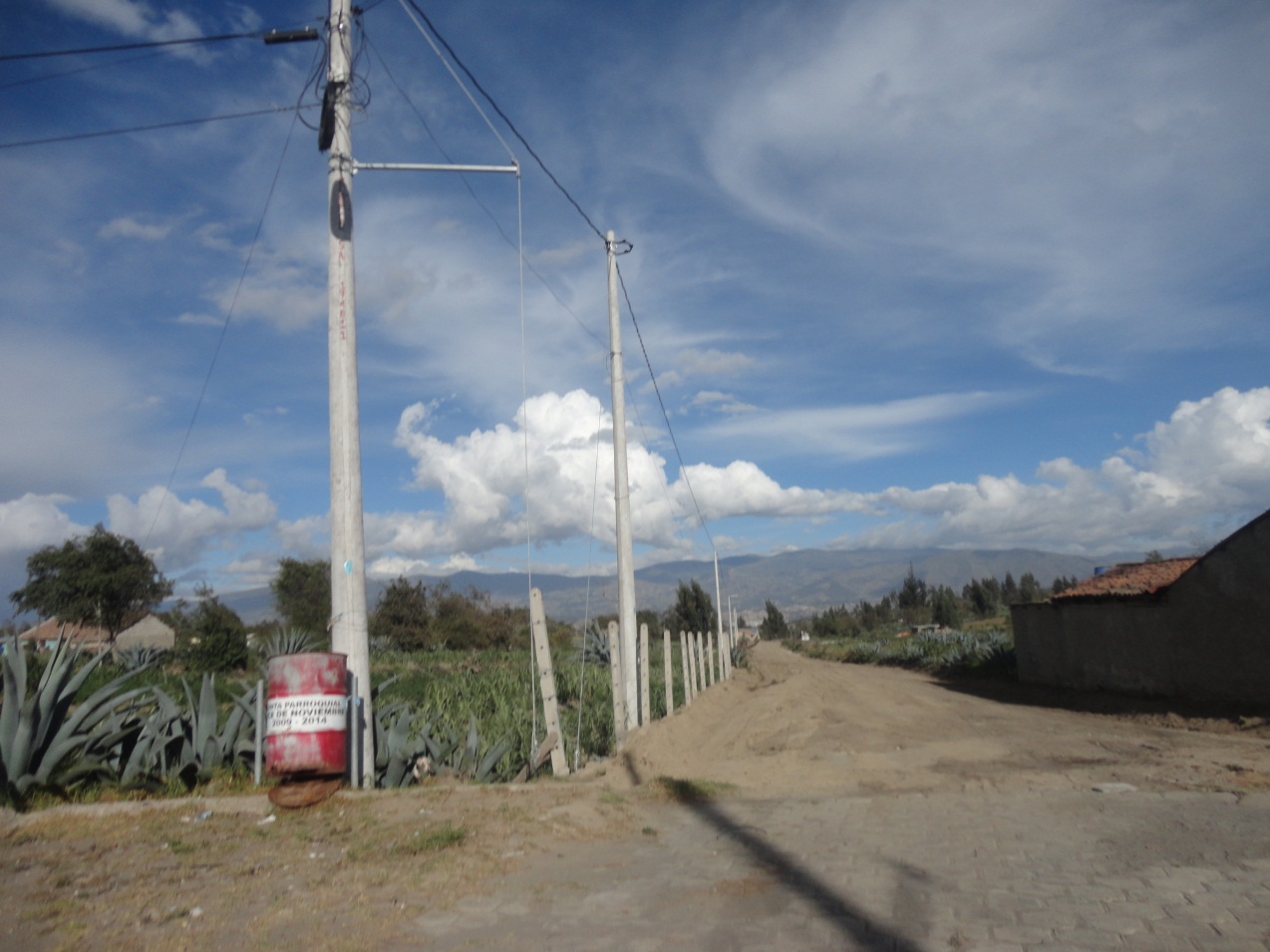 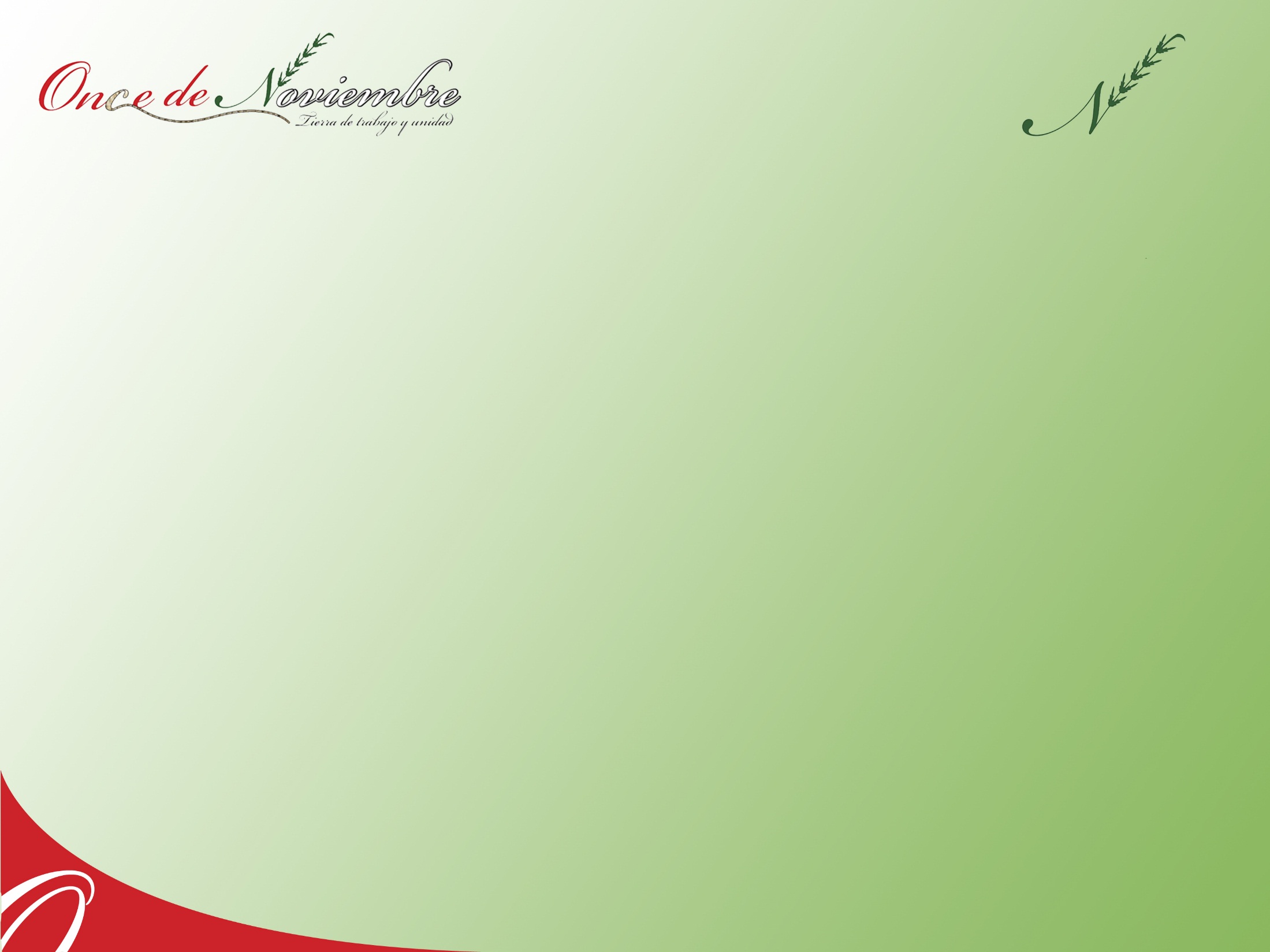 Gestión para los estudios y presupuesto para cambio de redes y postes  para los barrios: *  San Juan,      *  San Alfonso,         *  San Gerardo y   *  Cristo Rey Occidente para el año 2016
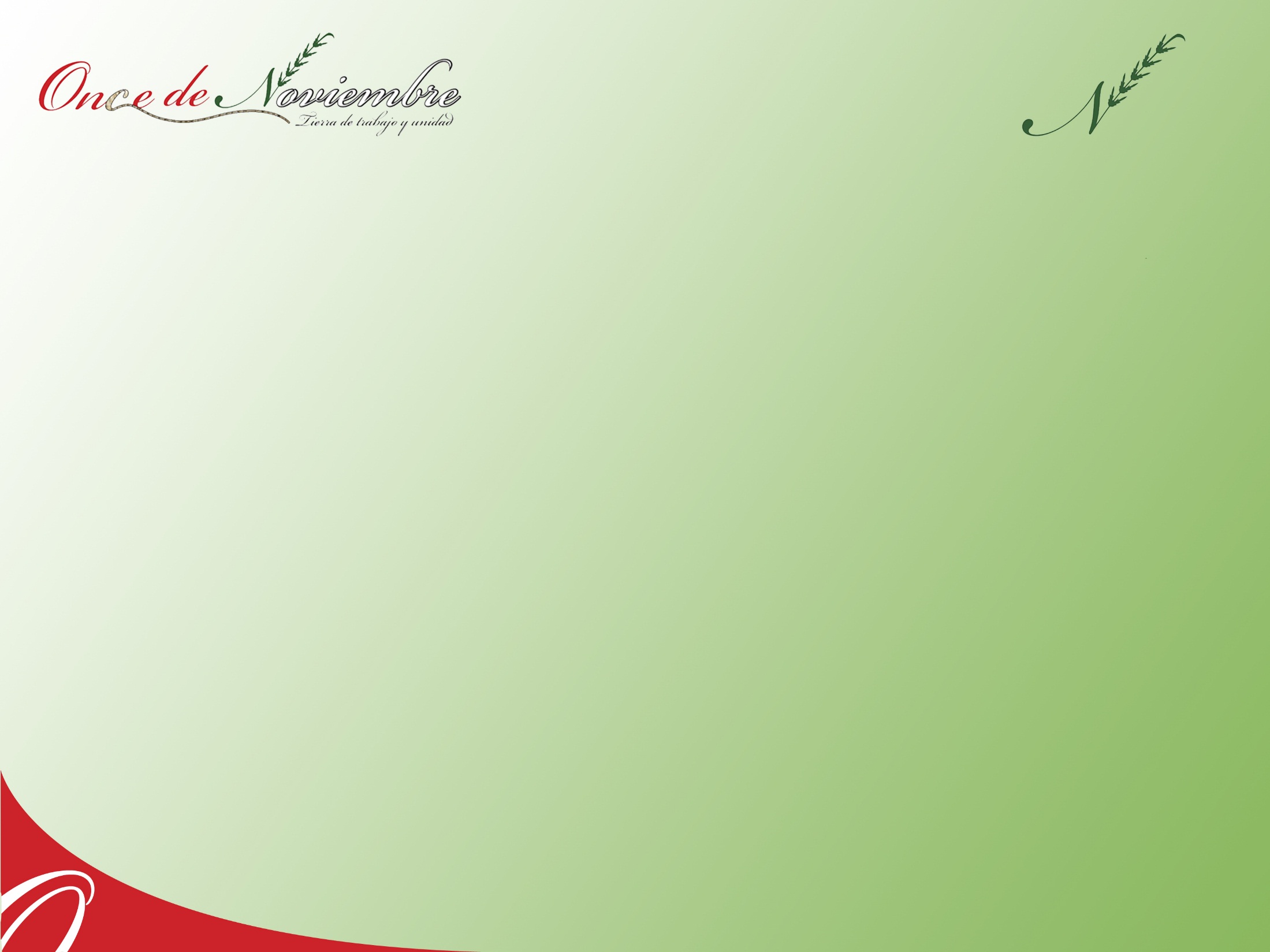 MINISTERIO DE TRANSPORTE Y OBRAS Públicas
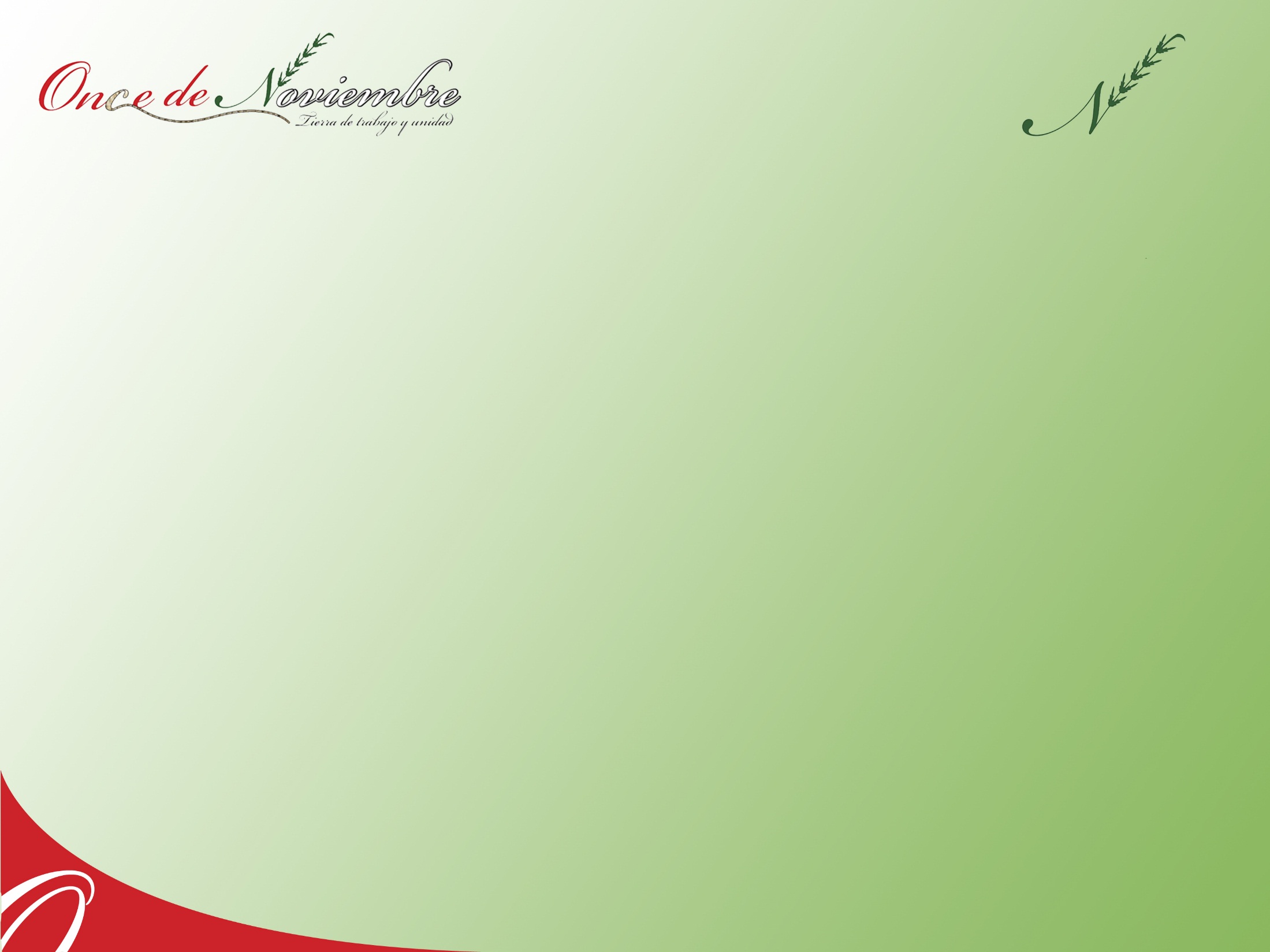 Gestión conjuntamente con la Ministra de Obras Públicas para solicitar un puente de ingreso a las     Parroquias Once Noviembre y Poalo.
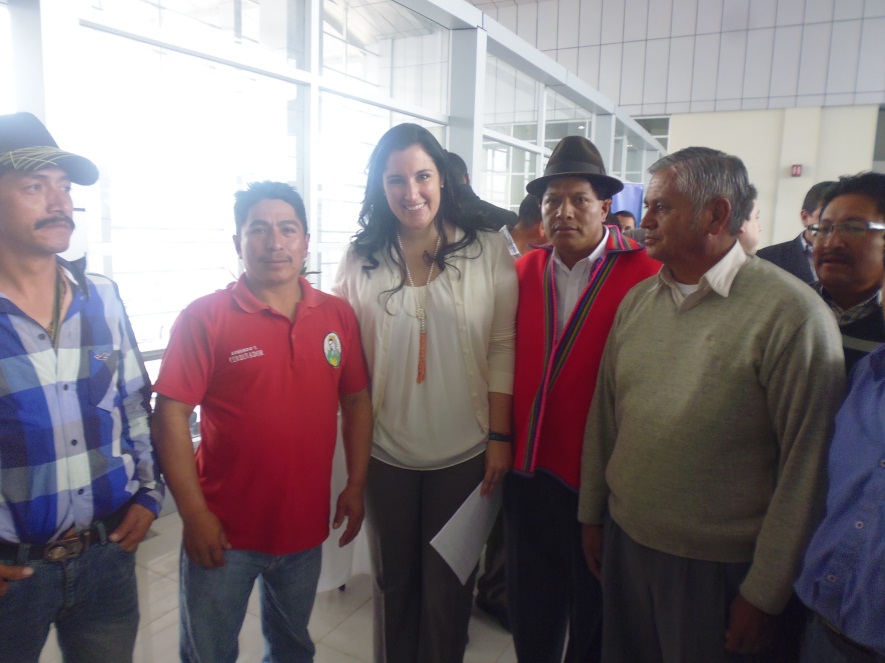 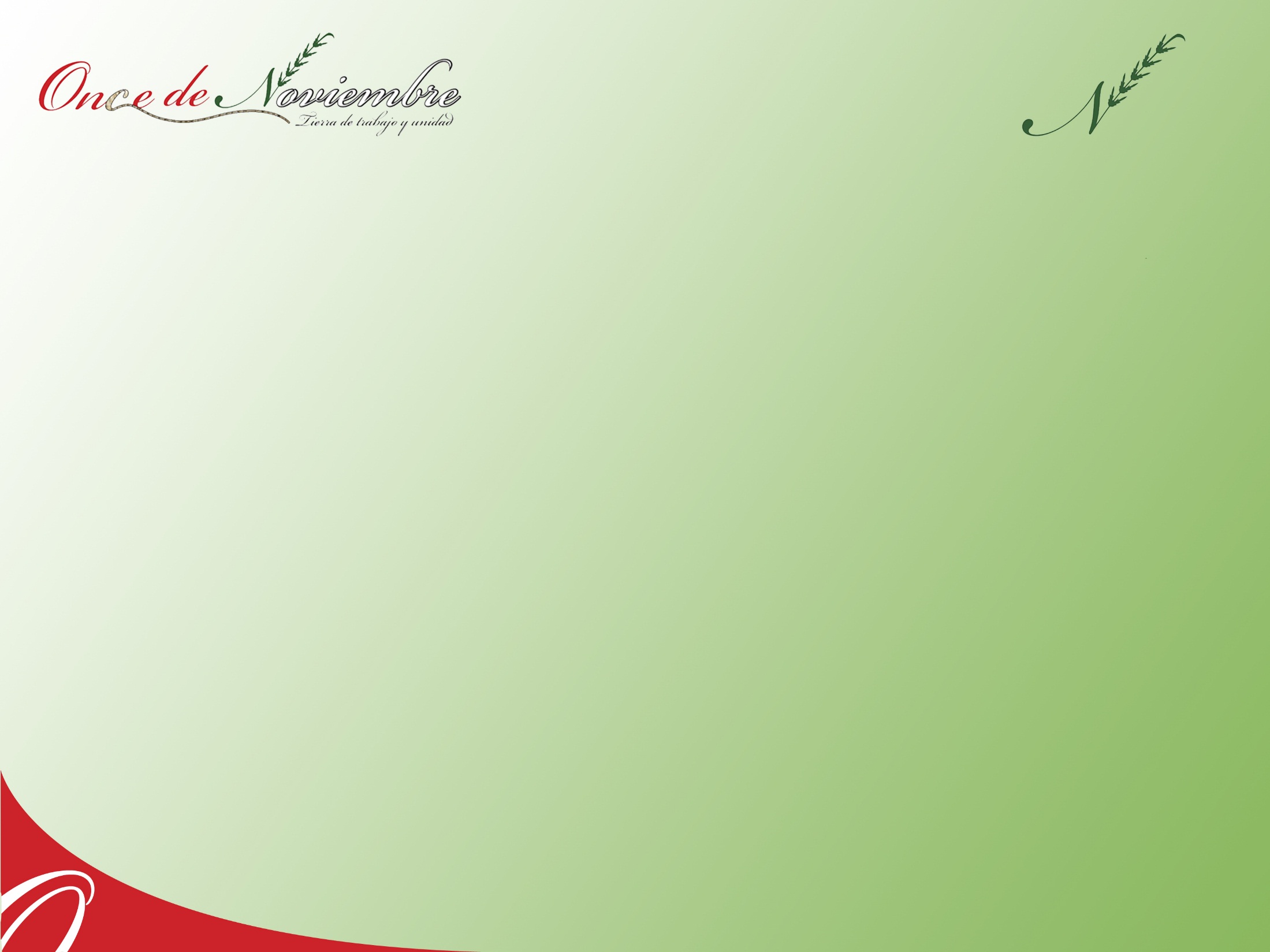 Reunión con el Ingeniero Castellano DIRECTOR DE TRANSPORTE Y OBRAS PÚBLICAS DE COTOPAXI, además con el Consejo Provincial, GAD Municipal, GAD Parroquial Poalo, GAD Parroquial 11 de Noviembre para trabajar en conjunto.-
*En donde el Consejo Provincial puso 3 Volquetas, GAD Municipal puso 3 Volquetas, 1 moto niveladora, 1 rodillo y 1 tanquero de agua, Obras Públicas puso 1 cargadora y el asfalto, GAD Parroquial Poalo puso el material pétreo, GAD Parroquial 11 de noviembre puso el diesel para la cargadora.
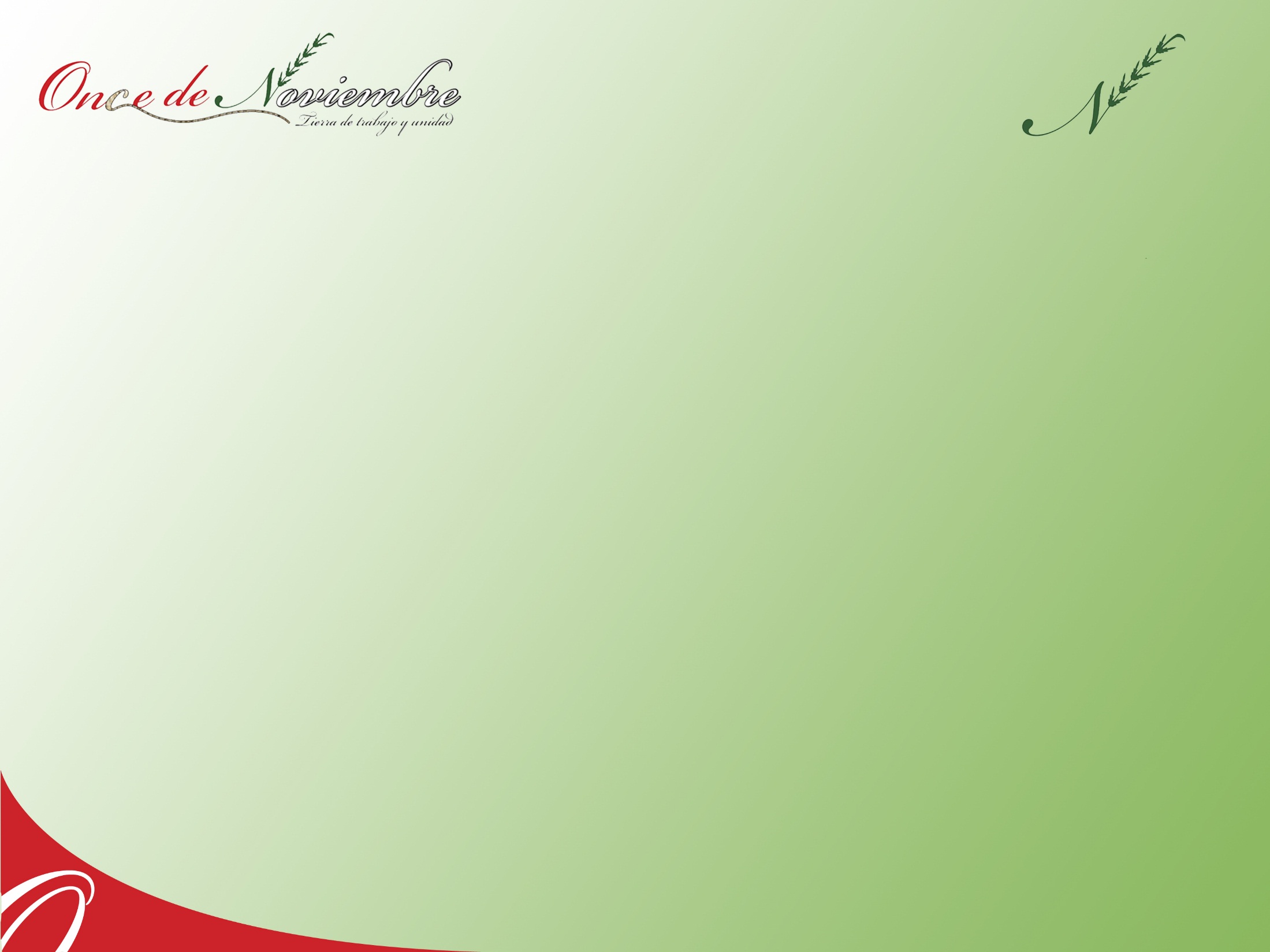 Gestión para  solicitar la máquinaria cargadora para  la apertura de las vías del barrio centro y sector sur de la Parroquia.
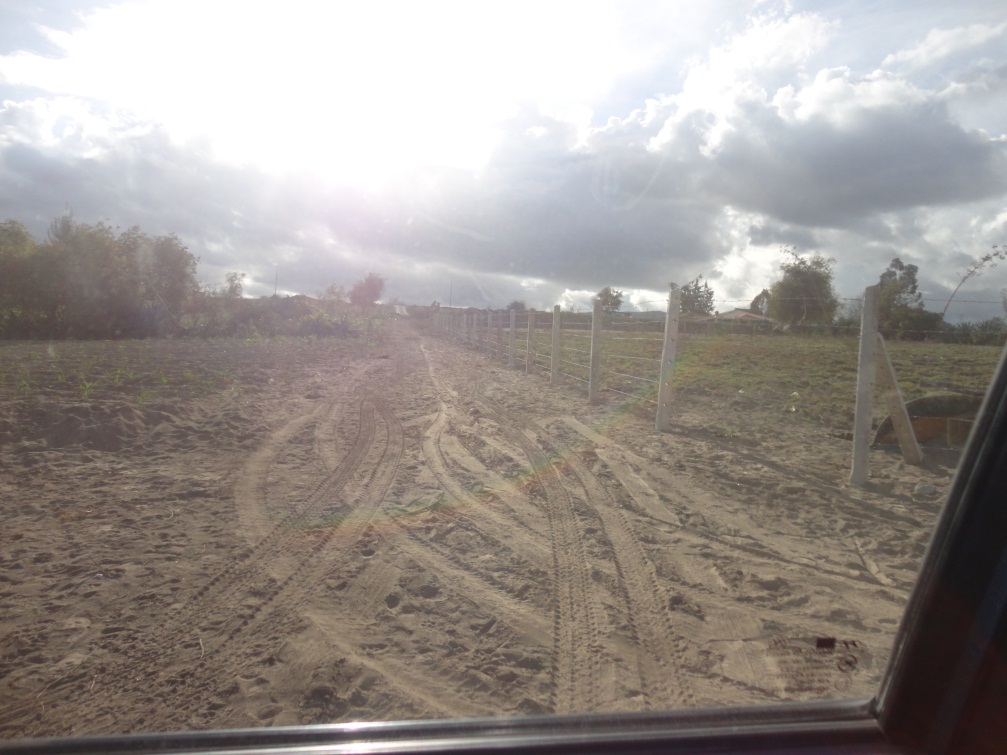 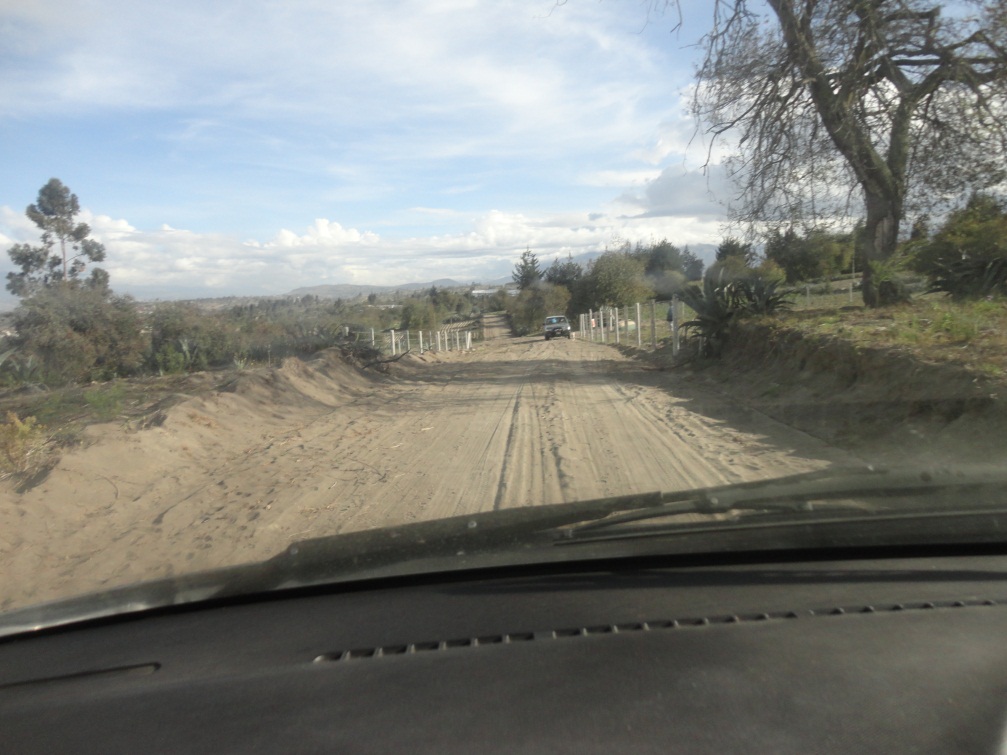 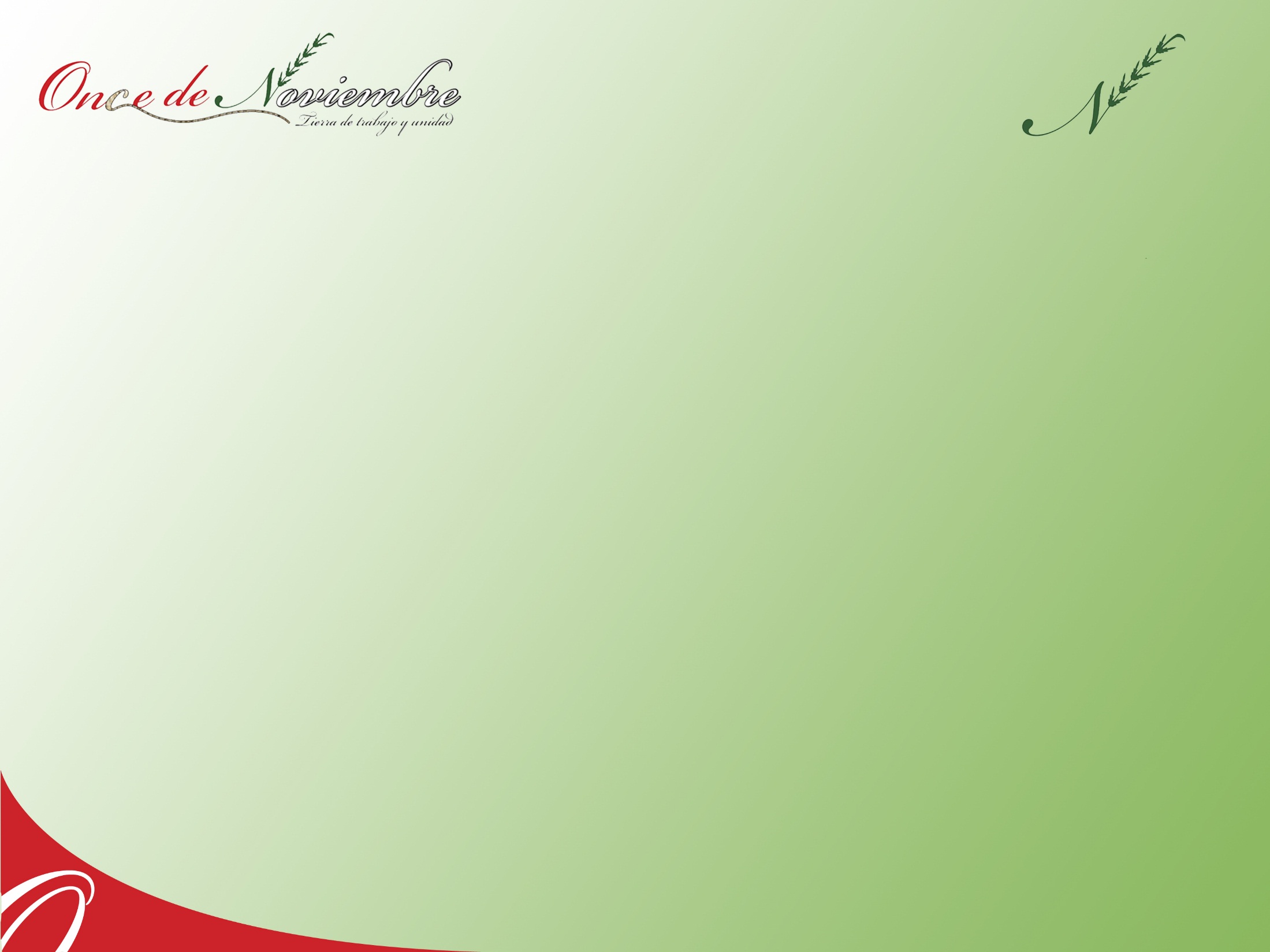 gestión REALIZADAS POR EL GAD PARROQUIAL ONCE DE NOVIEMBRE en lo social cultural y deportivo
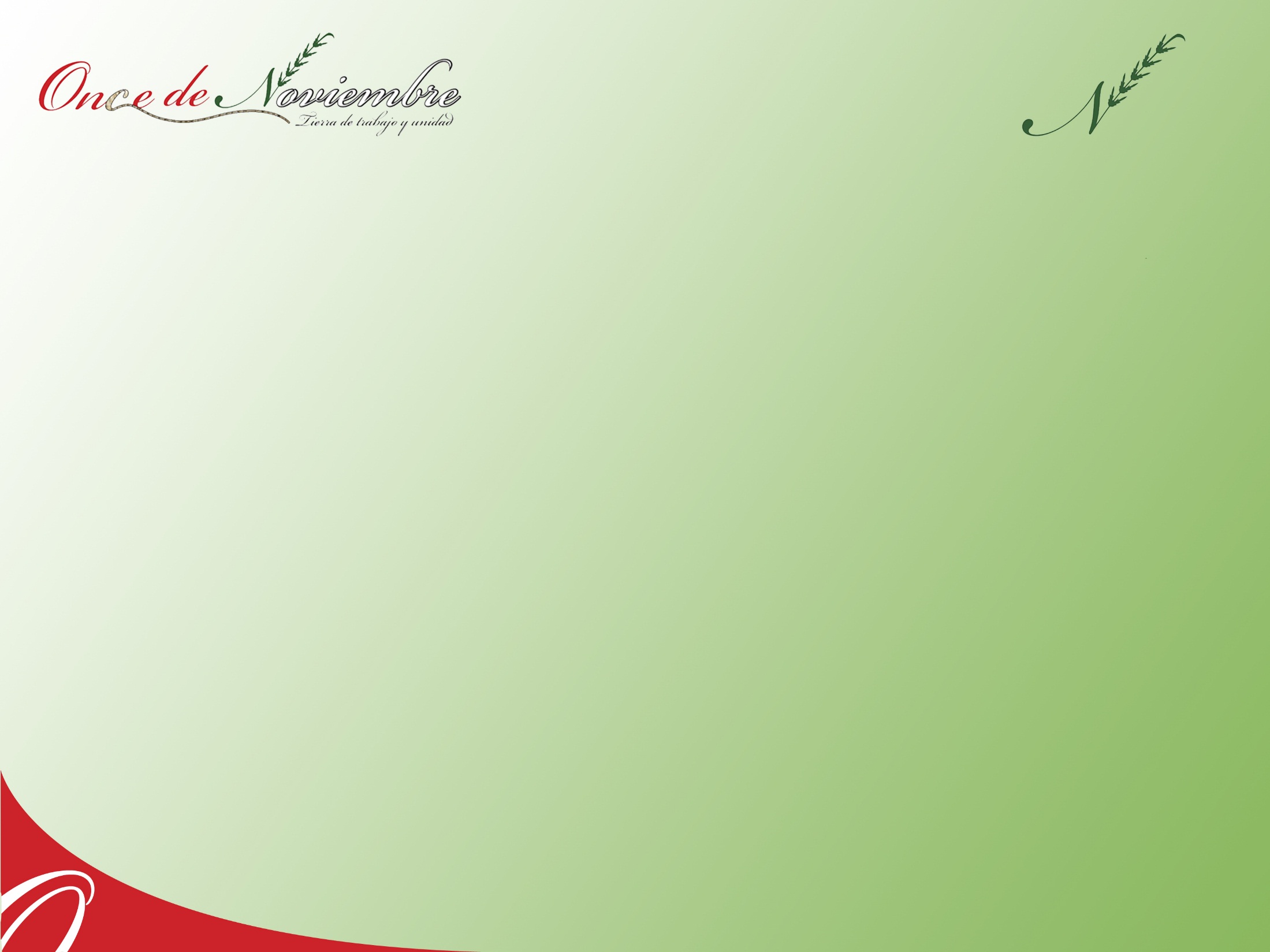 SOCIAL
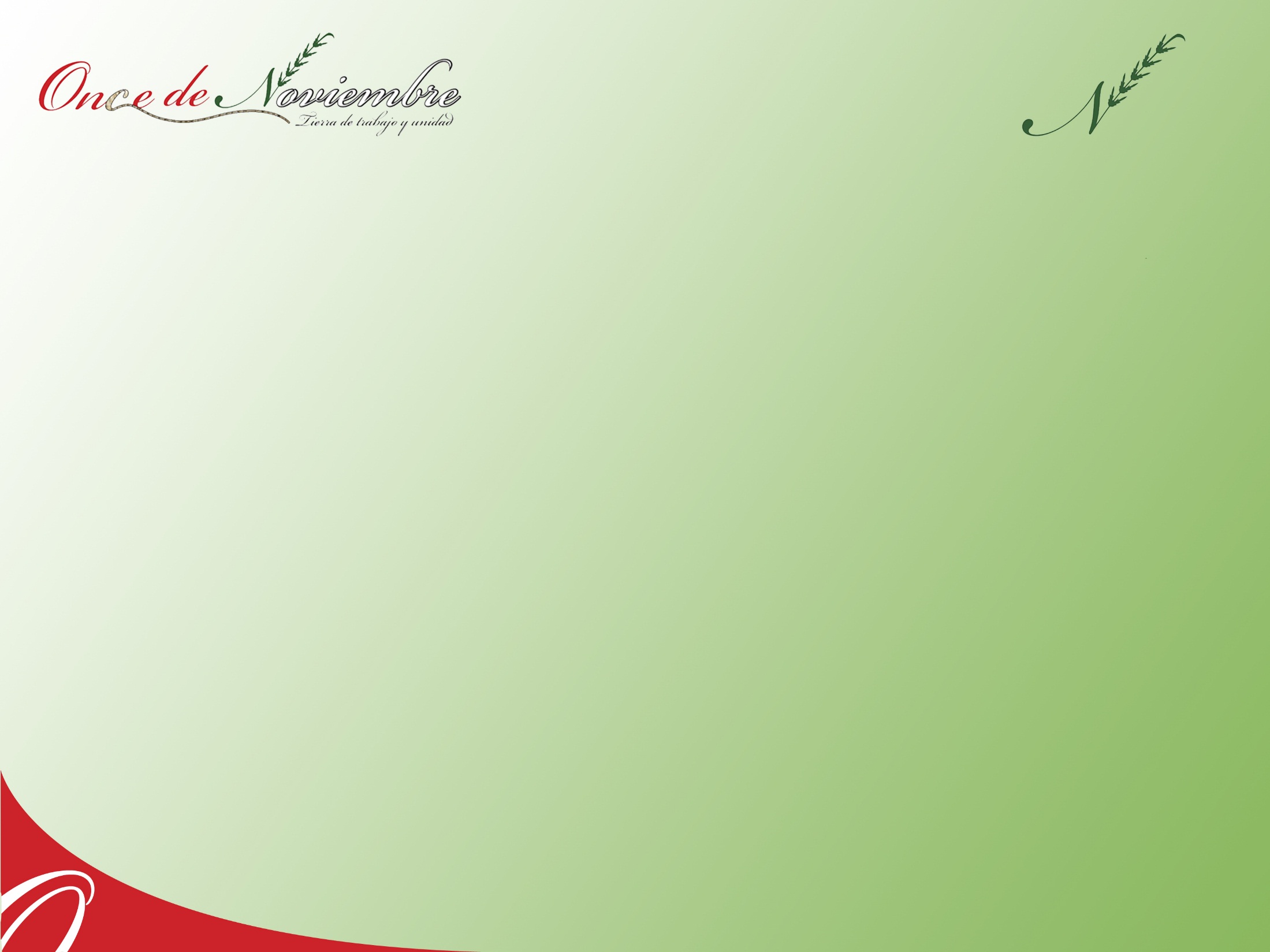 Gestión en la cooperativa de ahorro y crédito CACPECO para trabajar con el adulto mayor.  
Realizaron las siguientes actividades:
 Limpieza de las casas de 20 adultos mayores.
 Les entregaron canastas de víveres.
Les brindaron atención medica en sus hogares.
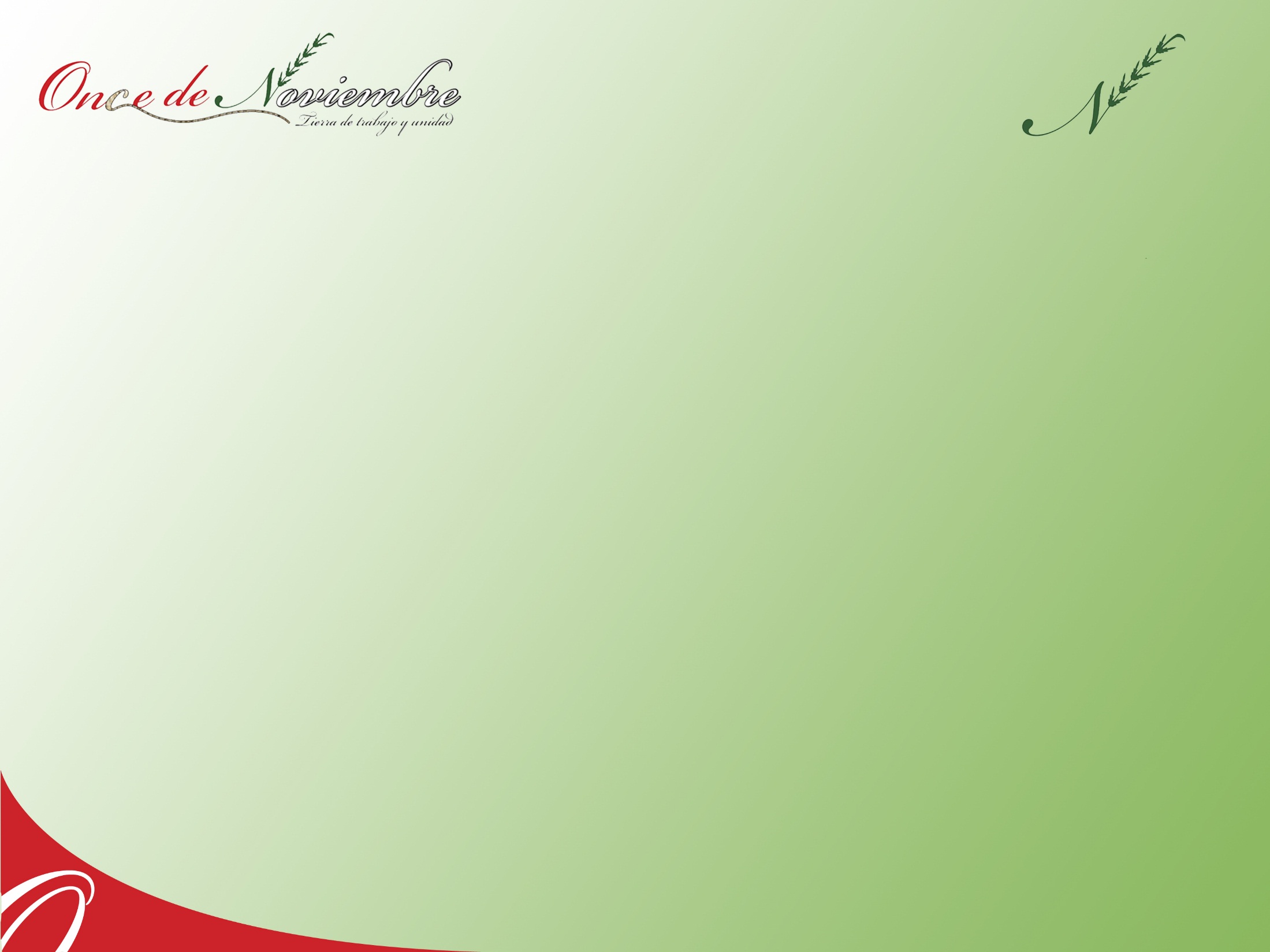 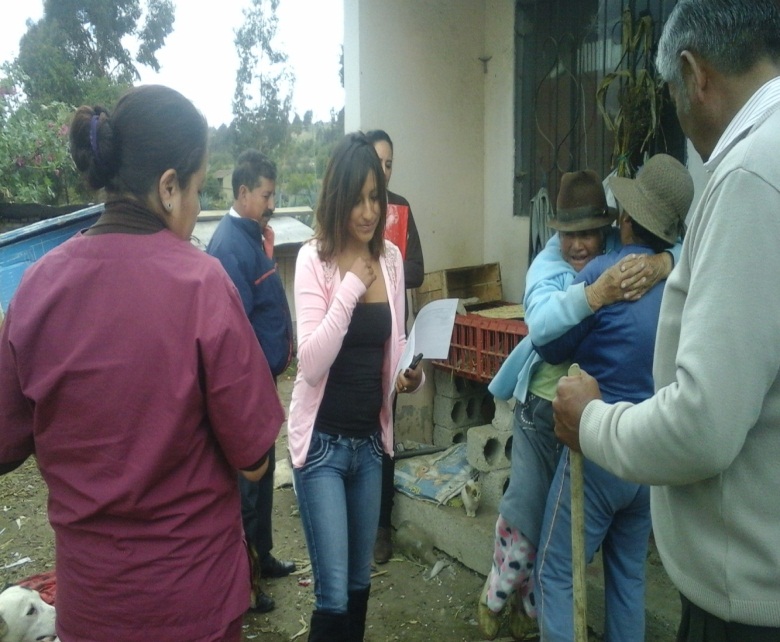 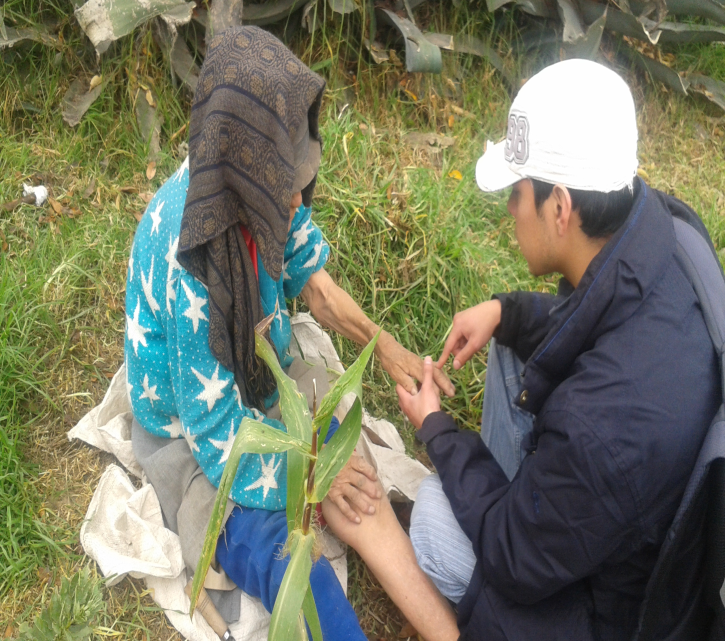 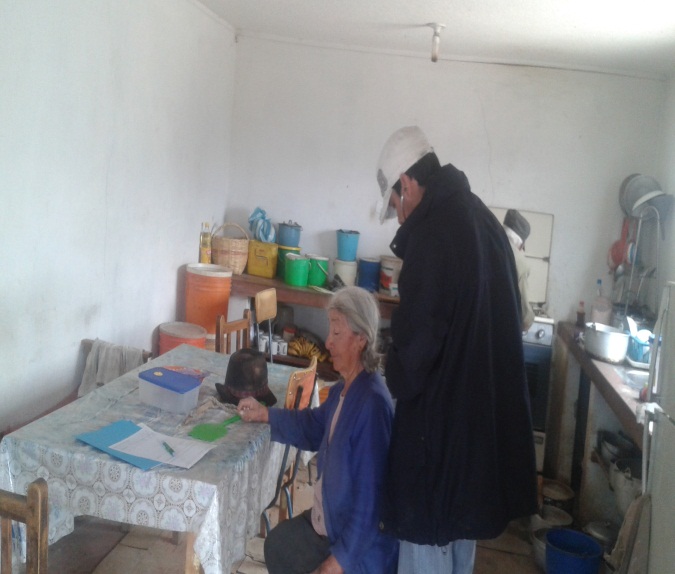 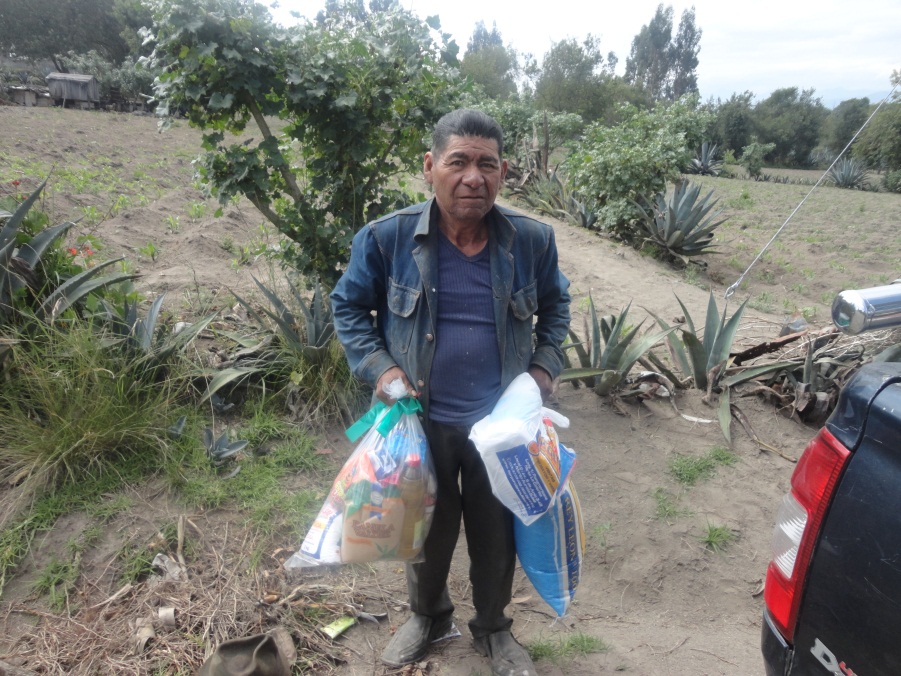 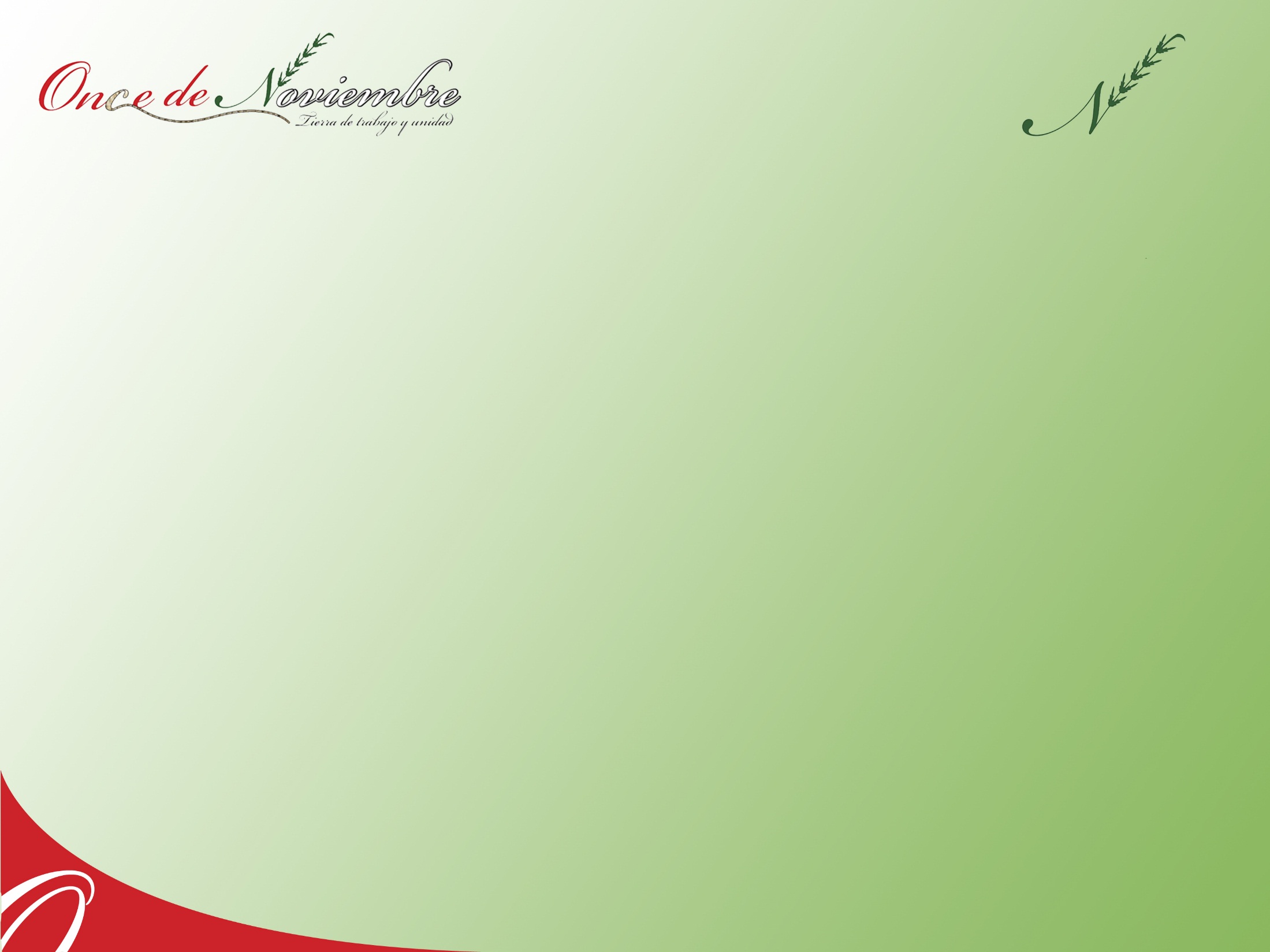 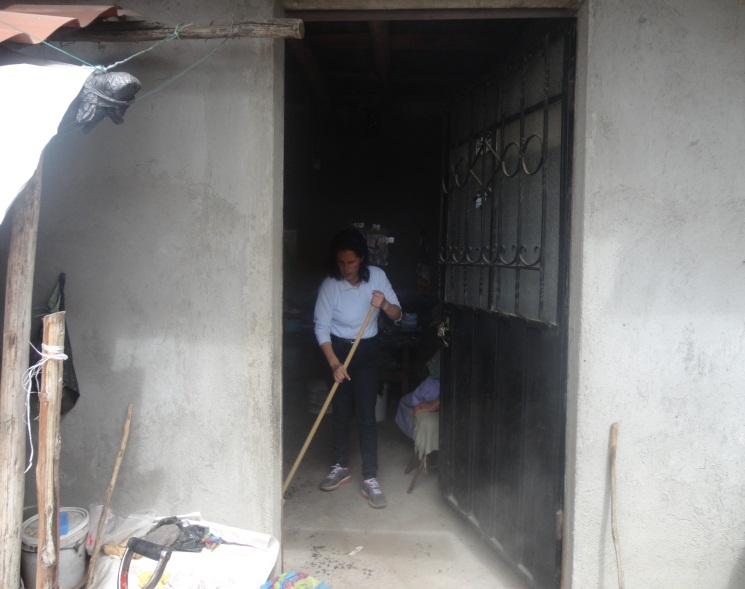 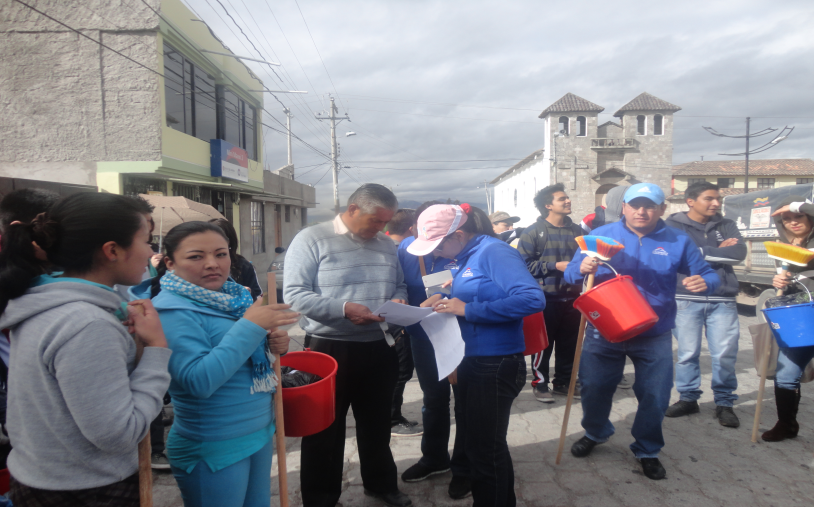 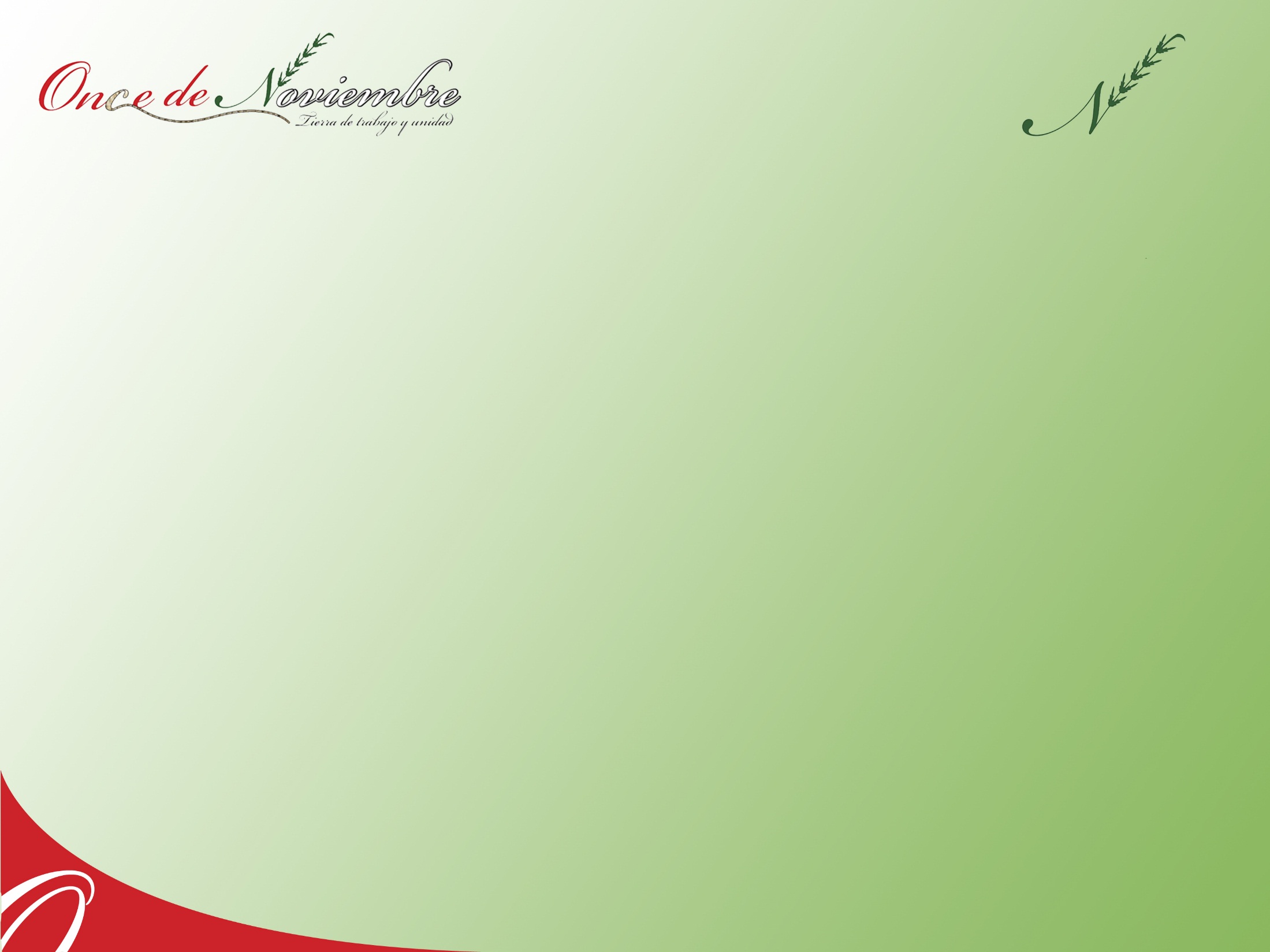 Se coordinó con la Cooperativa de Ahorro y Crédito CACPECO el festejo de la Navidad a los ADULTOS MAYORES beneficiarios del Programa con la coordinación de los vocales: Srta. Mariana Vaca              Sr. Edmundo Trávez.
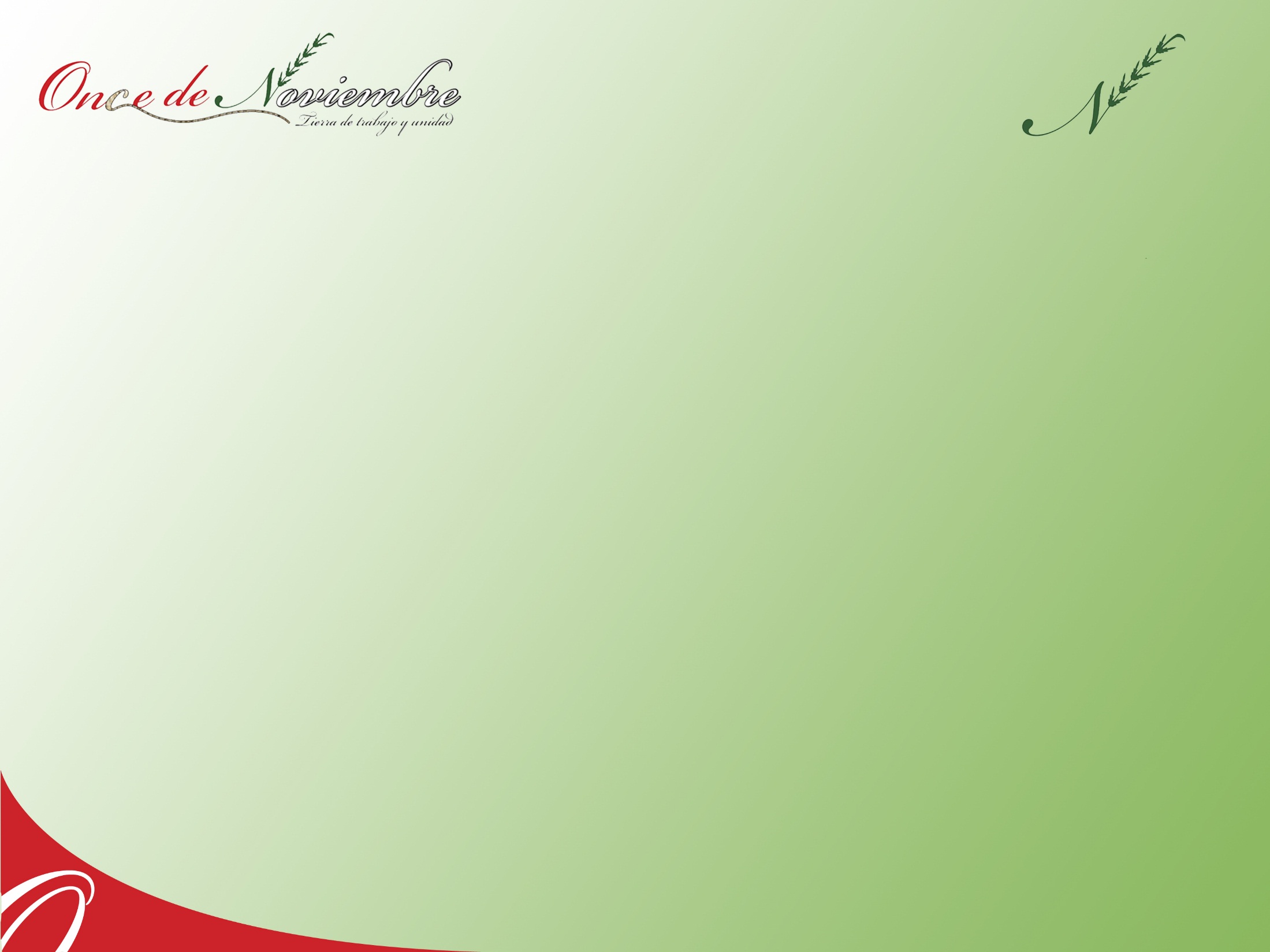 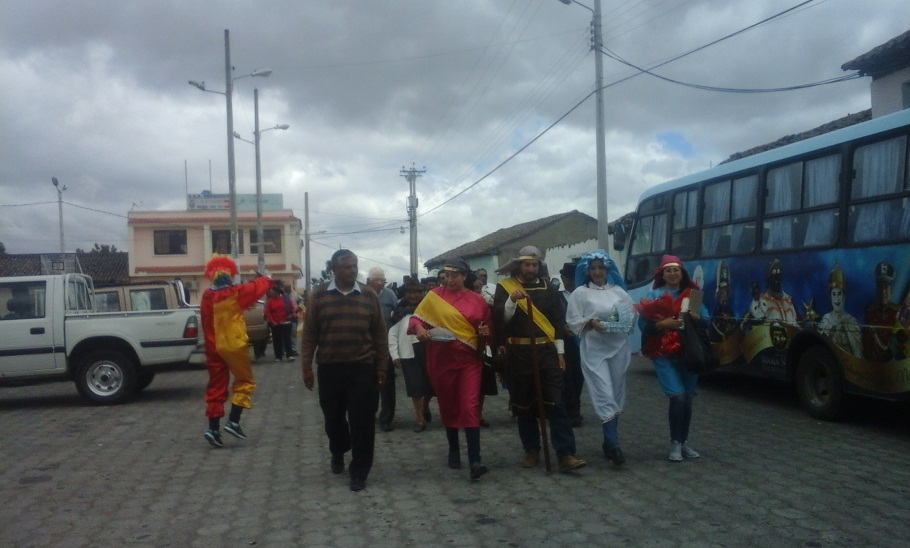 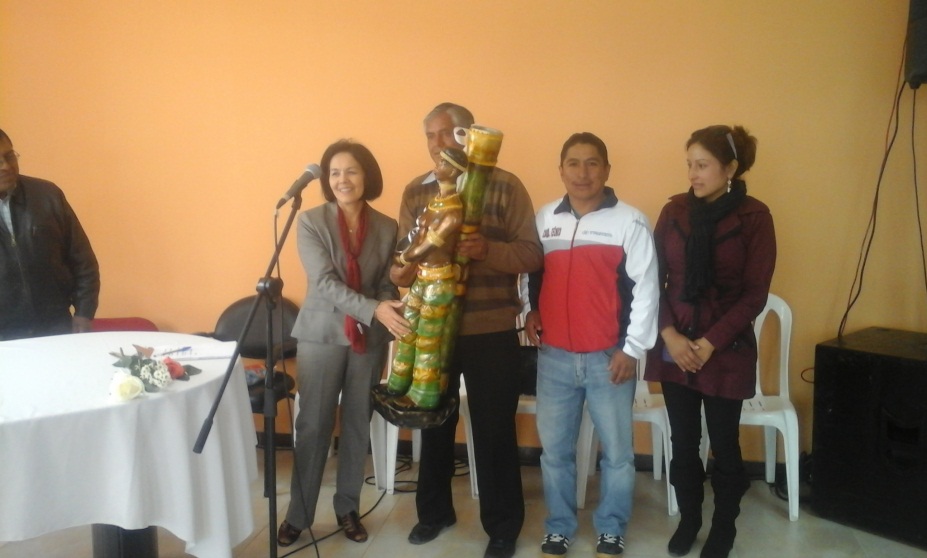 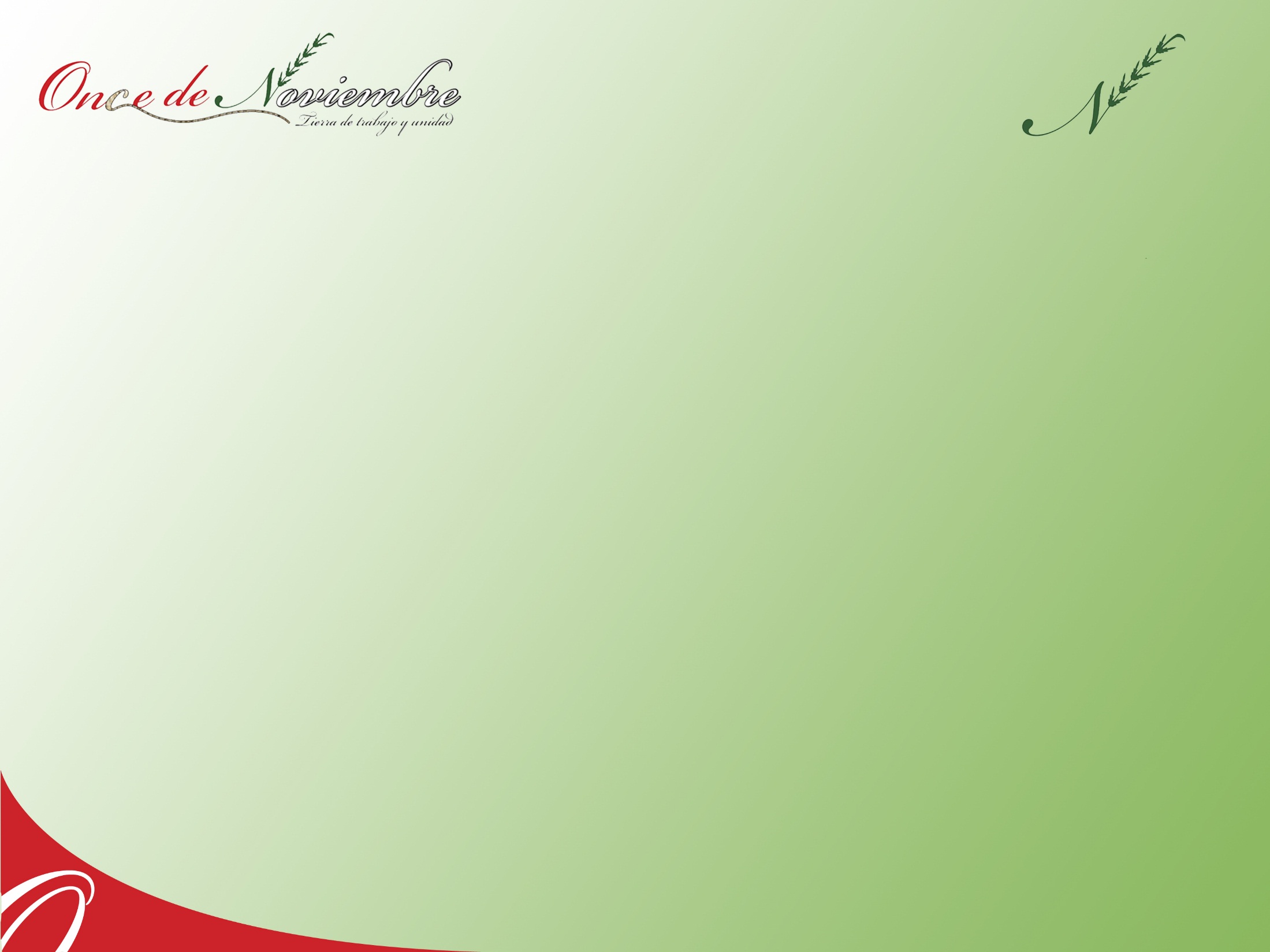 La Cooperativa de Ahorro y crédito CACPECO en coordinación con el GAD PARROQUIAL se realizó el día de la FAMILIA y la Colada Morada festejando a 30 adultos mayores.
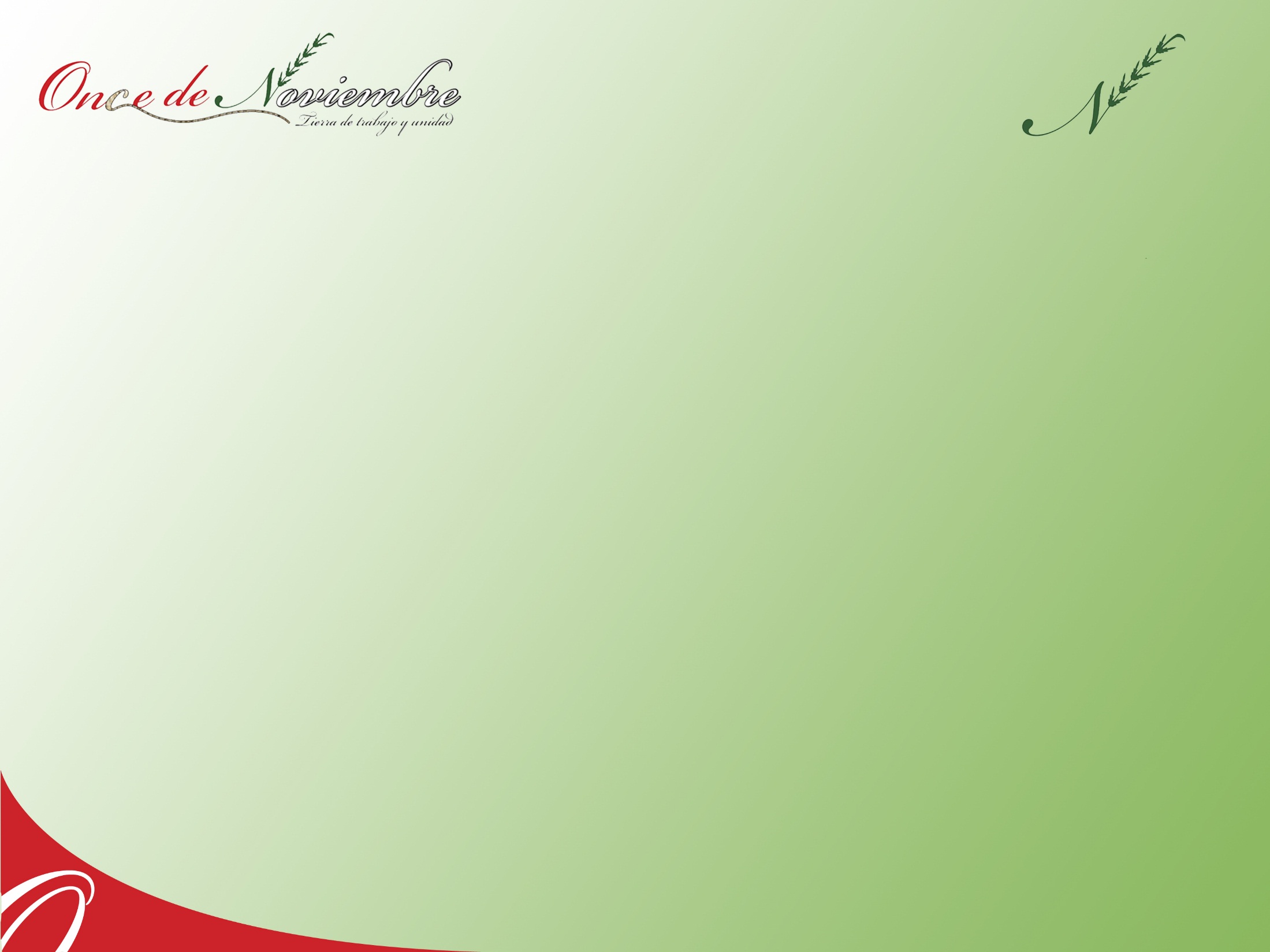 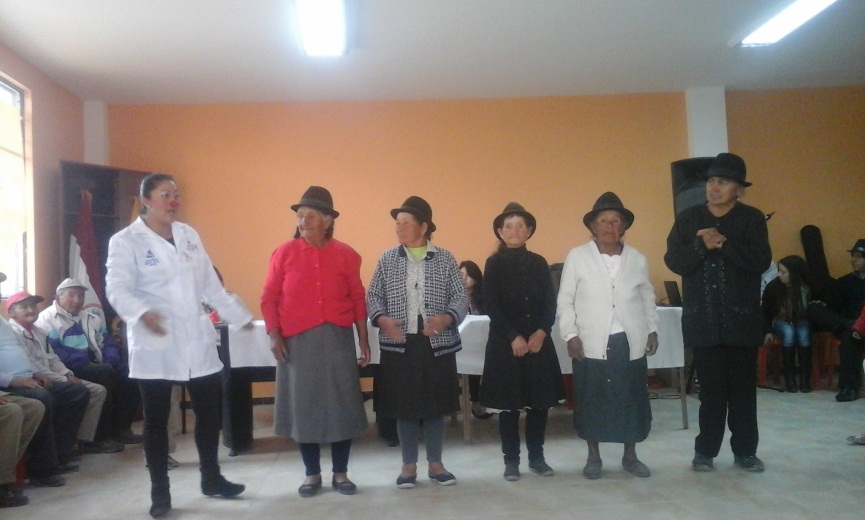 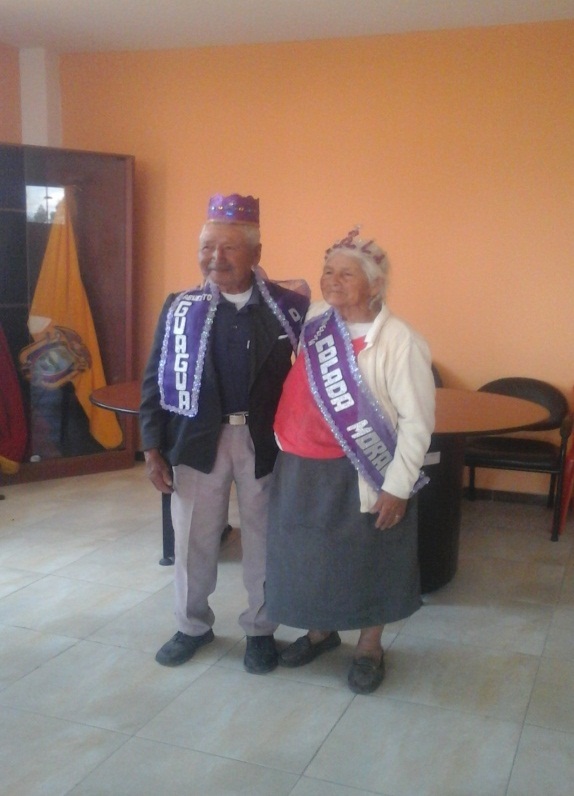 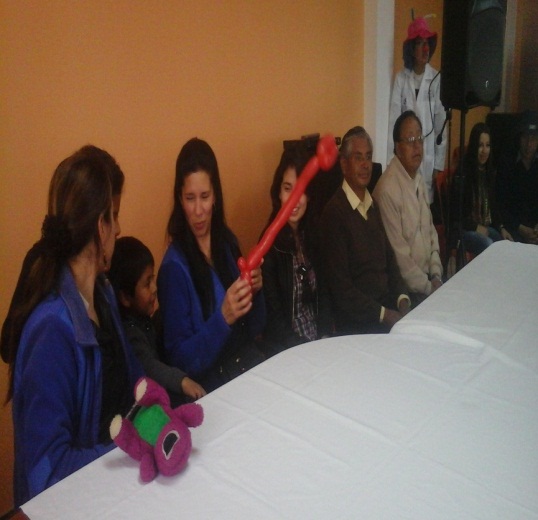 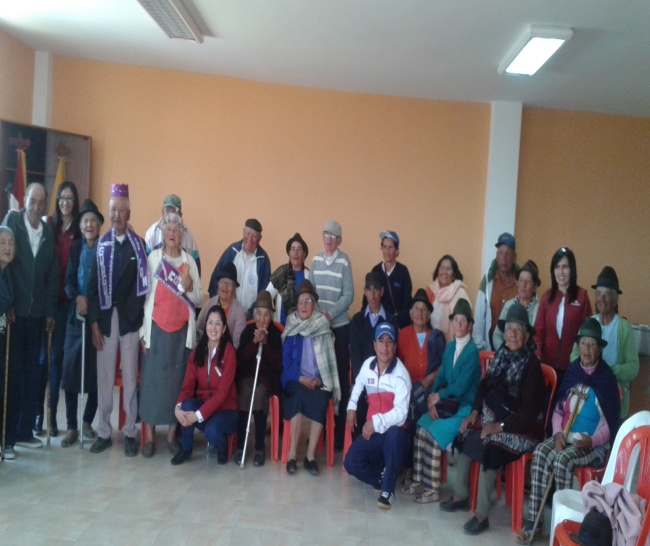 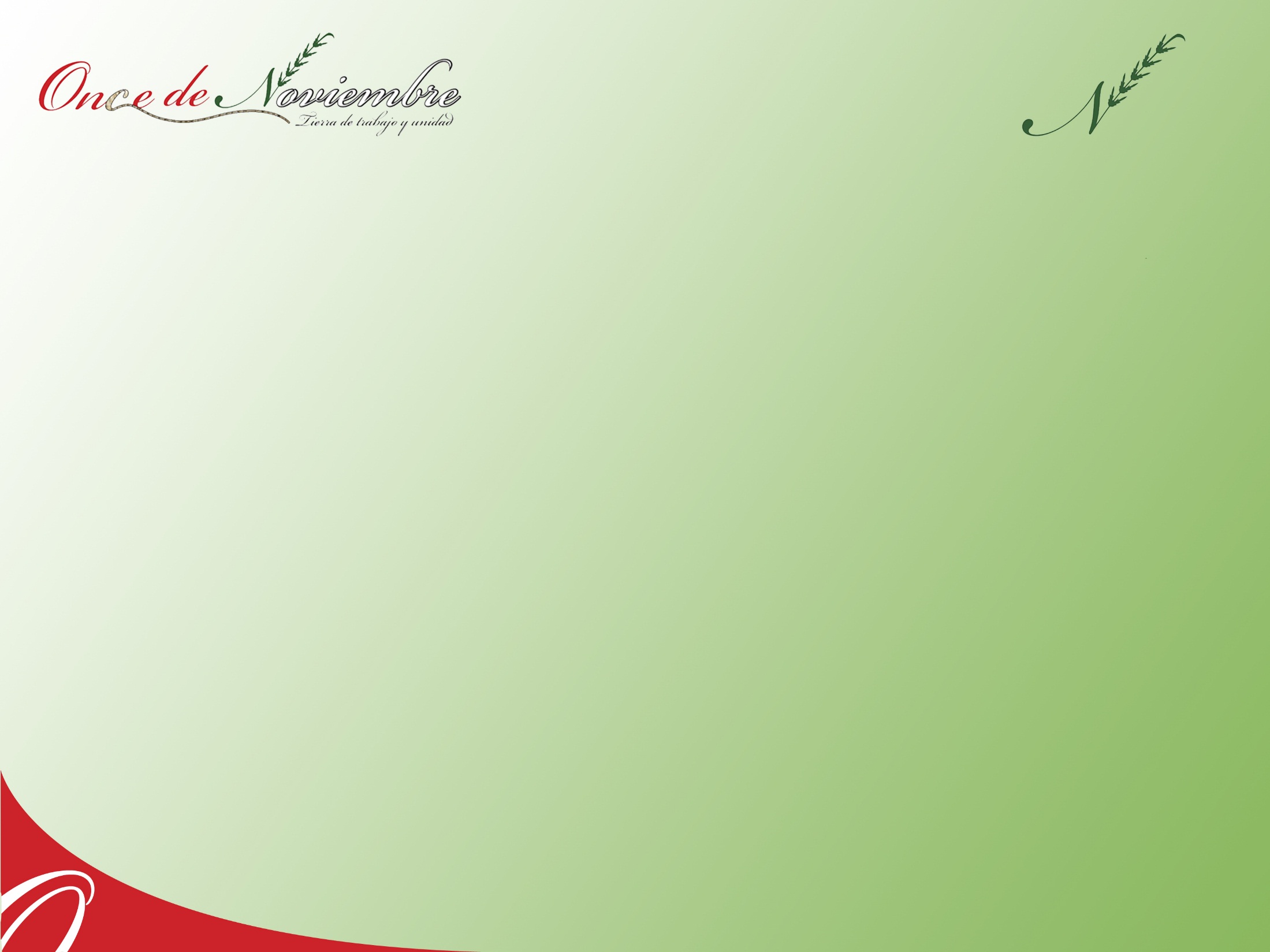 EL G.A.D. Parroquial  recibió al CNH  y padres de familia en su aniversario.
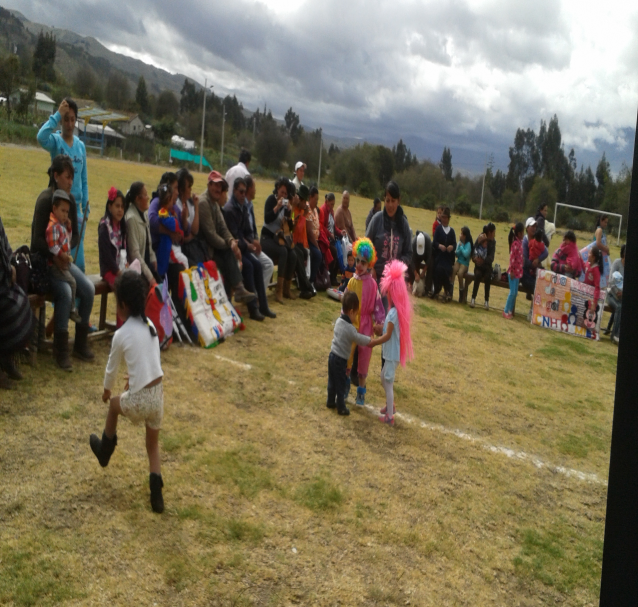 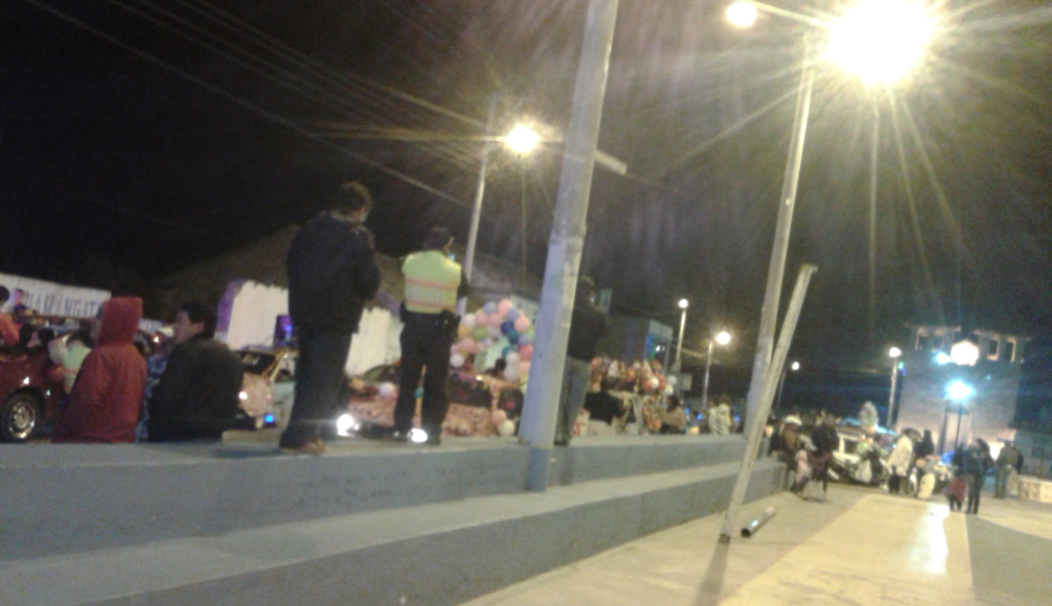 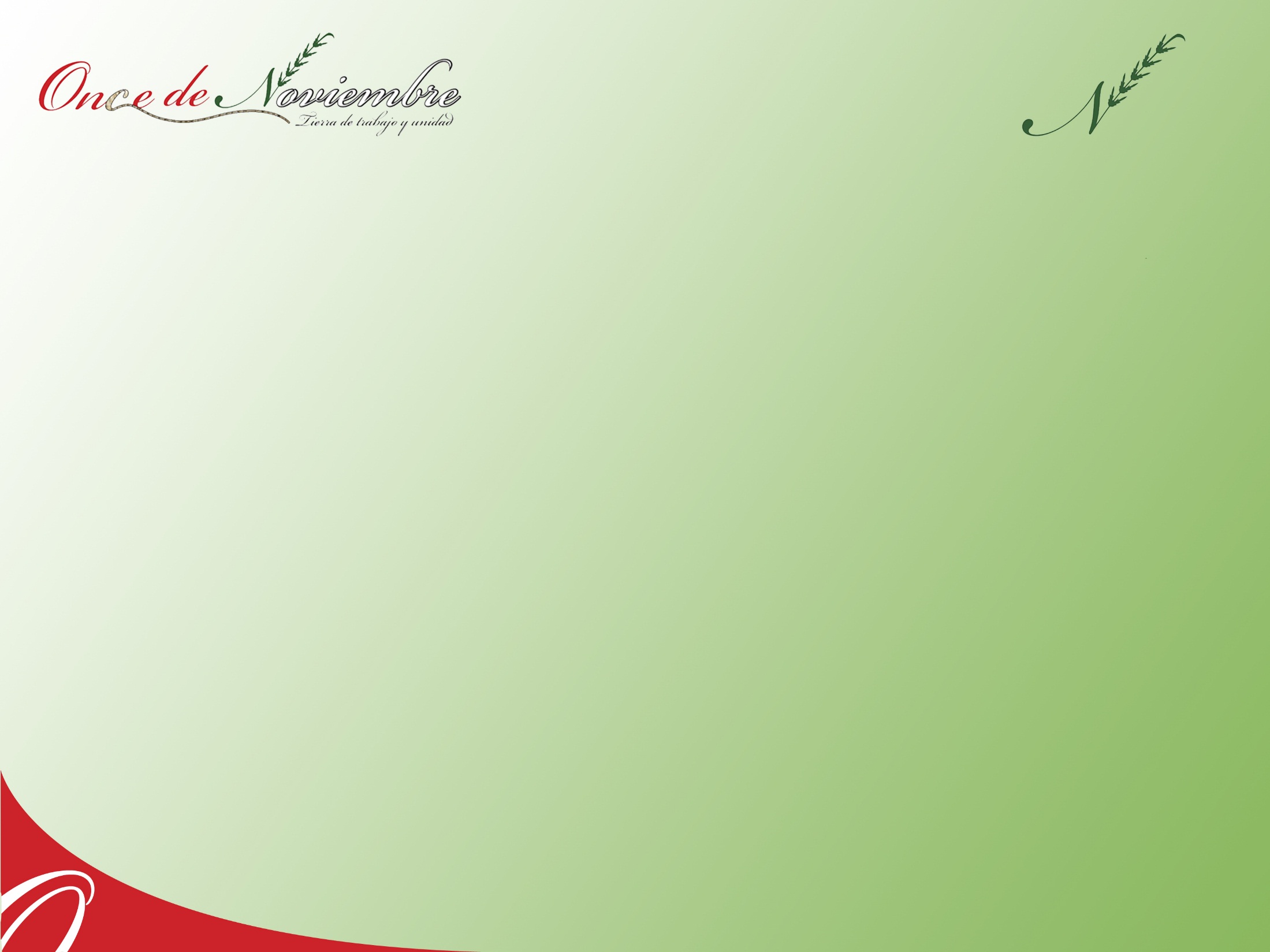 Se recibió a  los moradores de la Parroquia de Mulaló por la alerta del Volcán Cotopaxi que llegaron con el ganado al barrio Las Parcelas
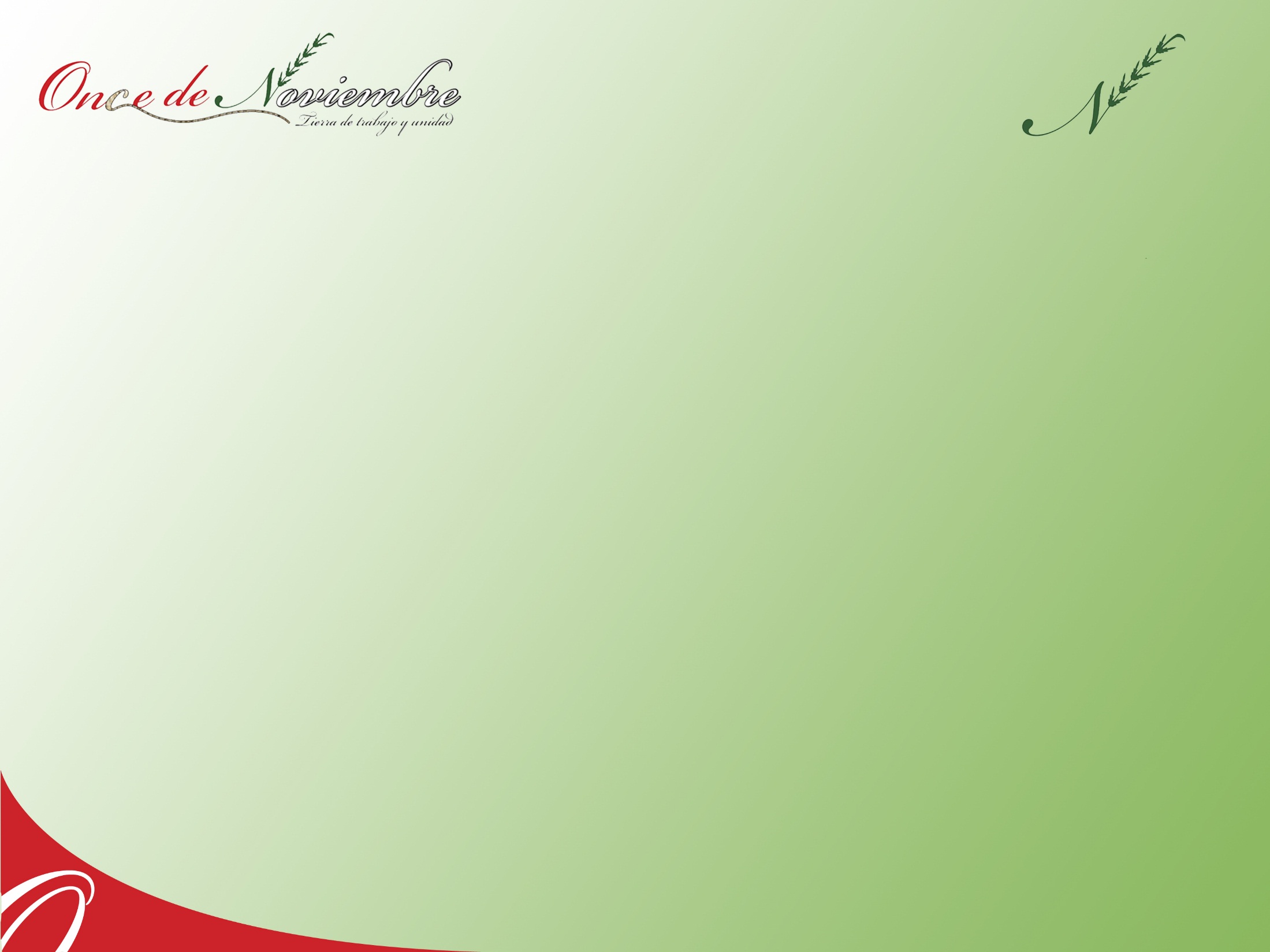 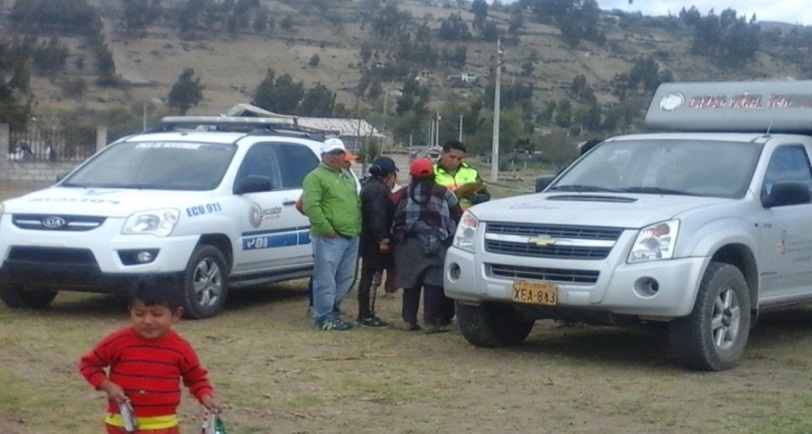 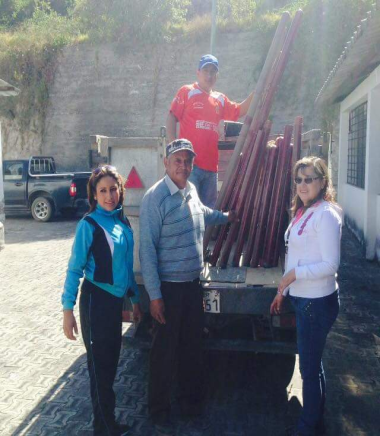 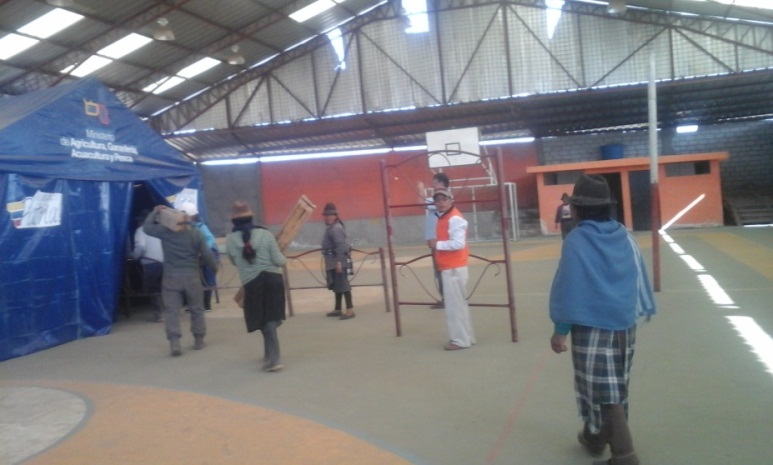 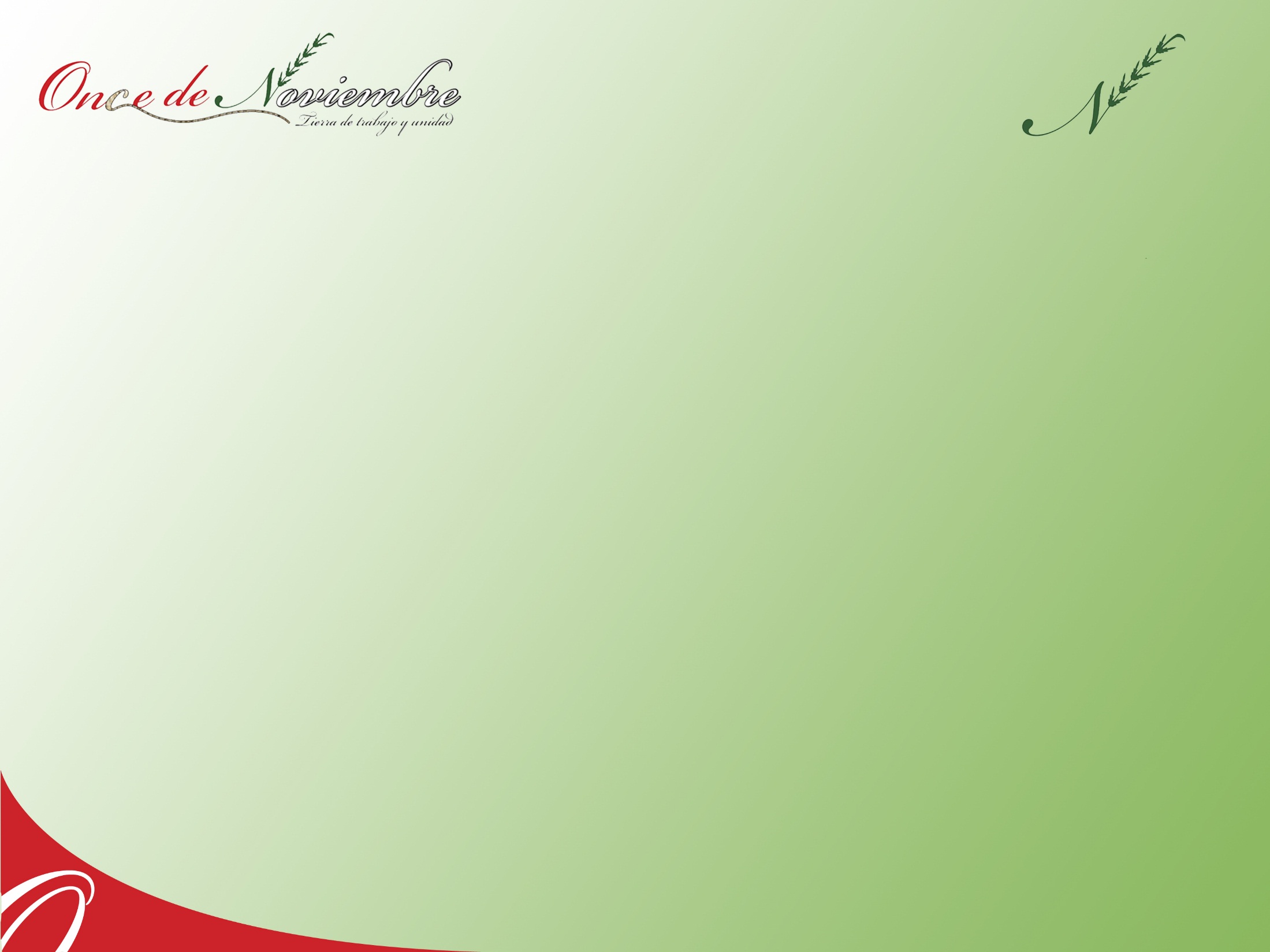 Se asistió a una capacitación realizado por CONAGOPARE NACIONAL en la Provincia  Pastaza  Parroquia Shell
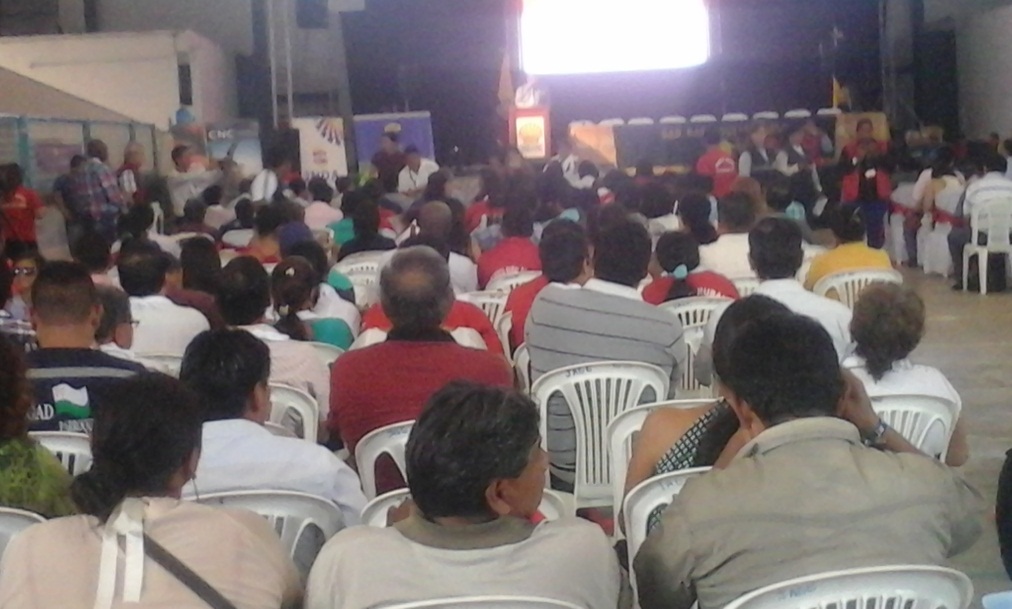 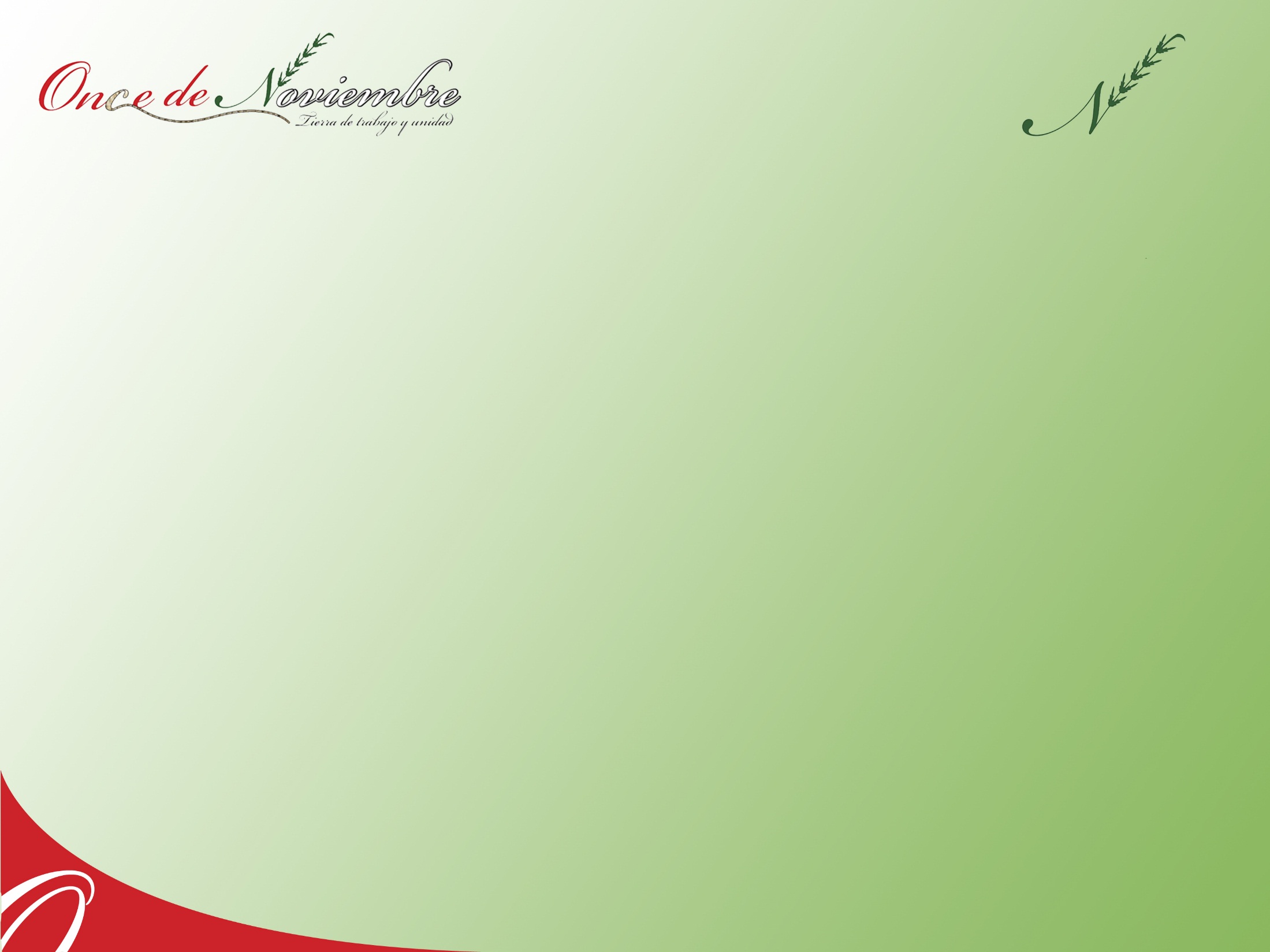 CULTURAL
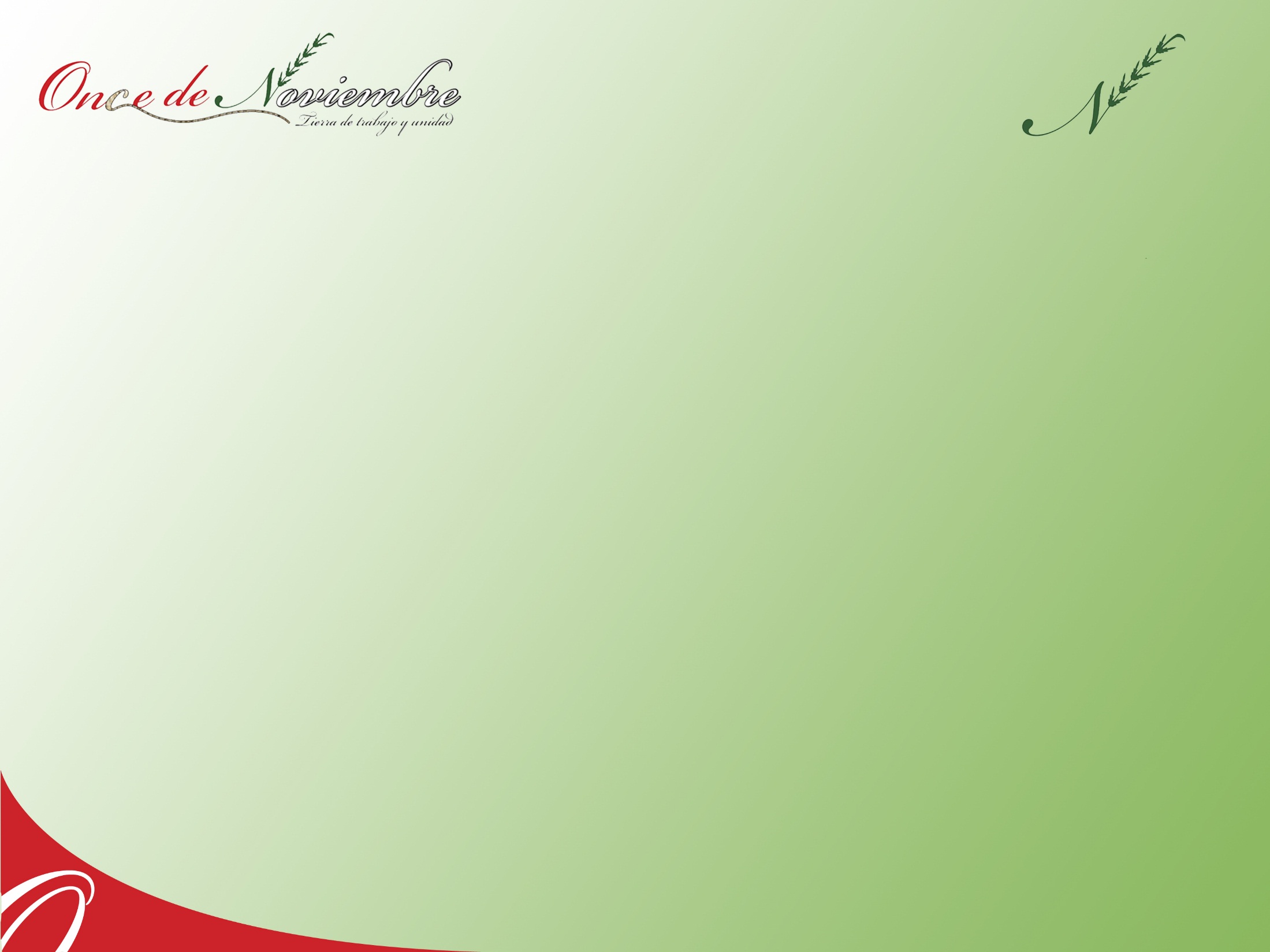 Se acompaño al Sr. Prefecto Jorge Guamán al desfile por el día de la provincia en representación de la parroquia.
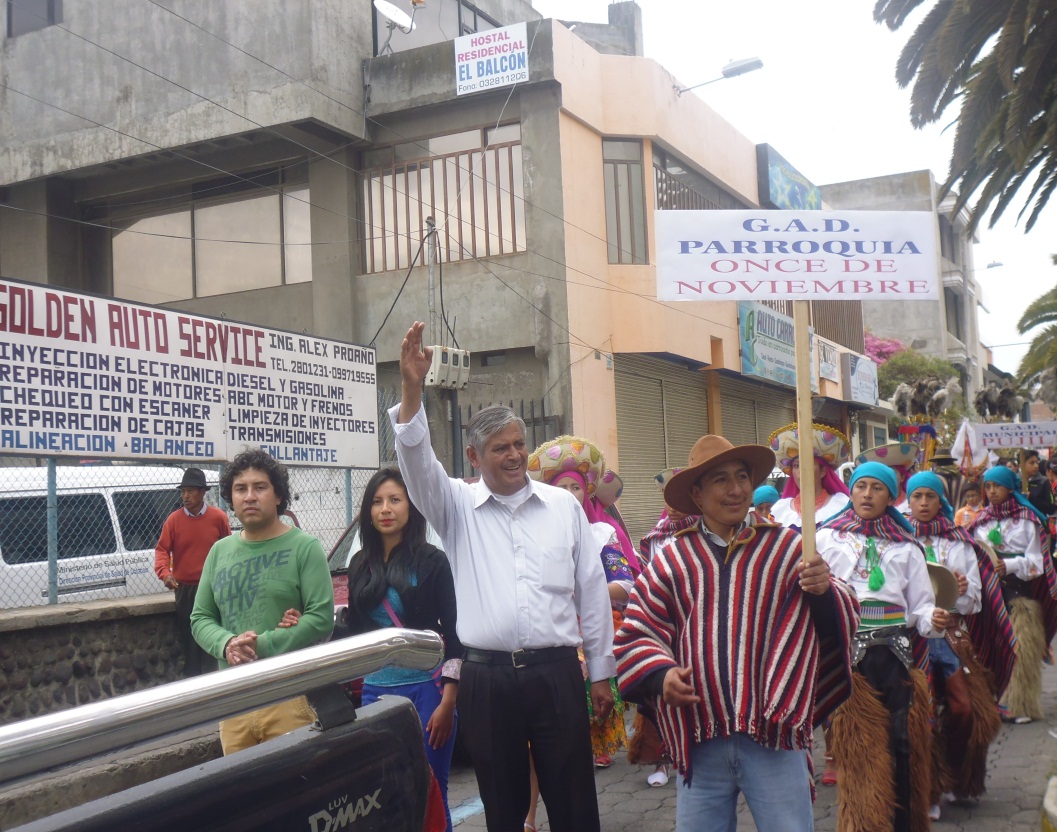 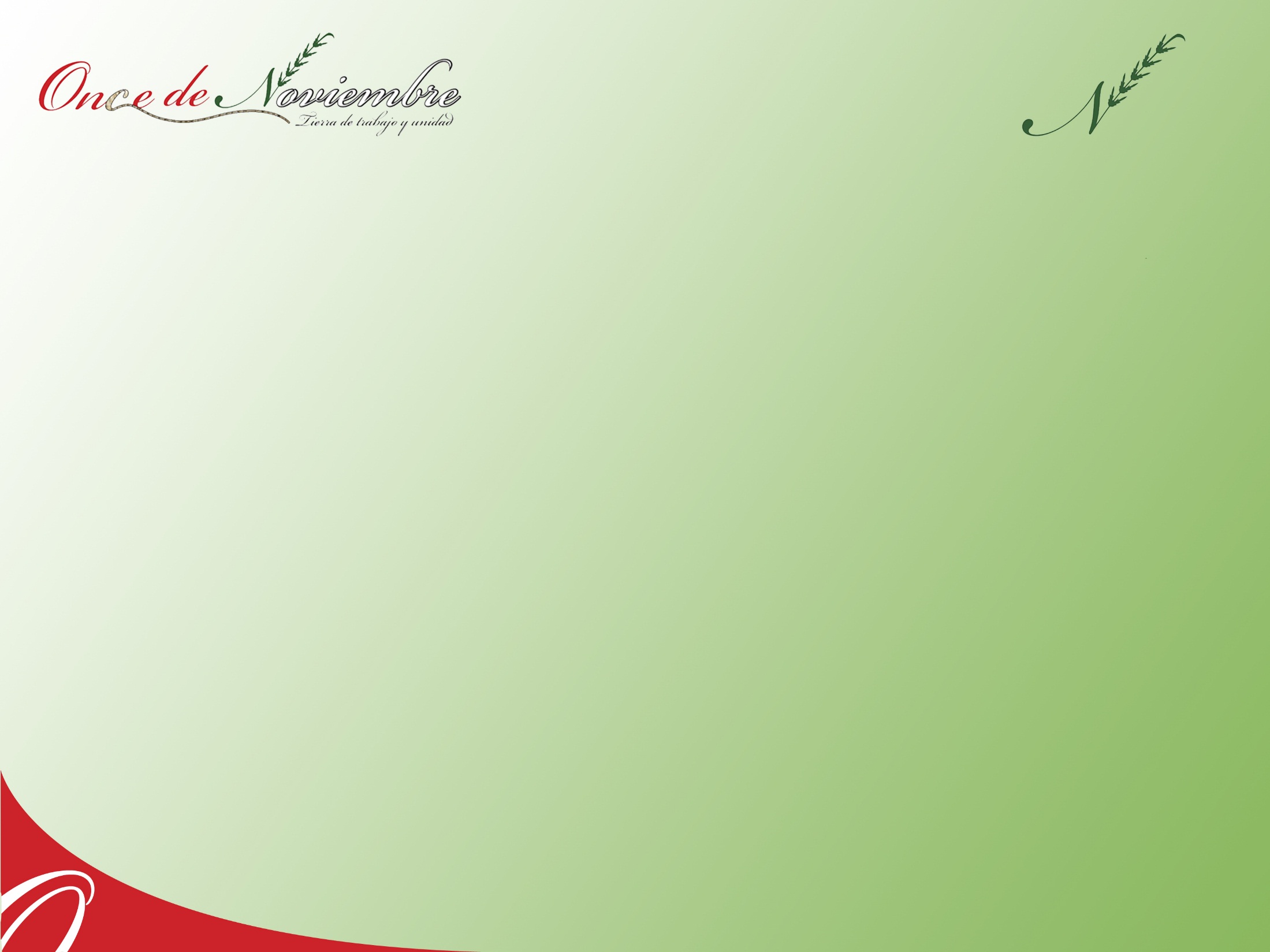 Se asistió a la invitación del GAD parroquial de Guaytacama por sus festividades
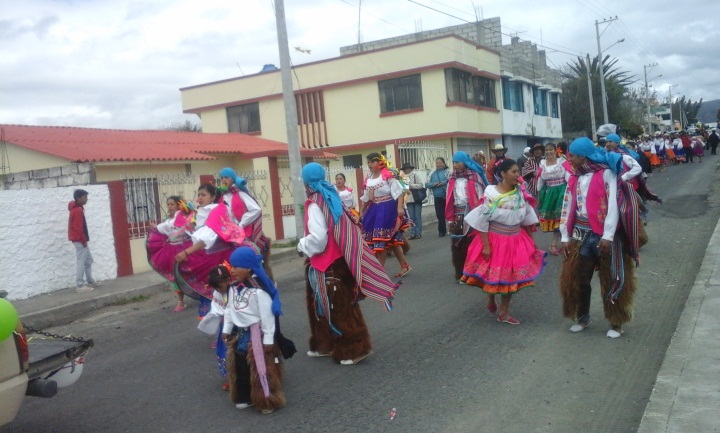 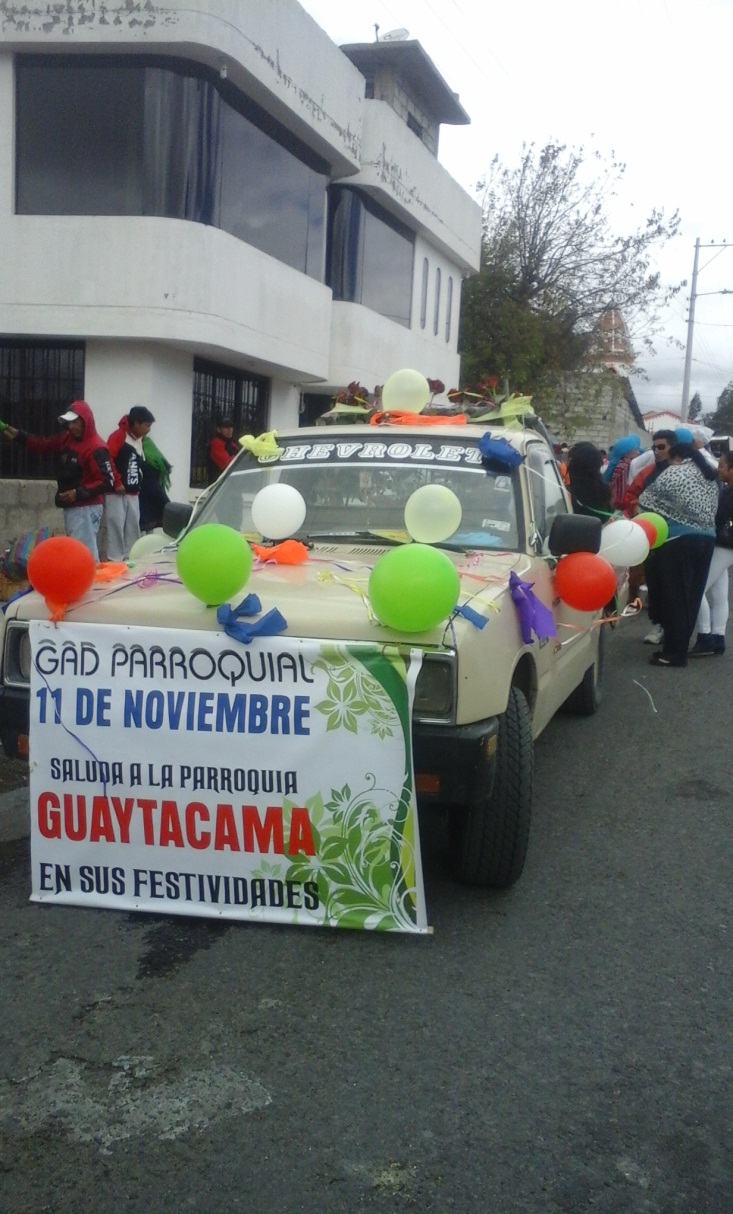 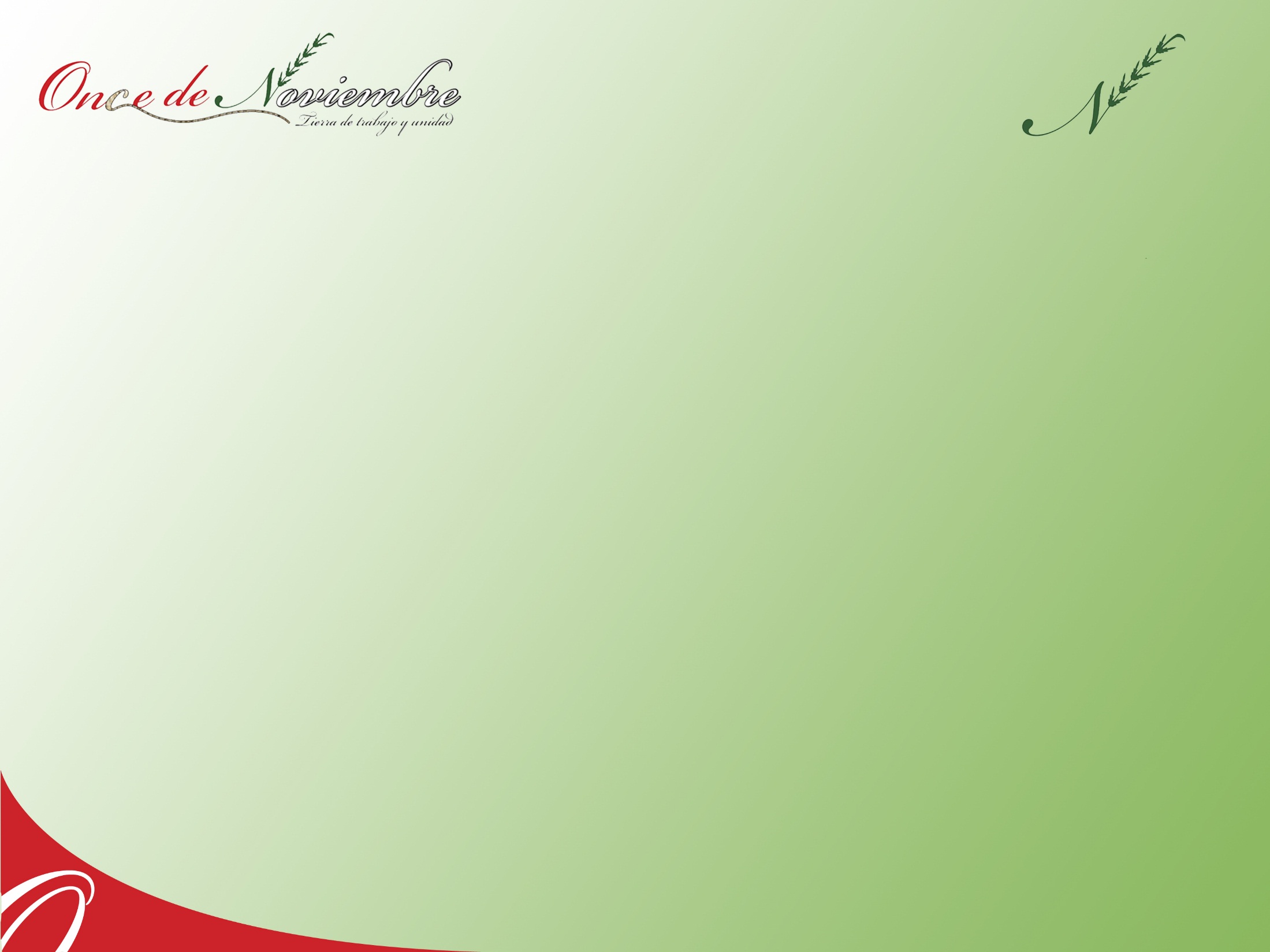 Se realizo la  1° FERIA GASTRONÓMICA y ARTESANAL el GAD Parroquial,  Sr. Párroco y la Tenencia Política
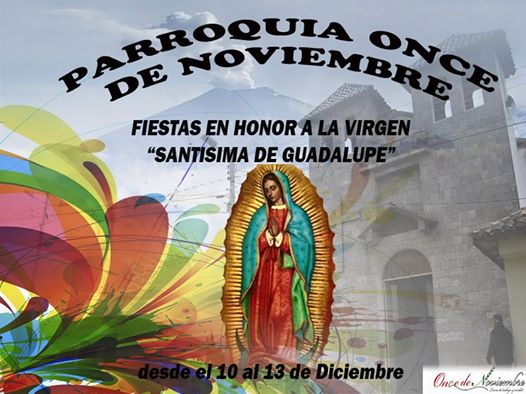 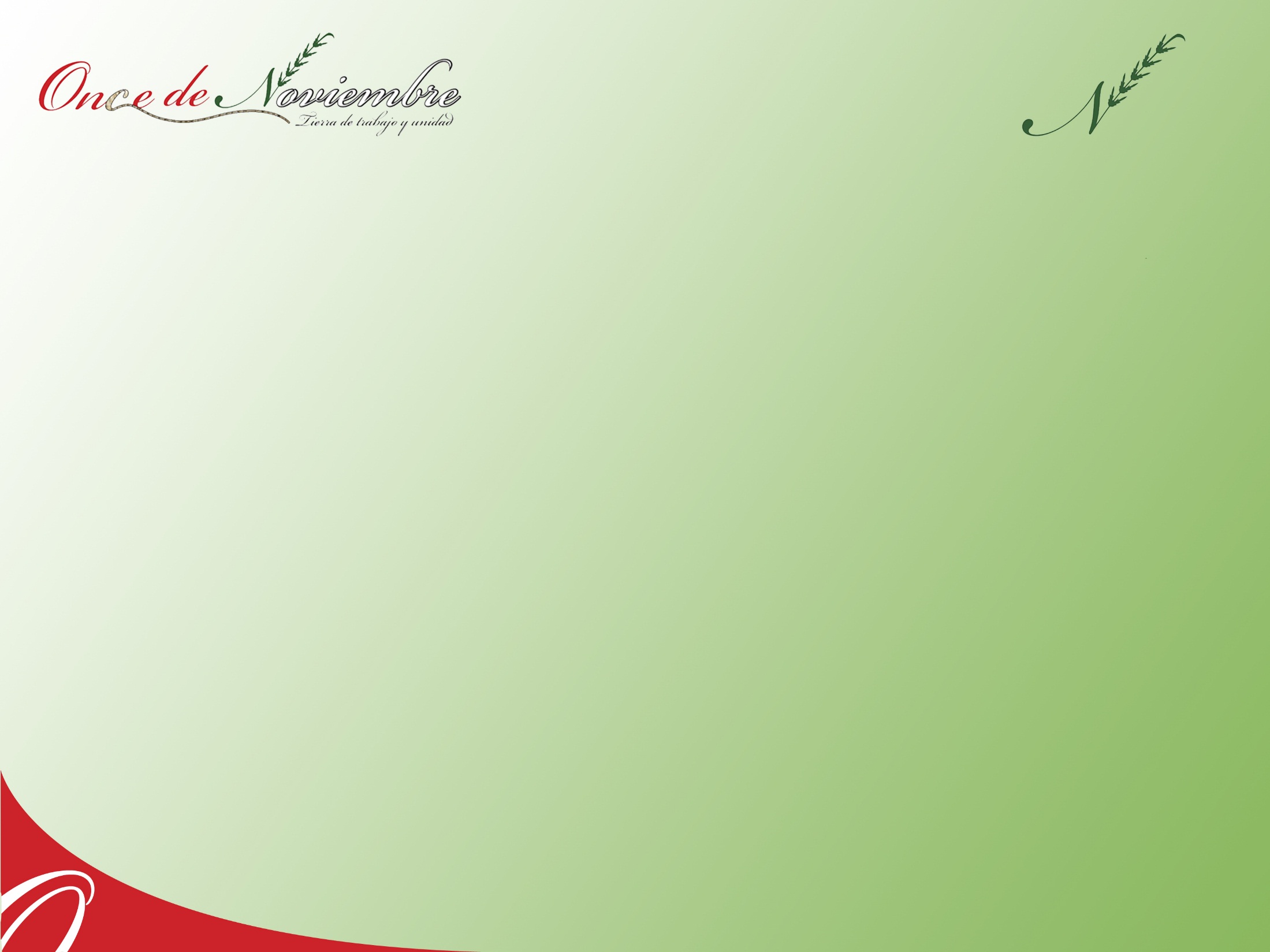 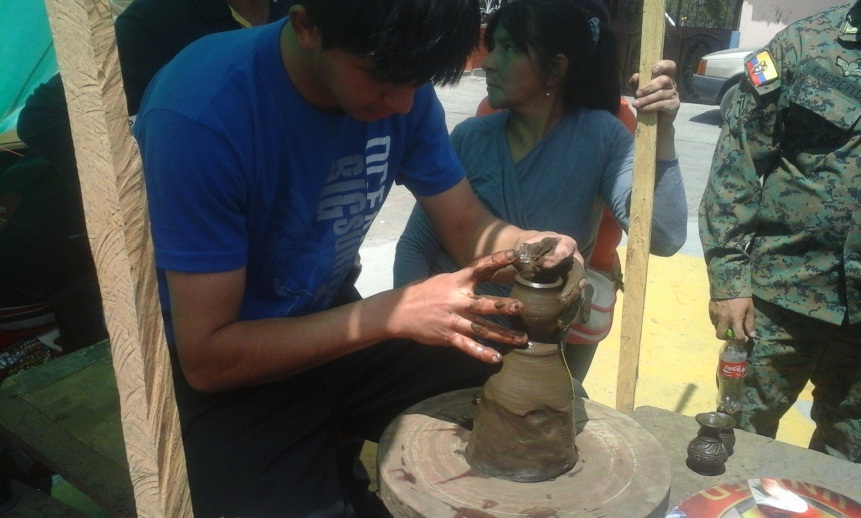 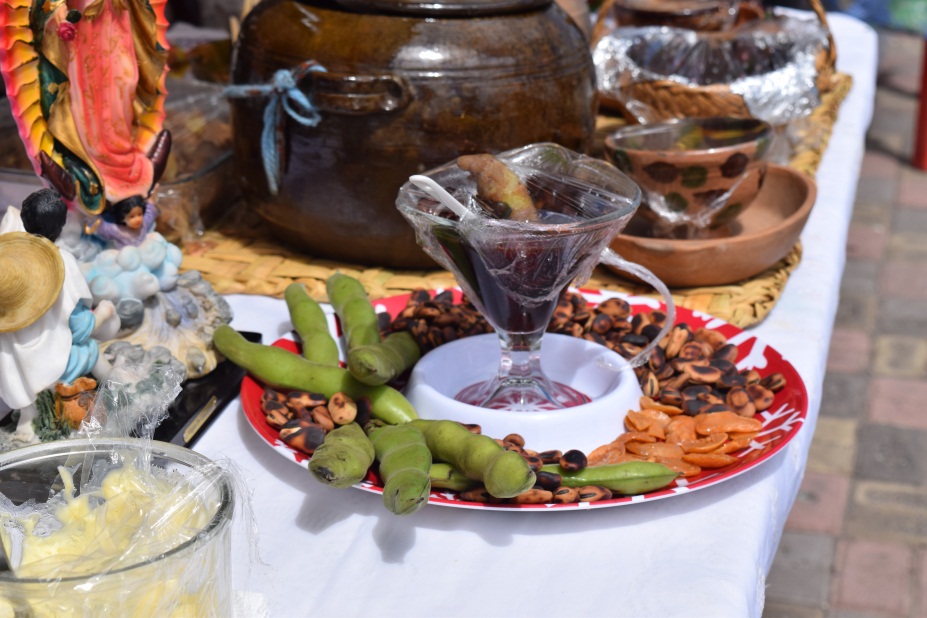 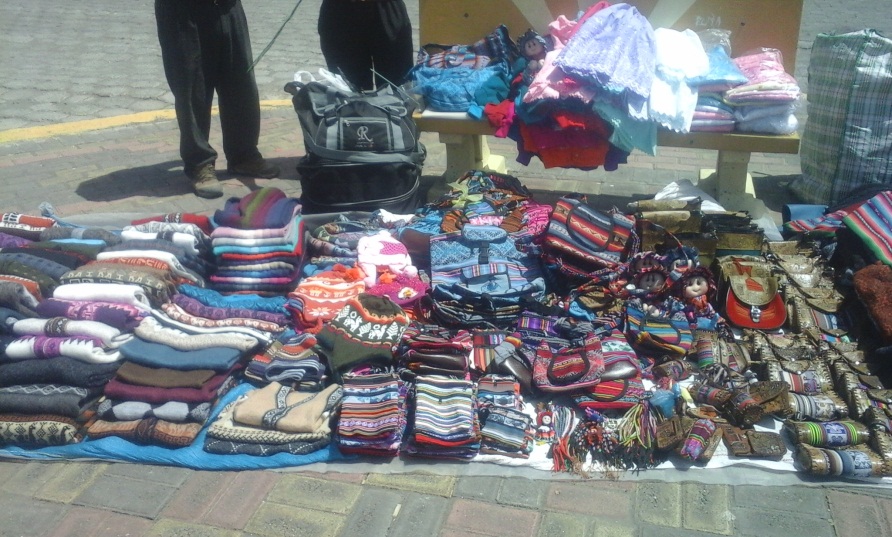 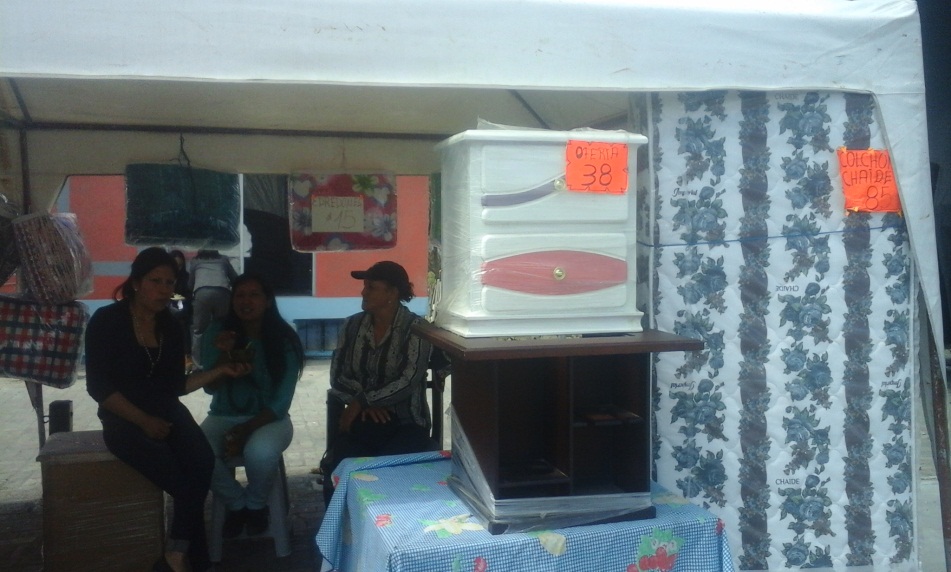 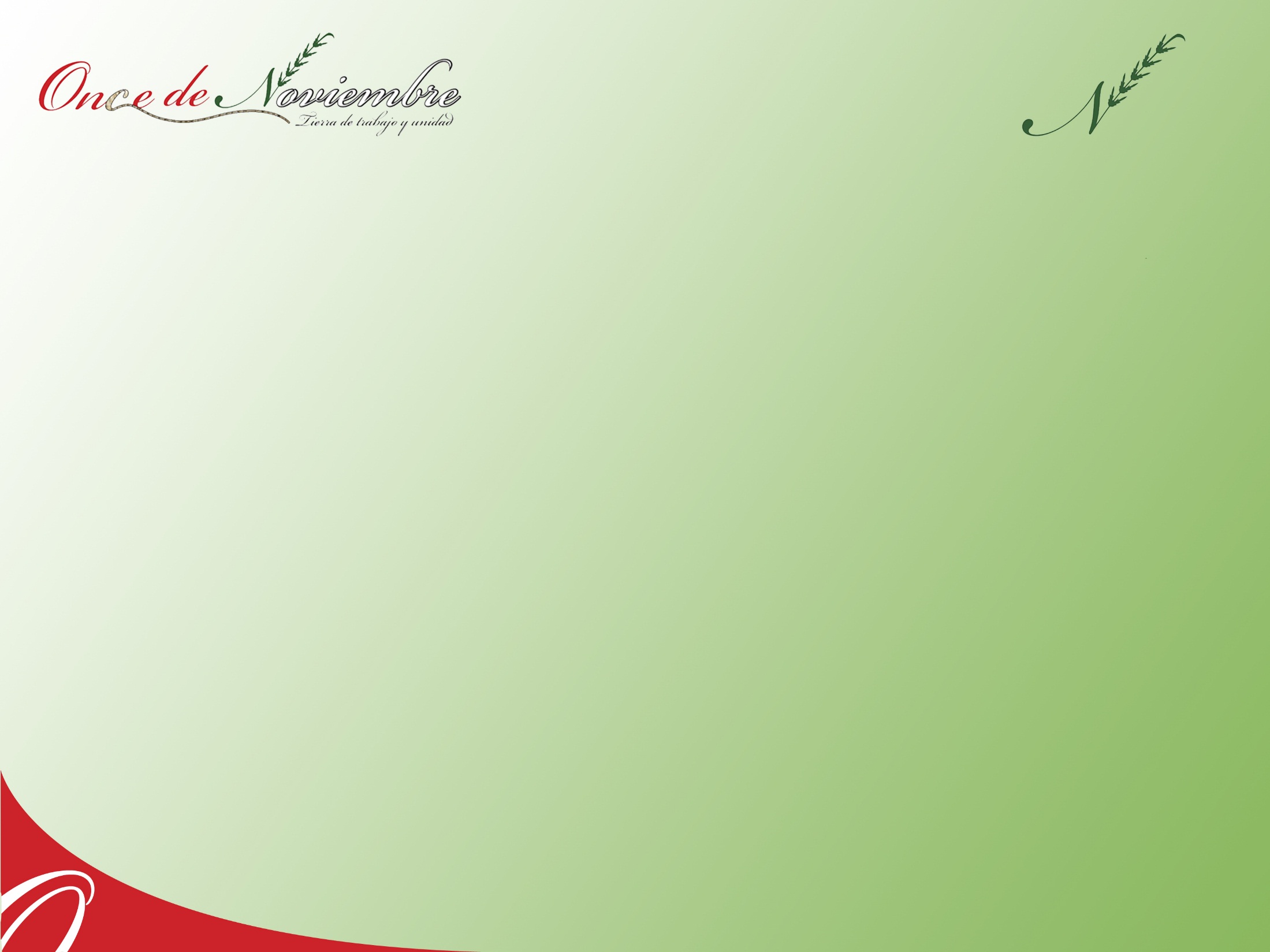 DEPORTIVO
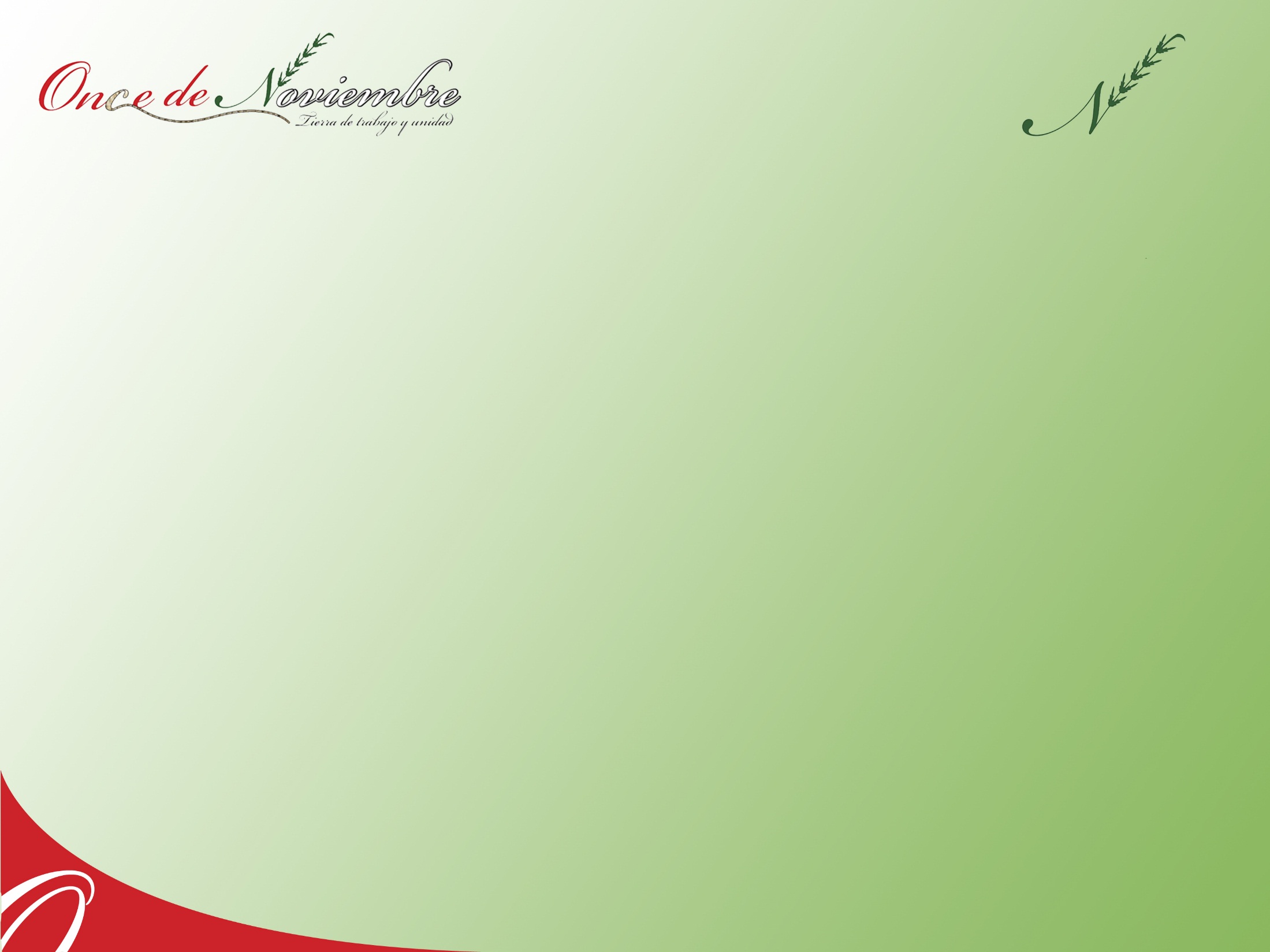 Se asistió a la Inauguración del campeonato de fútbol de la Liga Deportiva barrial Las Parcelas
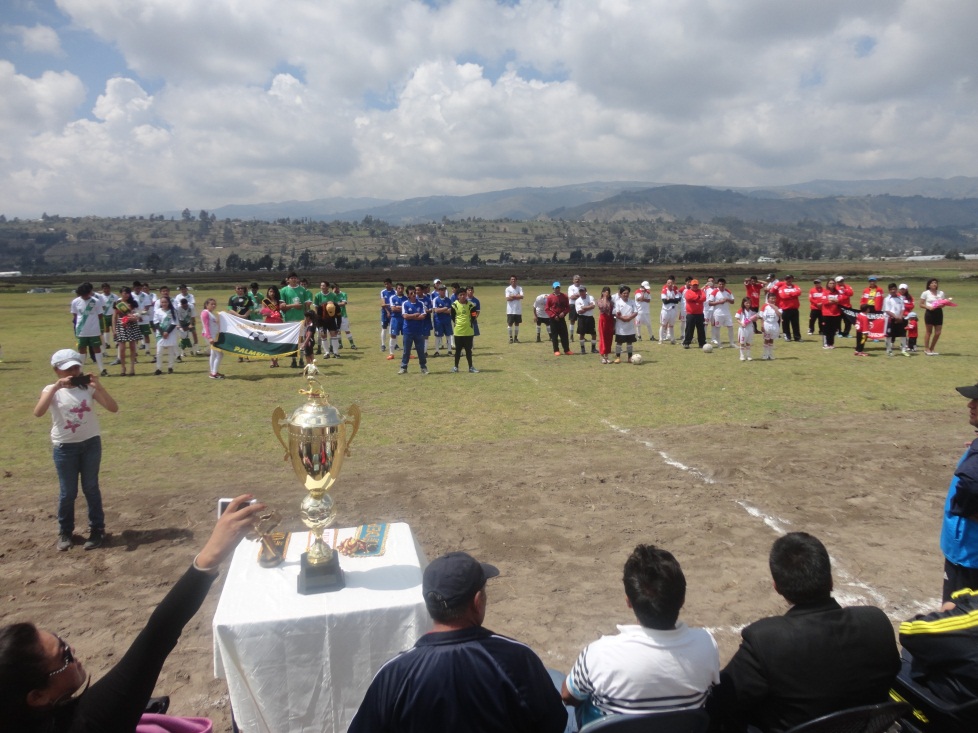 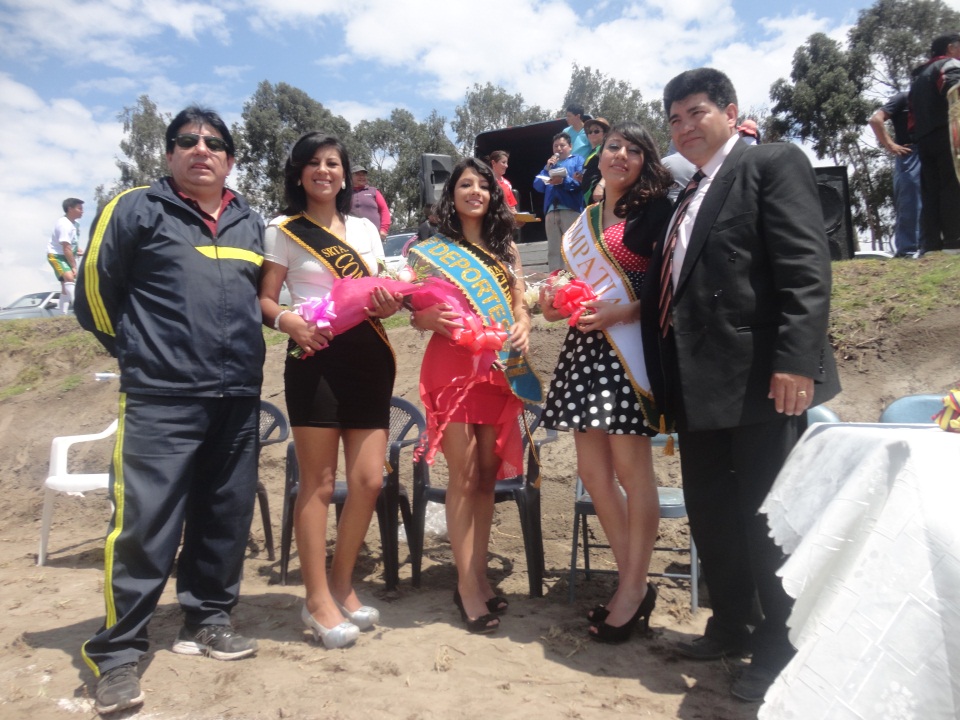 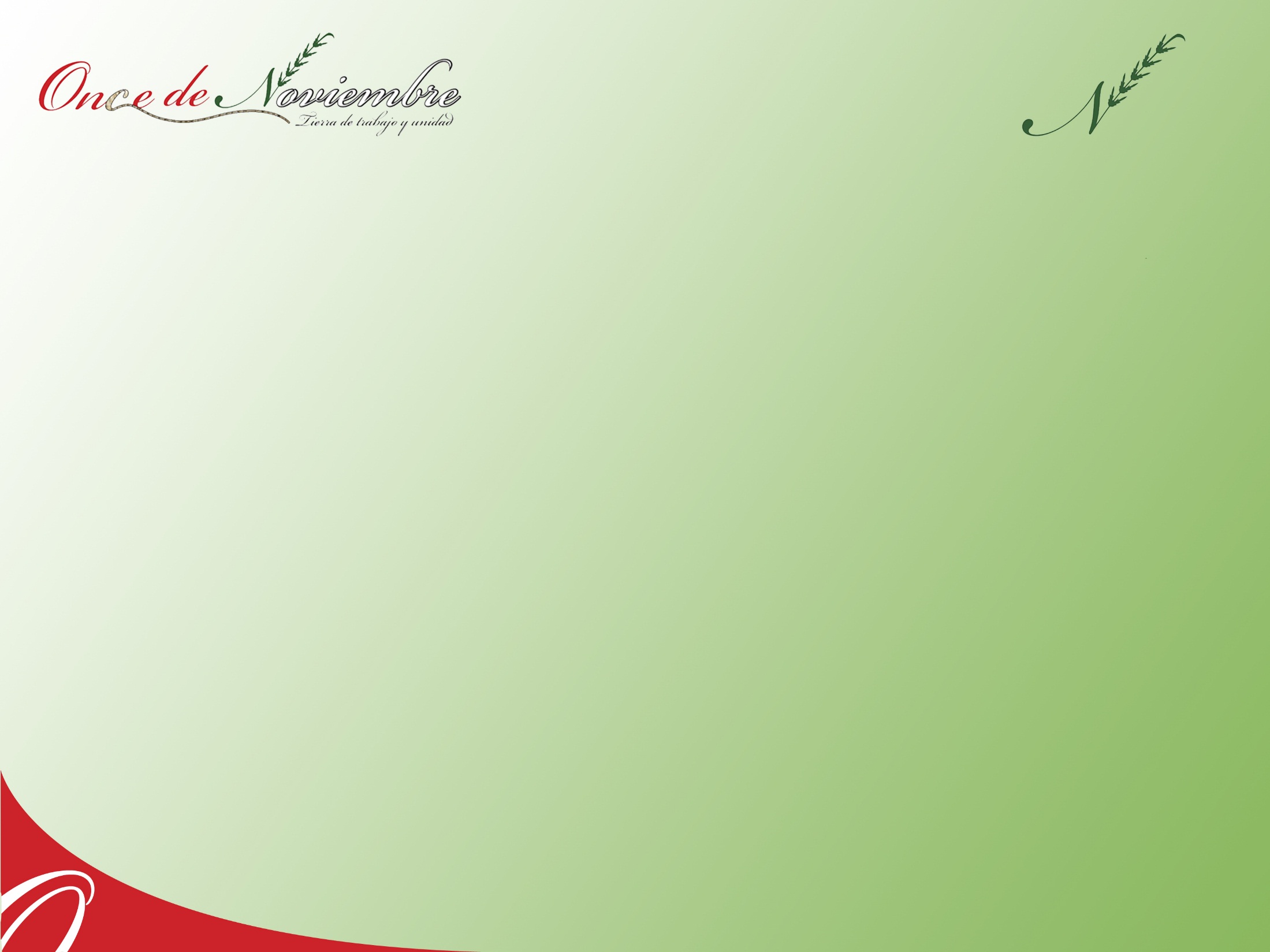 Se socializó a los moradores del barrio Cristo Rey sobre el asfalto de la vía del sector San Juan
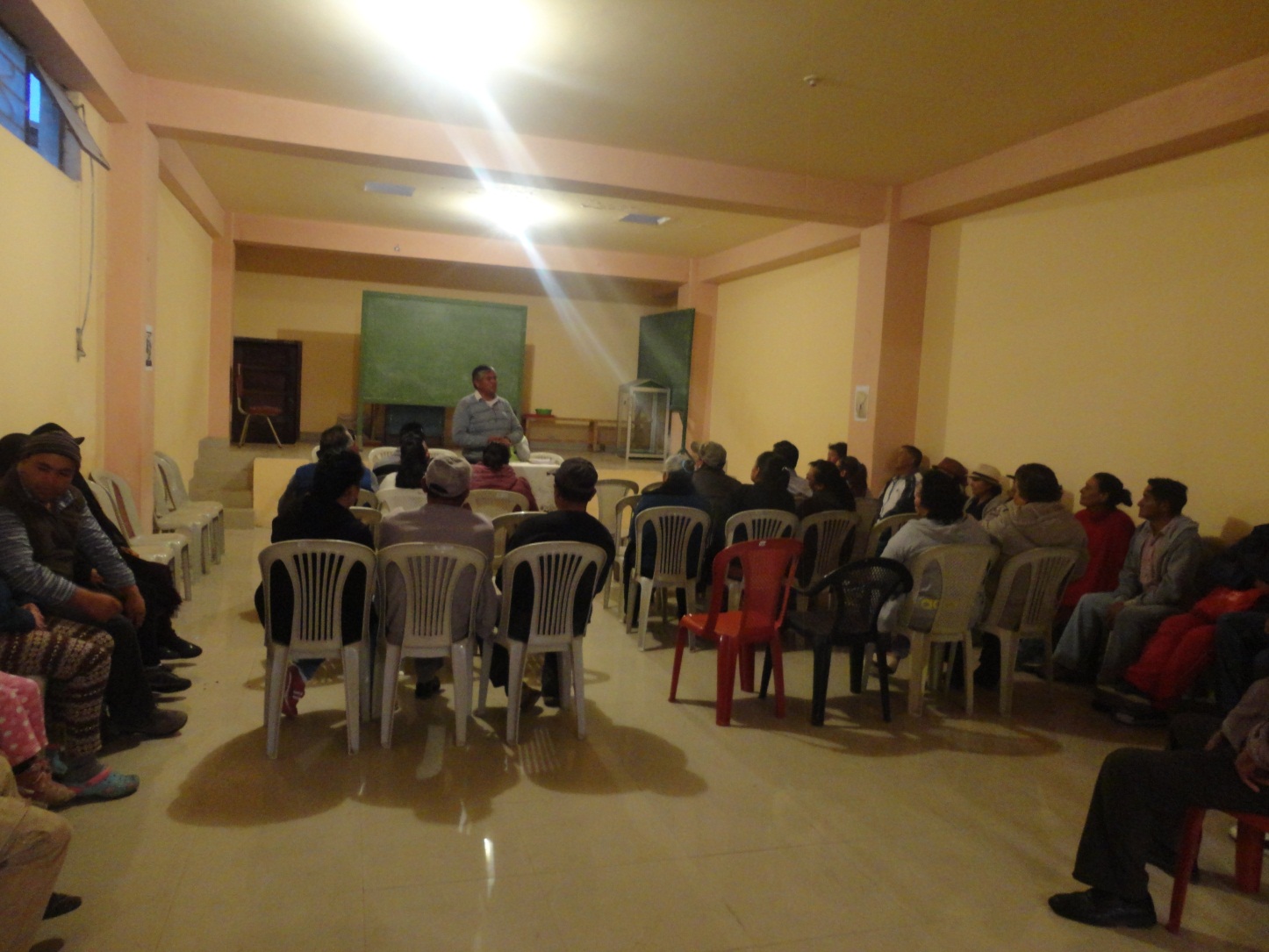 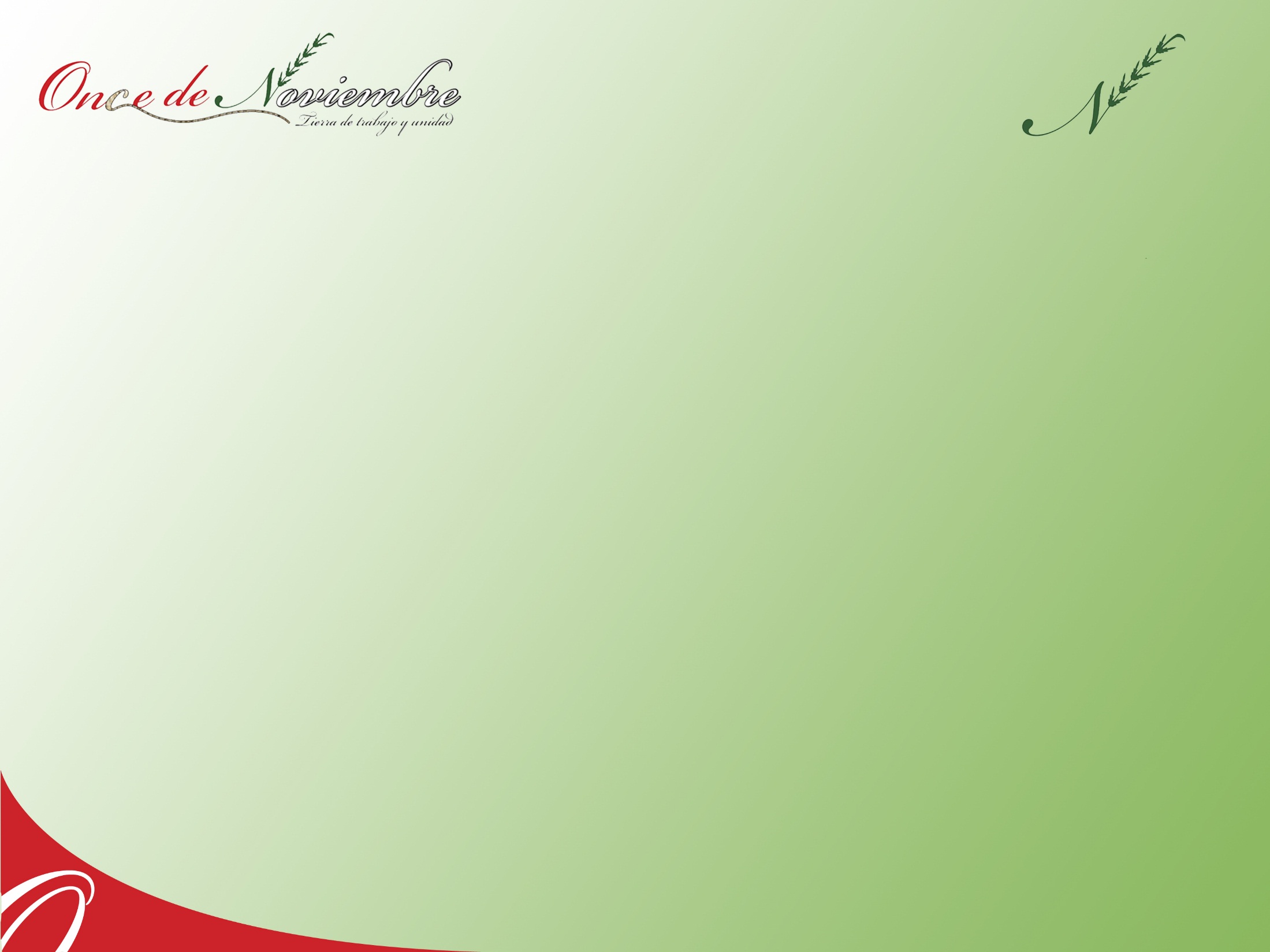 Se participó con nuestro  Equipo de voleyball  en la Parroquia de Toacaso por sus festividades en el cual fuimos triunfadores
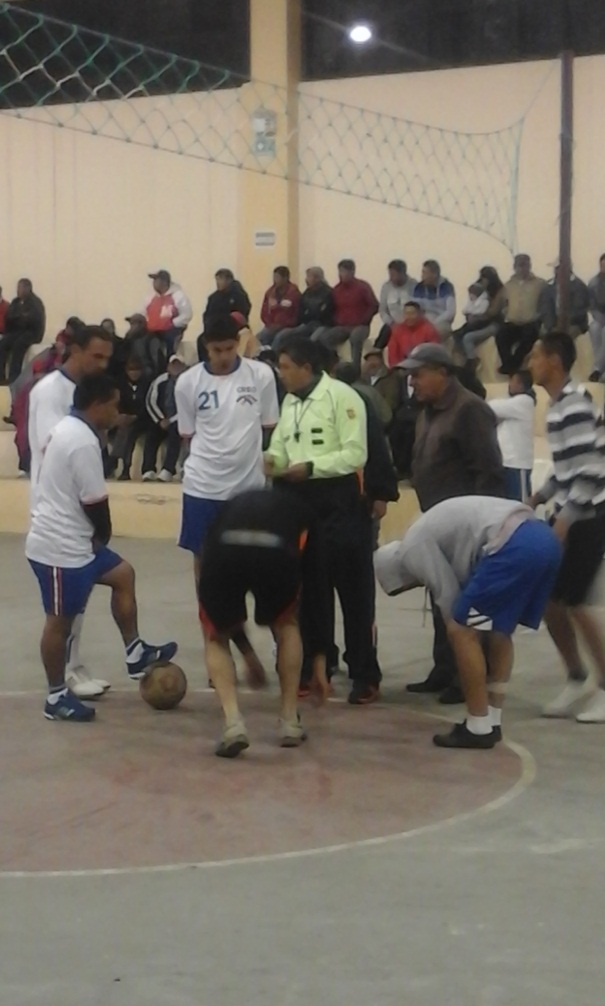 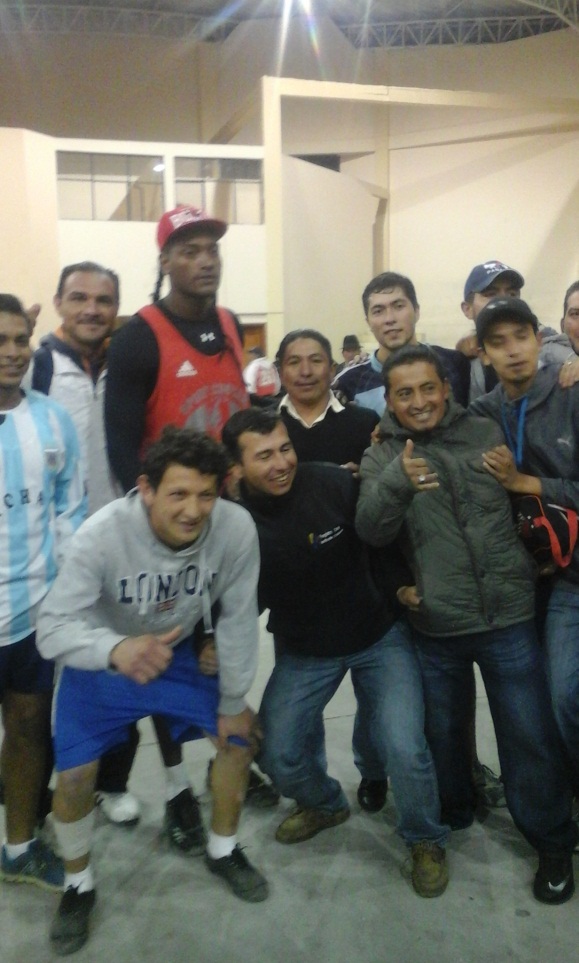 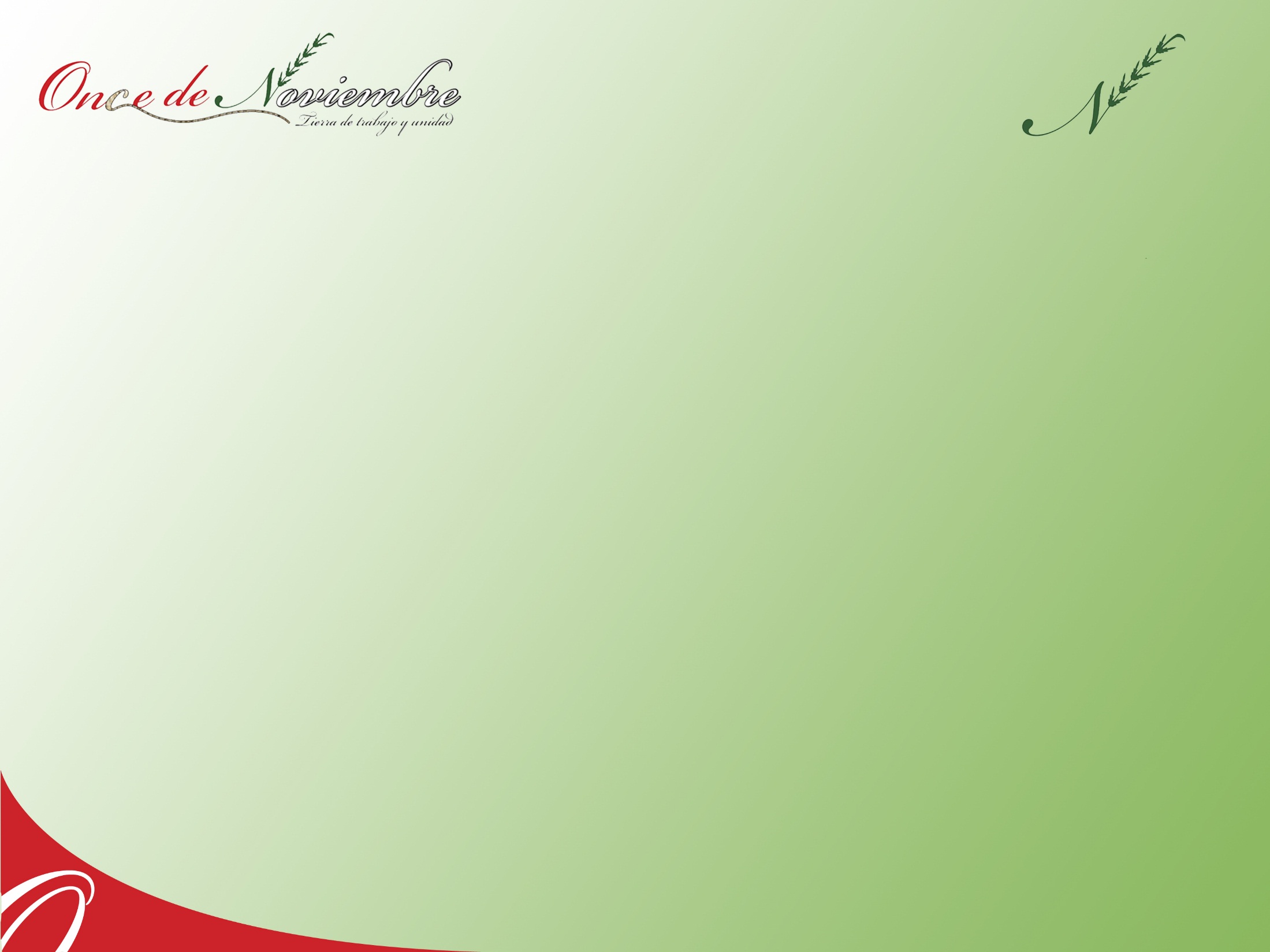 En la comisión de deporte el Sr. Edmundo Trávez  asistió a reuniones en las diversas parroquias para organizar el campeonato interparroquial en coordinación del GAD Municipal.
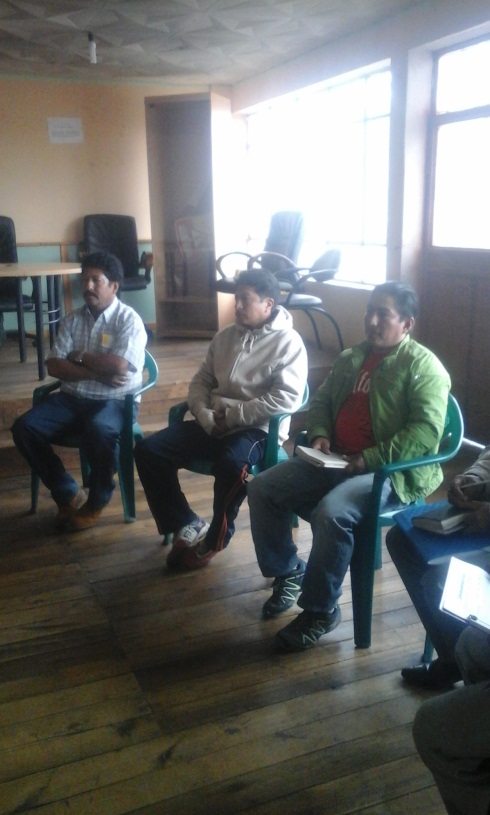 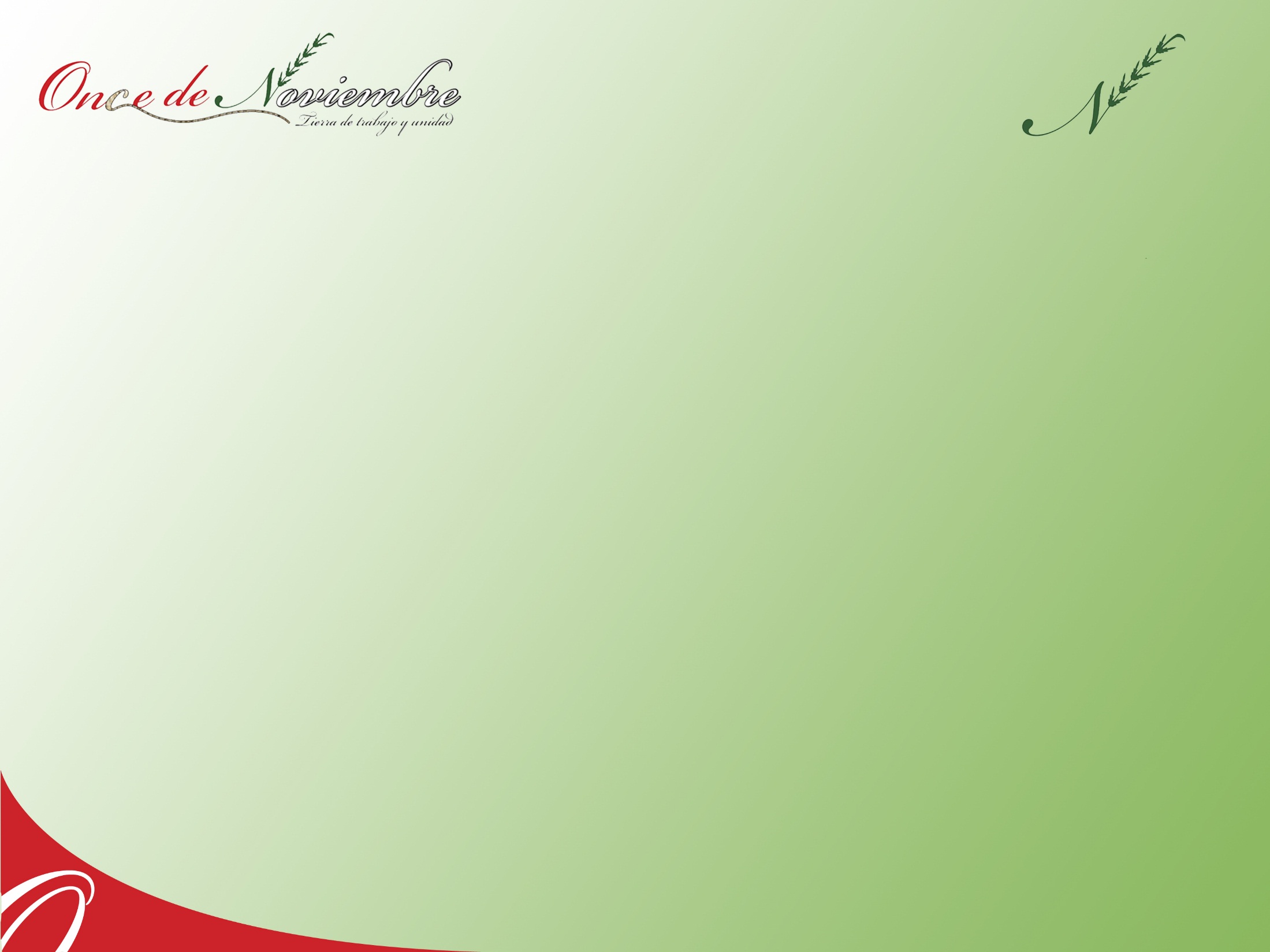 Se participó en el campeonato interparroquial realizado por el GAD MUNICIPAL, coordinado por la comisión de deportes Sr. Edmundo Trávez.
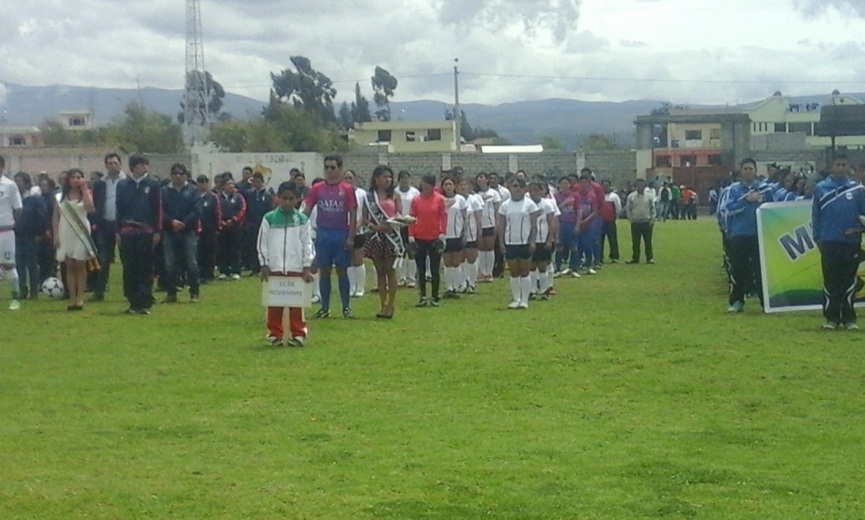 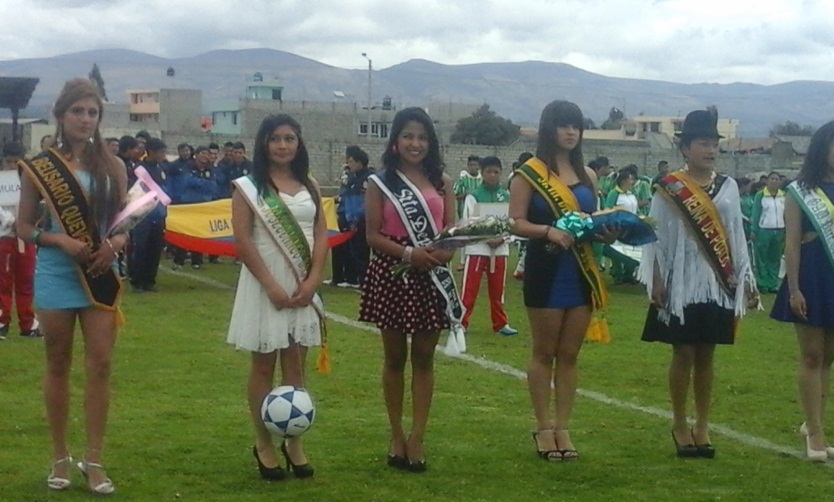 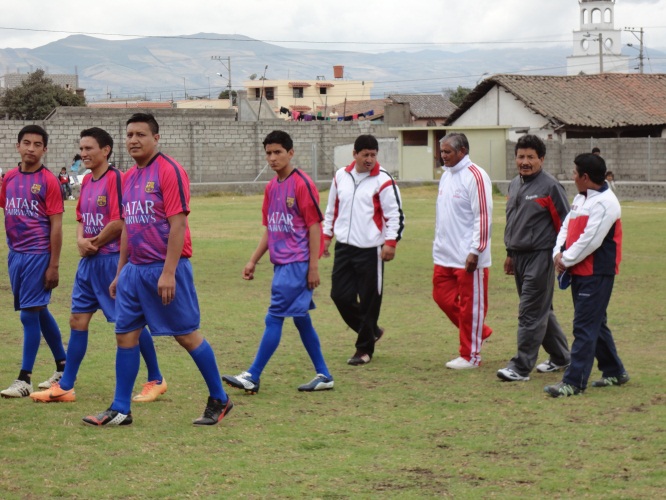 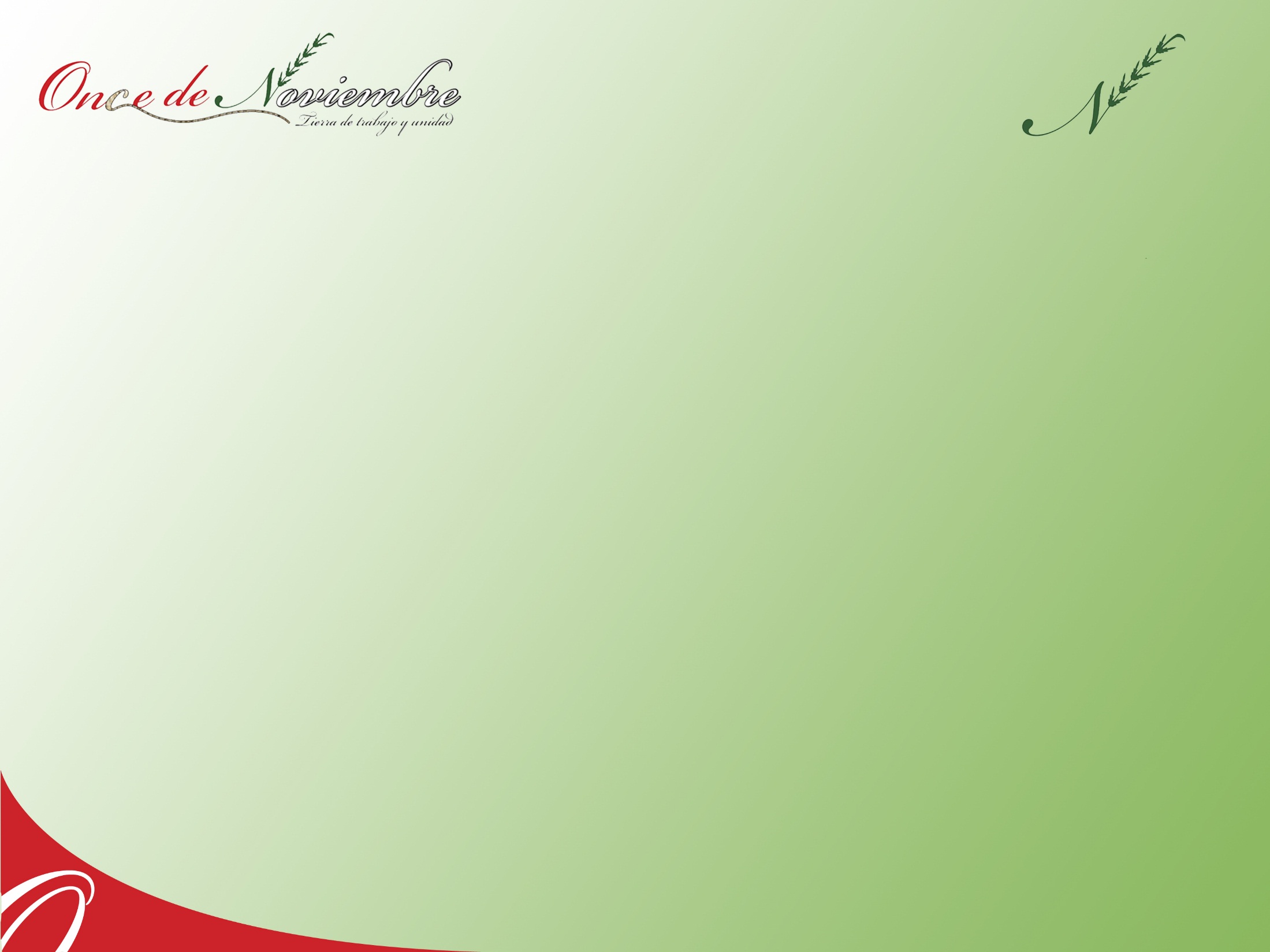 Gestión en el Ministerio del Deporte y FREDEPROBAC para la realización del BAILOTERAPIA en coordinación con el Sr. Alfonso Chávez y Edmundo Travéz
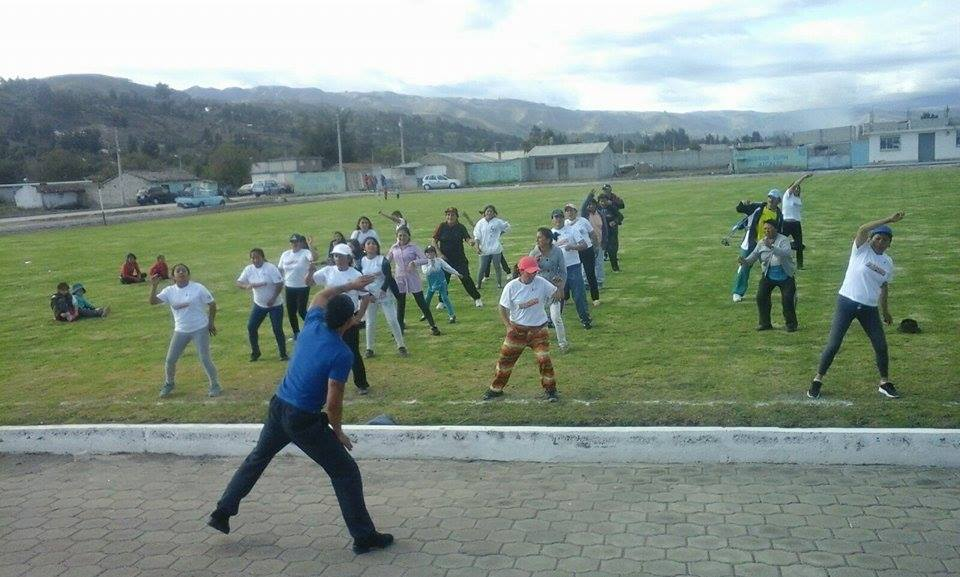 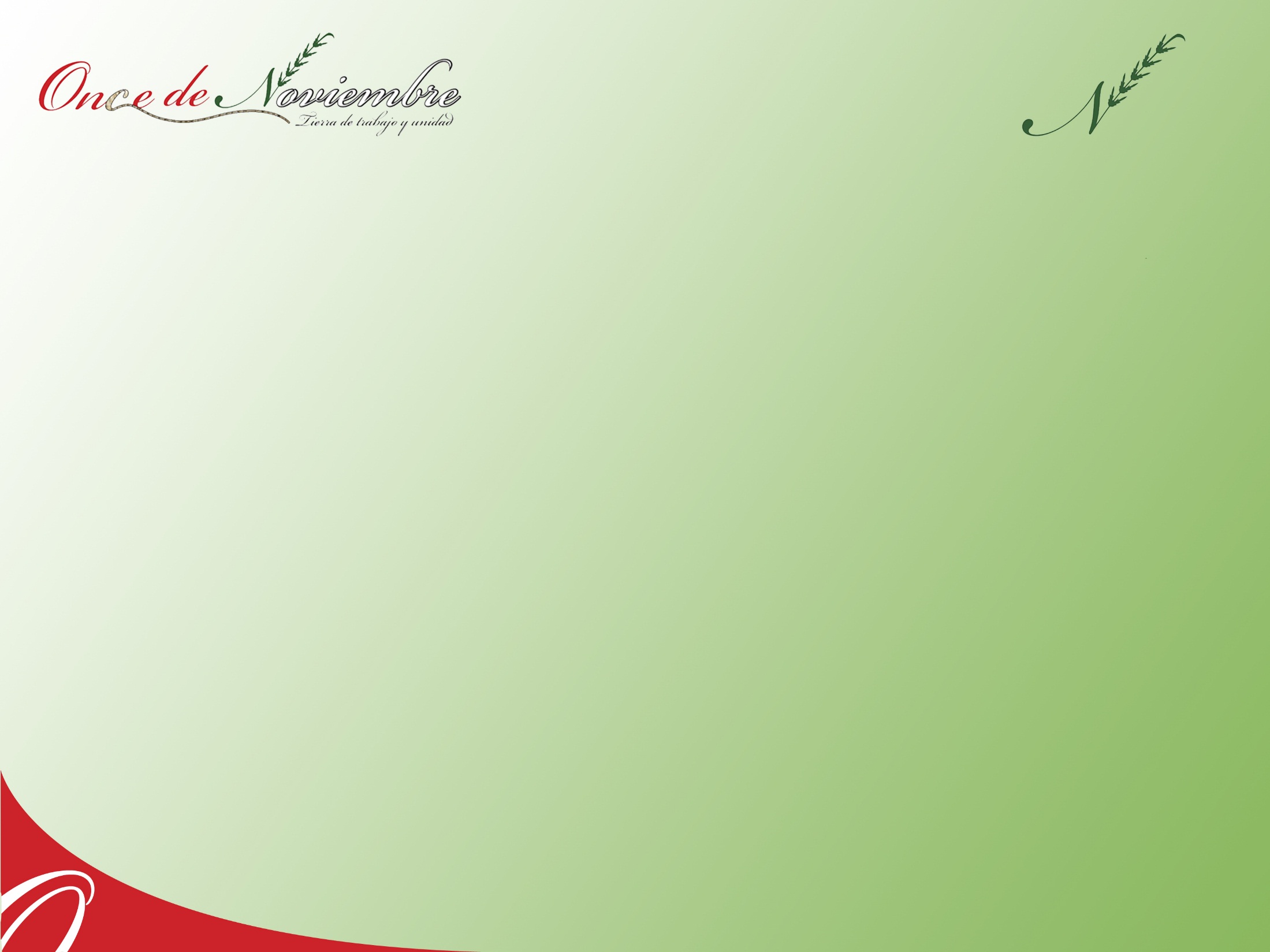 FORMACIÓN DEL COE PARROQUIAL
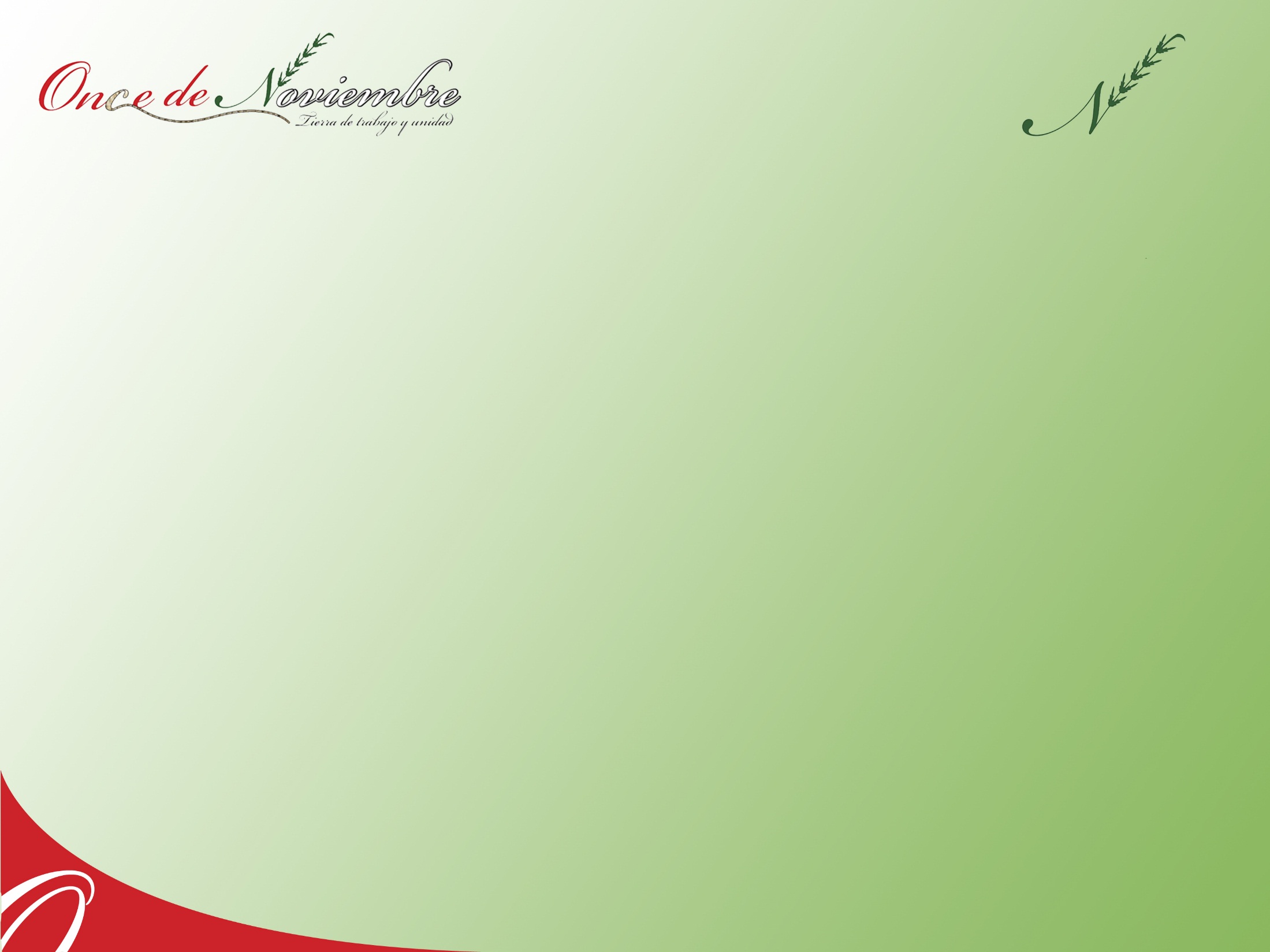 Se conformó el COE PARROQUIAL con la participación de los directores de las dos escuelas, presidentes de los barrios, Párroco, Centro de Salud , Policía Nacional, MAGAP, MIES, Directores de agua,  Junta Parroquial, Tendencia Política, en donde se analizó las diferentes necesidades que se debe solucionar en caso de una posible Erupción Volcánica.
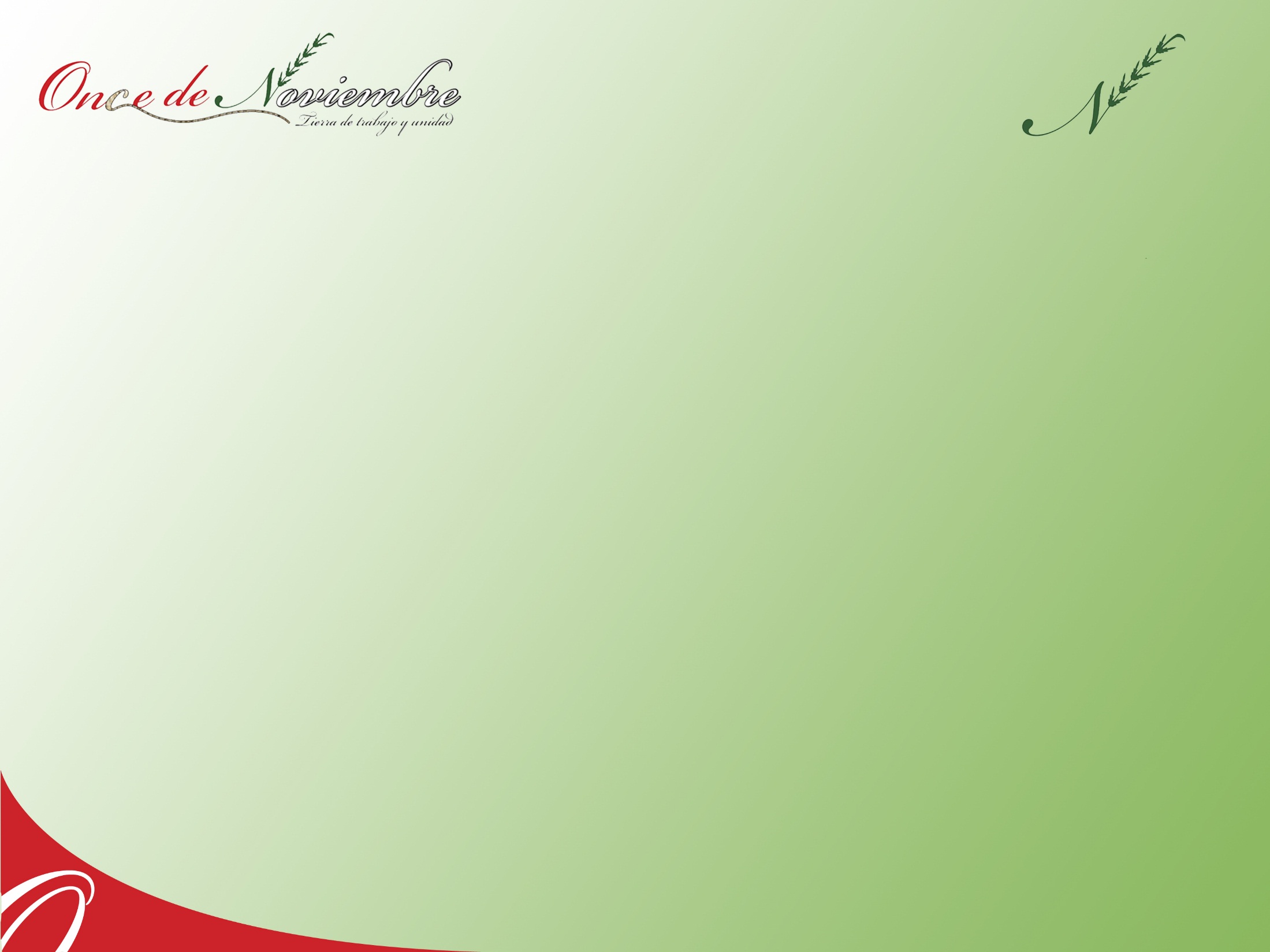 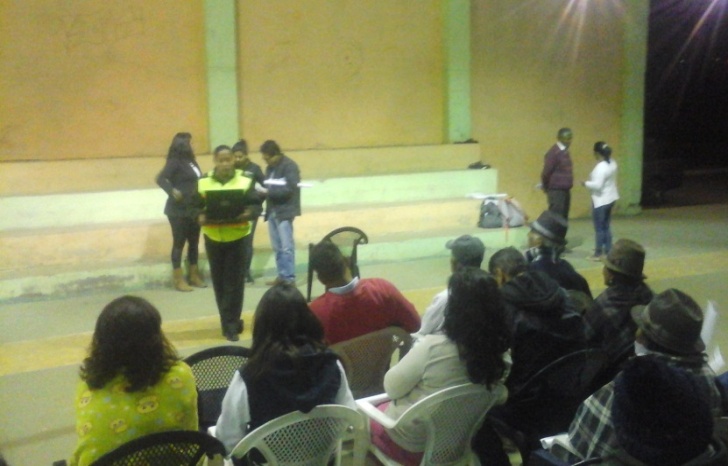 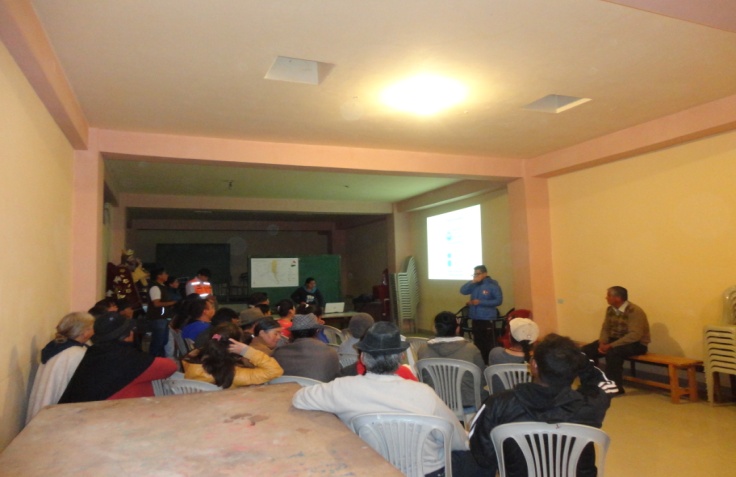 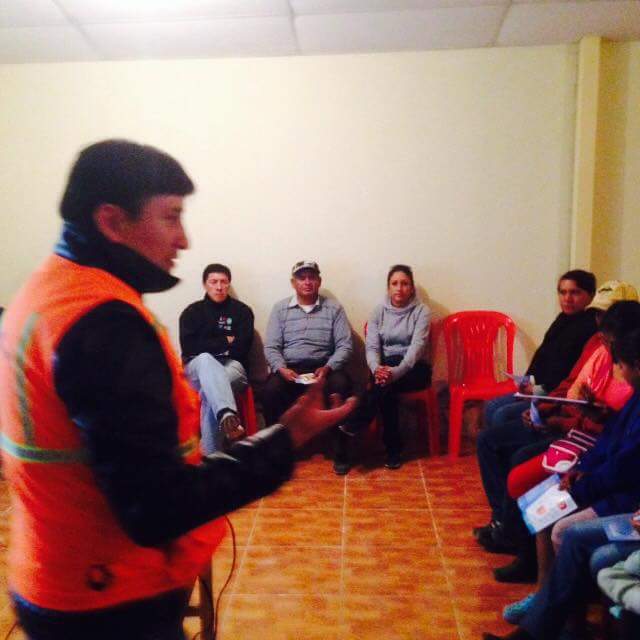 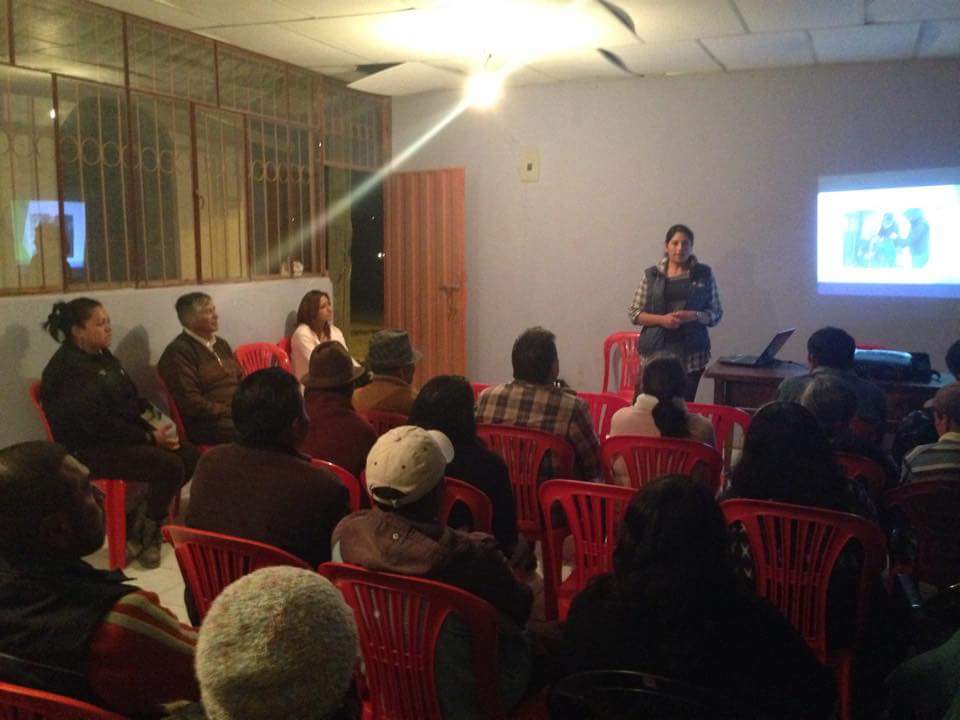 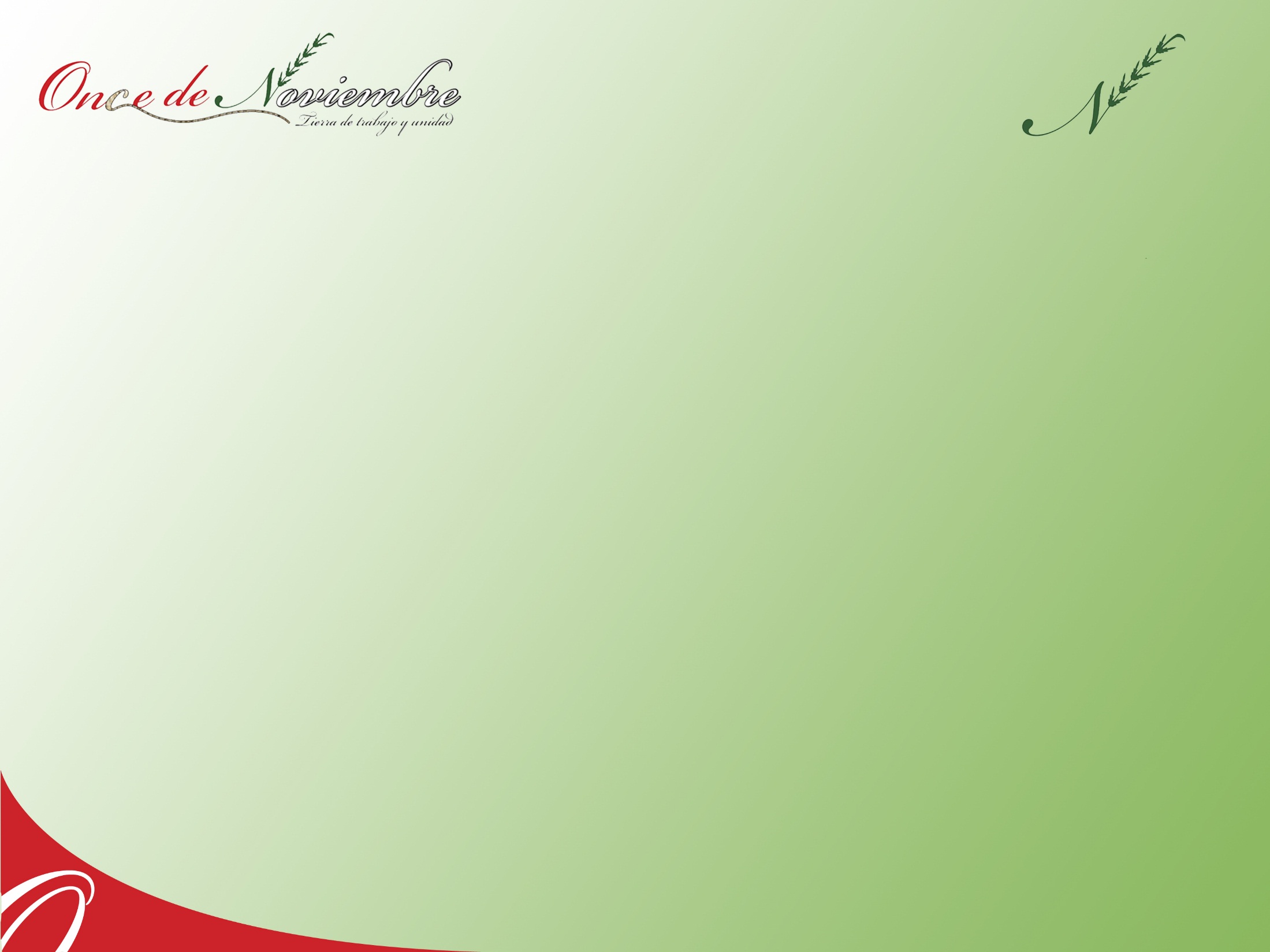 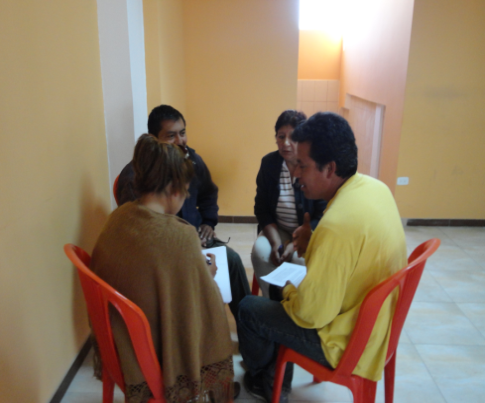 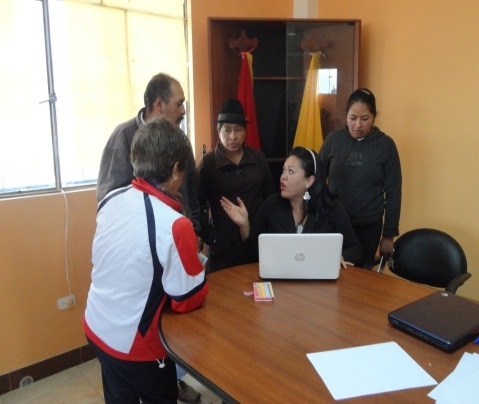 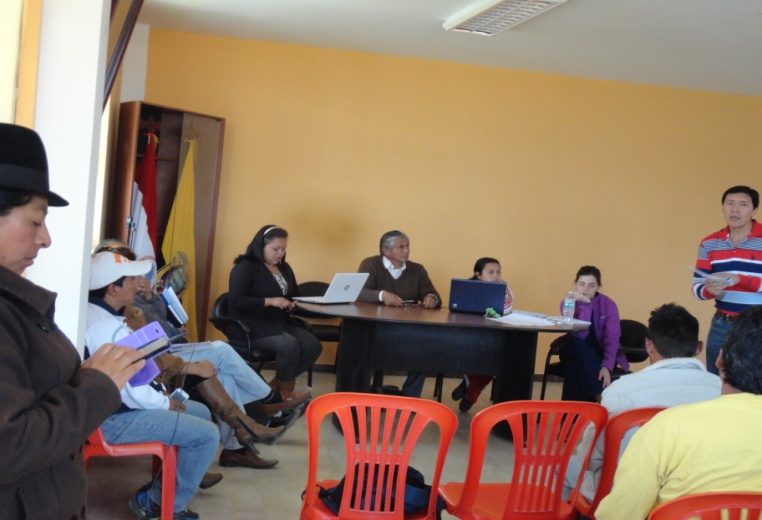 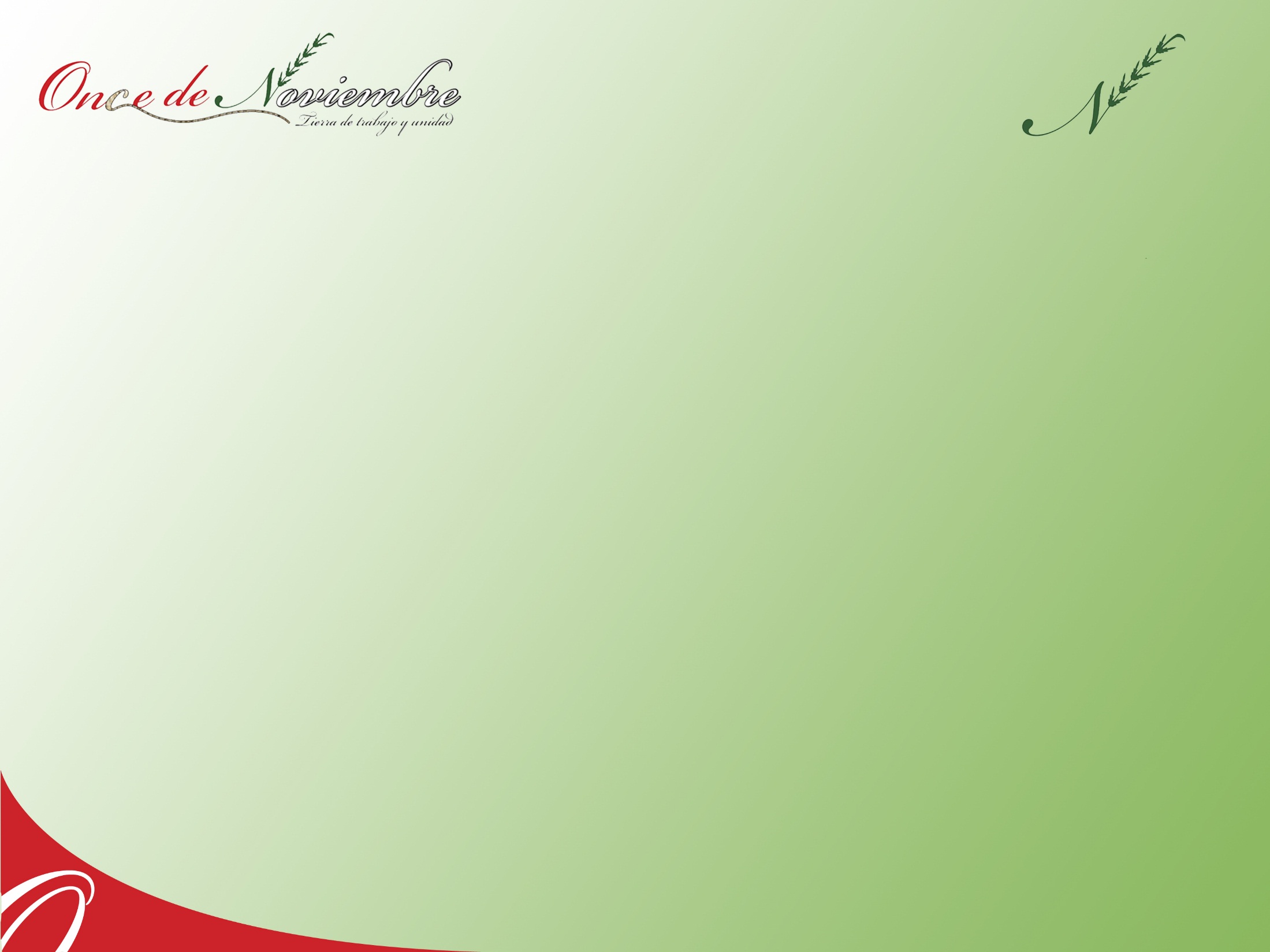 OBRAS REALIZADAS POR EL GAD PARROQUIAL ONCE DE NOVIEMBRE
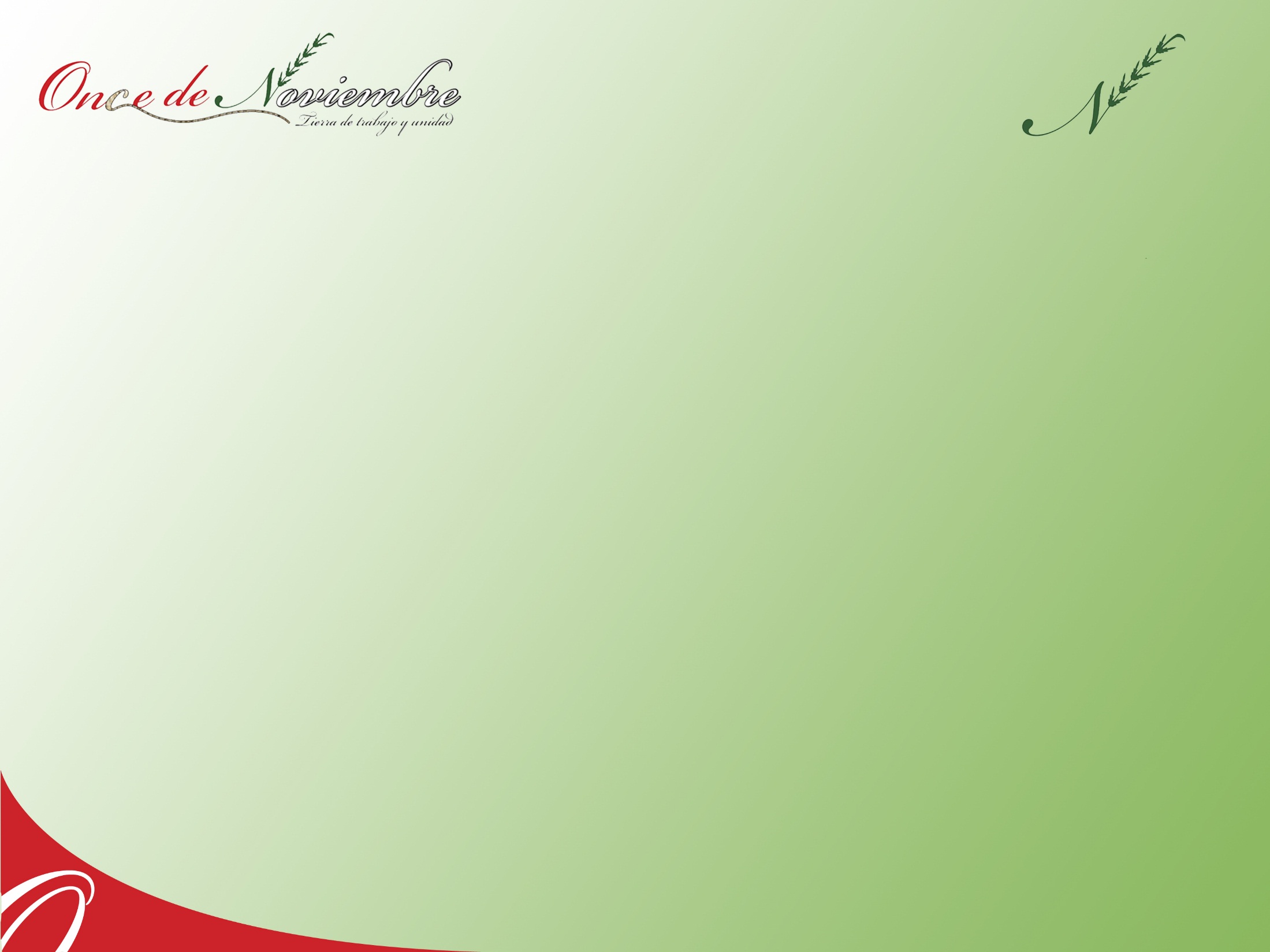 Se construyó una oficina para los señores vocales
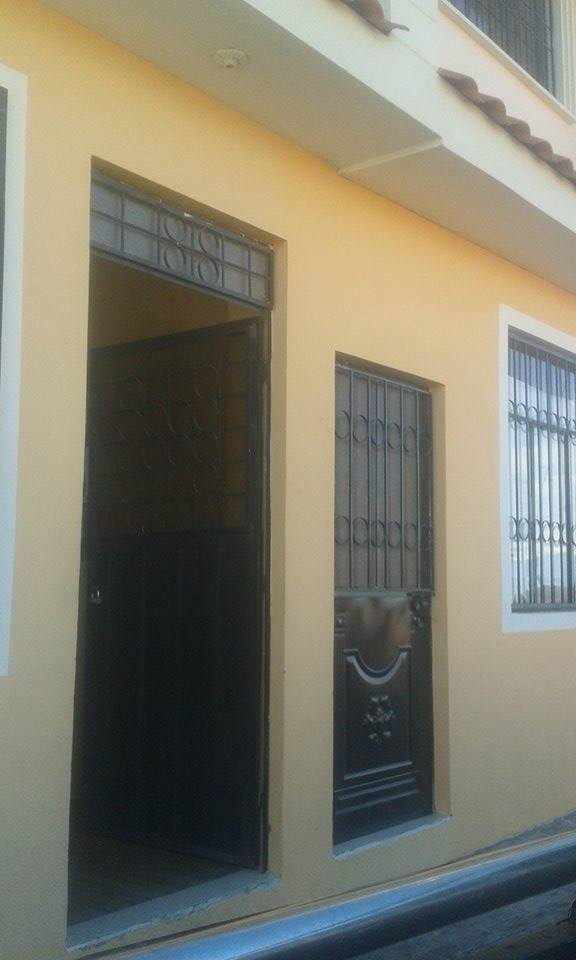 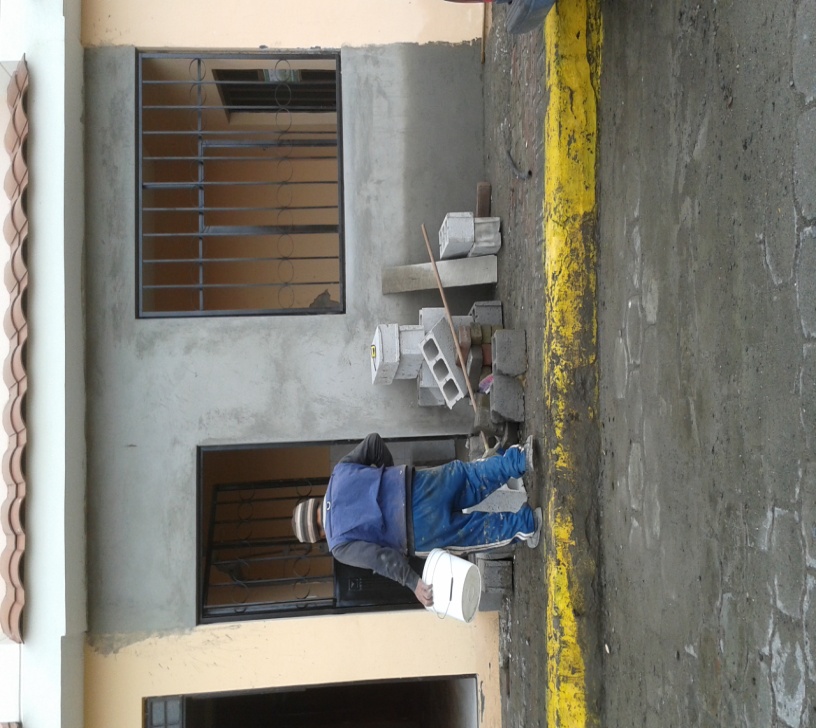 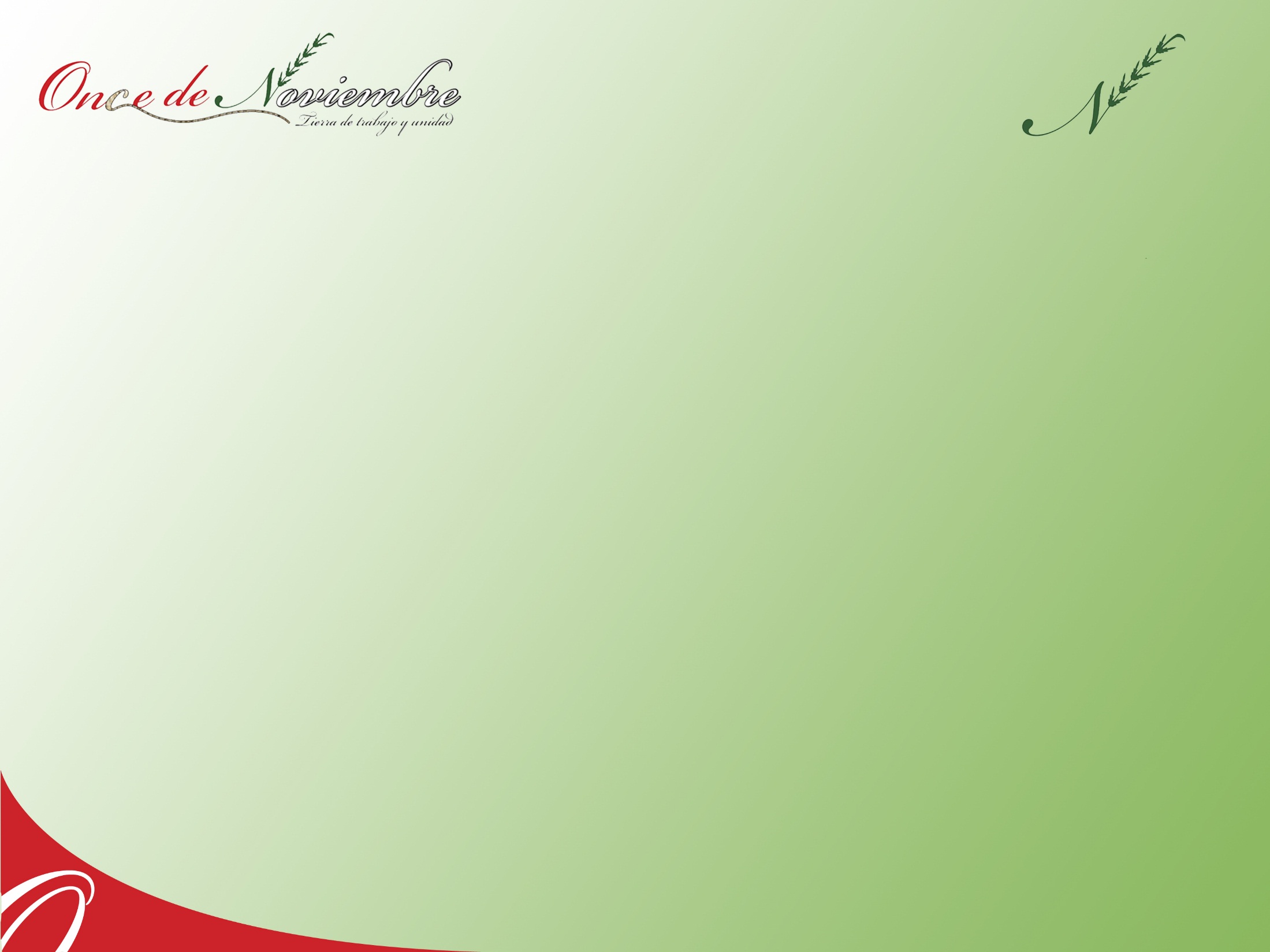 Se entregó un tanque Reservorio de  Agua de 1.000 litros m3 al Centro de Salud.
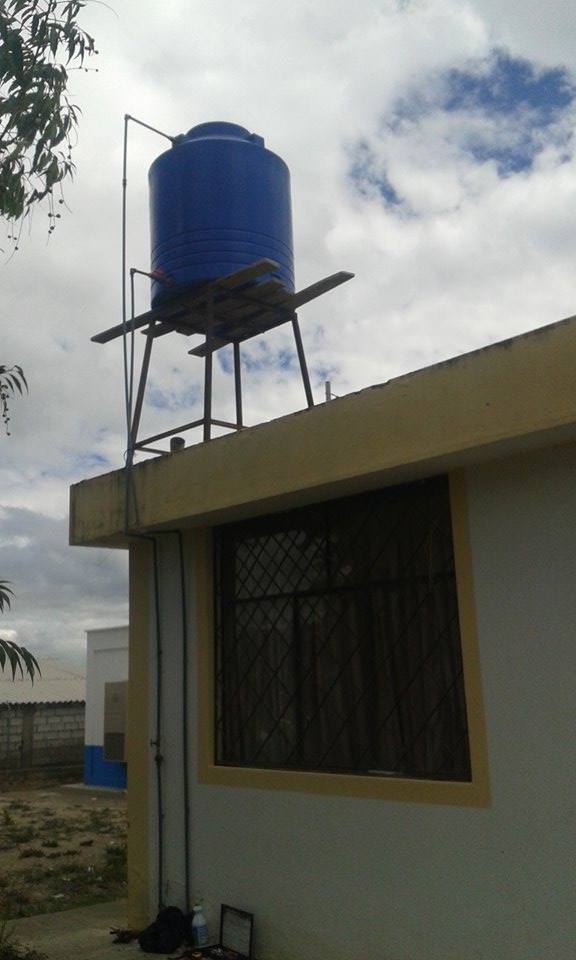 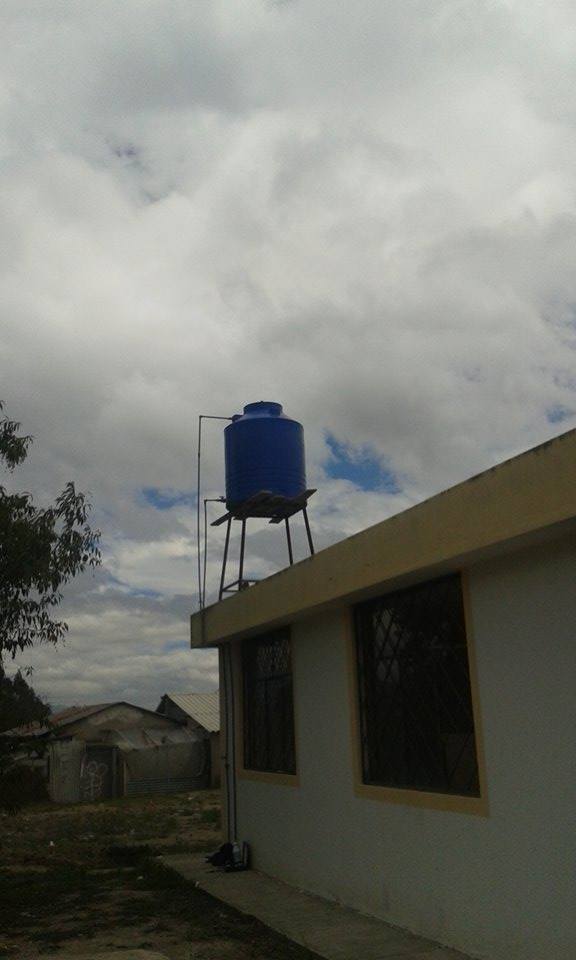 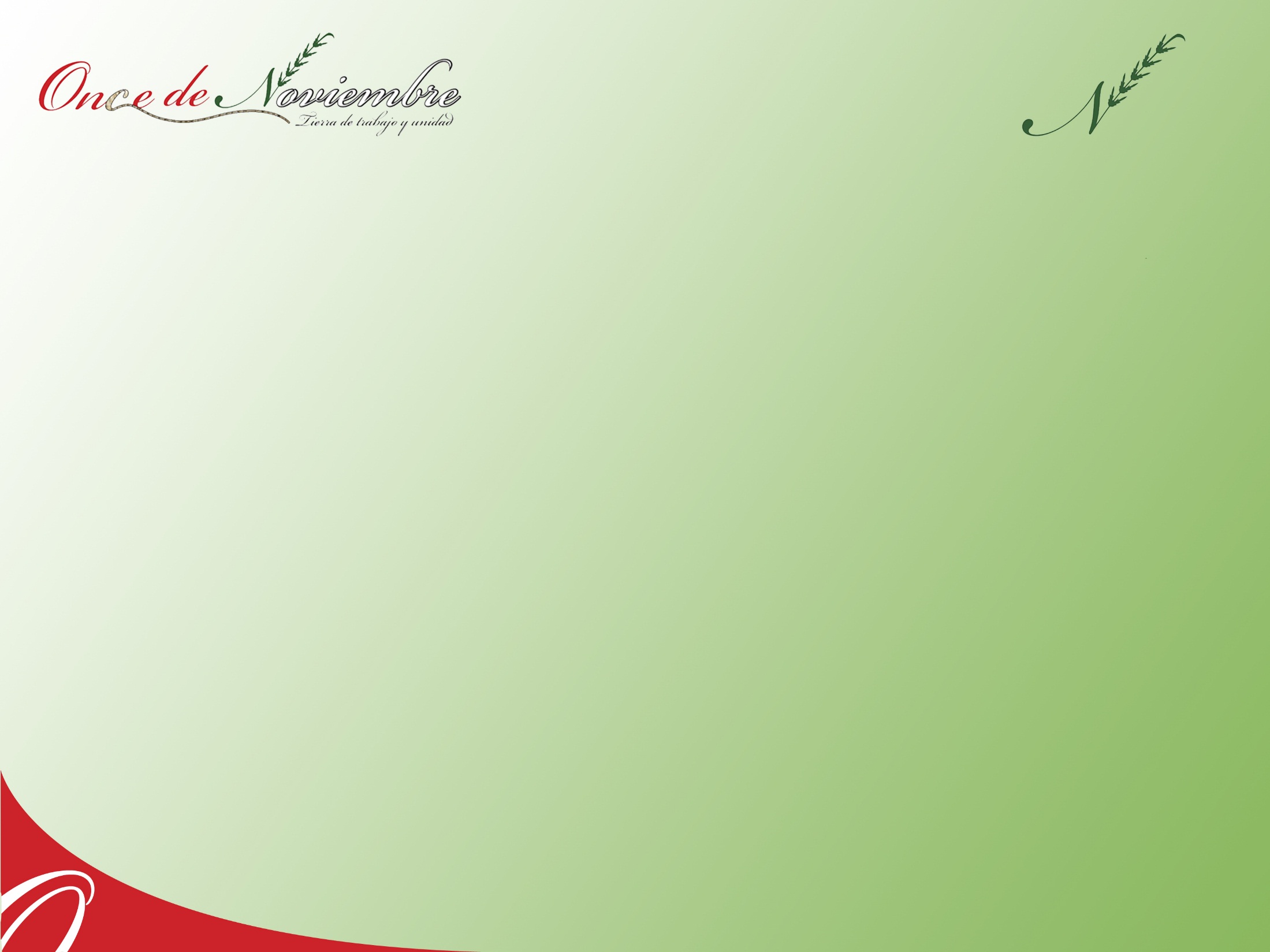 Se  realizó un curso de capacitación a los señores vocales sobre Administración Pública
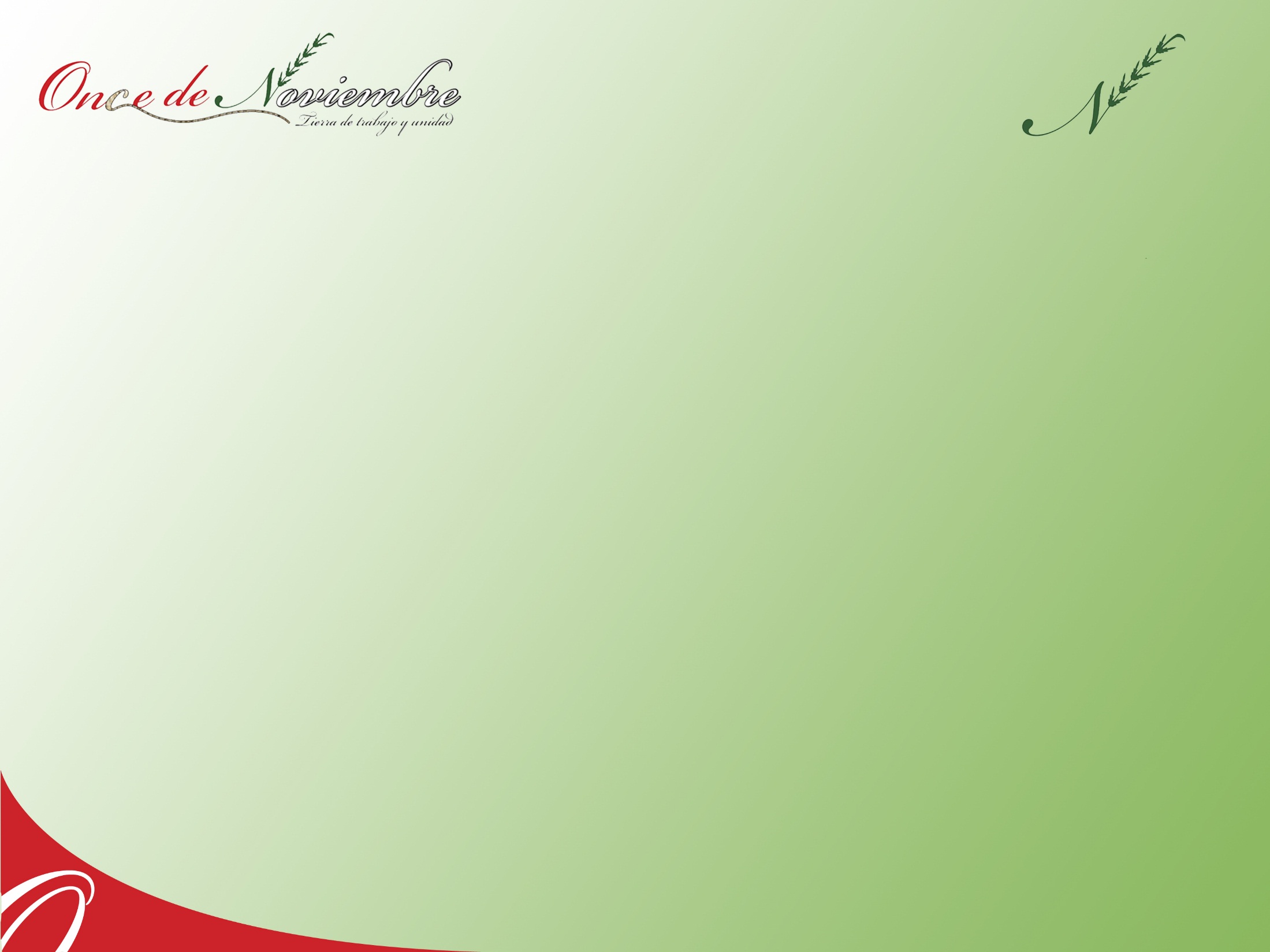 Barrio Centro
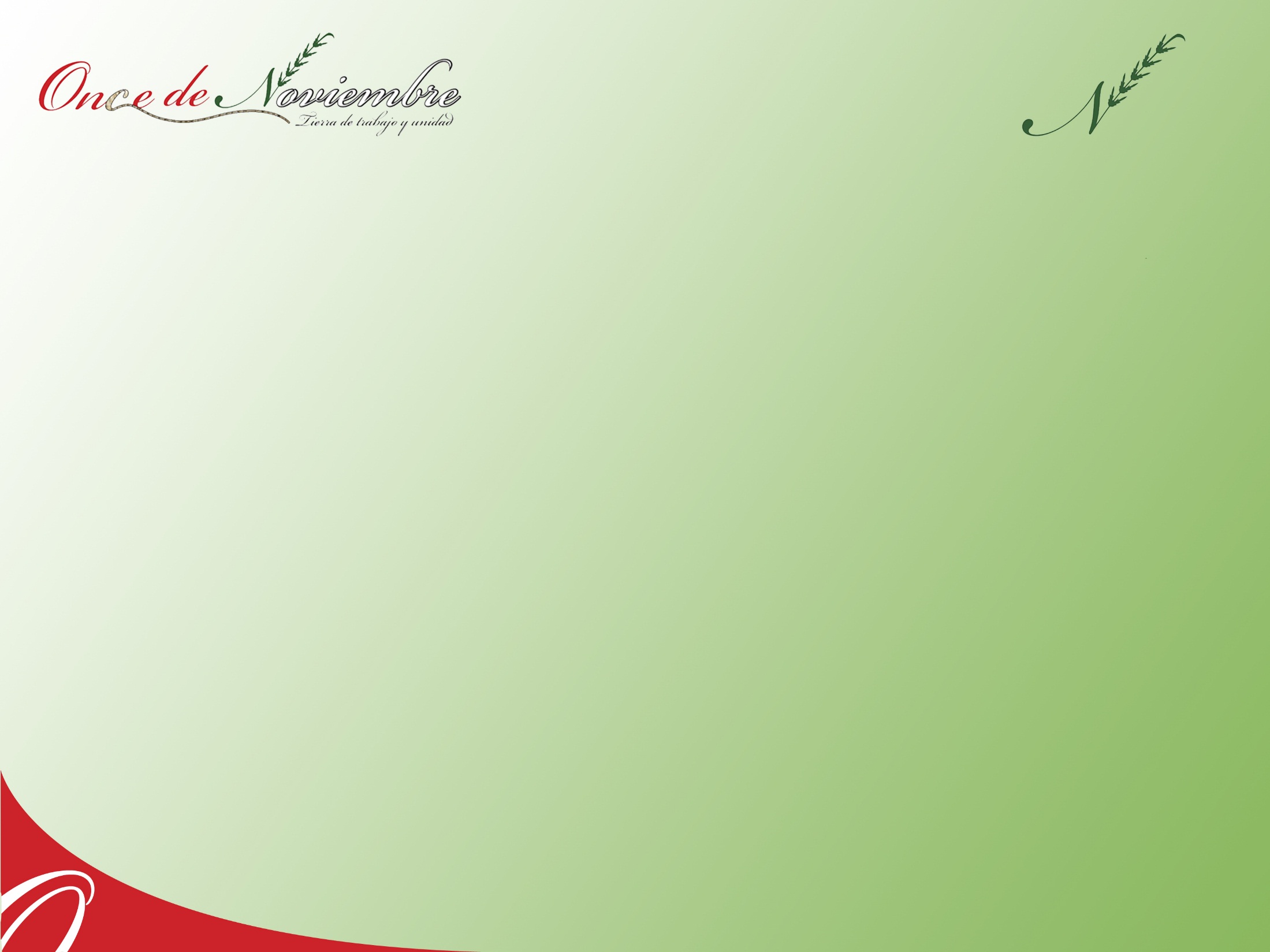 Se realizo un Mini Polideportivo
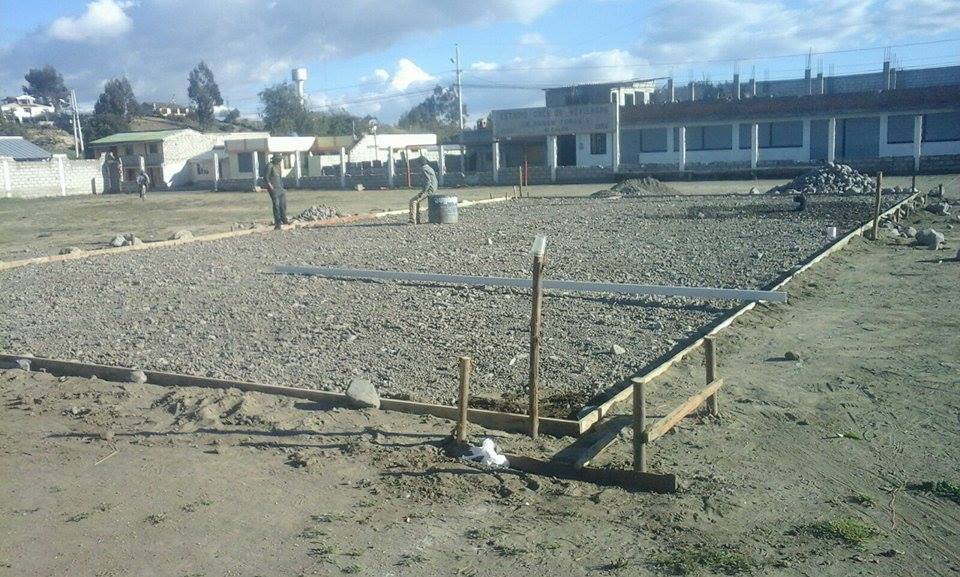 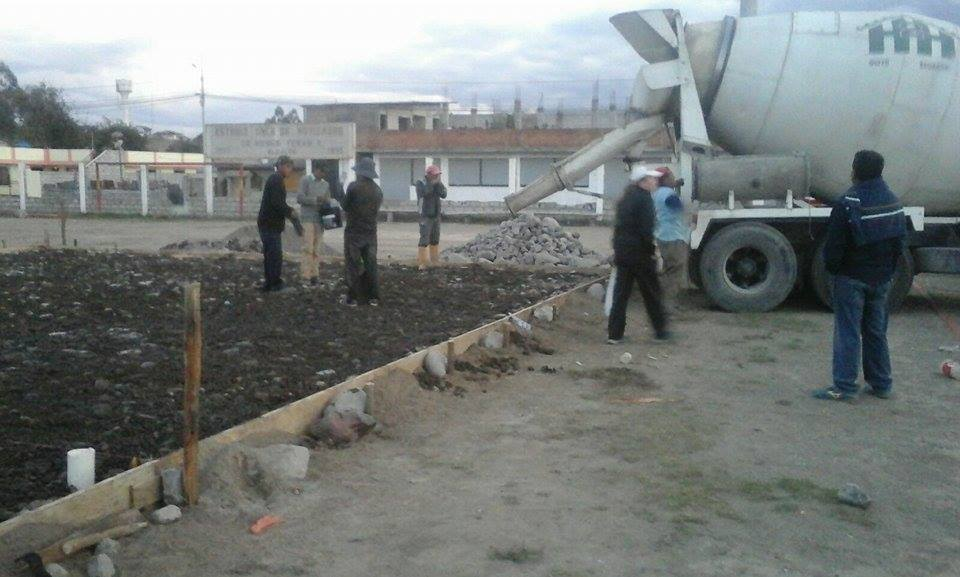 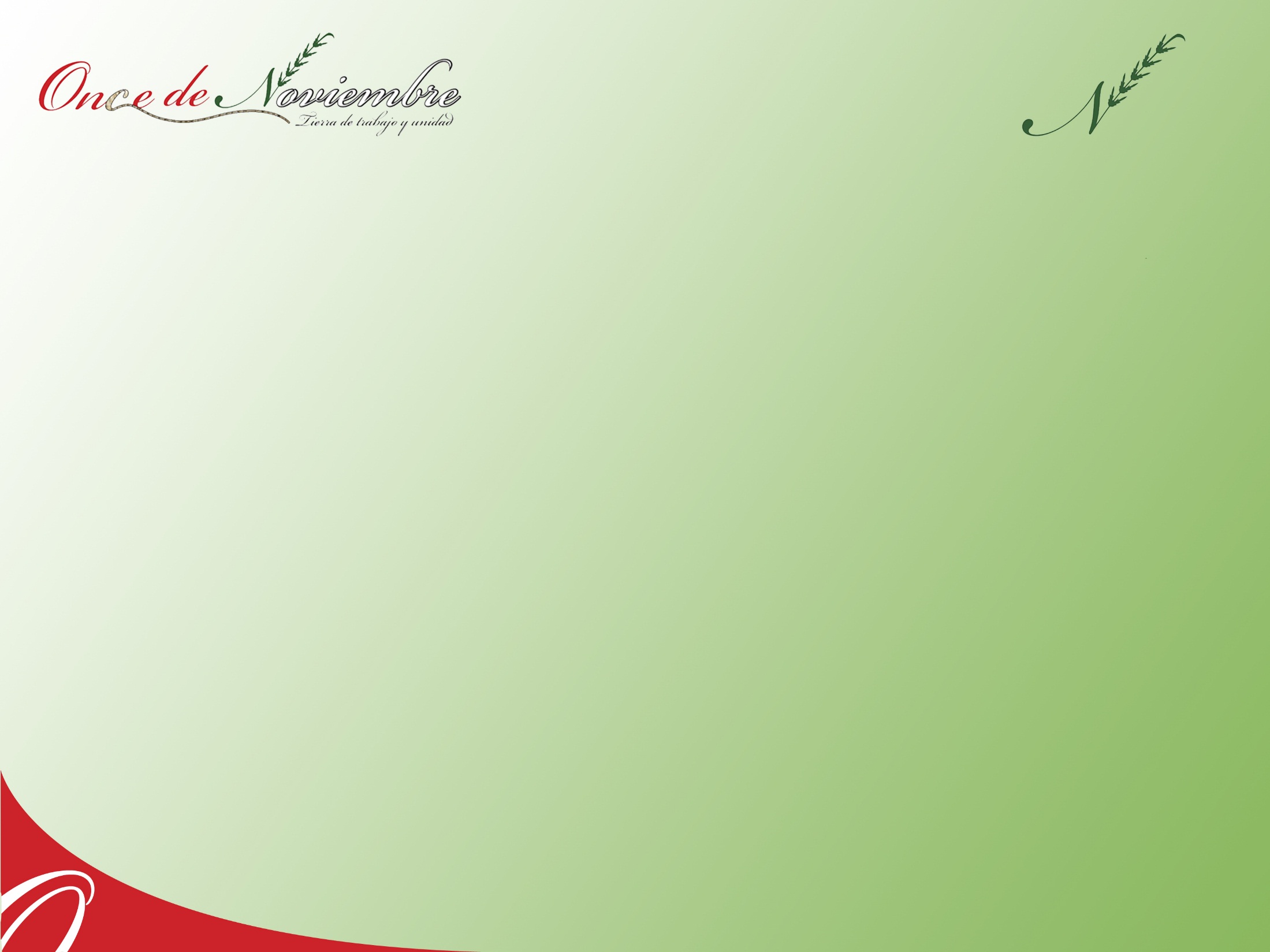 Se realizó el Enchambado de la cancha fútbol 8 del barrio Centro
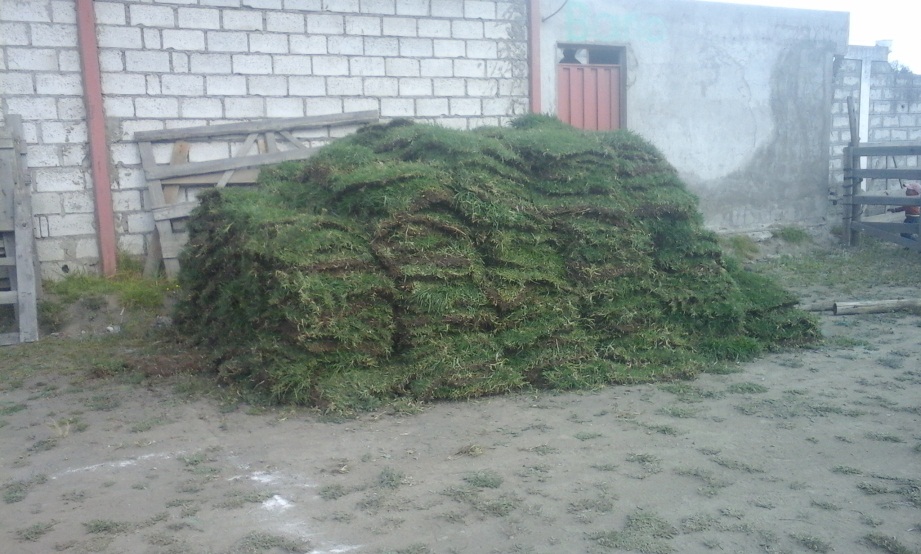 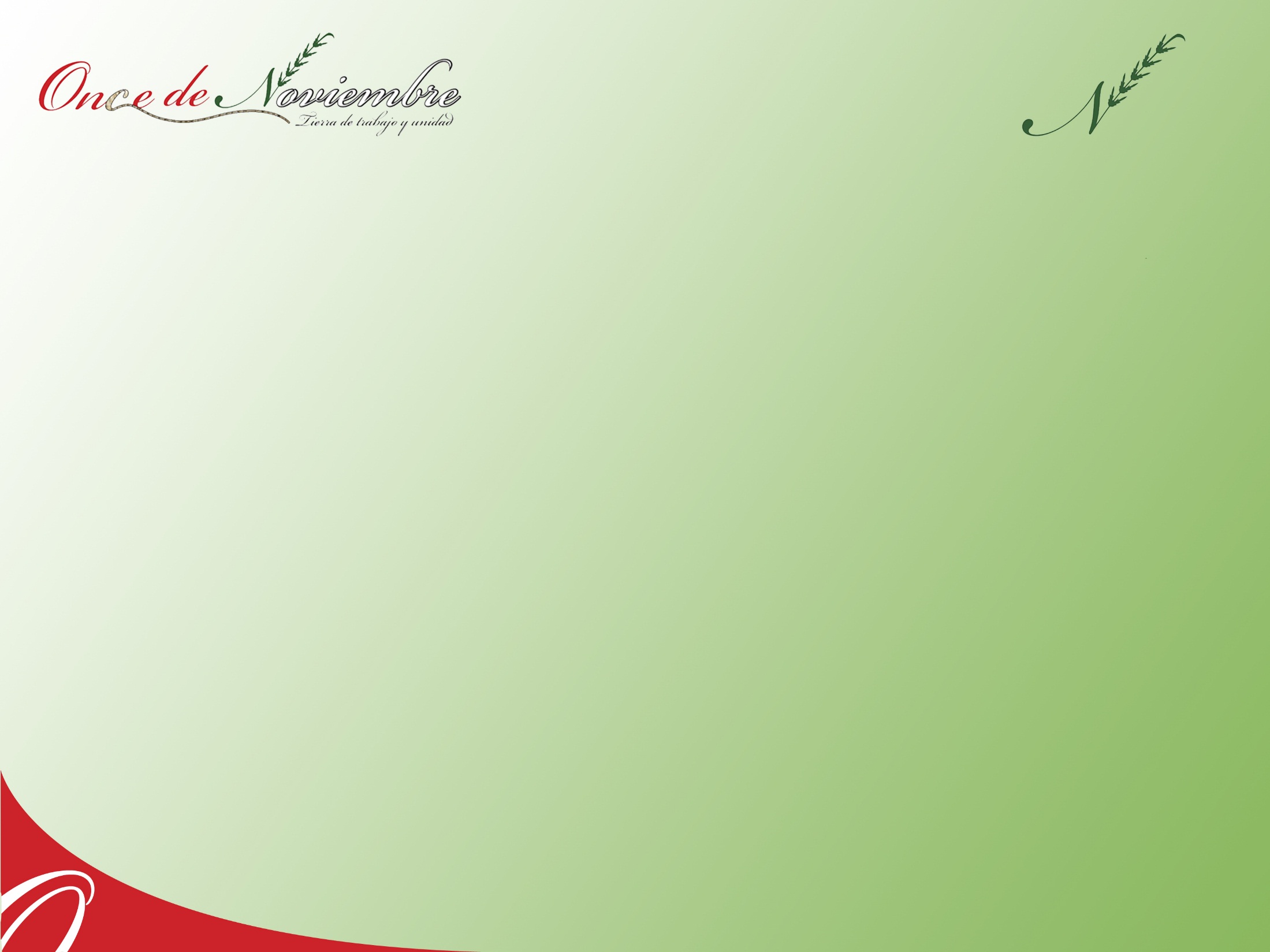 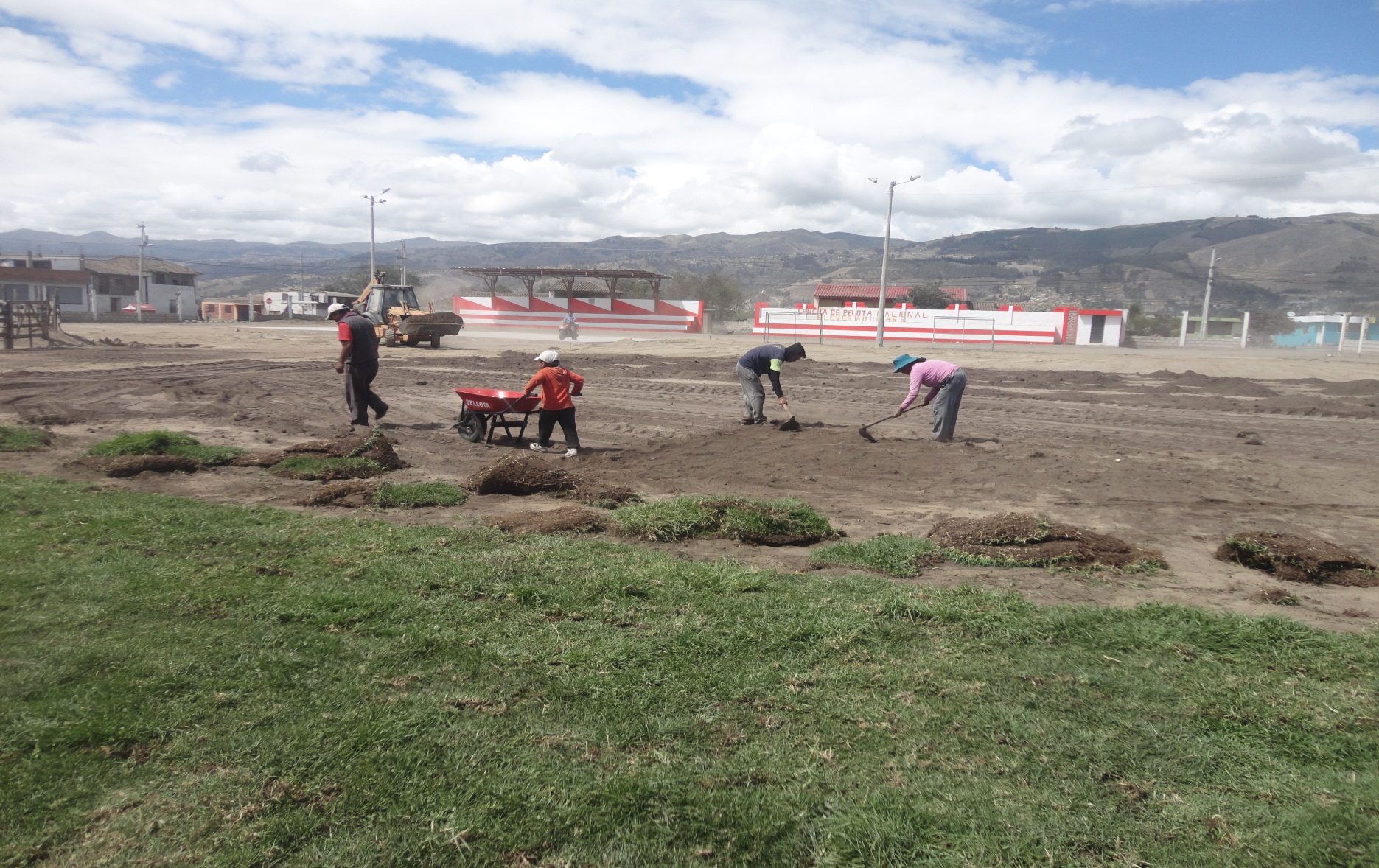 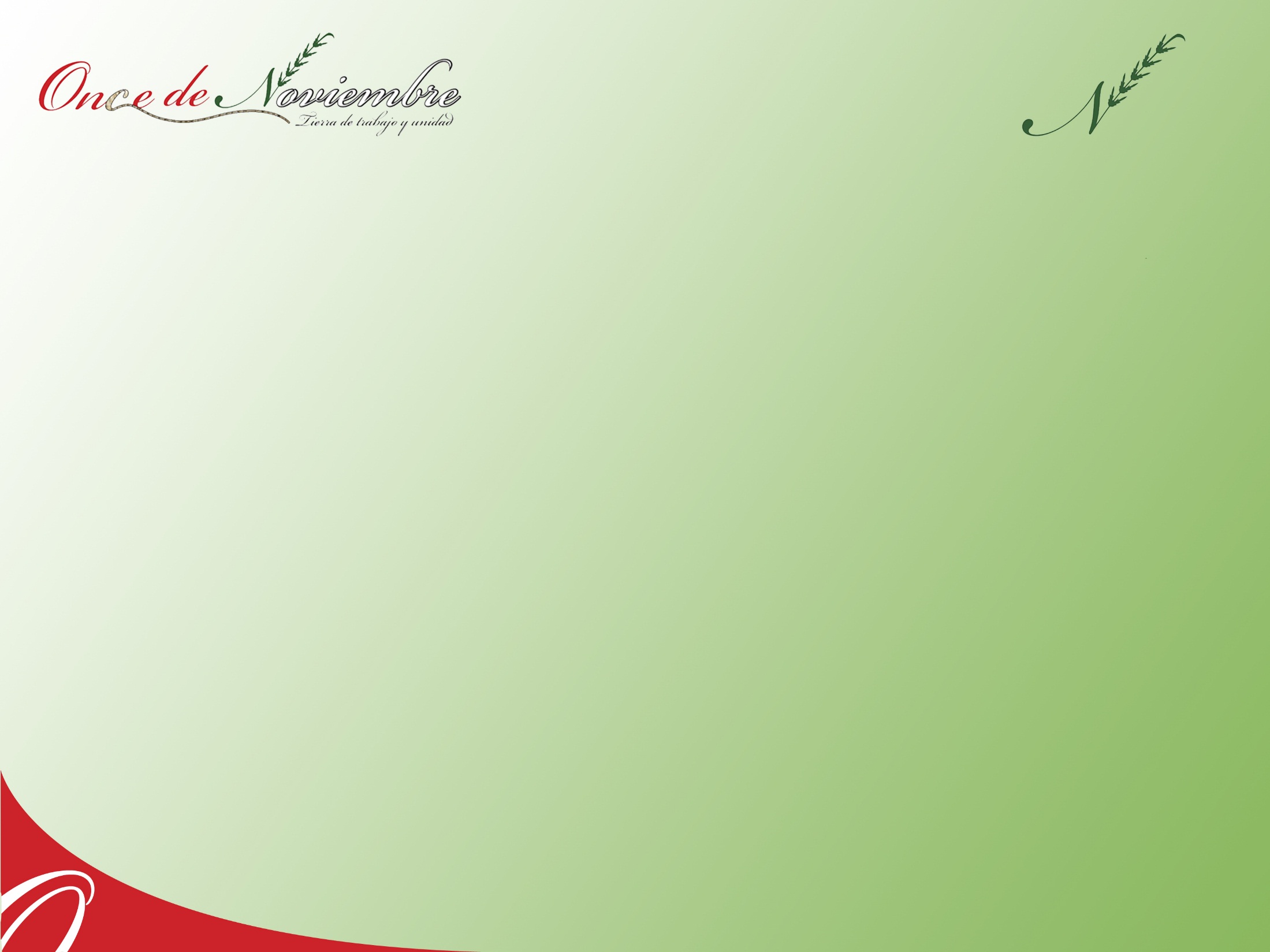 Se pintó el graderío en la cancha de la Pelota de Tabla, coordinado con el presidente Sr. Luis Collantes
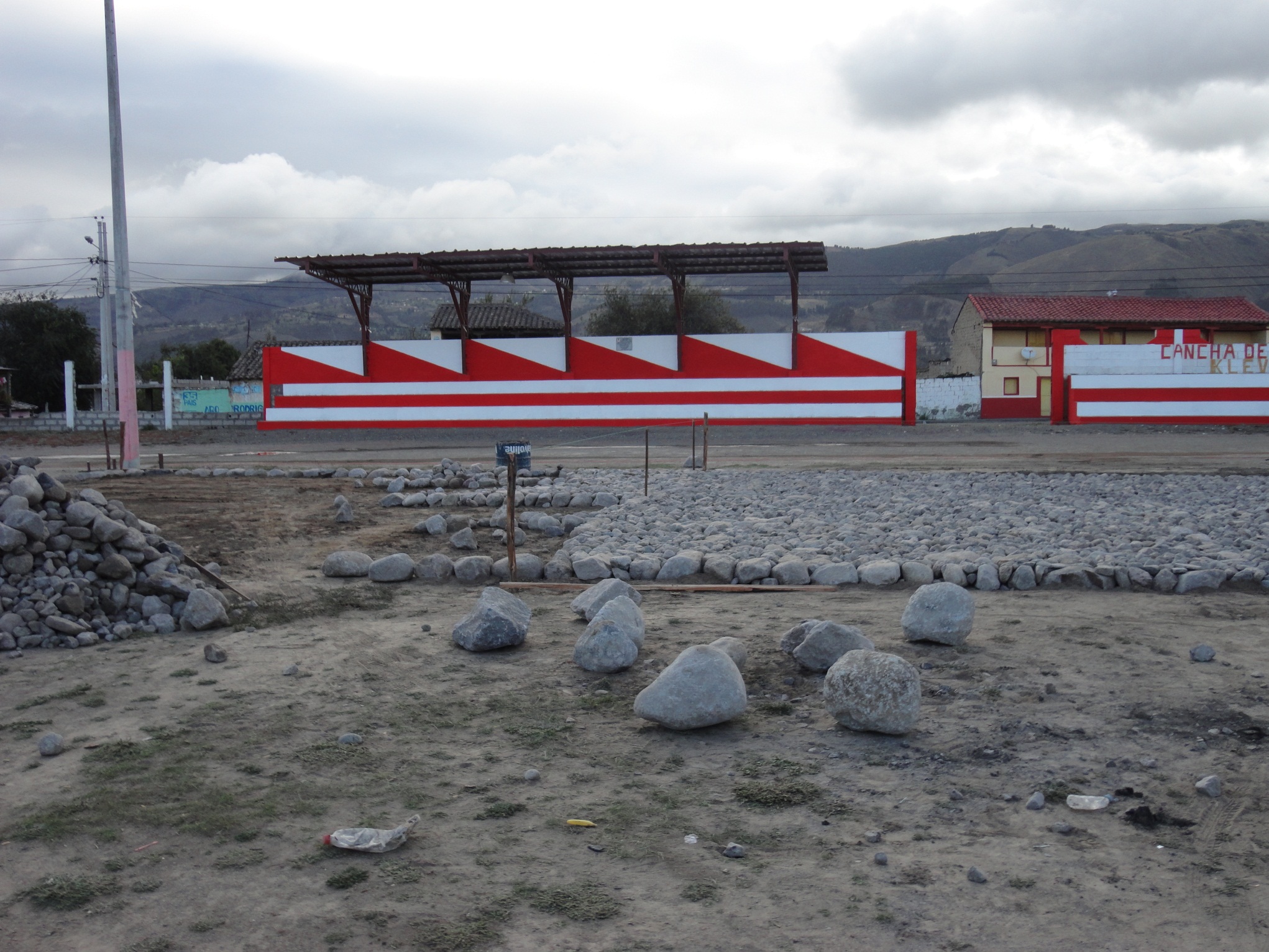 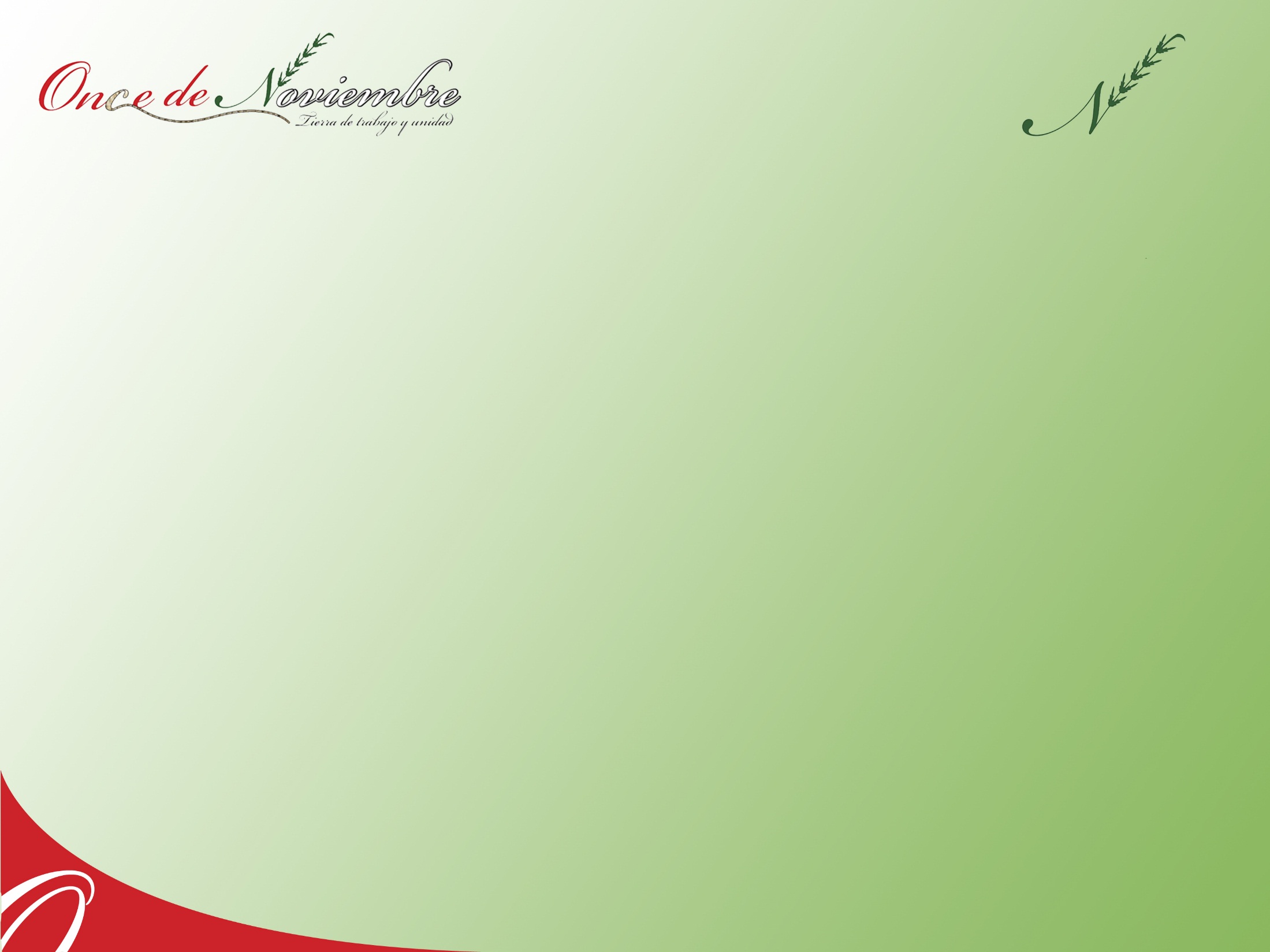 BARRIO CRISTO REY
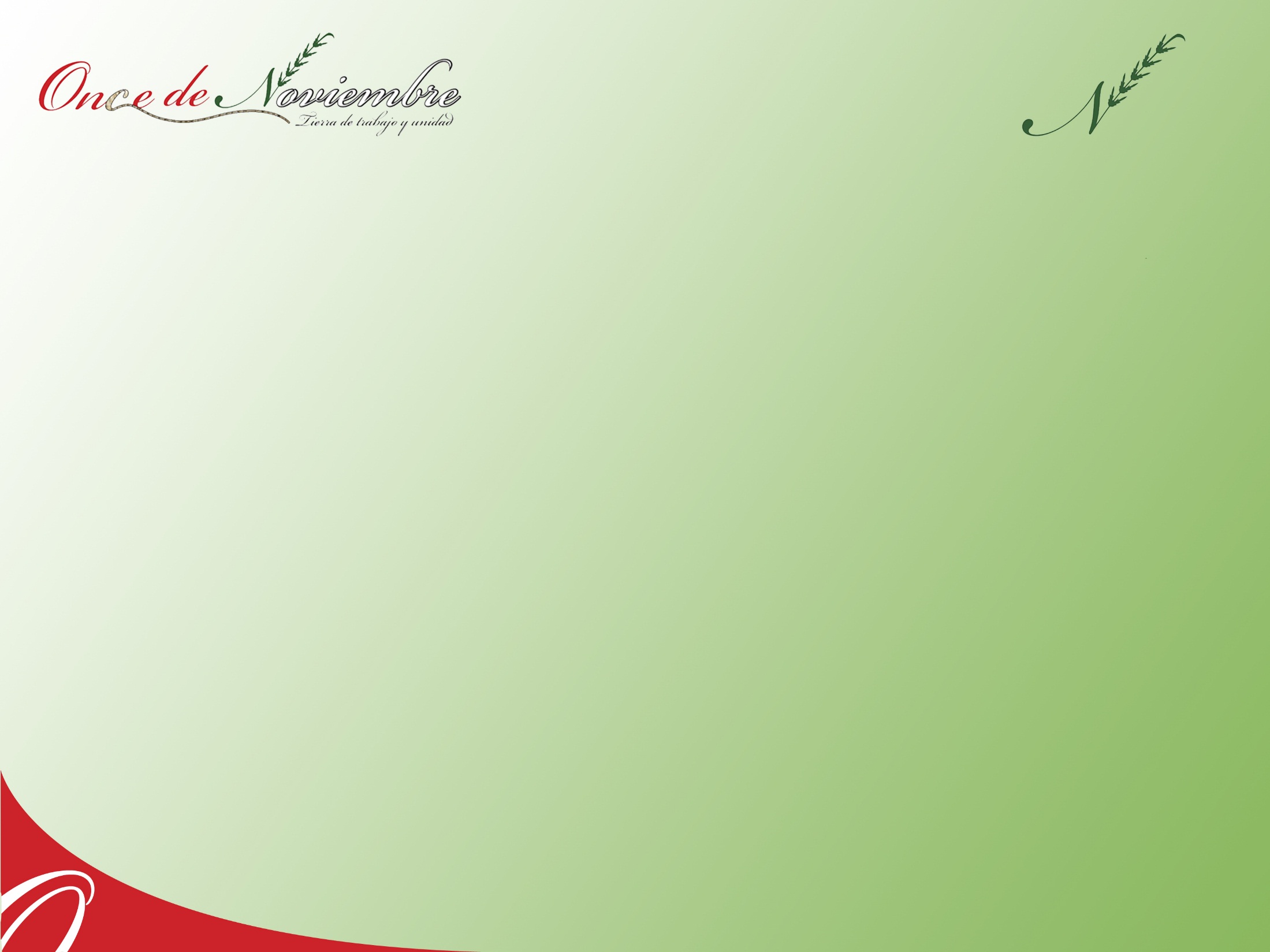 En el coliseo del barrio Cristo Rey se realizó los siguientes trabajos: iluminación de la cancha, pintura, baños, duchas y un pozo séptico.
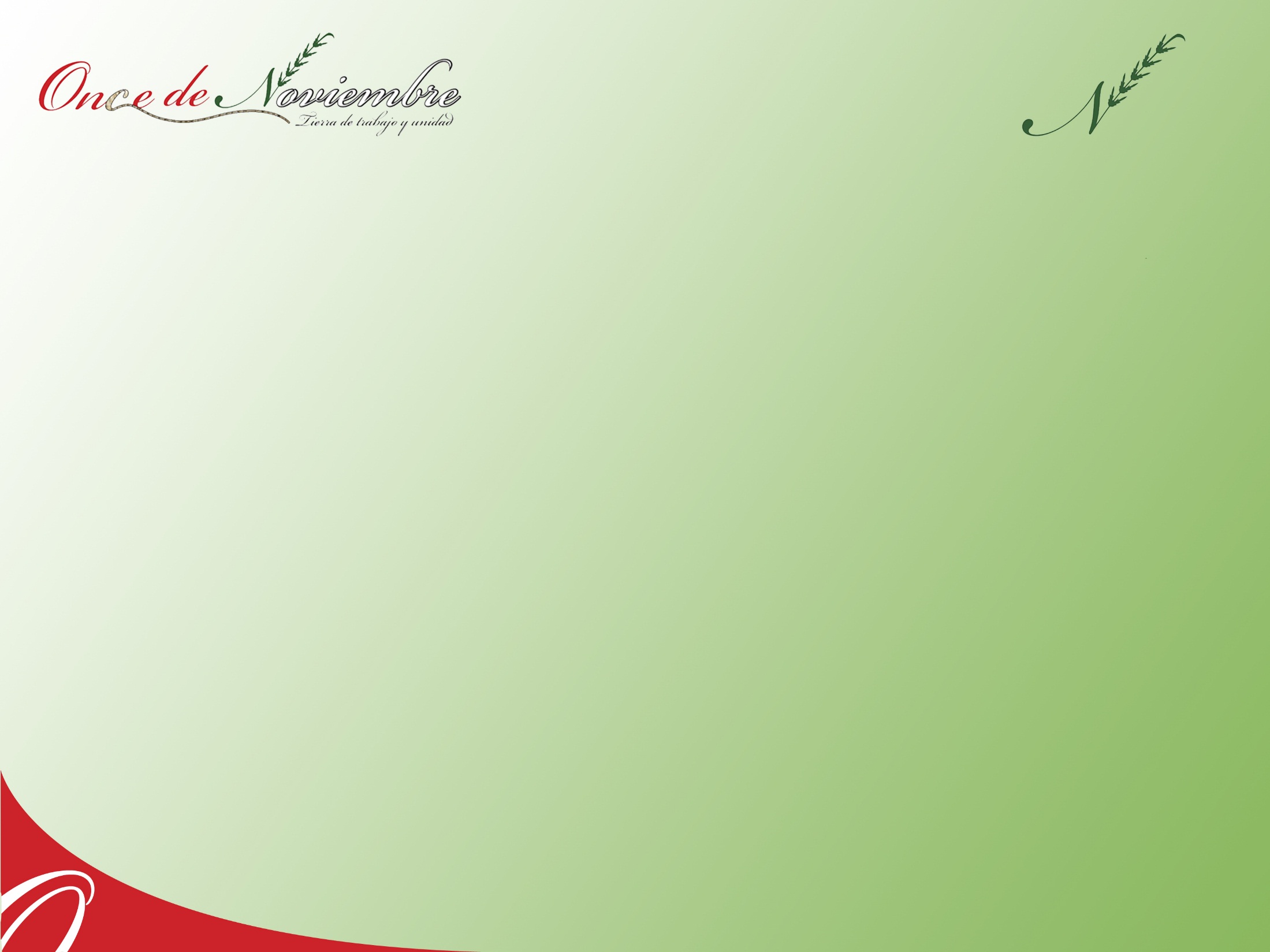 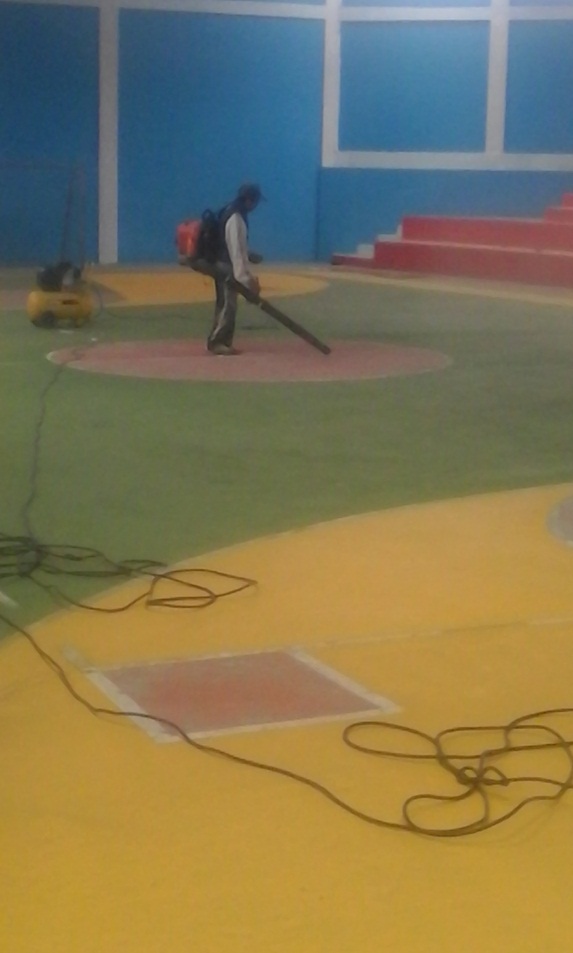 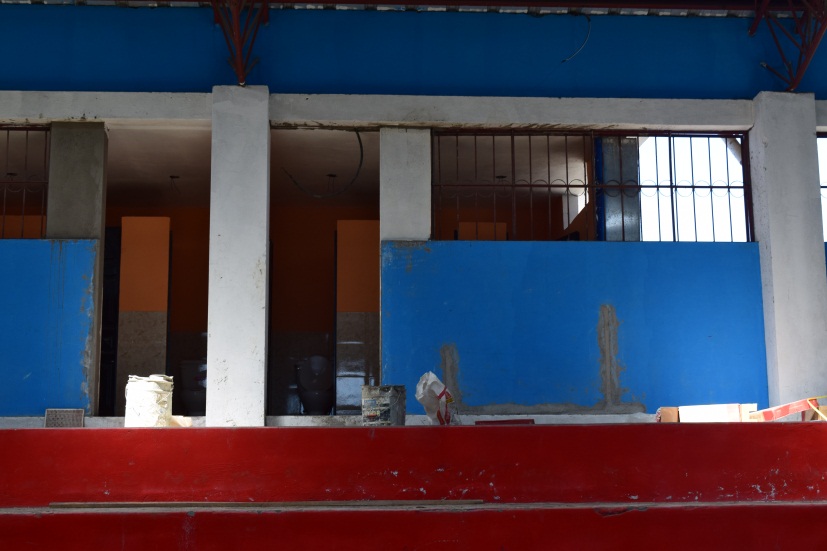 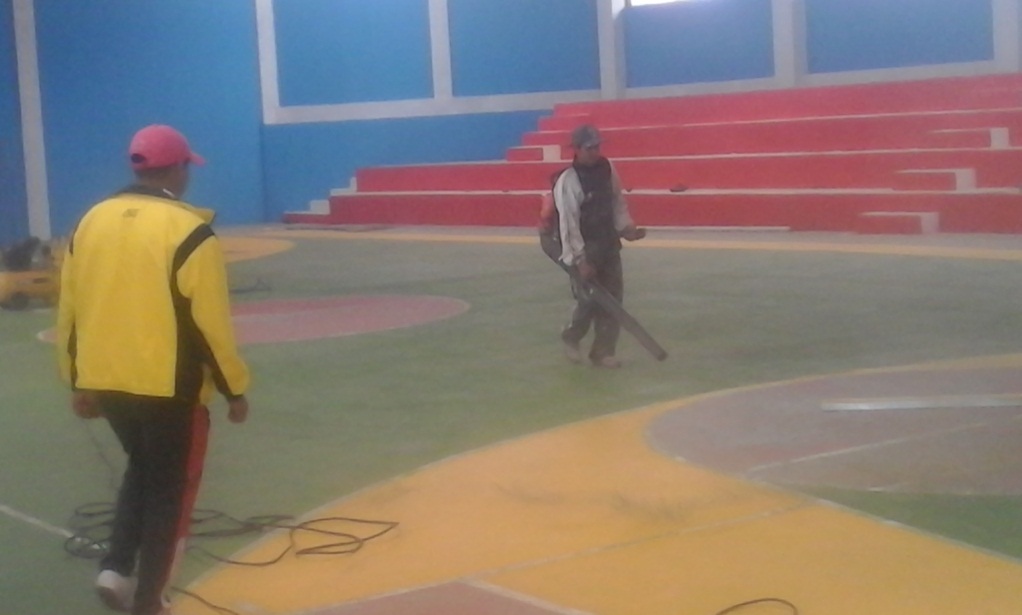 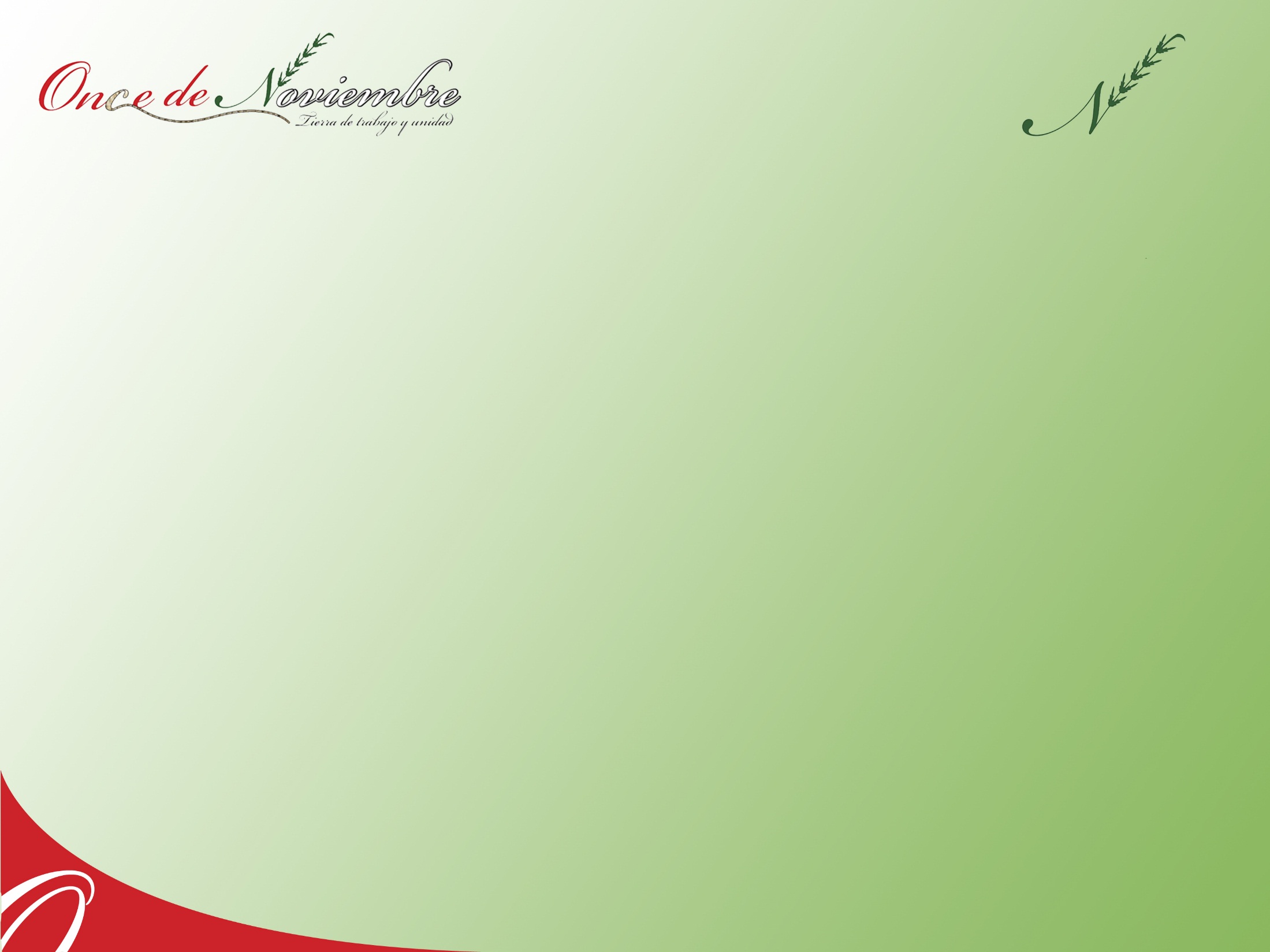 SE ENTREGO DOS ECO TACHOS AL BARRIO CRISTO REY
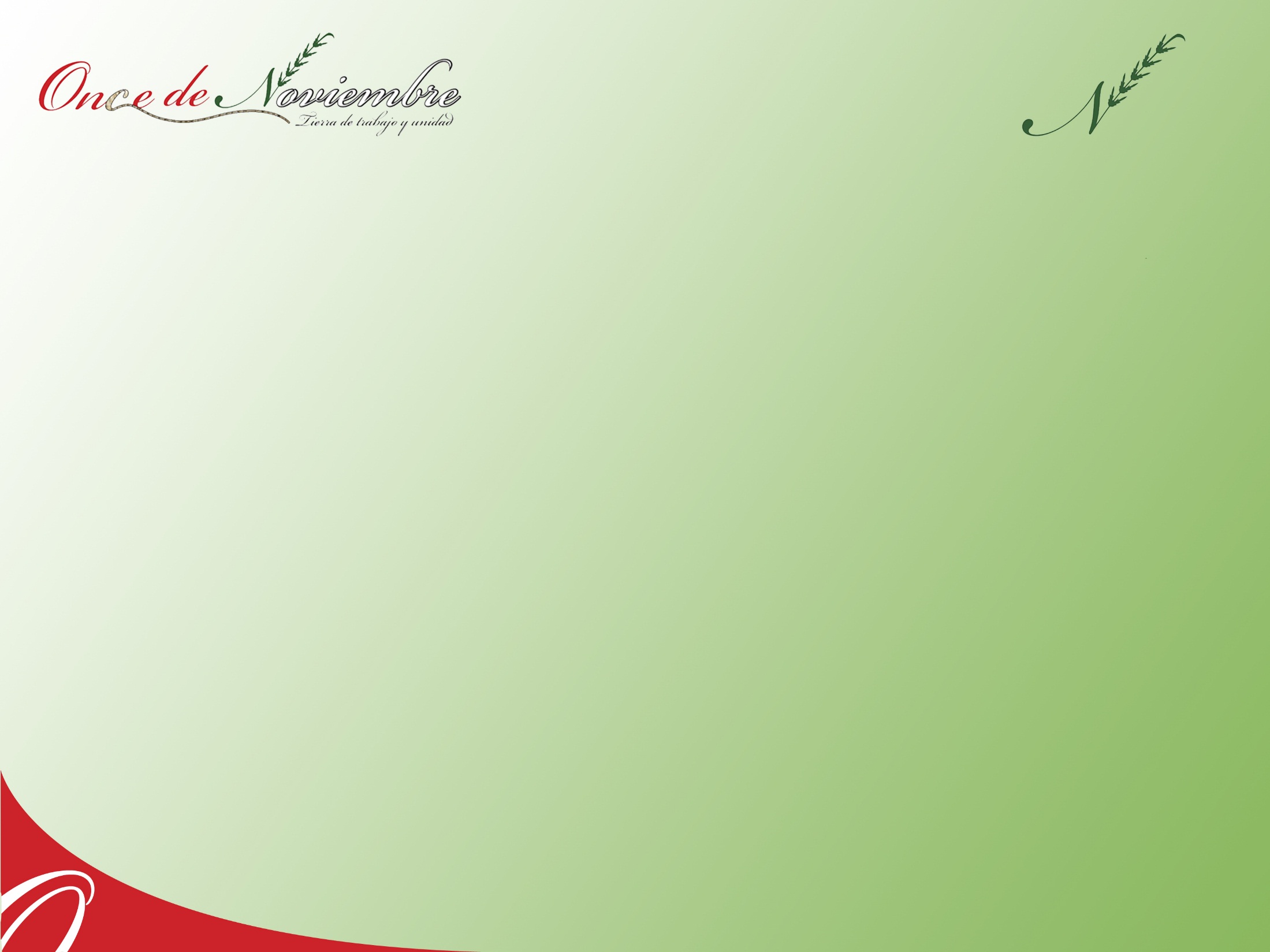 BARRIO 
SAN PEDRO
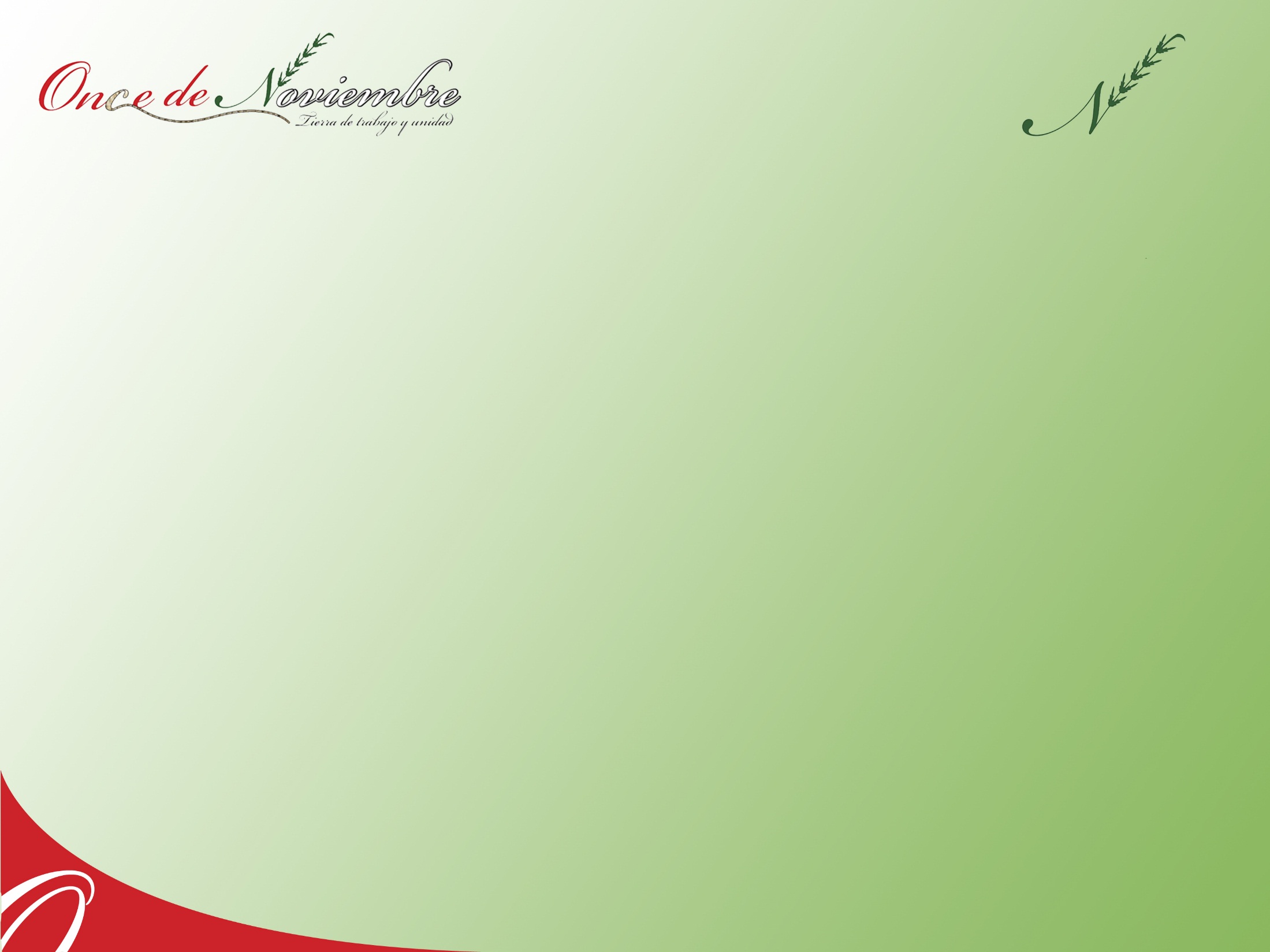 Se reconstruyó una cocina en el barrio San Pedro
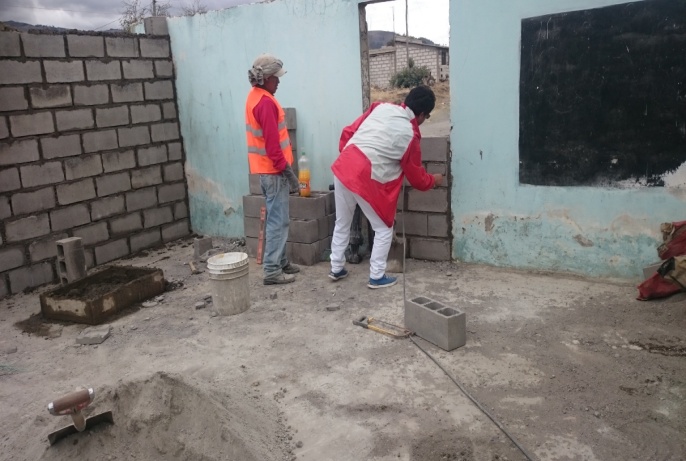 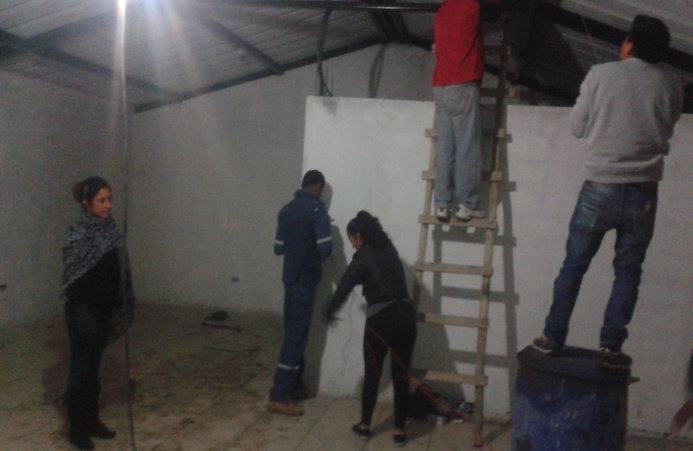 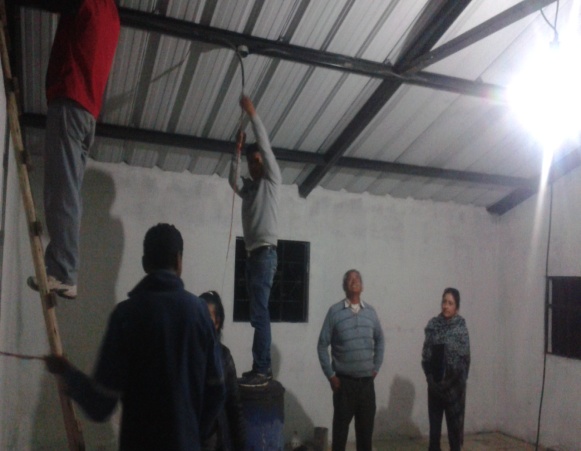 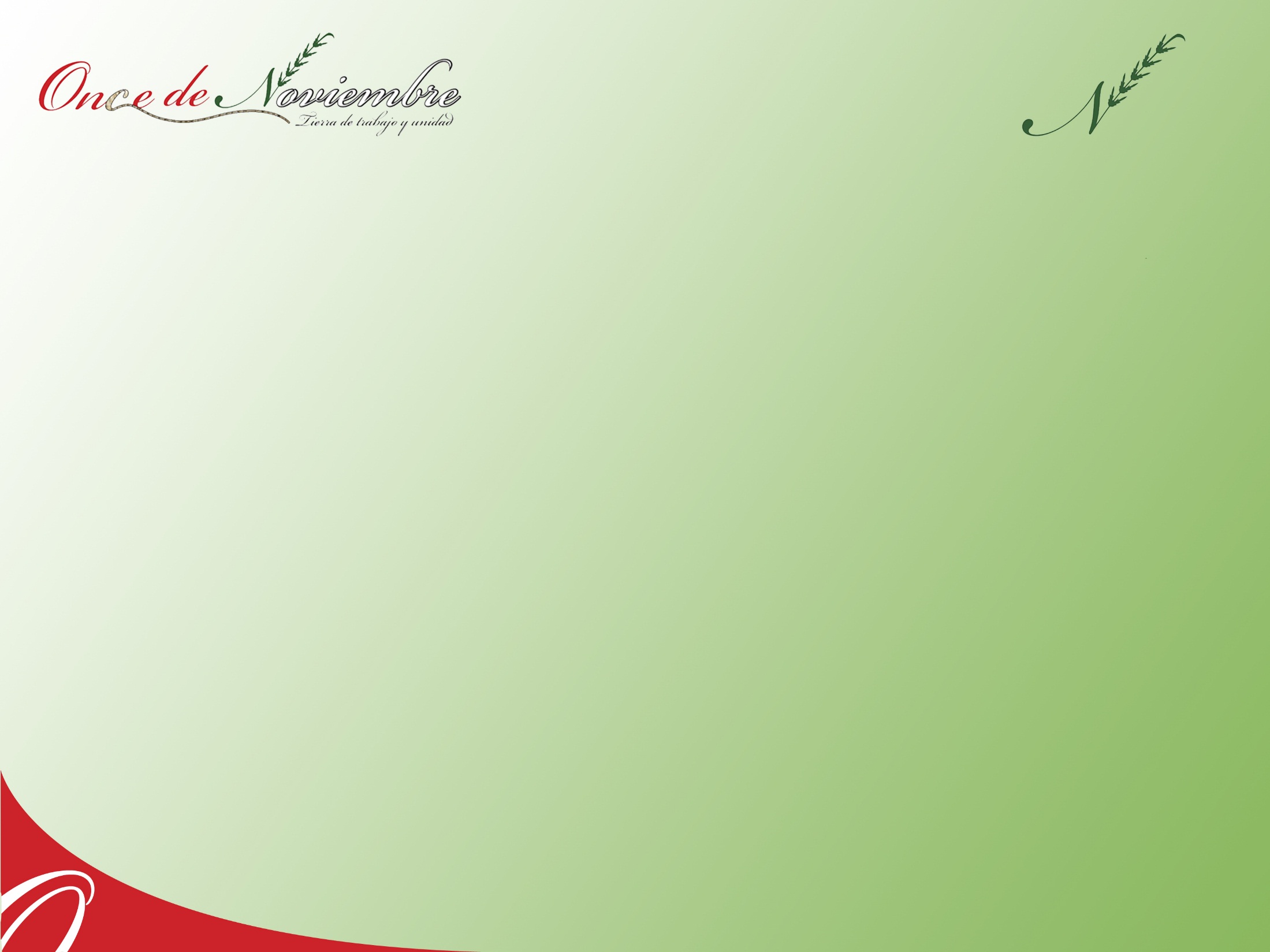 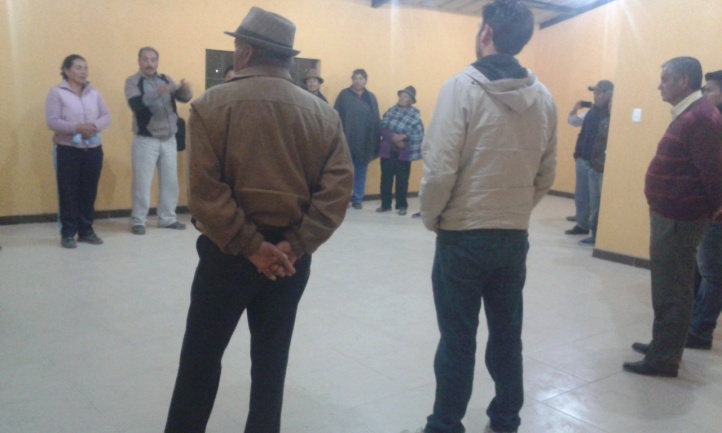 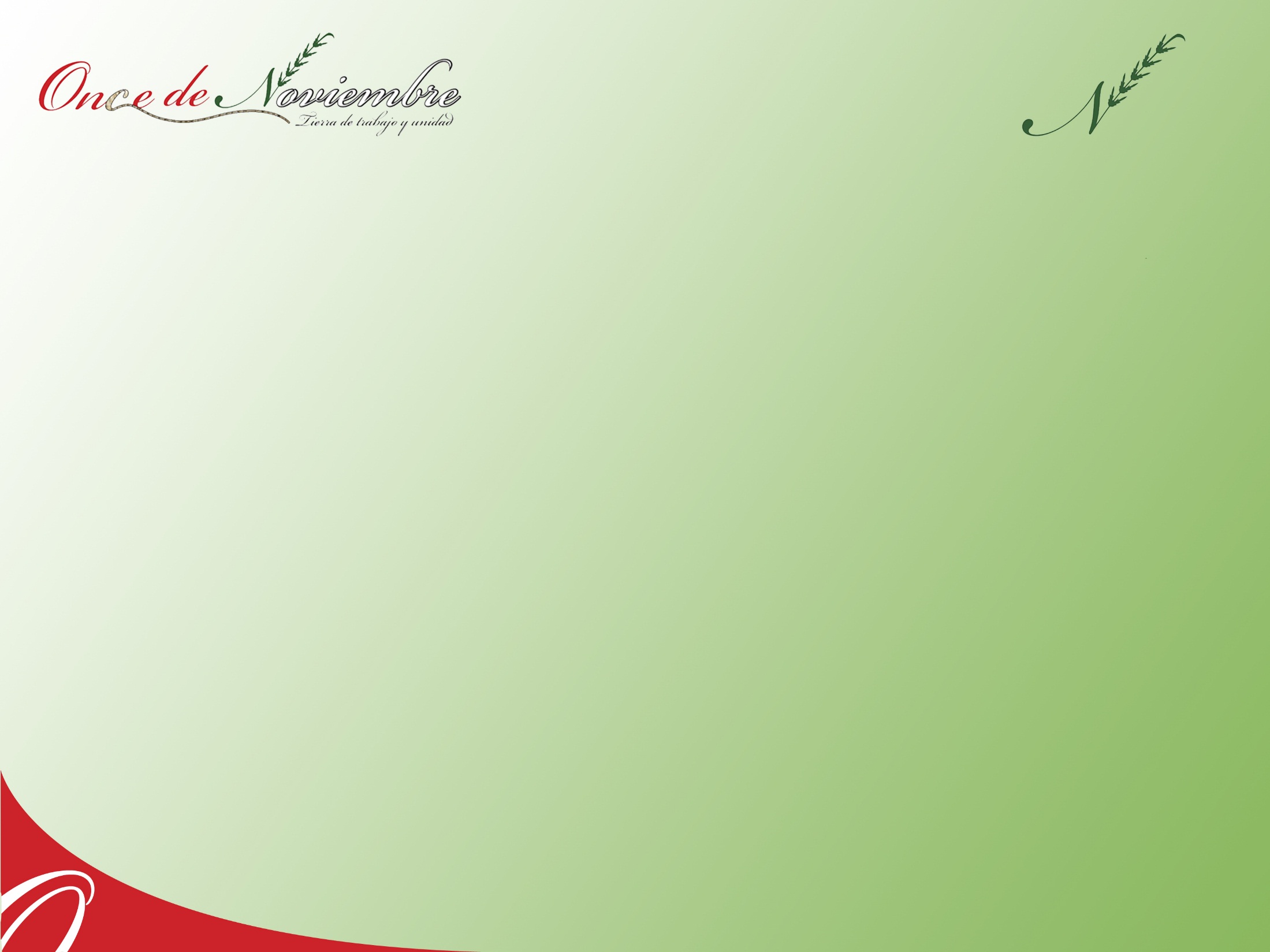 BARRIO ANGAMARCA
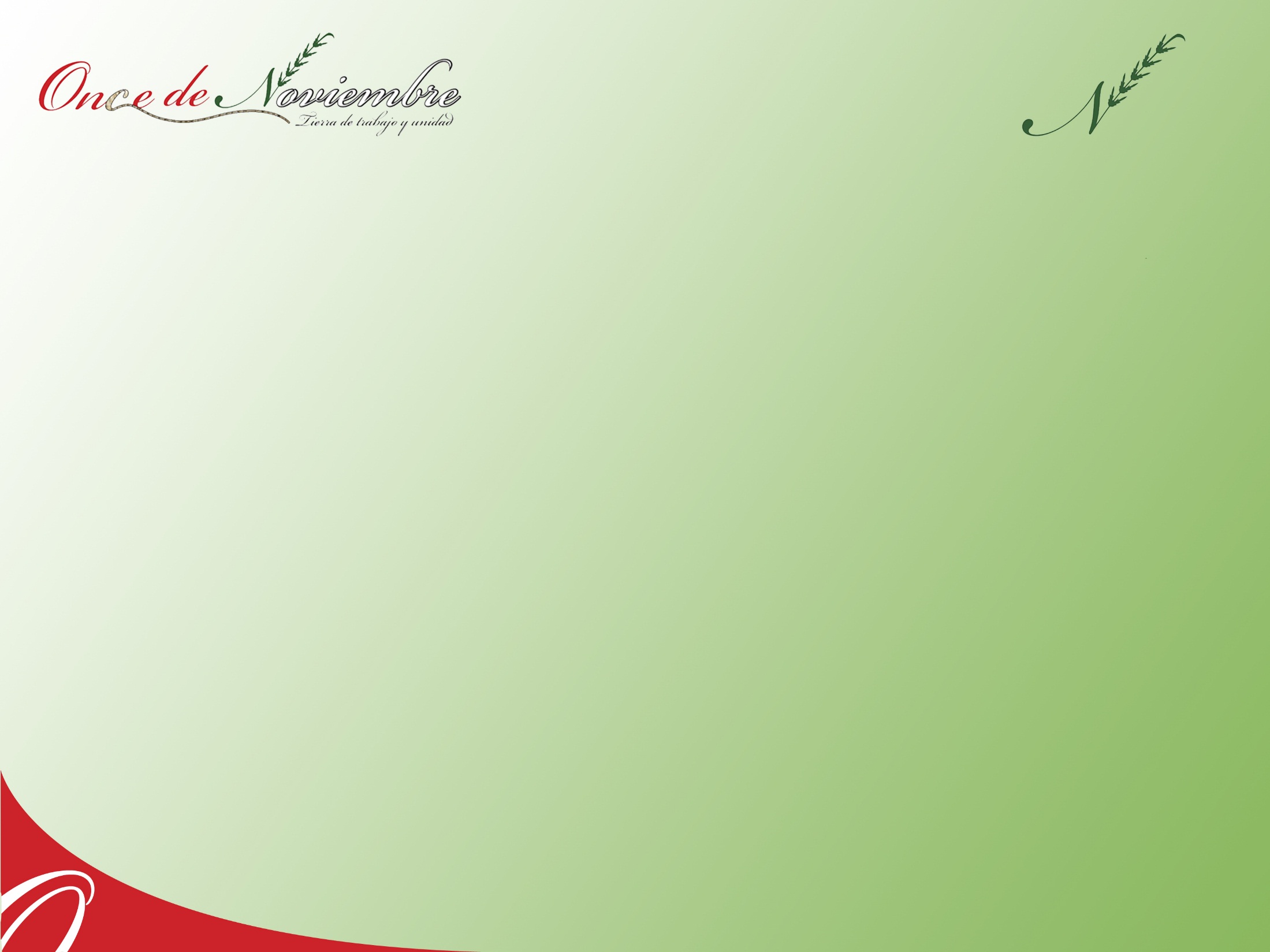 Se colocó dos lámparas de alumbrado público
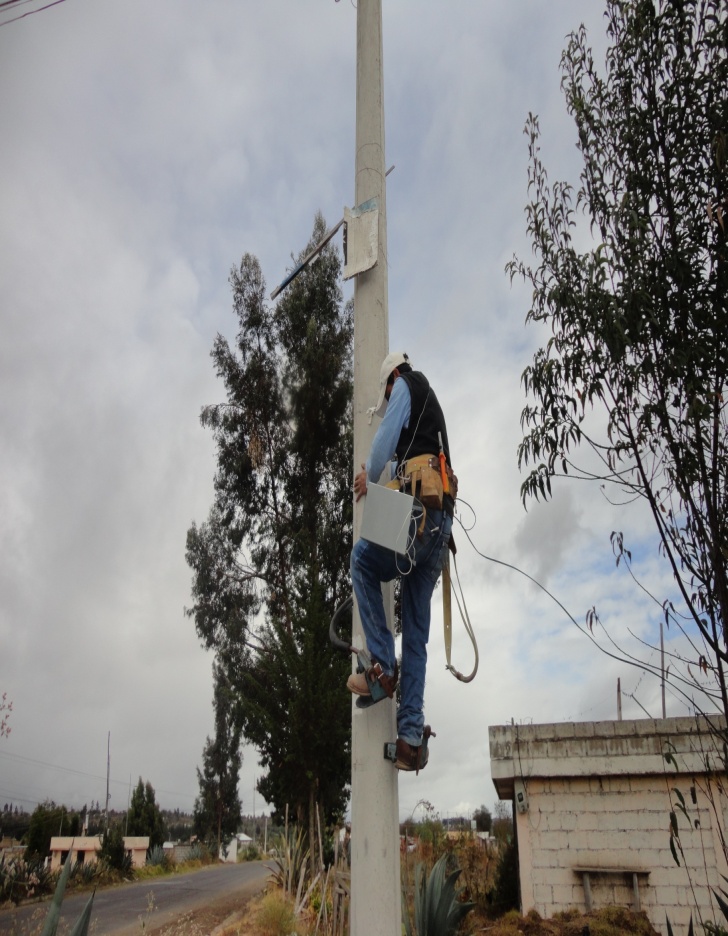 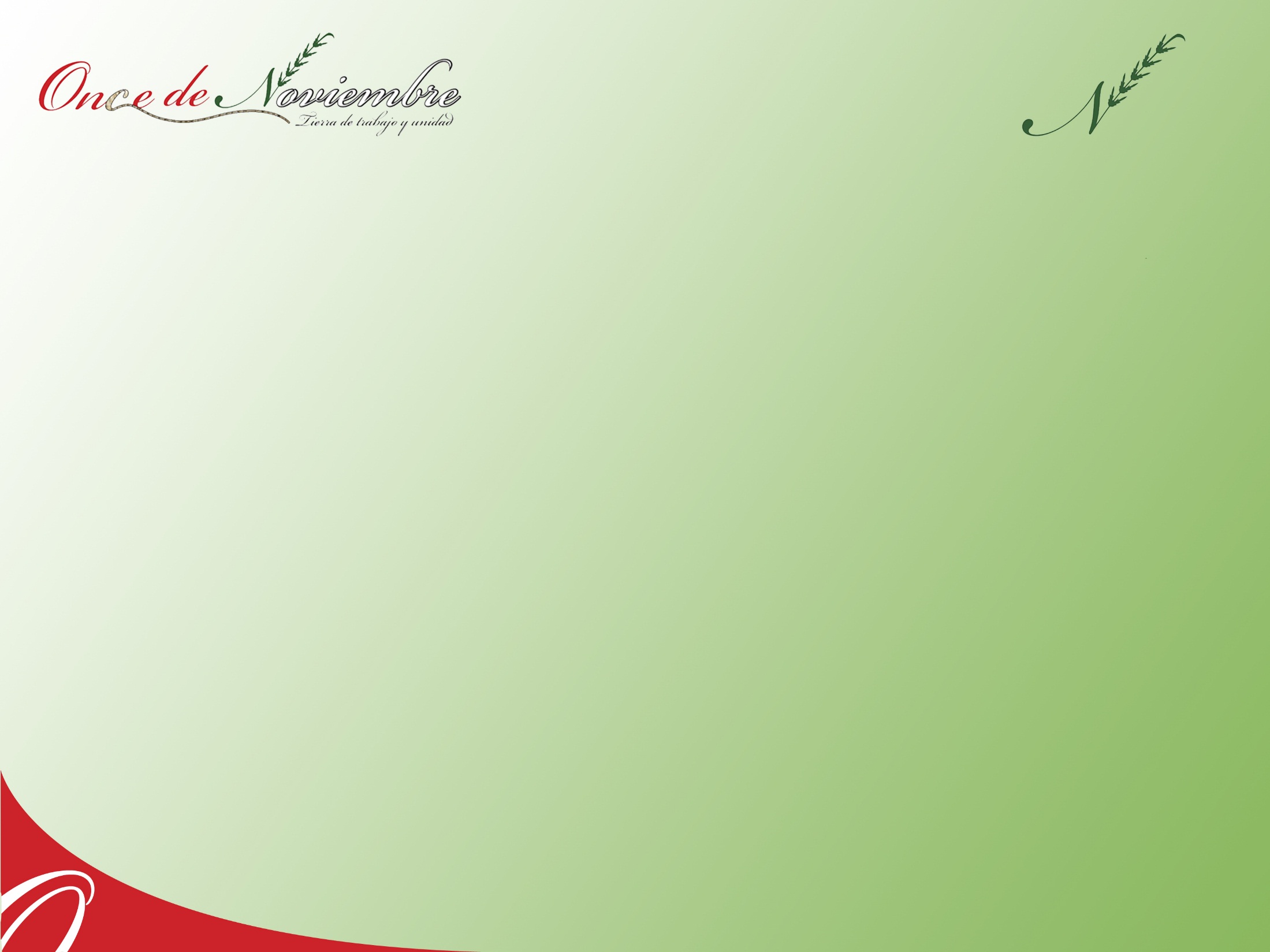 BARRIO 
LAS PARCELAS
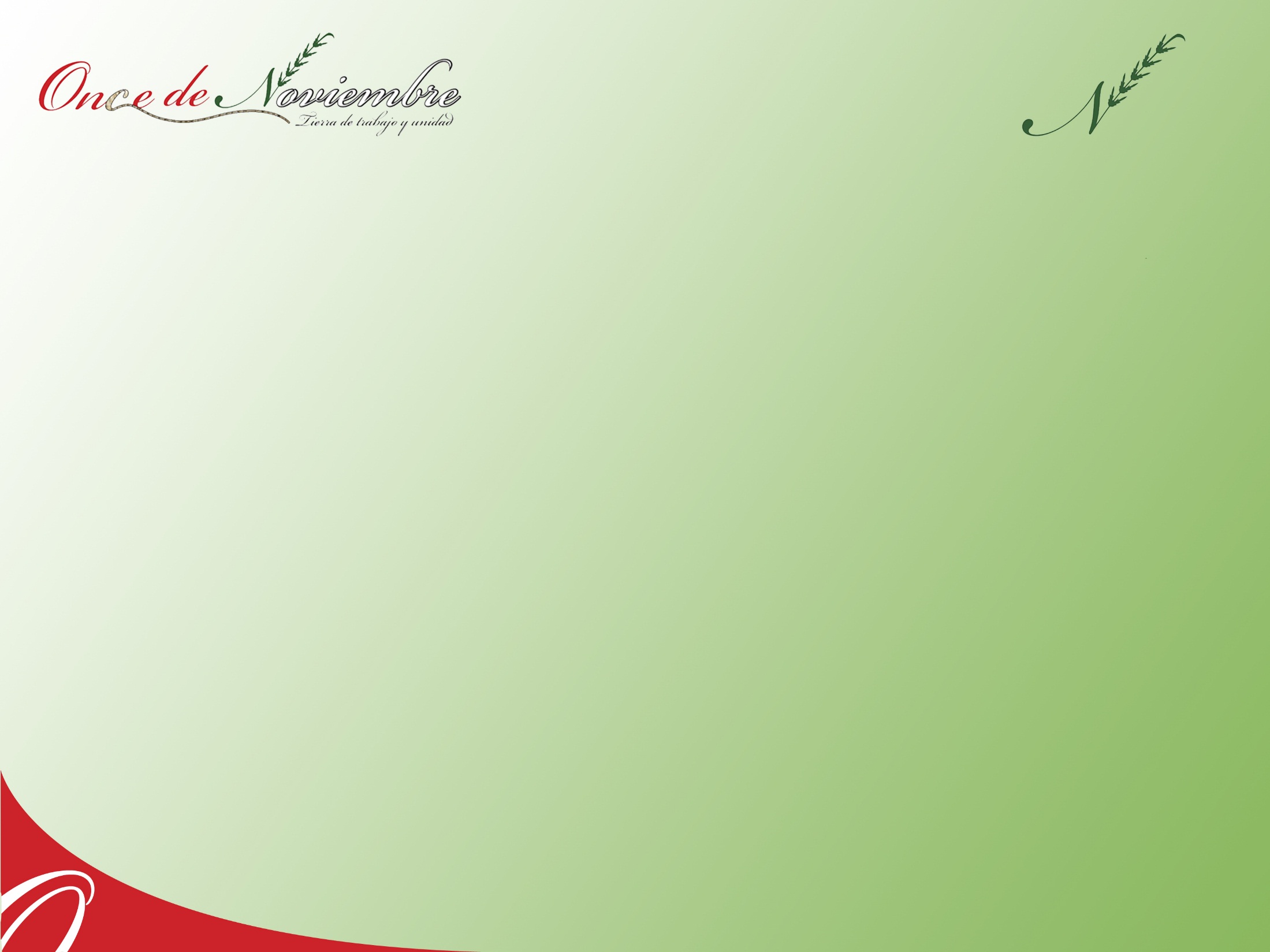 SE REALIZO EL MANTENIMIENTO DEL ESTADIO DEL  BARRIO LAS PARCELAS SE COORDINO CONJUNTAMENTE CON EL SR. EDMUNDO TRAVEZ Y MORADORES DEL SECTOR
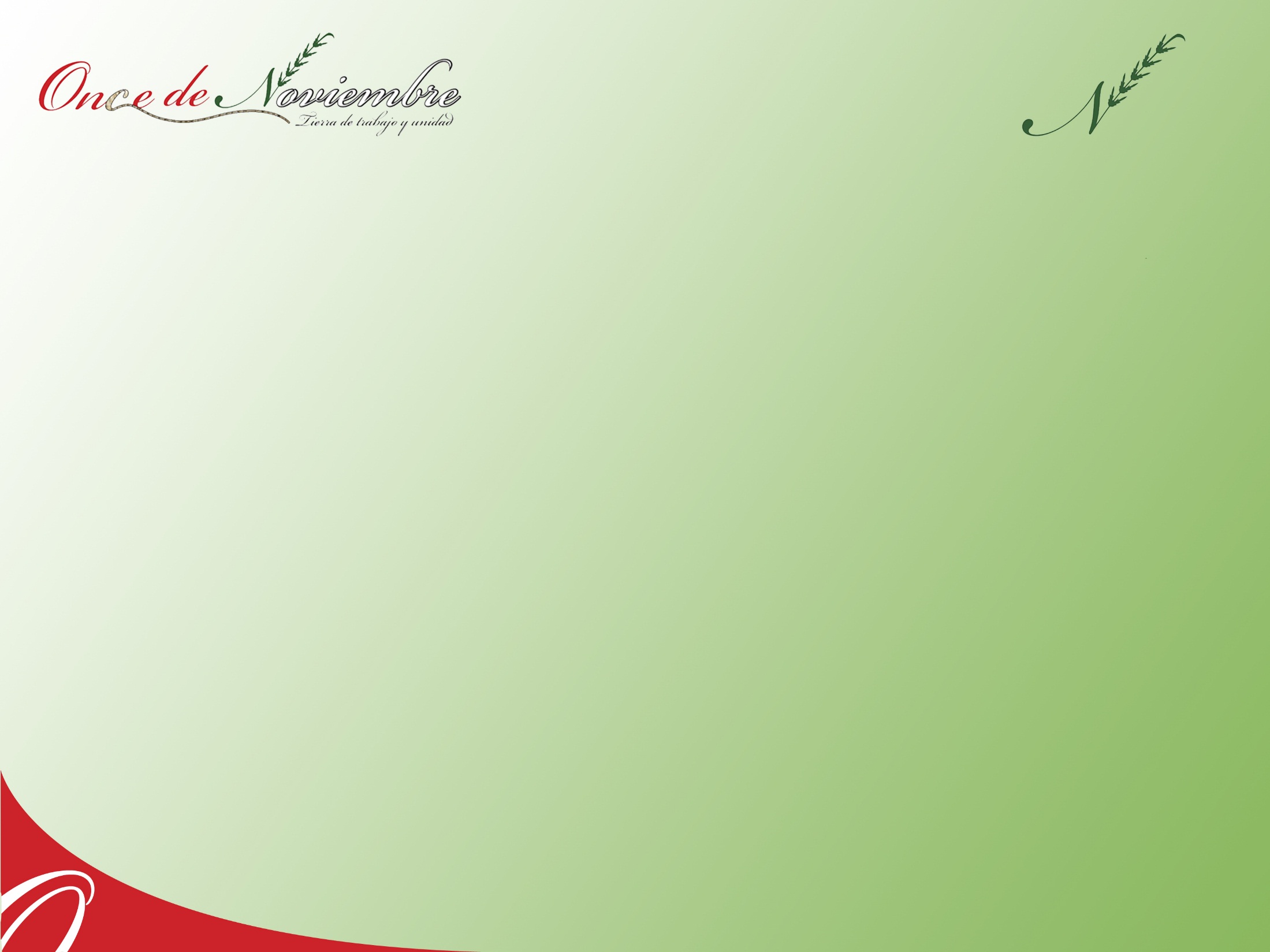 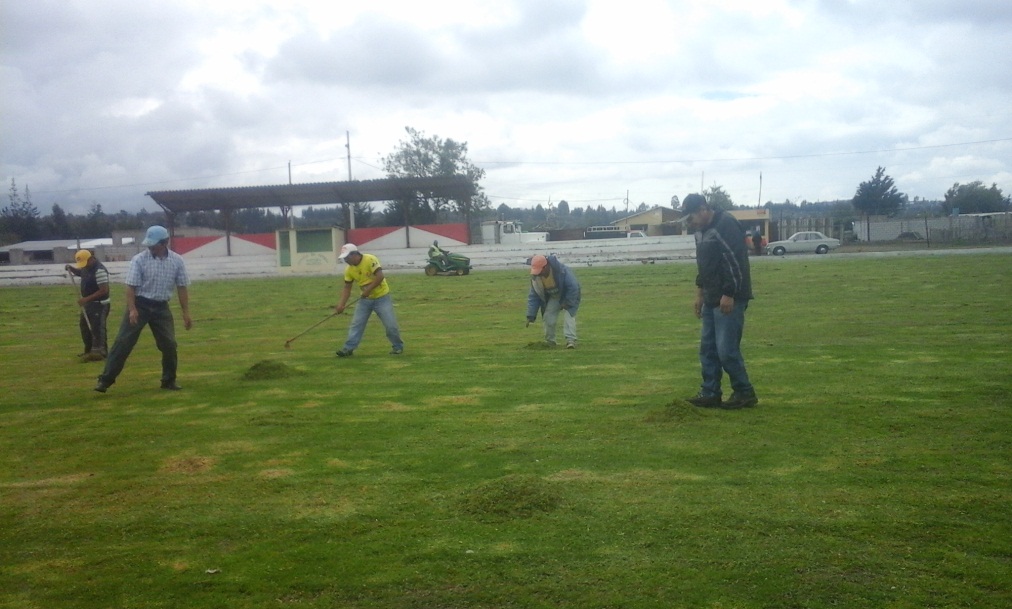 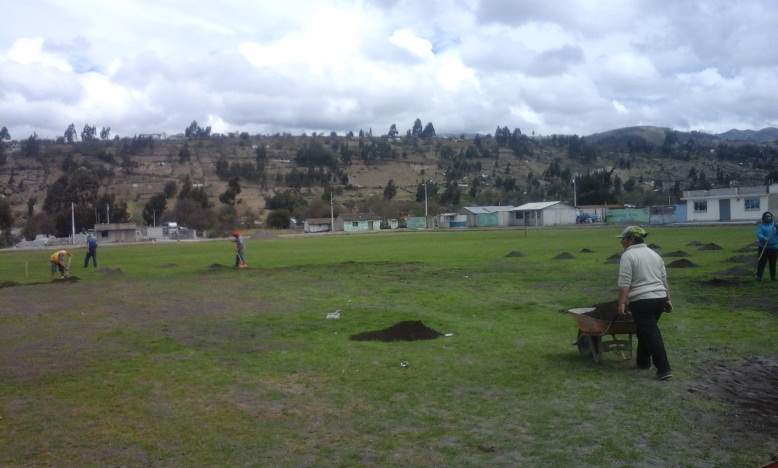 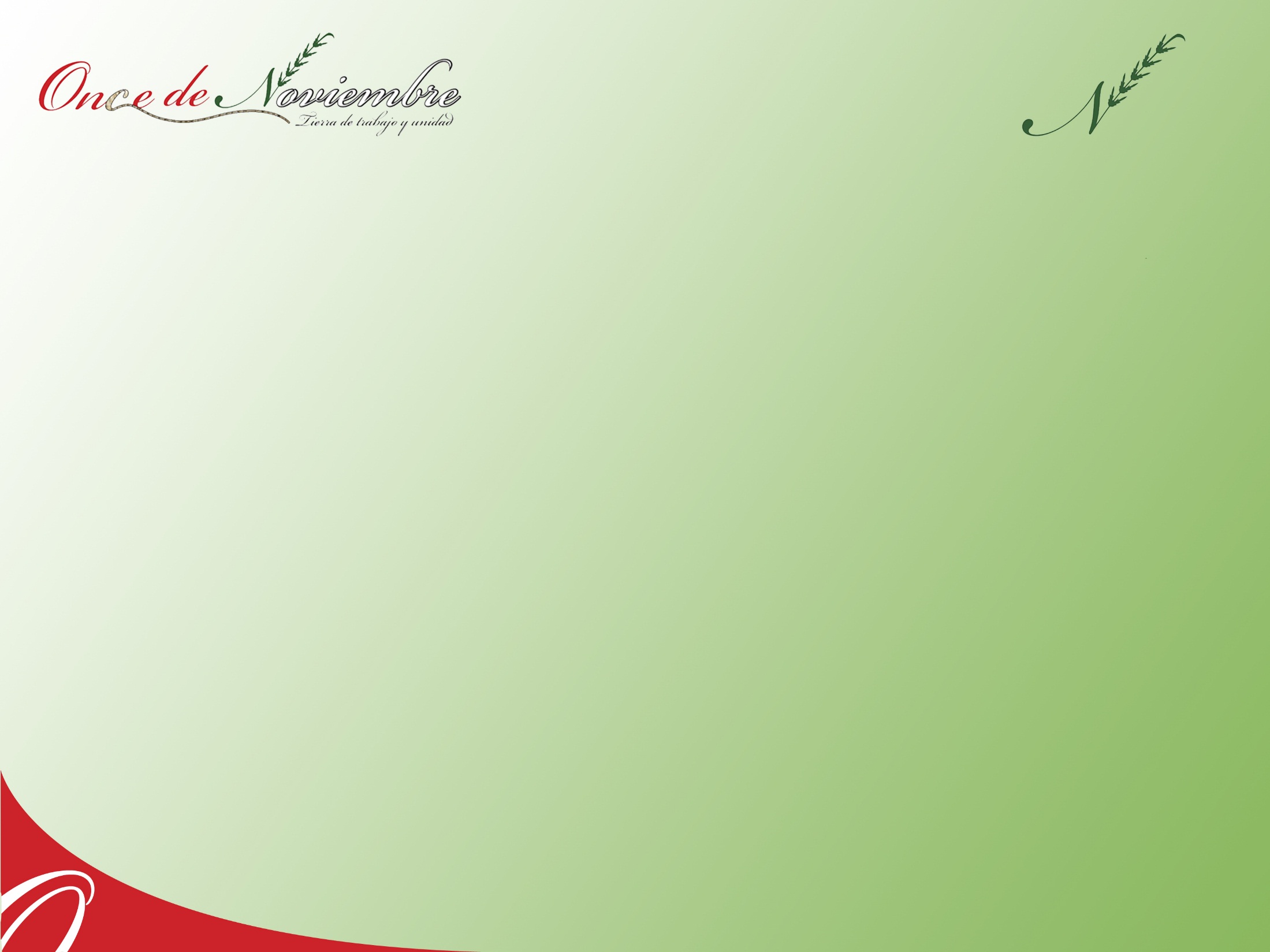 SE ENTREGO UNA BOMBA SUMERGIBLE Y ACCESORIOS PARA EL SISTEMA DE RIEGO DEL ESTADIO EN COORDINACION CON EL SR. EDMUNDO TRAVEZ, DR. CARLOS MIRANDA Y MORADORES
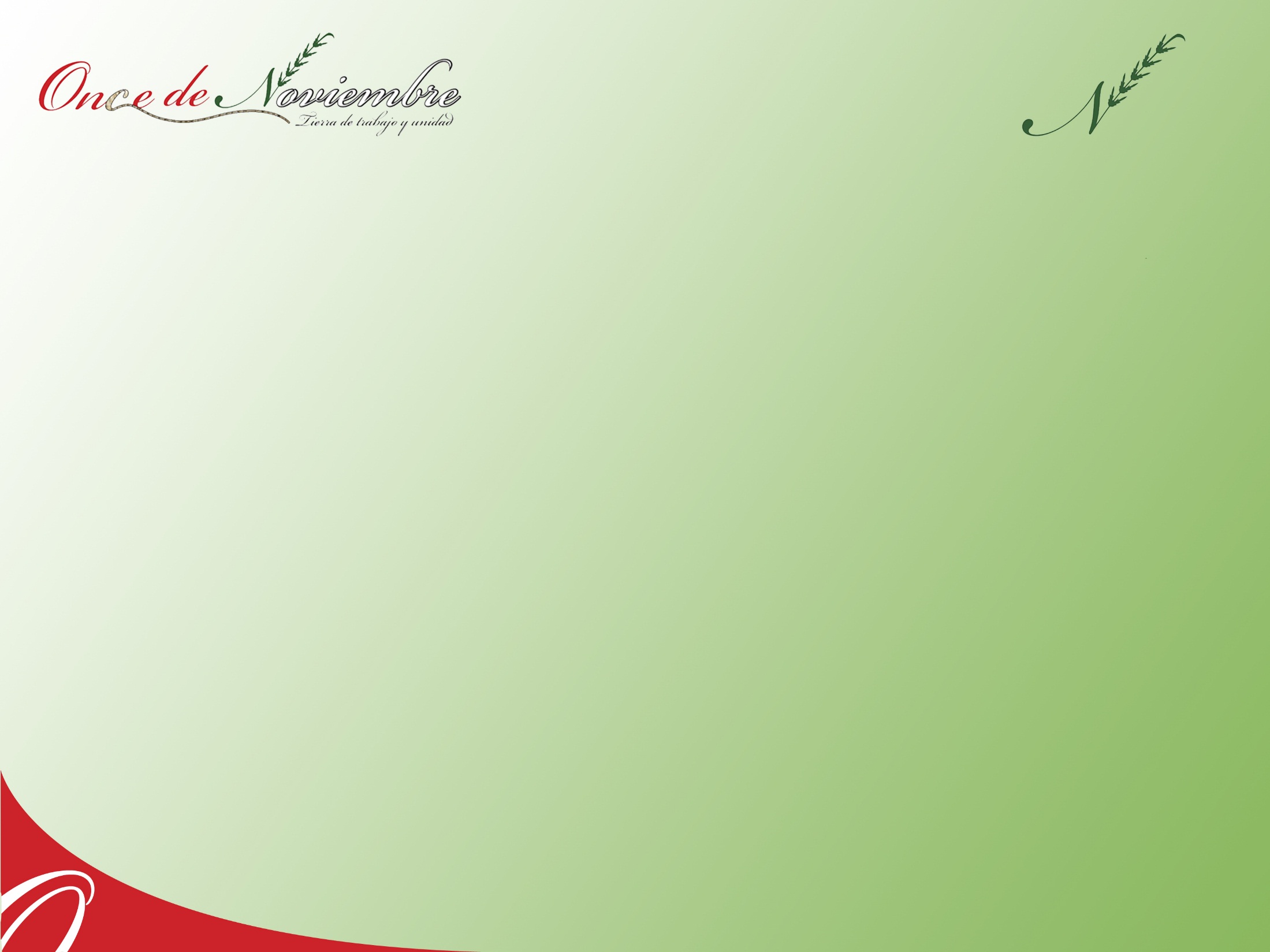 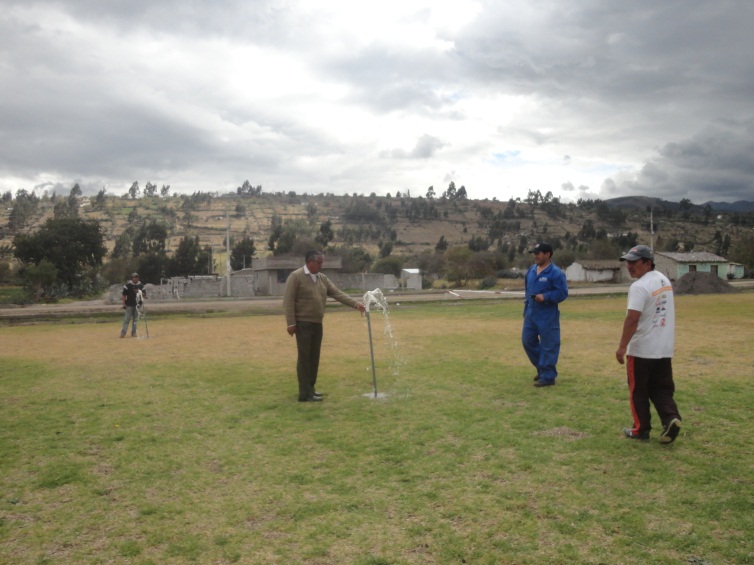 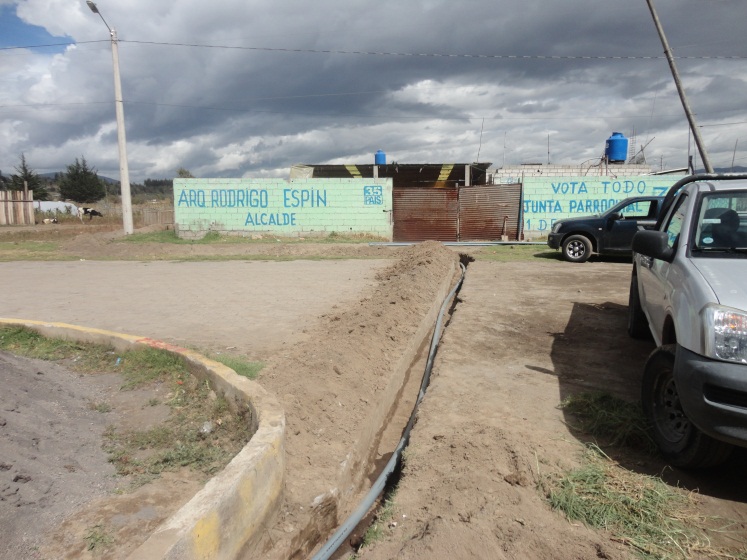 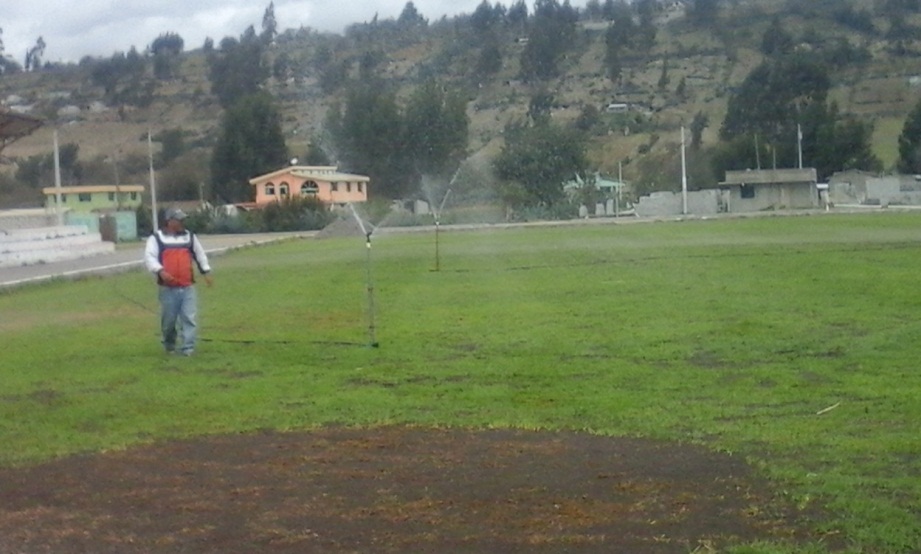 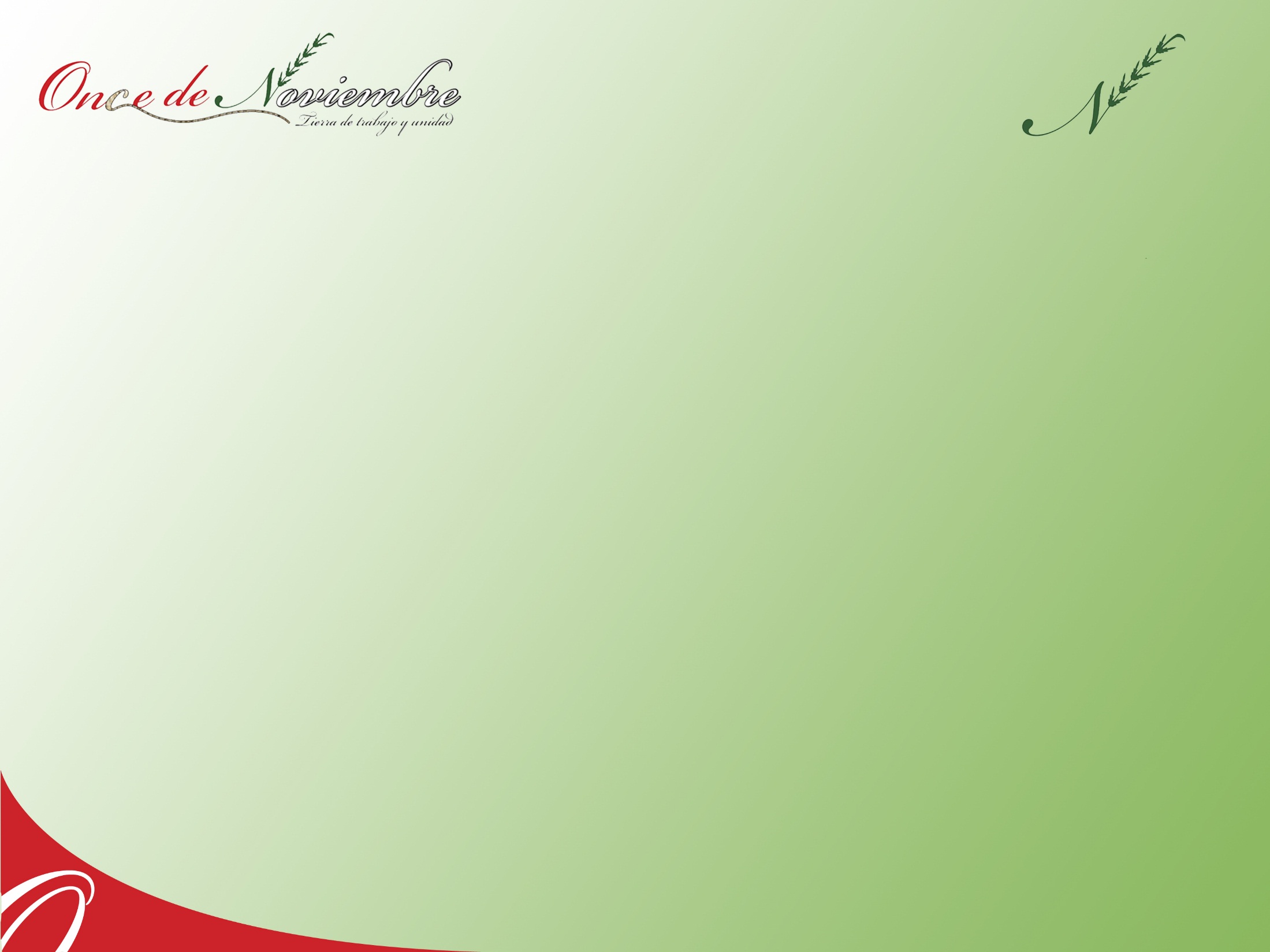 SE REALIZO LA CONSTRUCCION DE UN POZO SEPTICO PARA LOS BAÑOS DEL COLISEO DE LAS PARCELAS
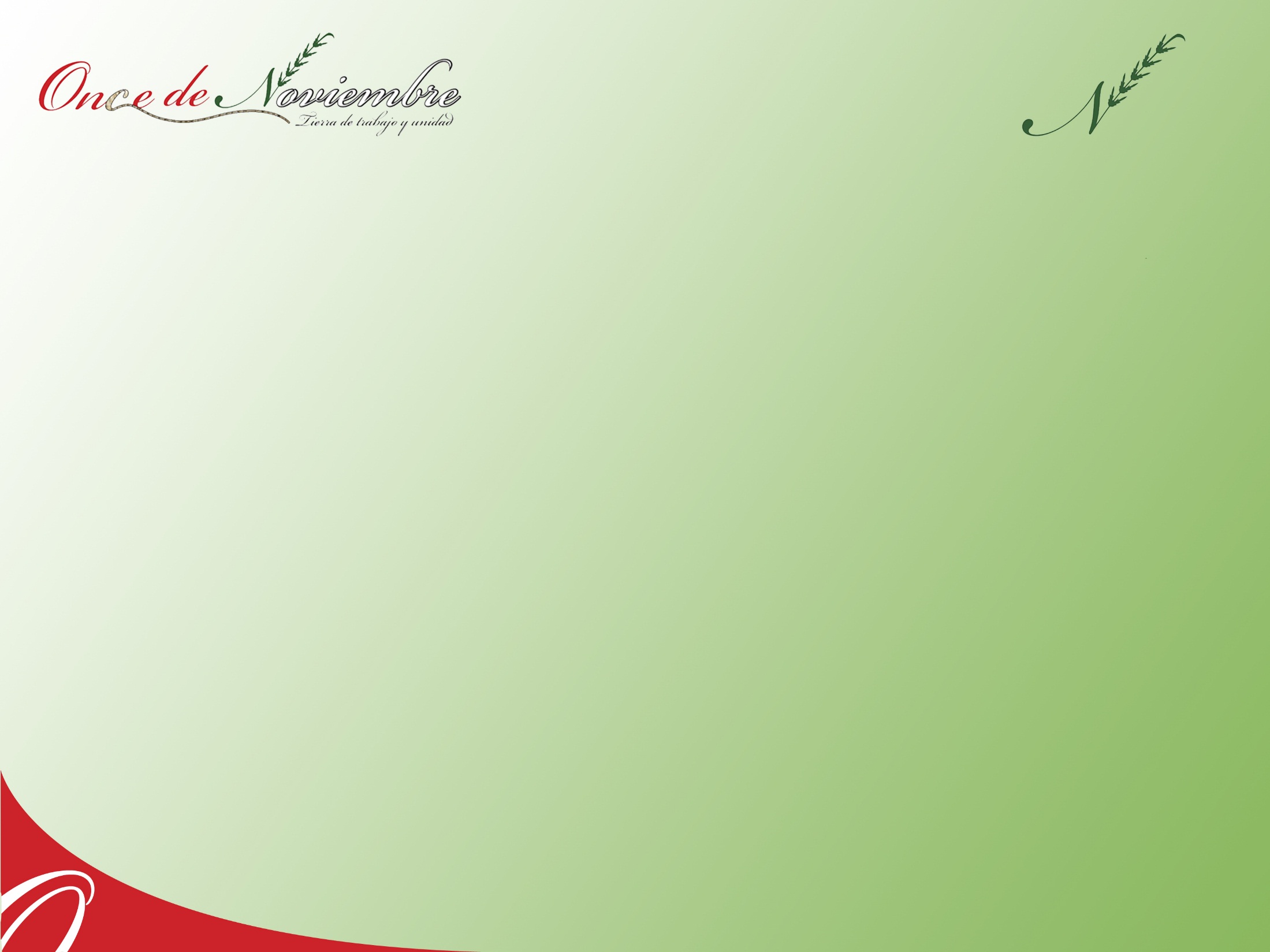 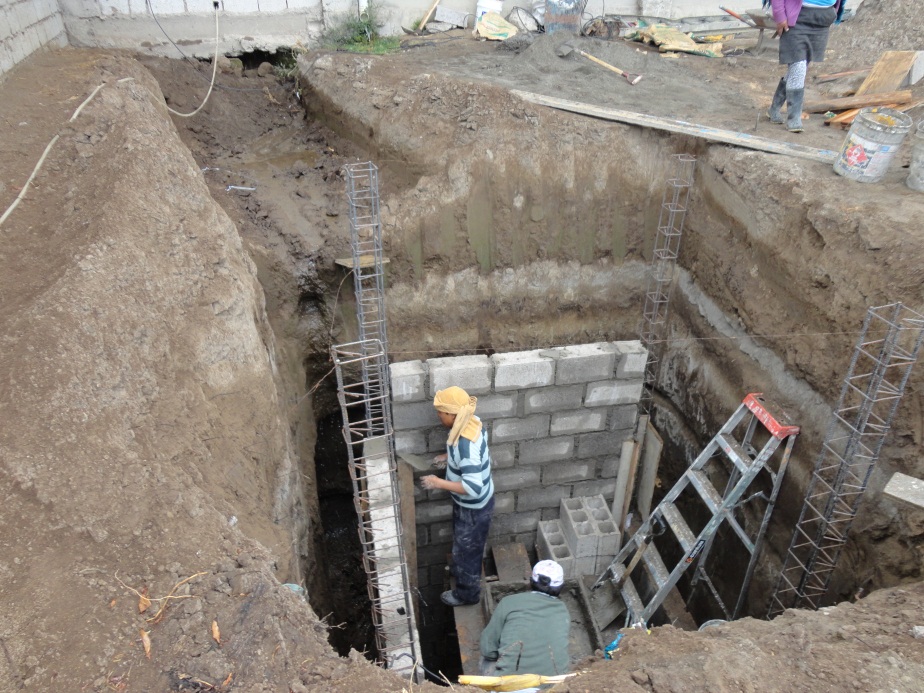 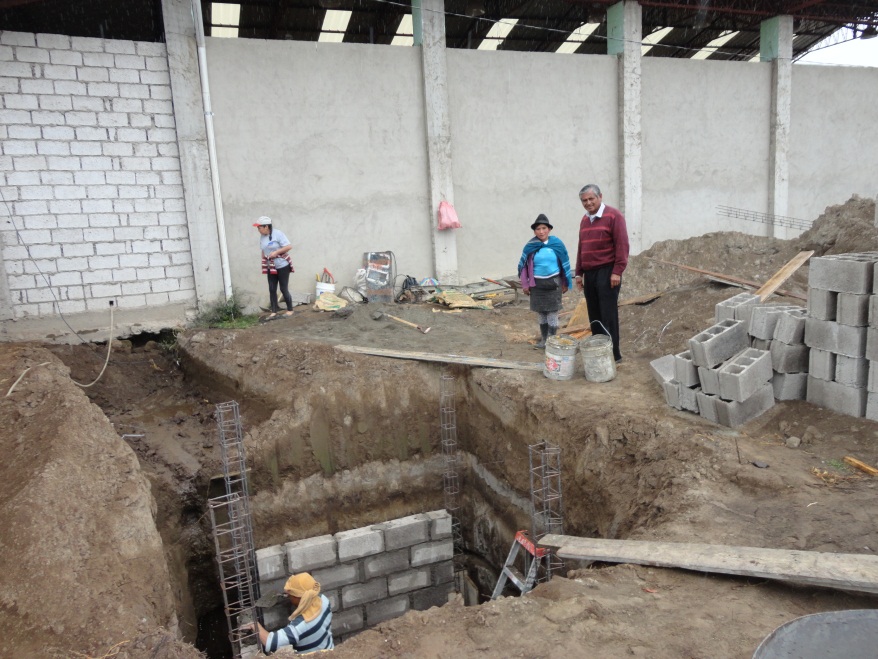 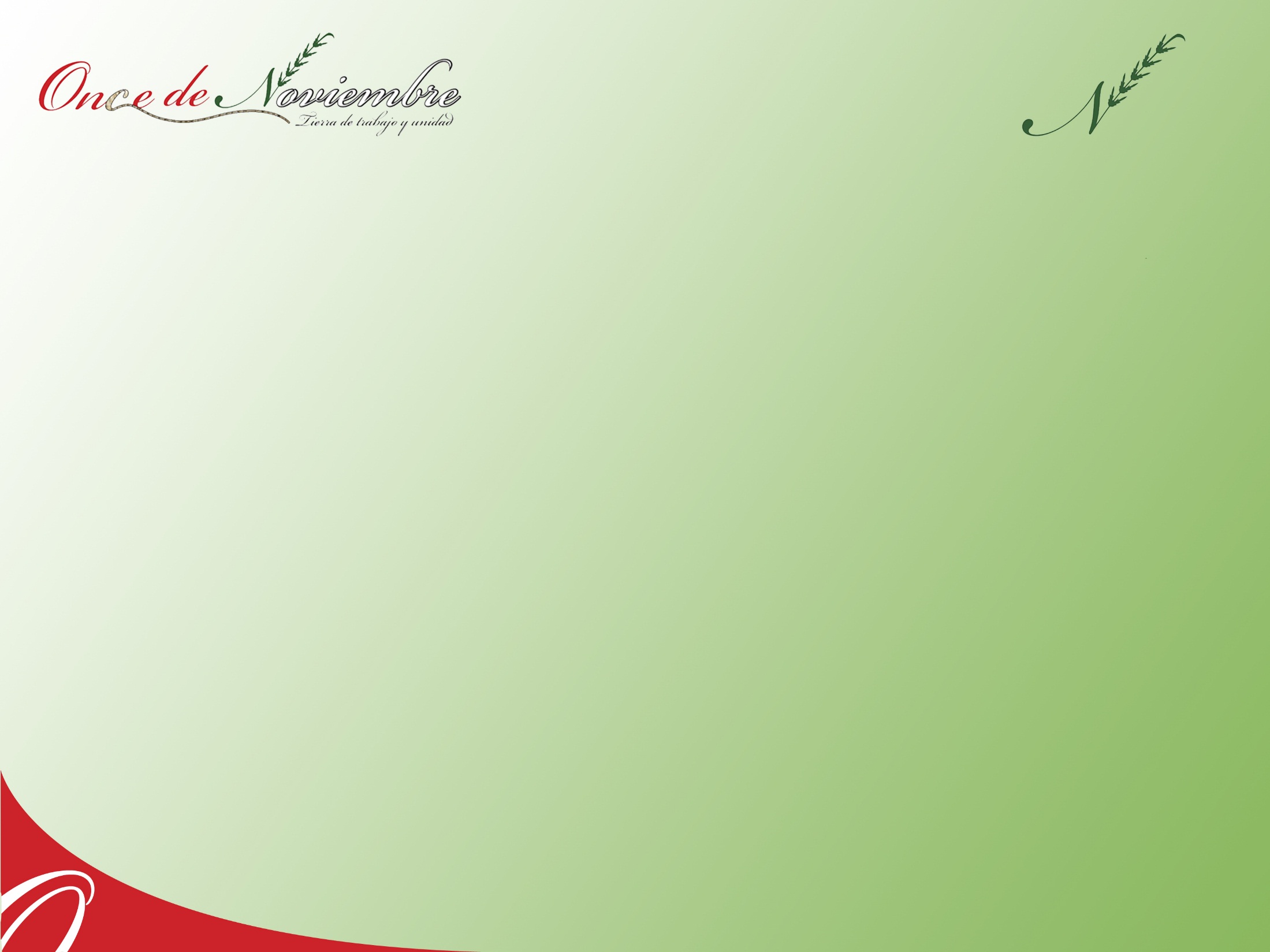 SE REALIZO LA ENTREGA DE UN ECO TACHO EN EL BARRIO LAS PARCELAS
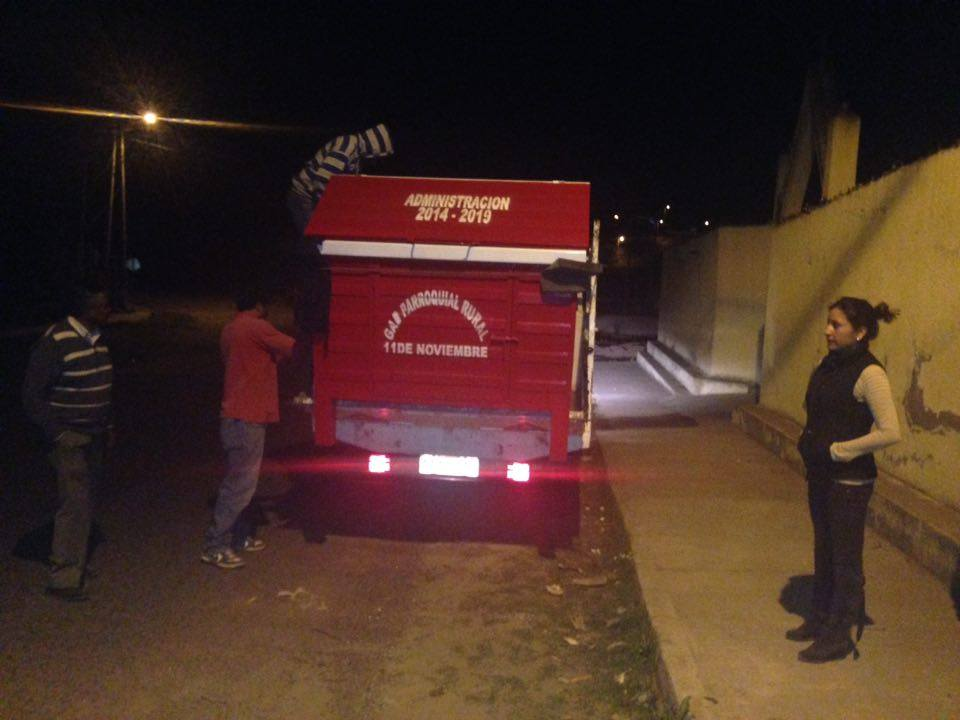 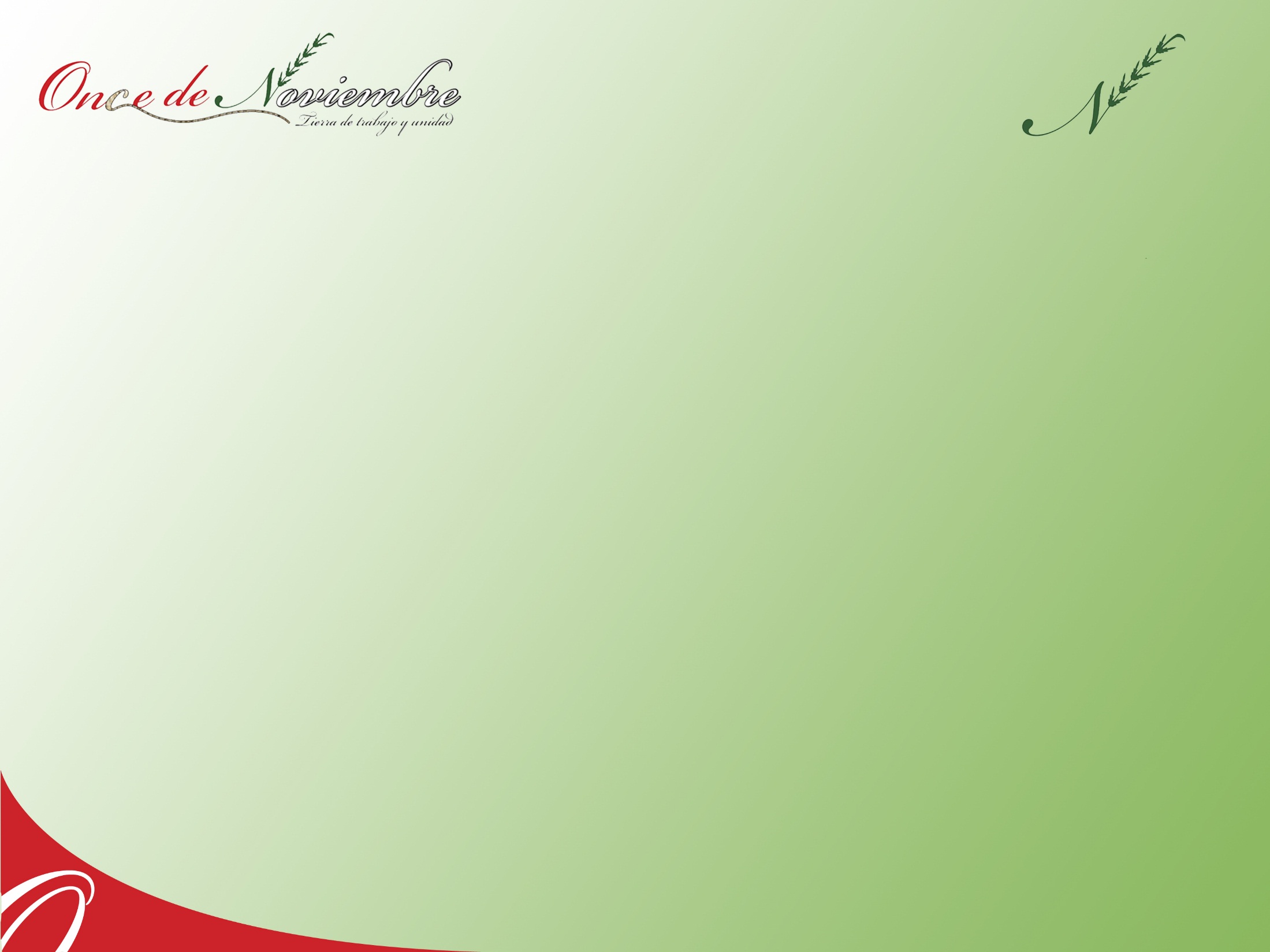 BARRIO 
LA LIBERTAD
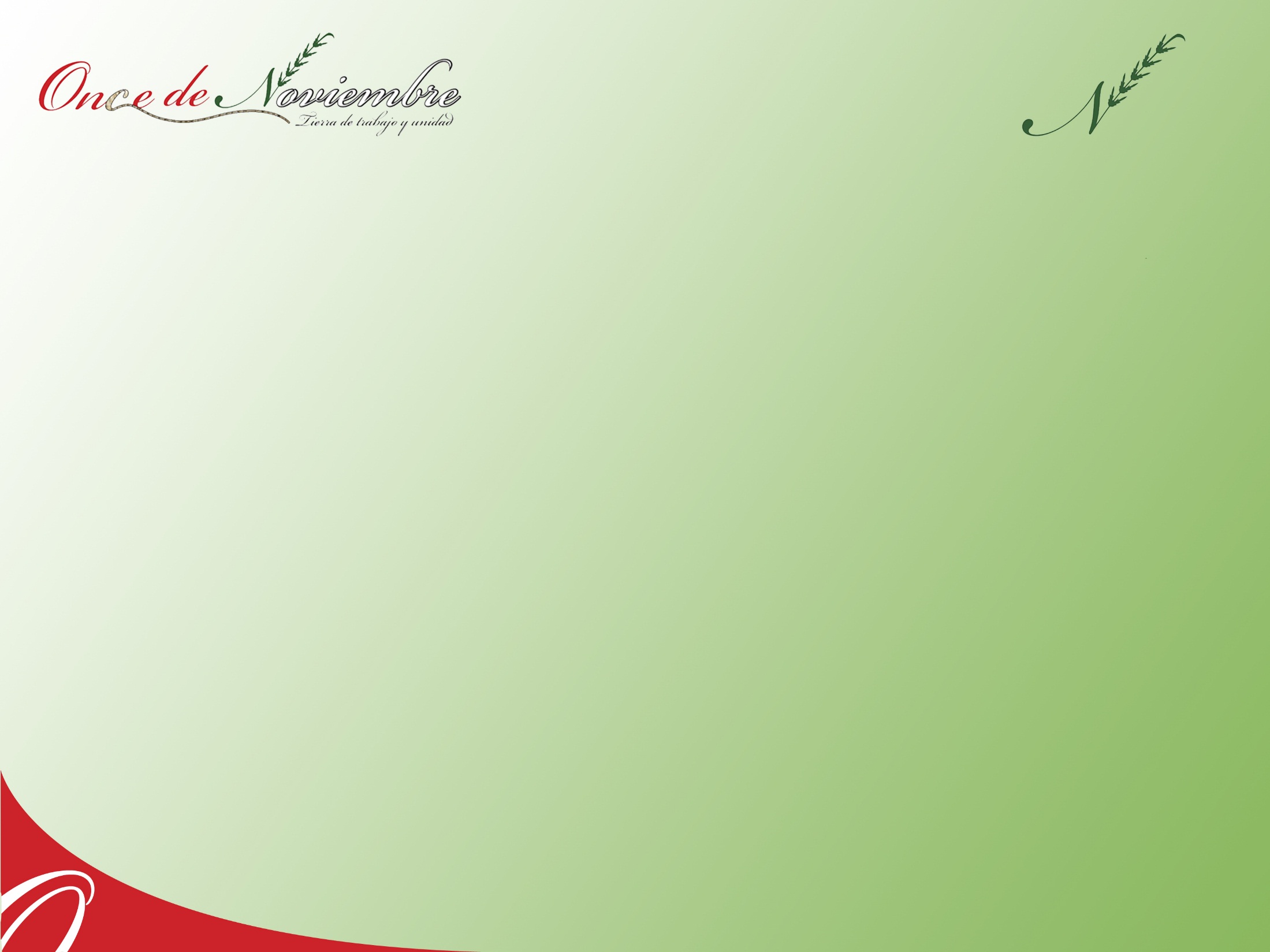 Se realizo la construcción de dos  baterías sanitarias y un pozo séptico en el barrio la libertad
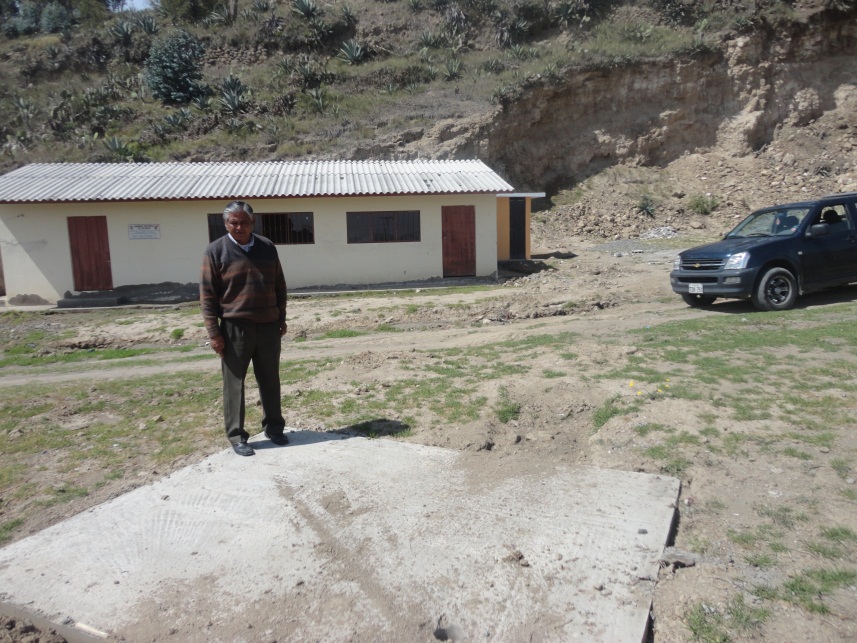 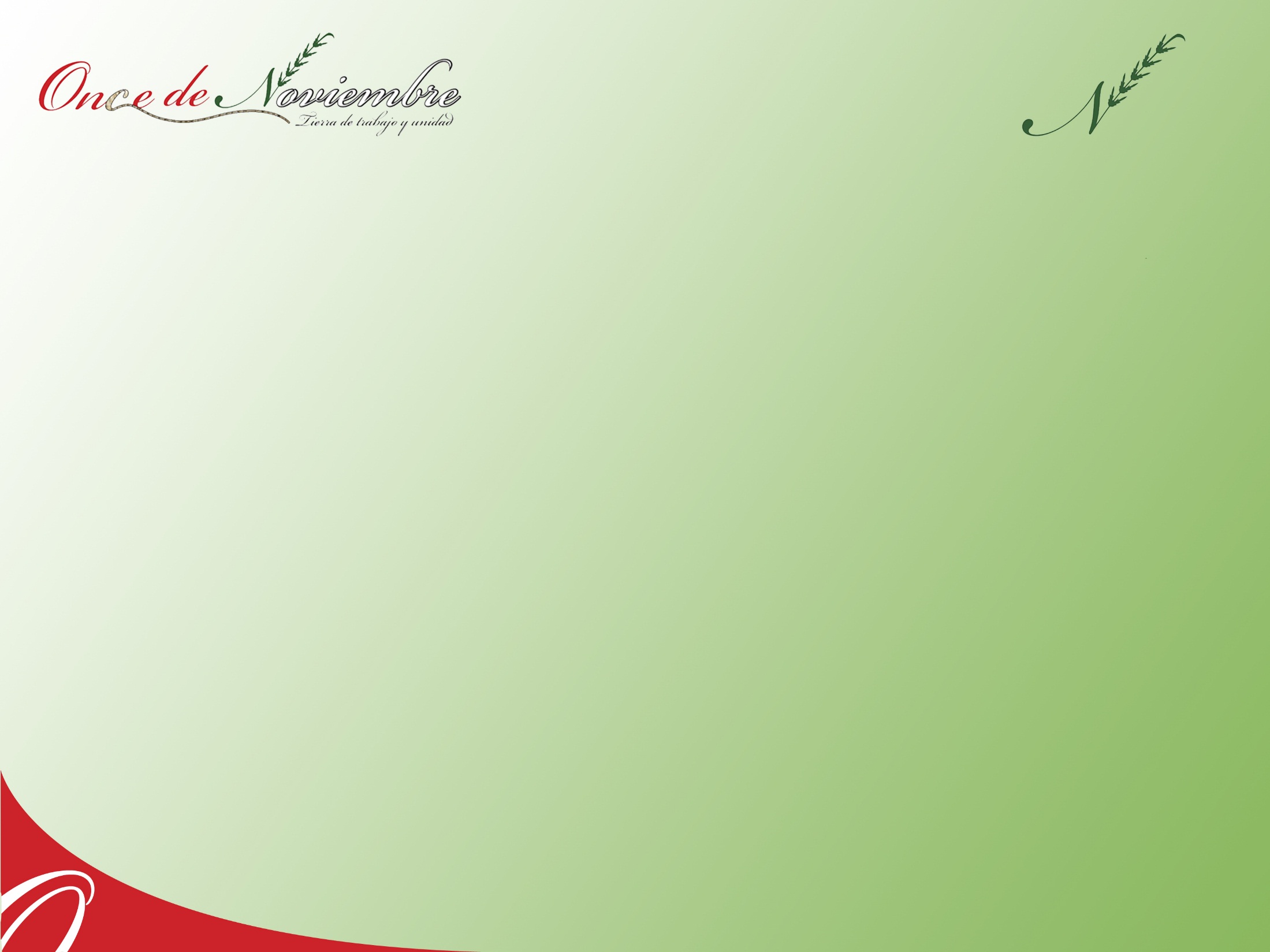 Se entrego alarmas  comunitarias en el barrio La Libertad coordinado con la Policía y la Tenienta Política además se colocó alumbrado en sectores críticos por pedidos de los moradores.
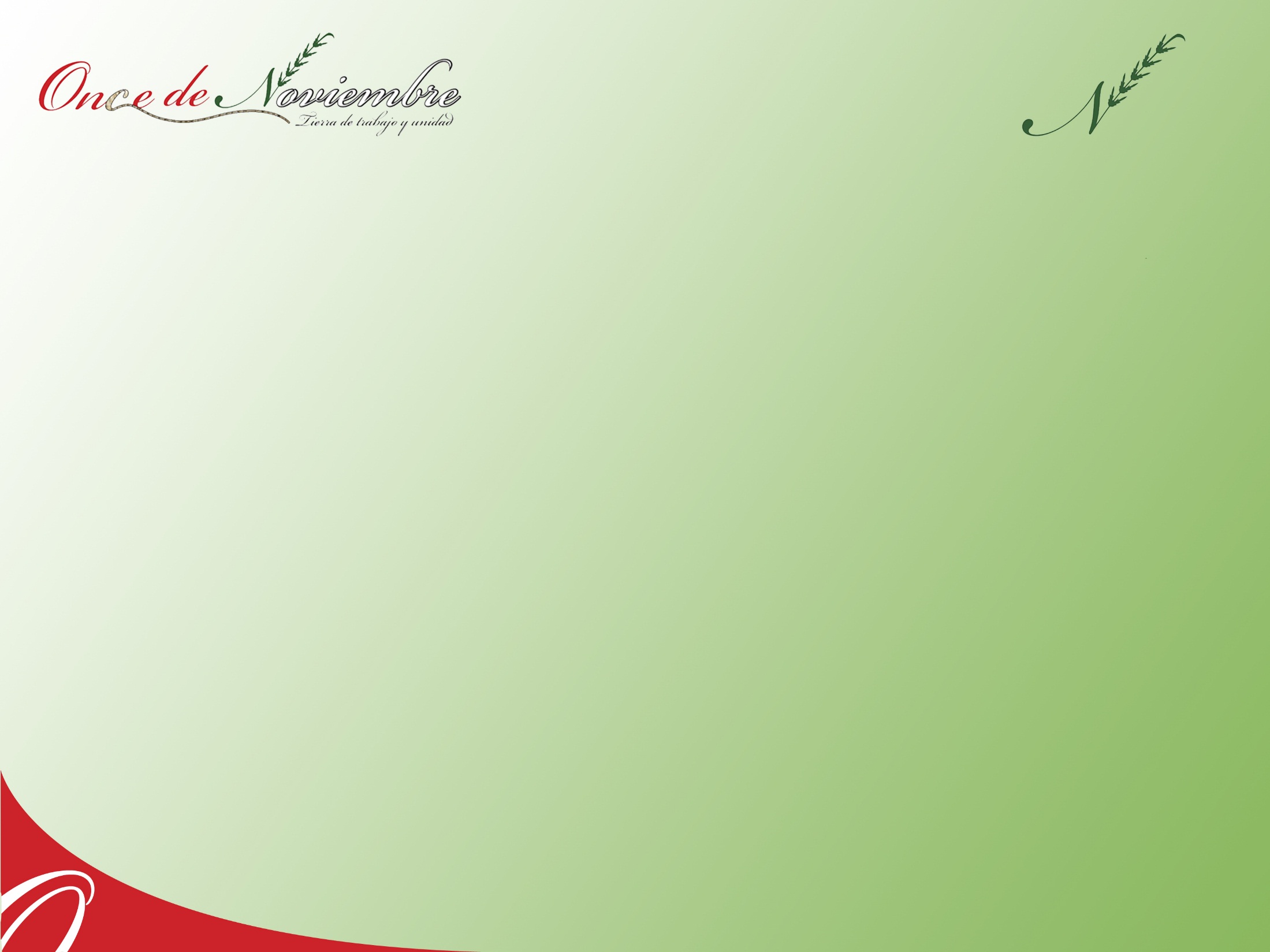 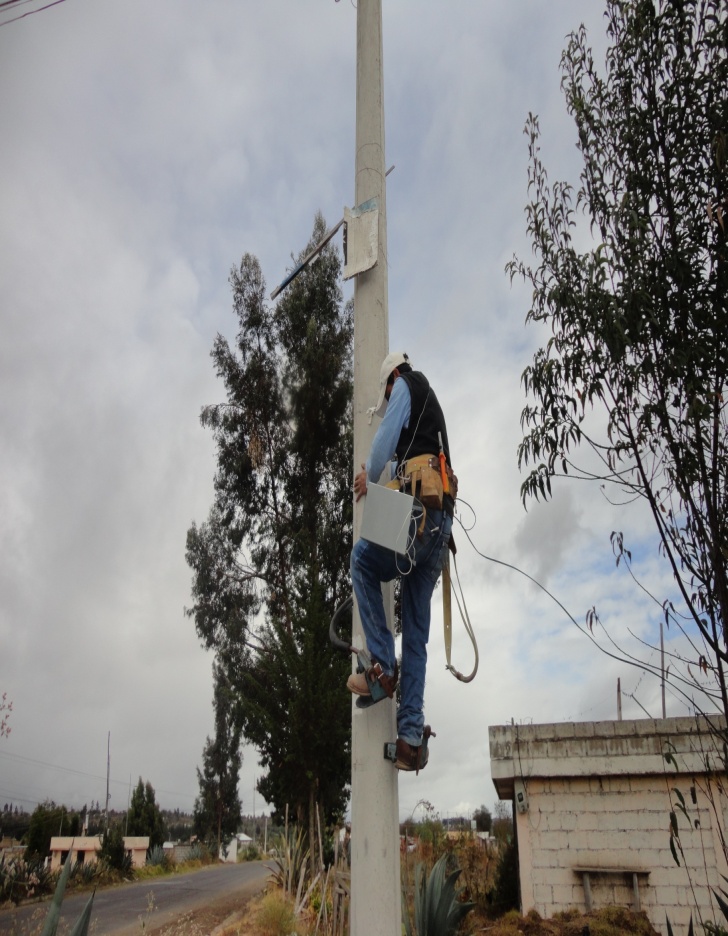 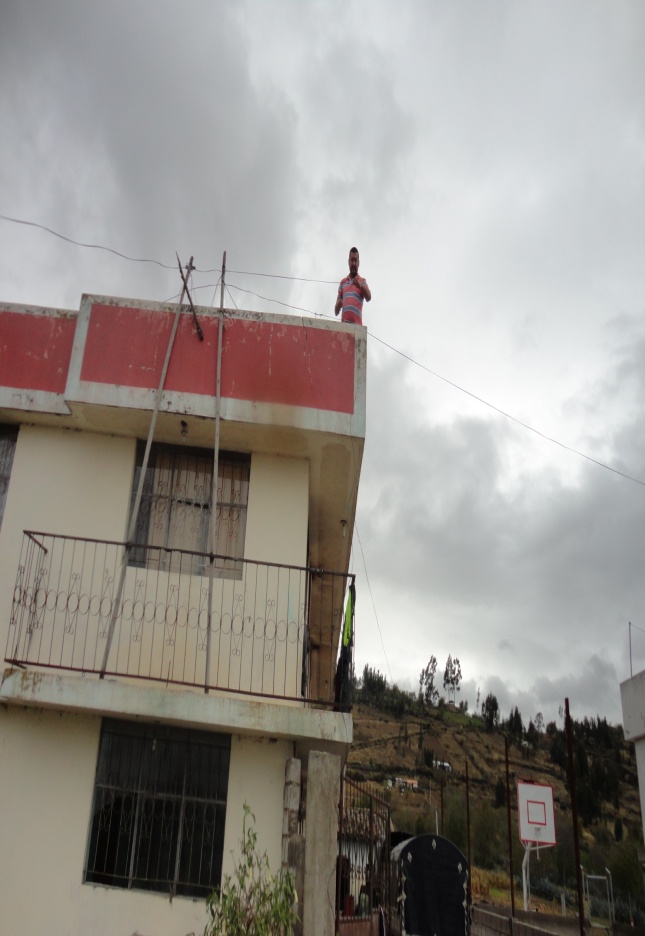 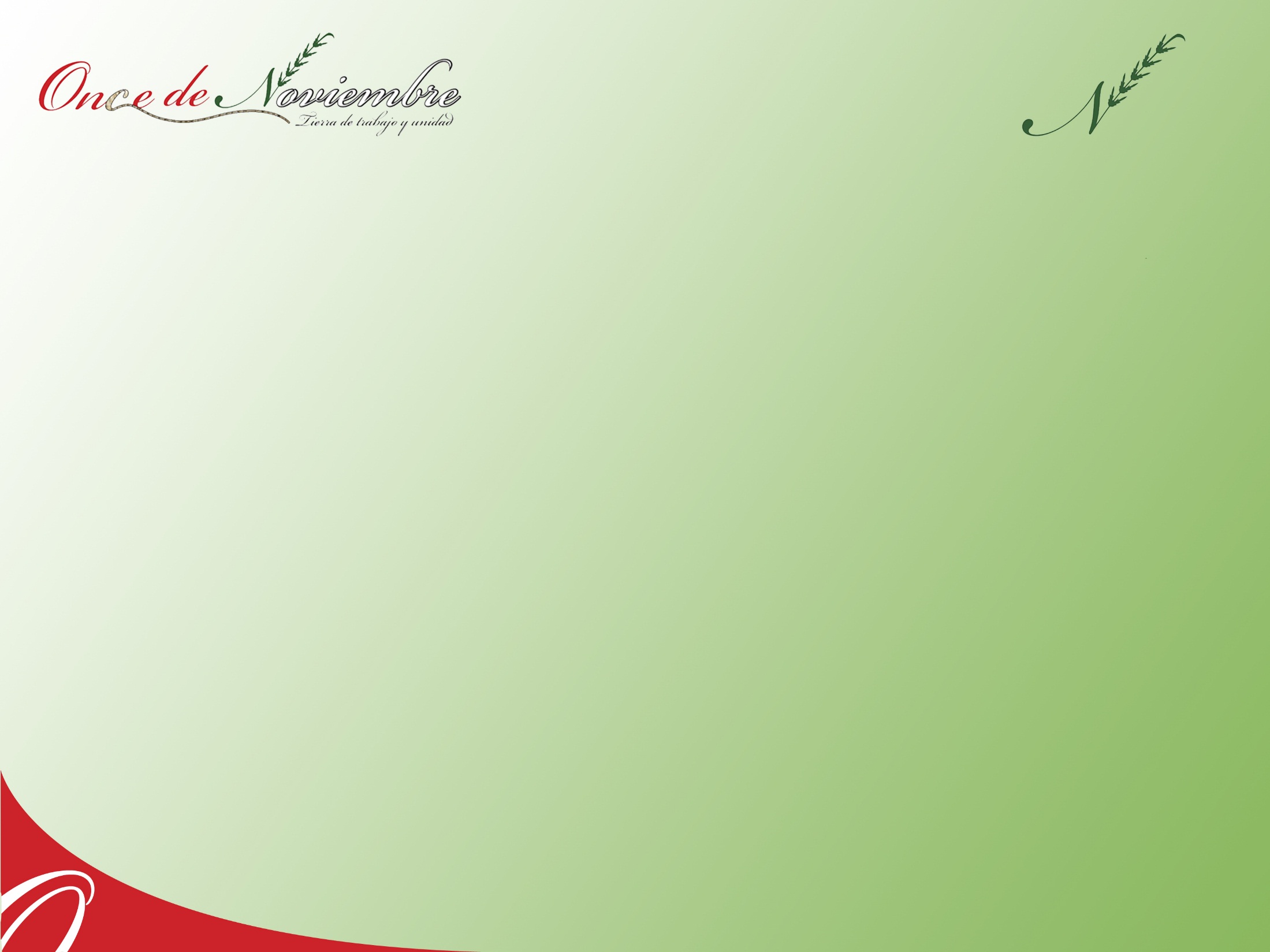 BARRIO
 SAN ALFONSO
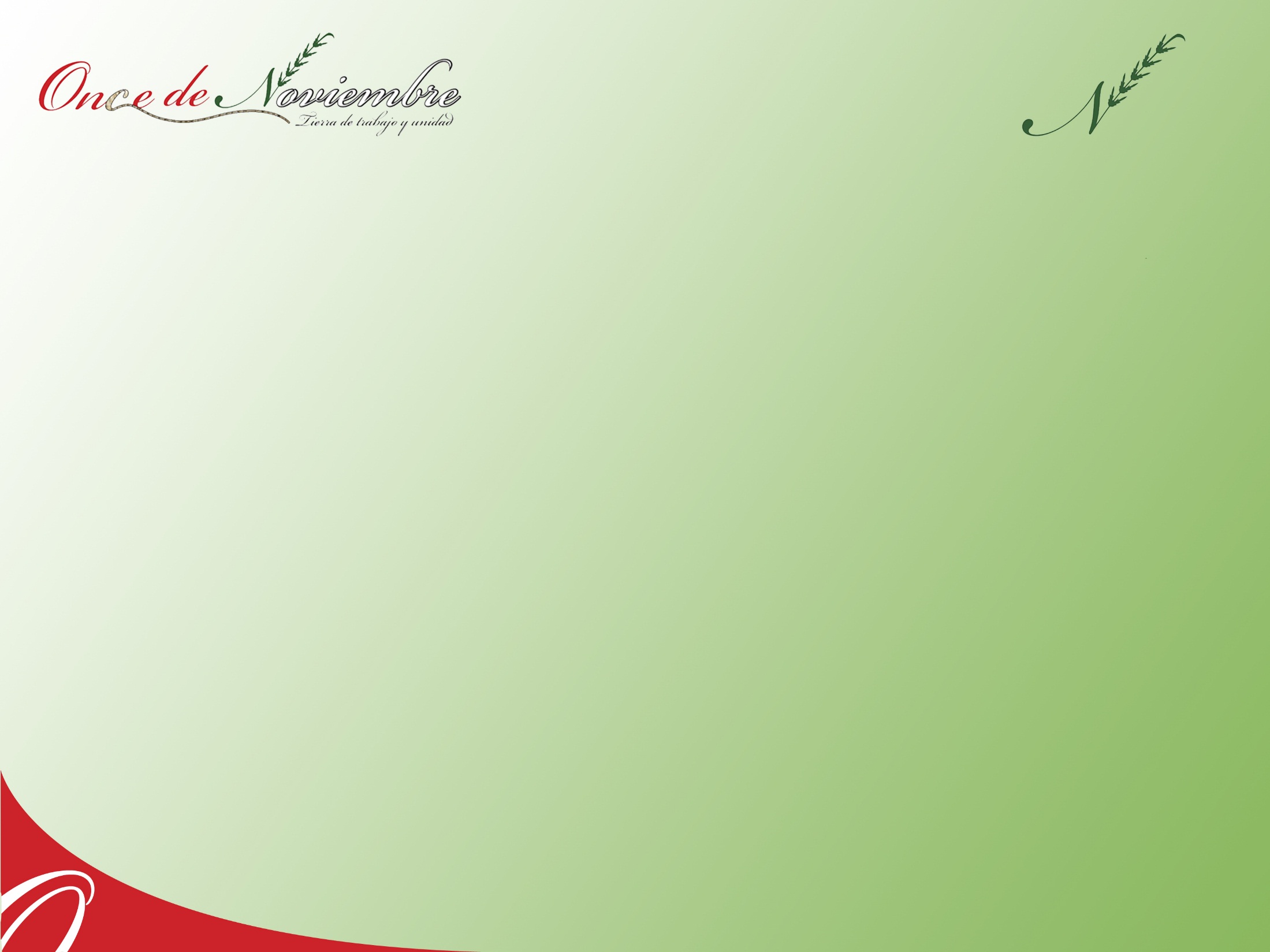 Construcción de una cancha múltiple en el barrio 
San Alfonso
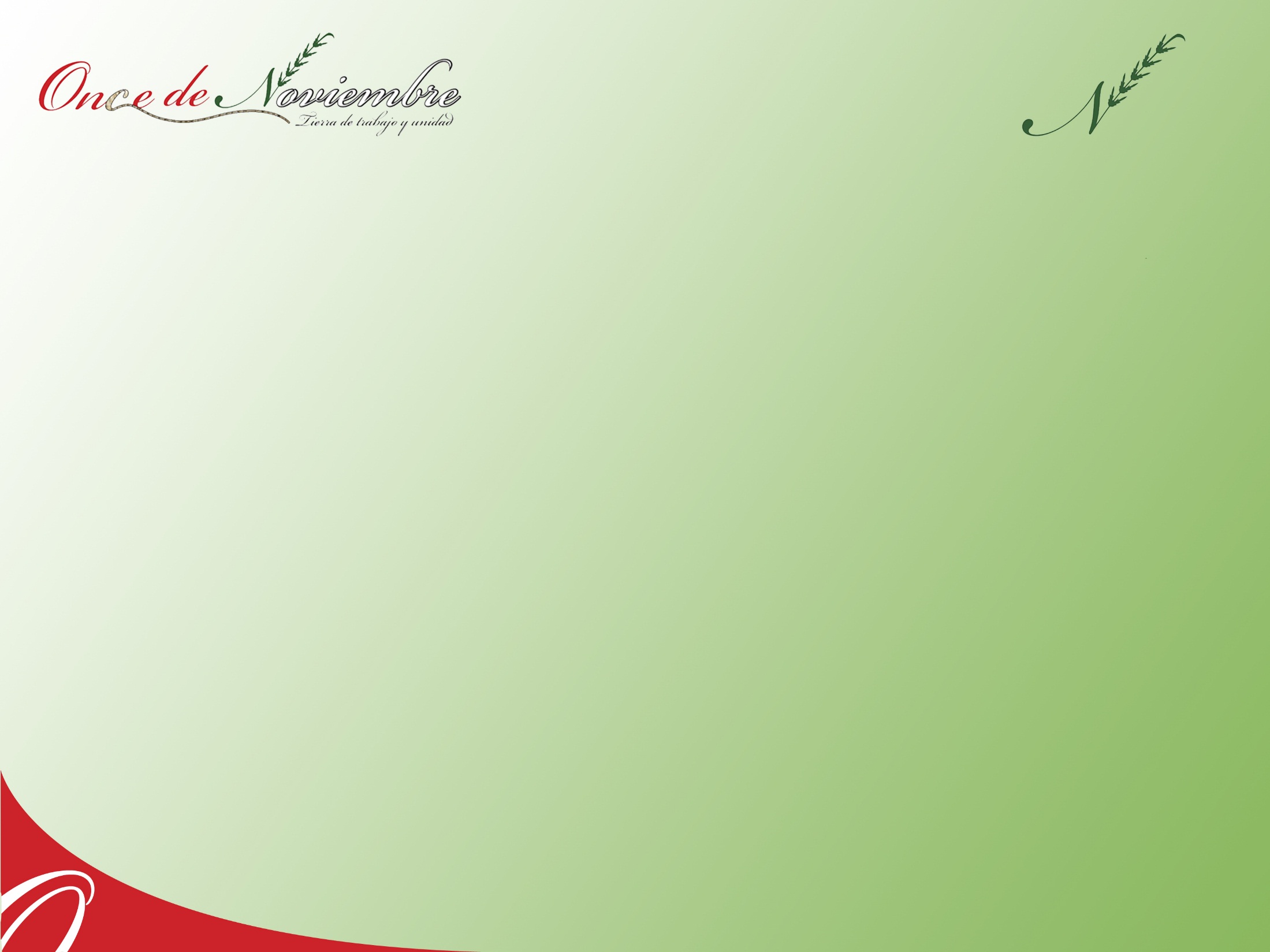 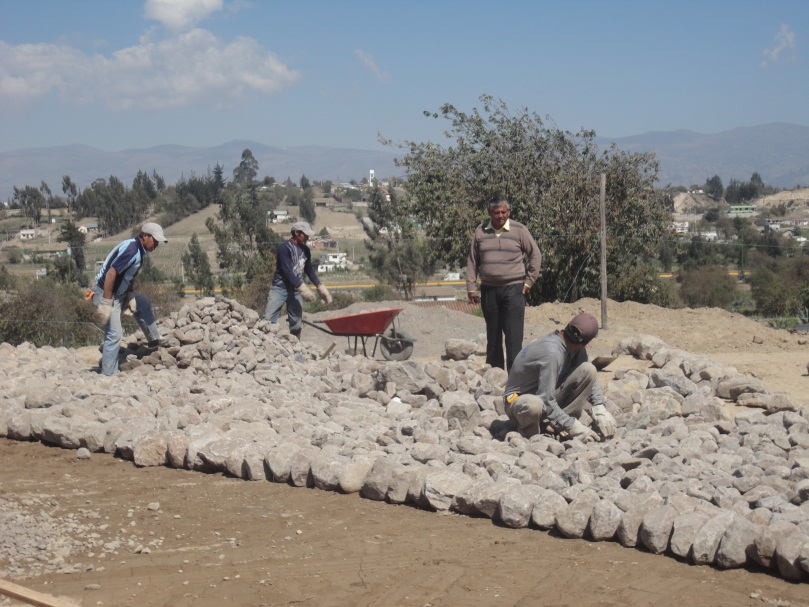 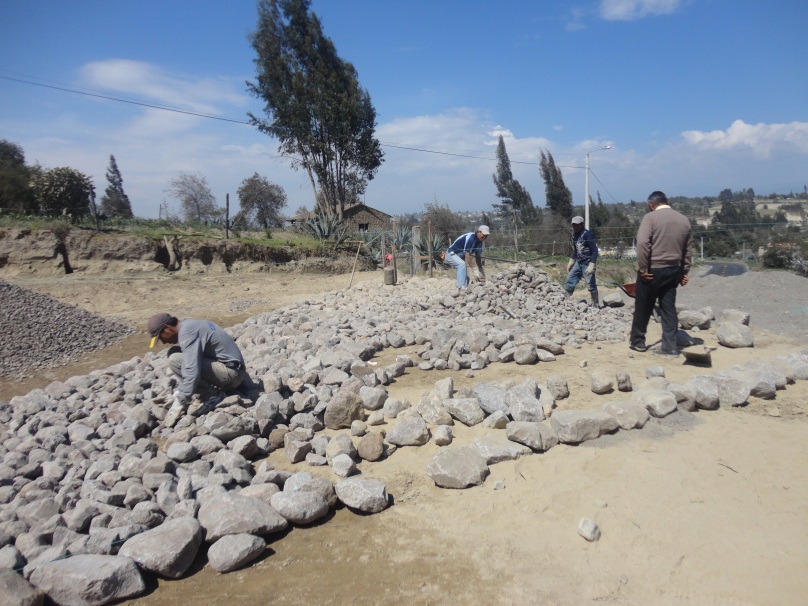 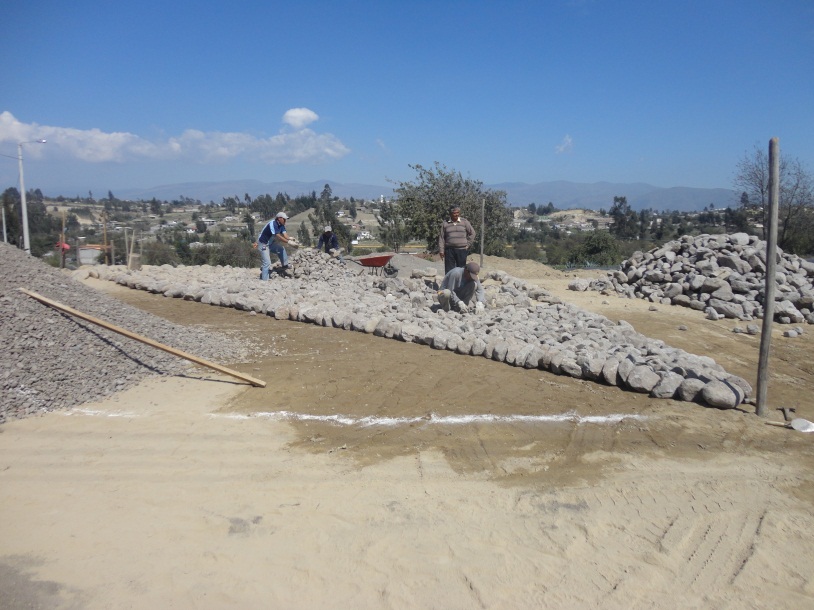 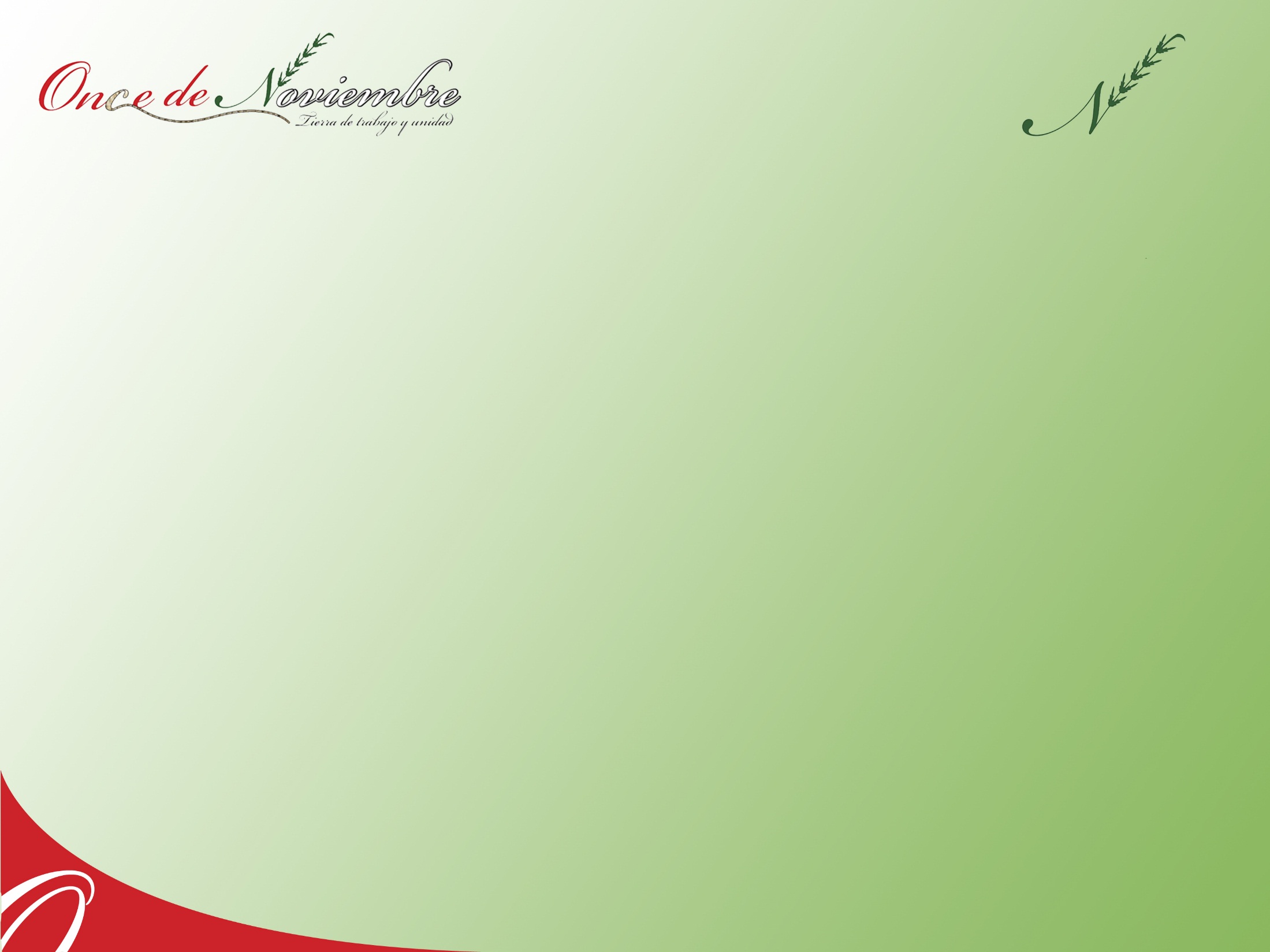 Se construyó el TANQUE DE RESERVA  para la Junta de Agua de Riego Nueva Vida, con fondos del banco del estado.
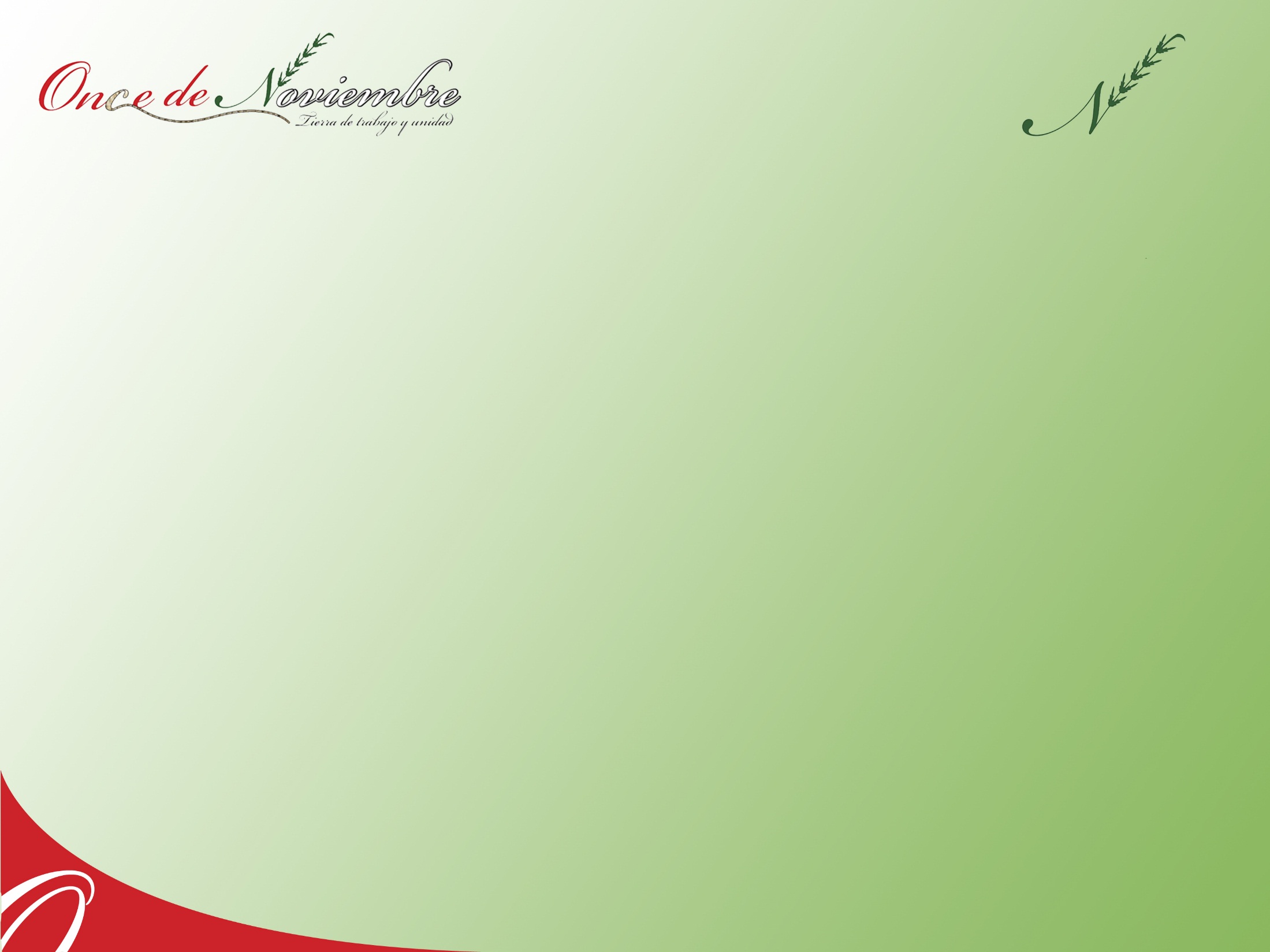 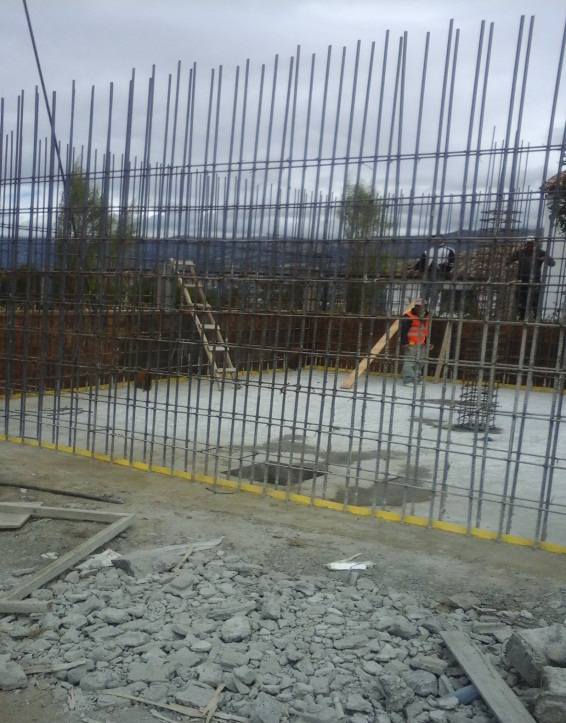 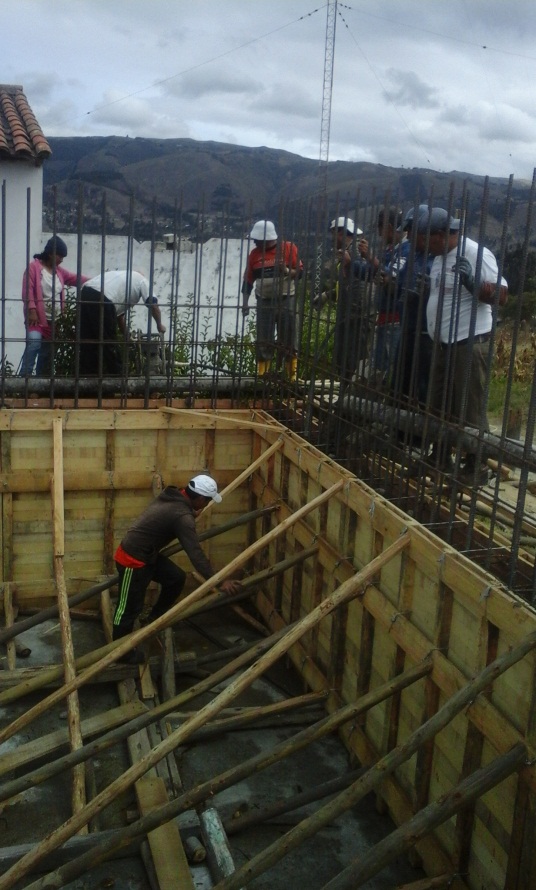 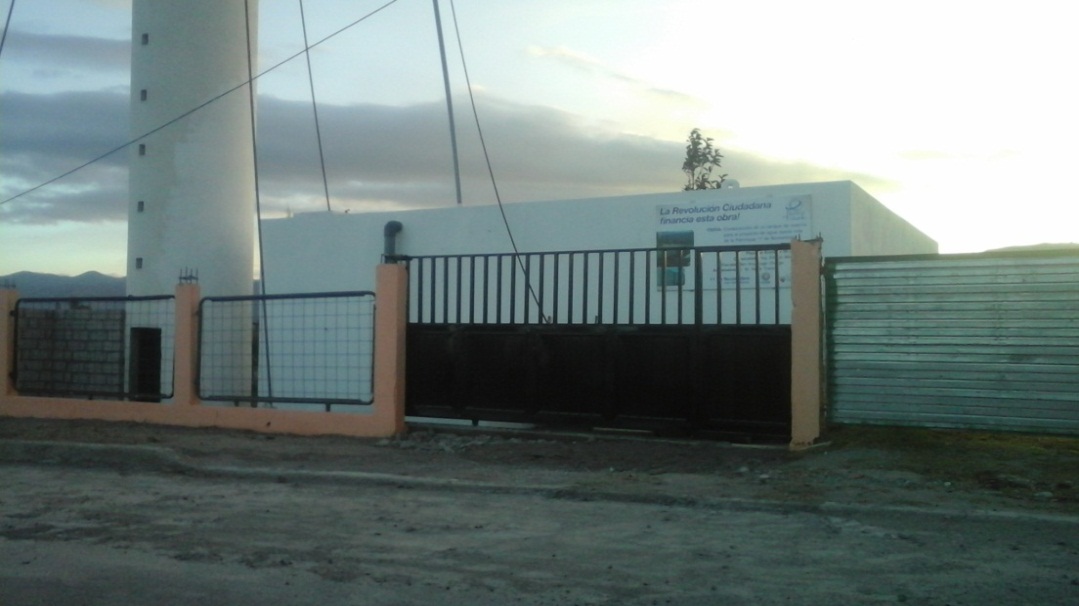 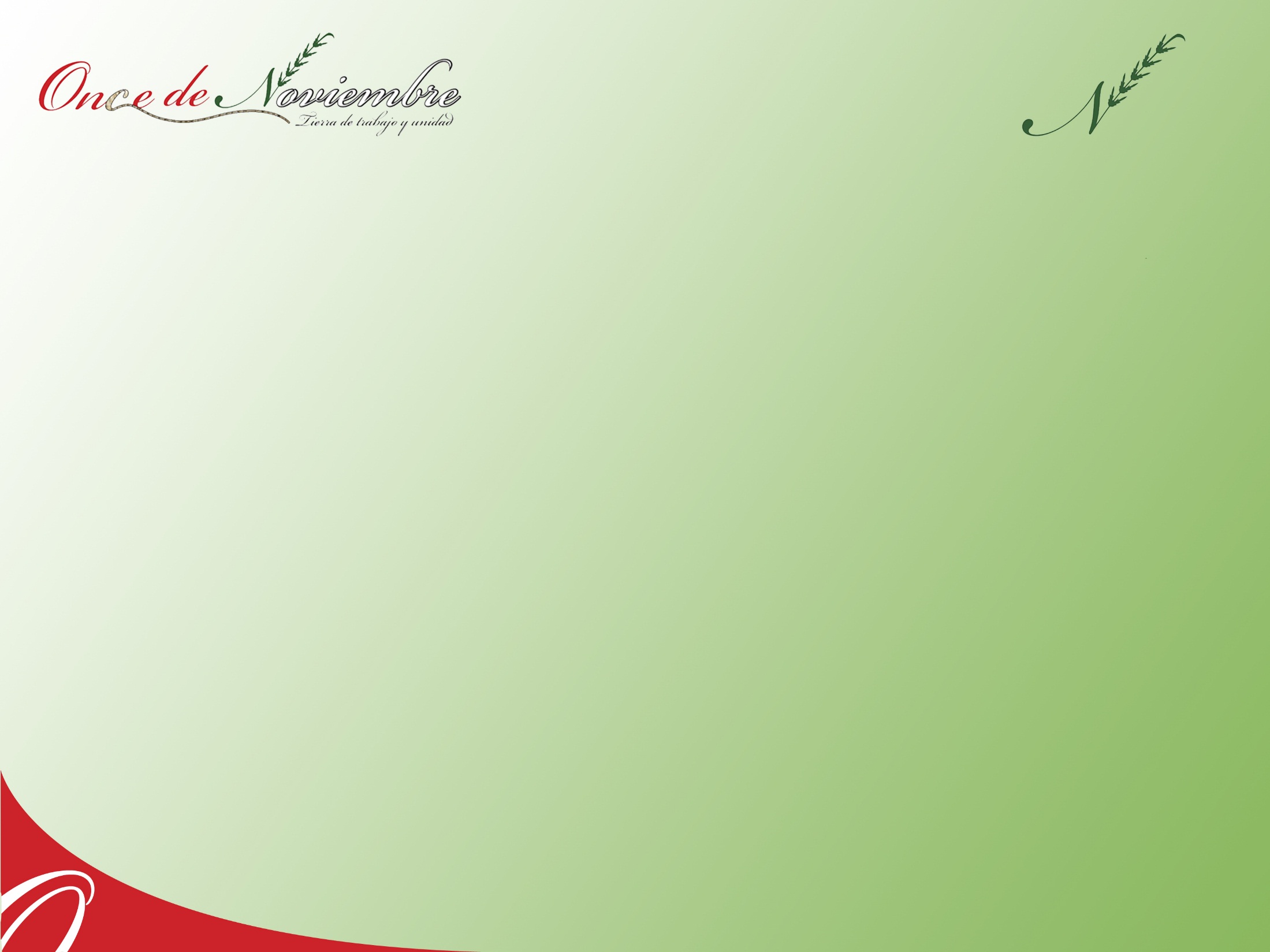 Se realizo la inauguración del tanque reservorio de agua “Nueva Vida”
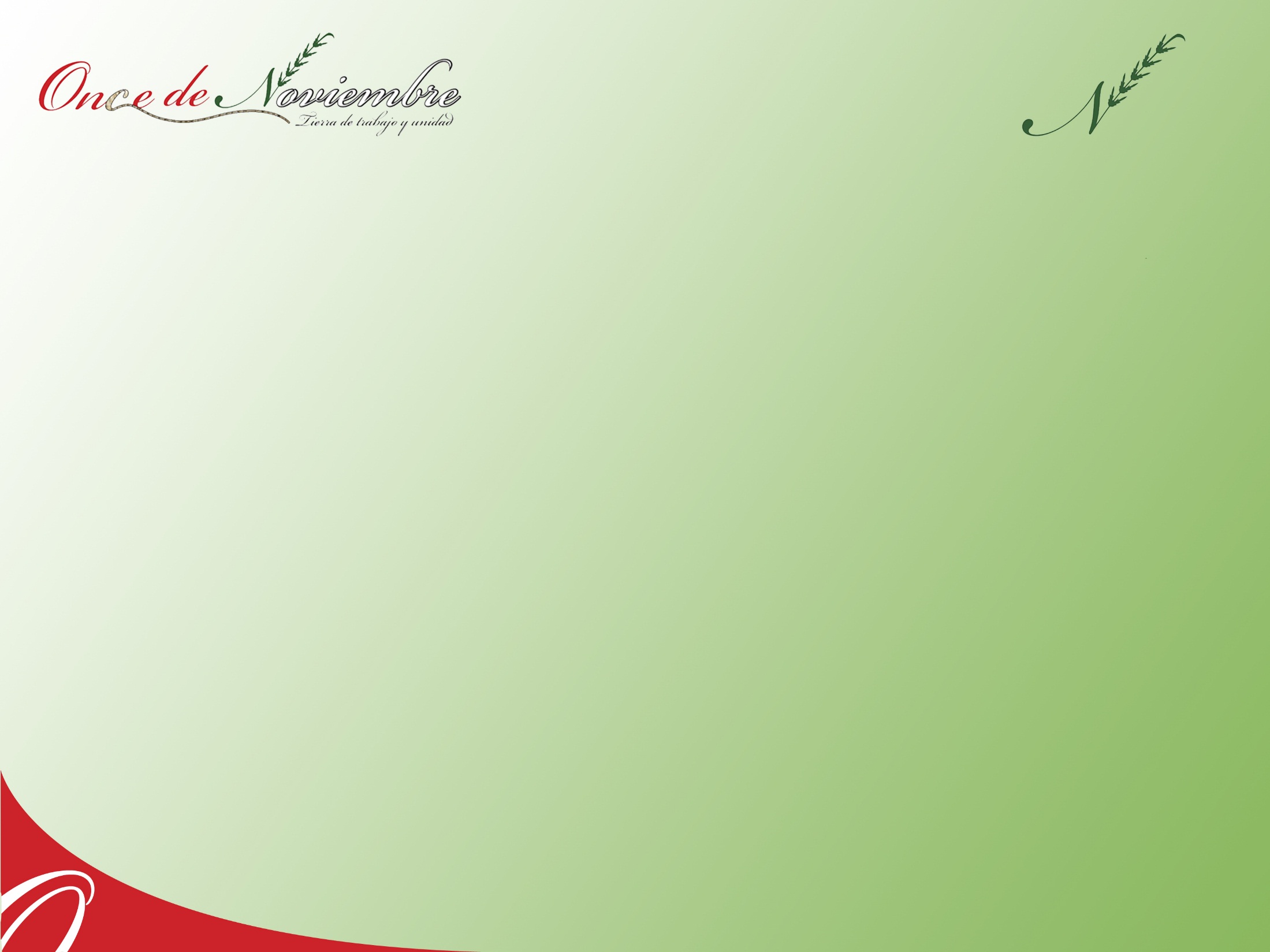 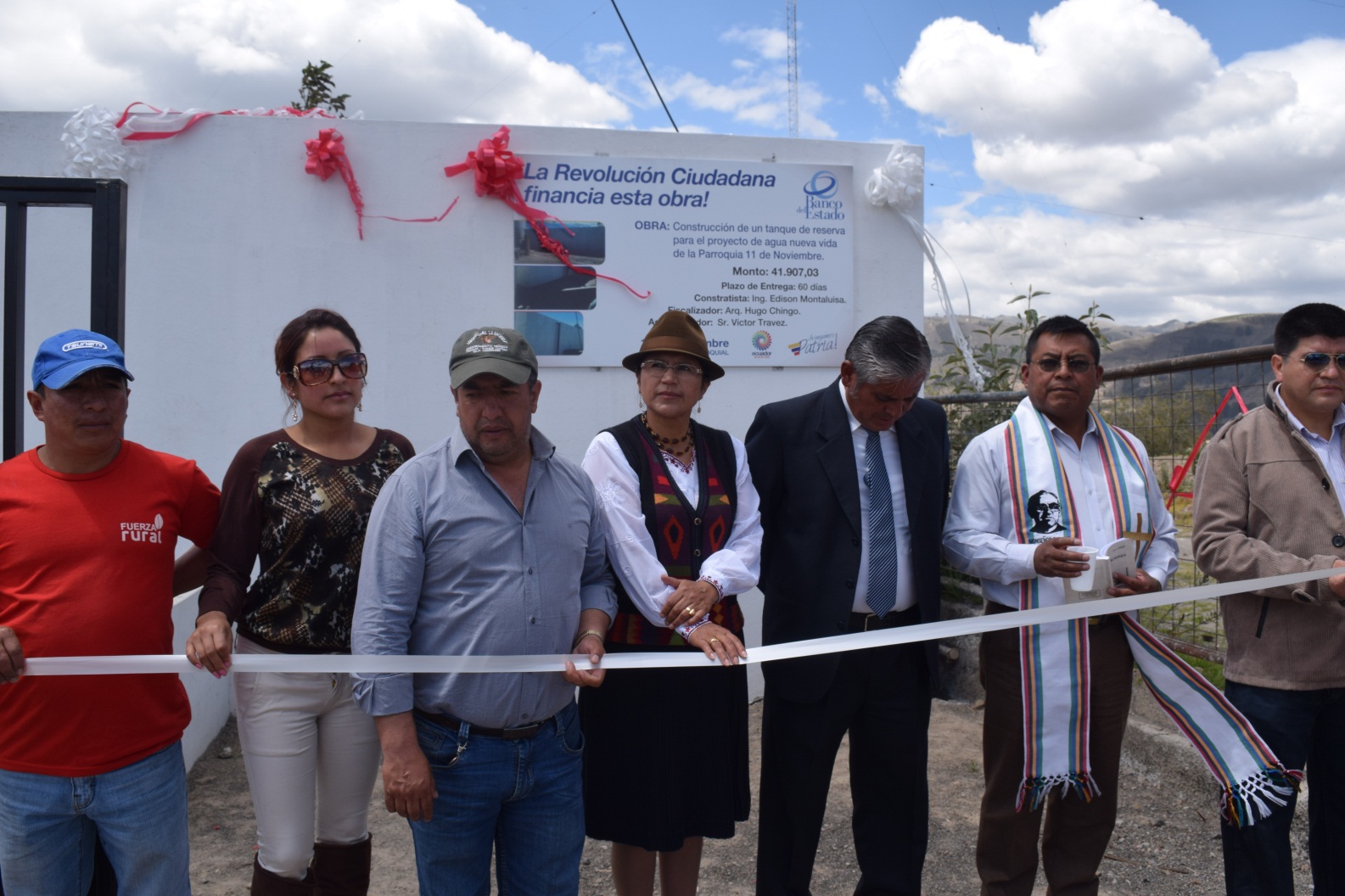 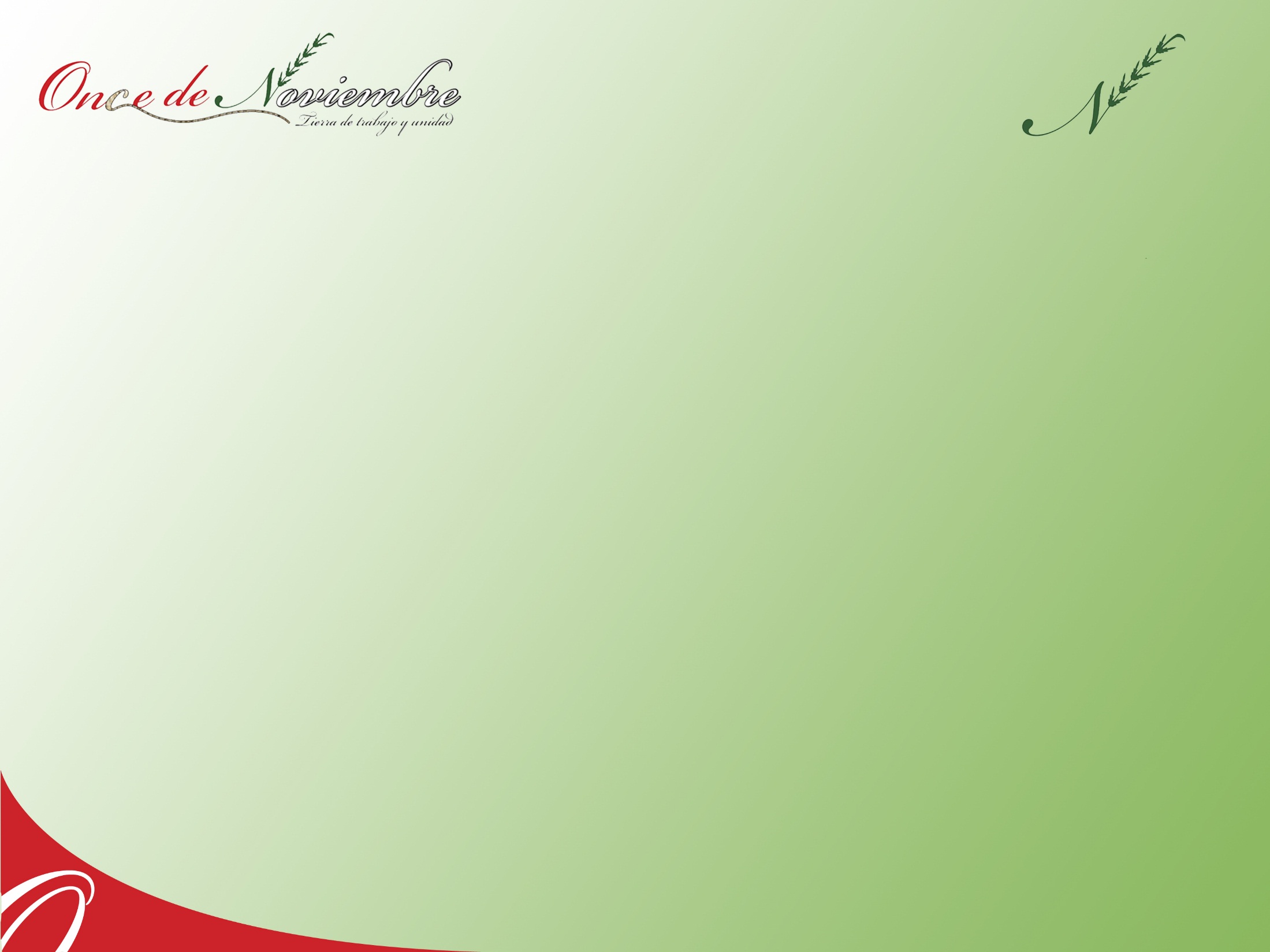 Se participó con la siembra de 2000 plantas en el RECORD GUINNES a nivel Nacional, que se realizó en la Parroquia 11 de Noviembre con la participación de la Escuela Archipiélago de Colón, Técnicos del medio ambiente, GAD Parroquial, Tendencia Política y moradores.
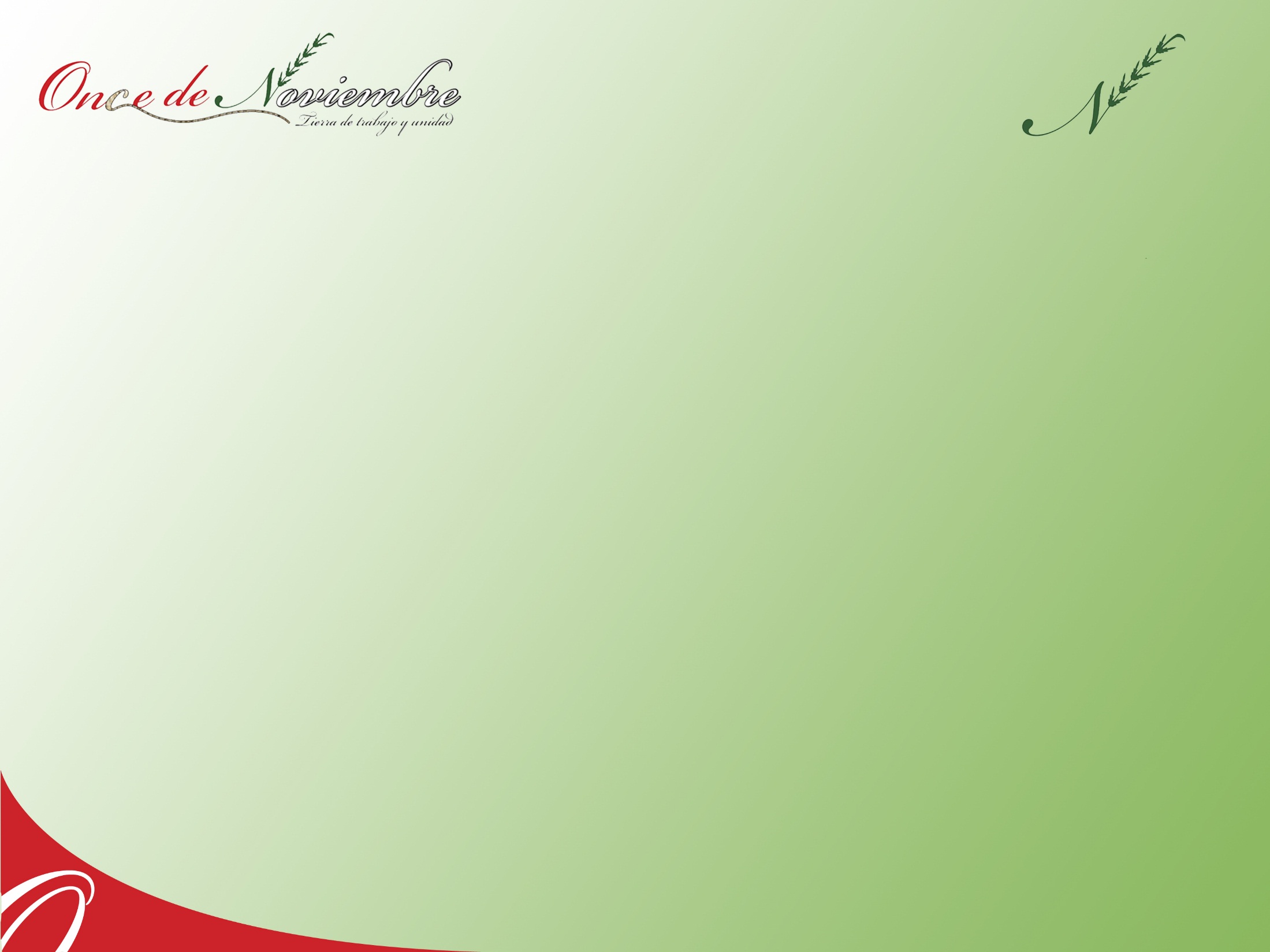 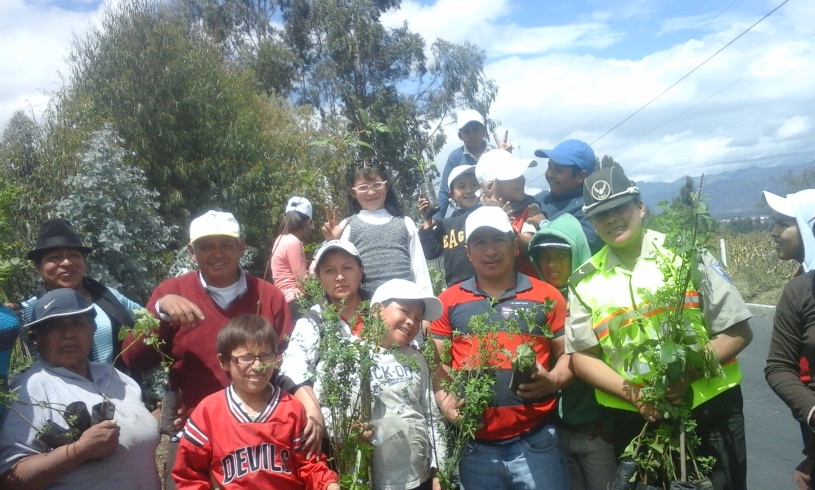 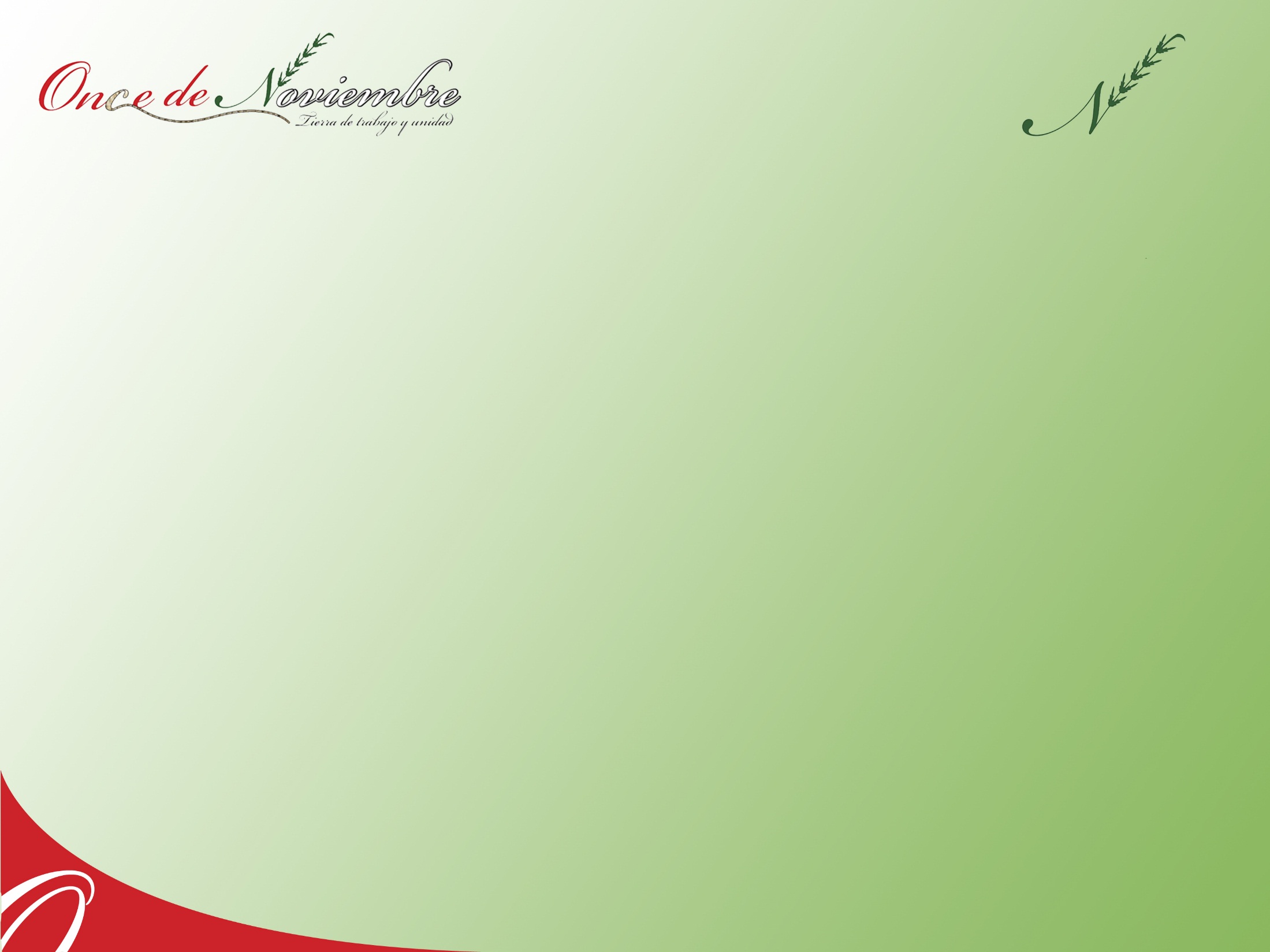 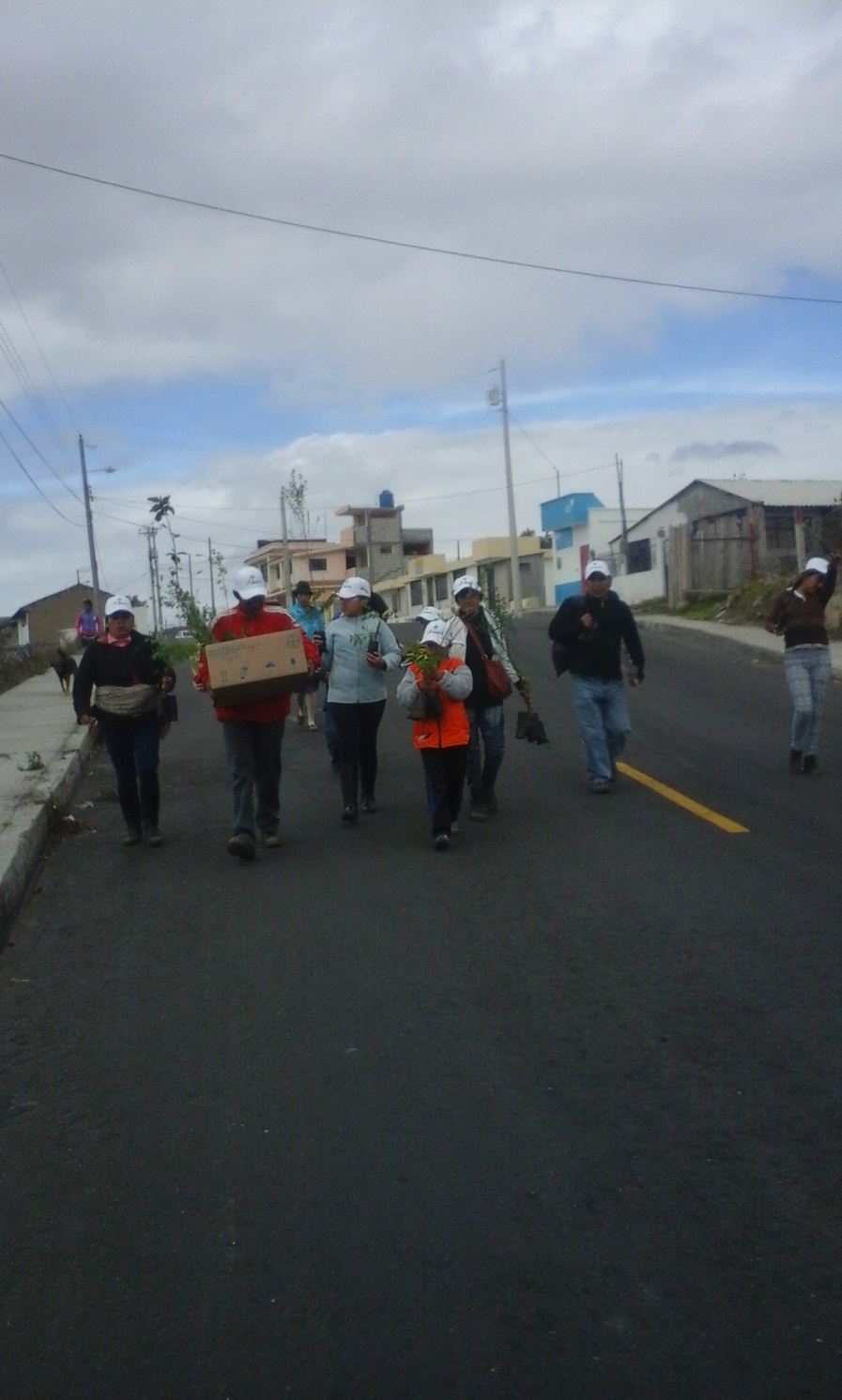 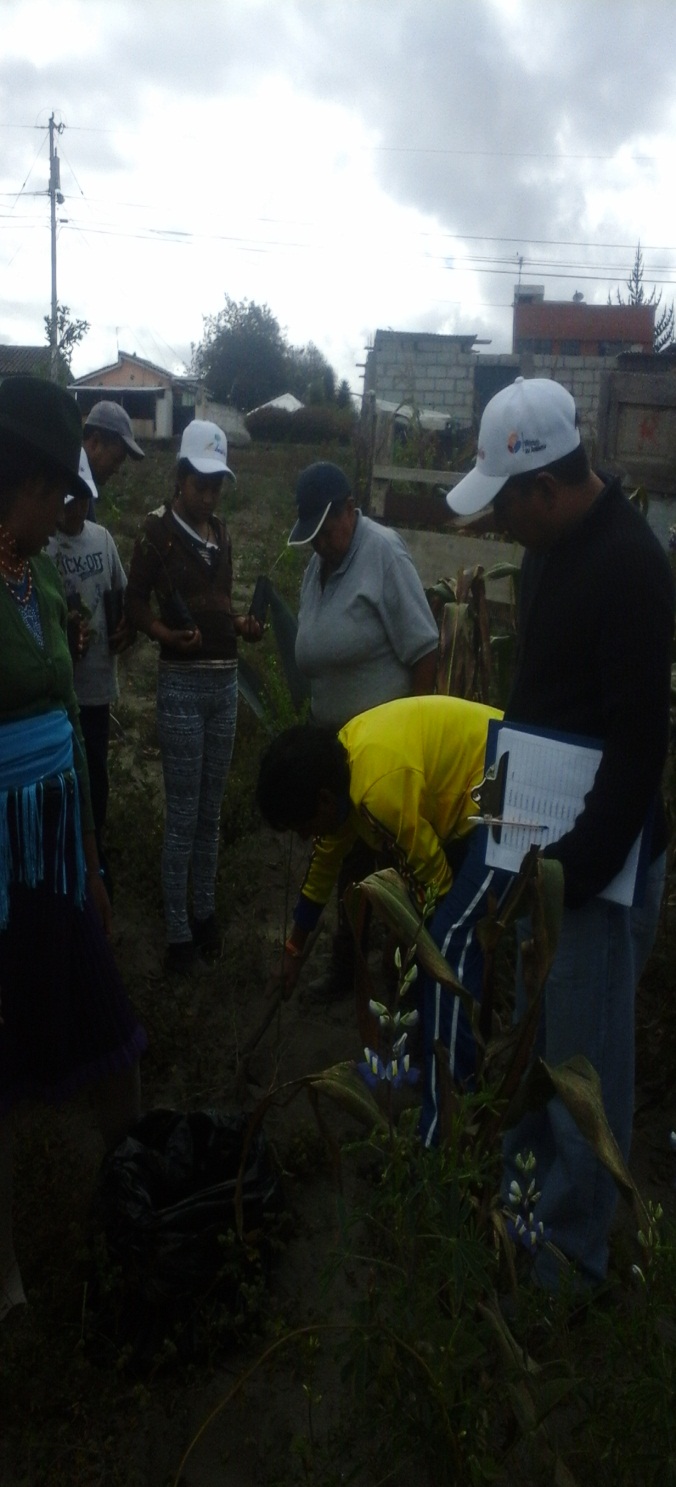 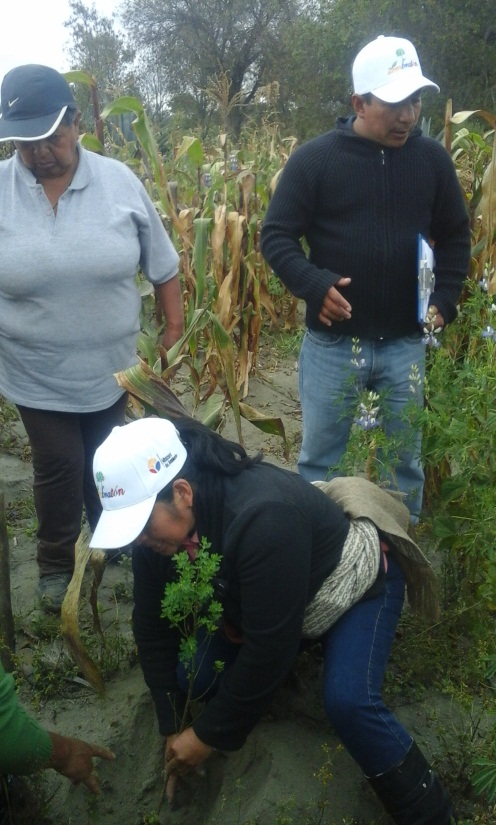